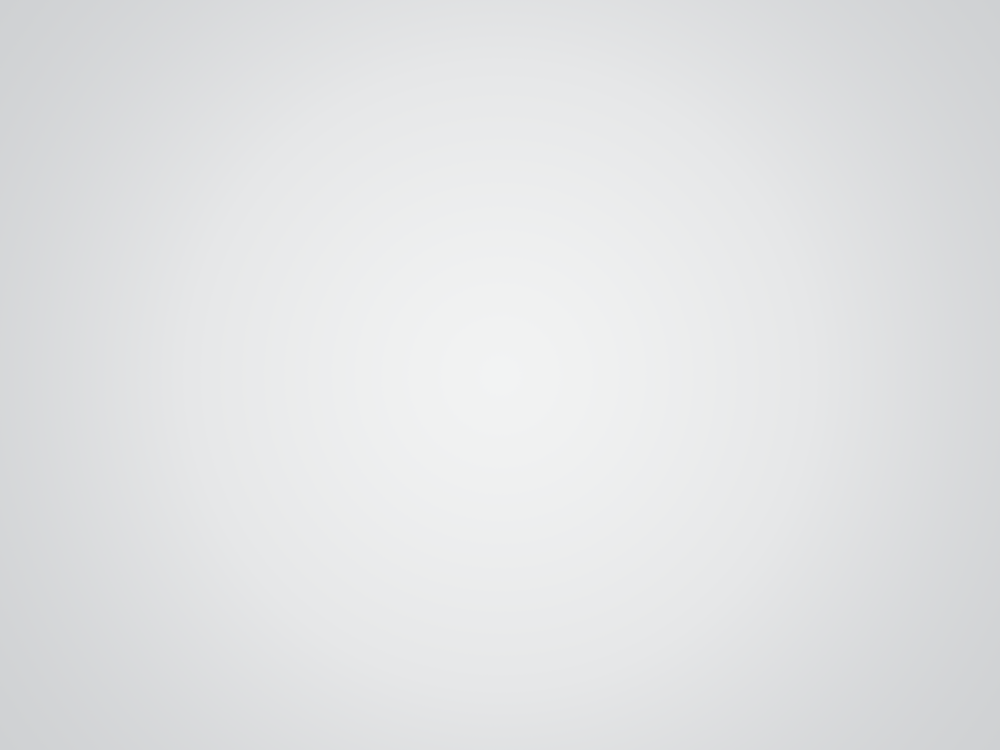 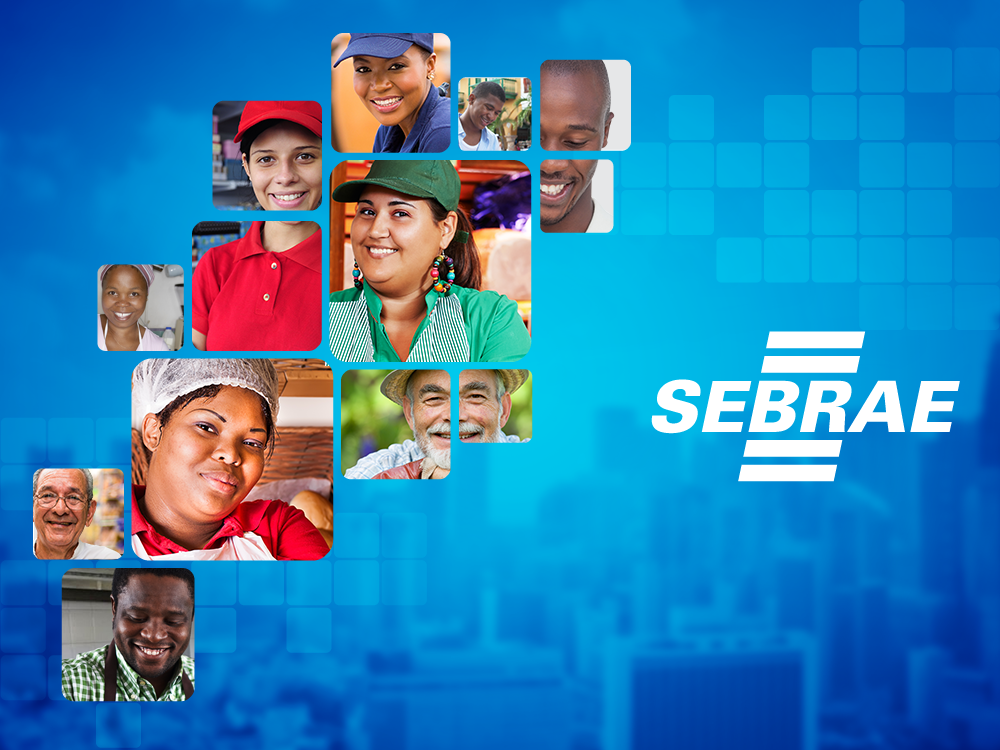 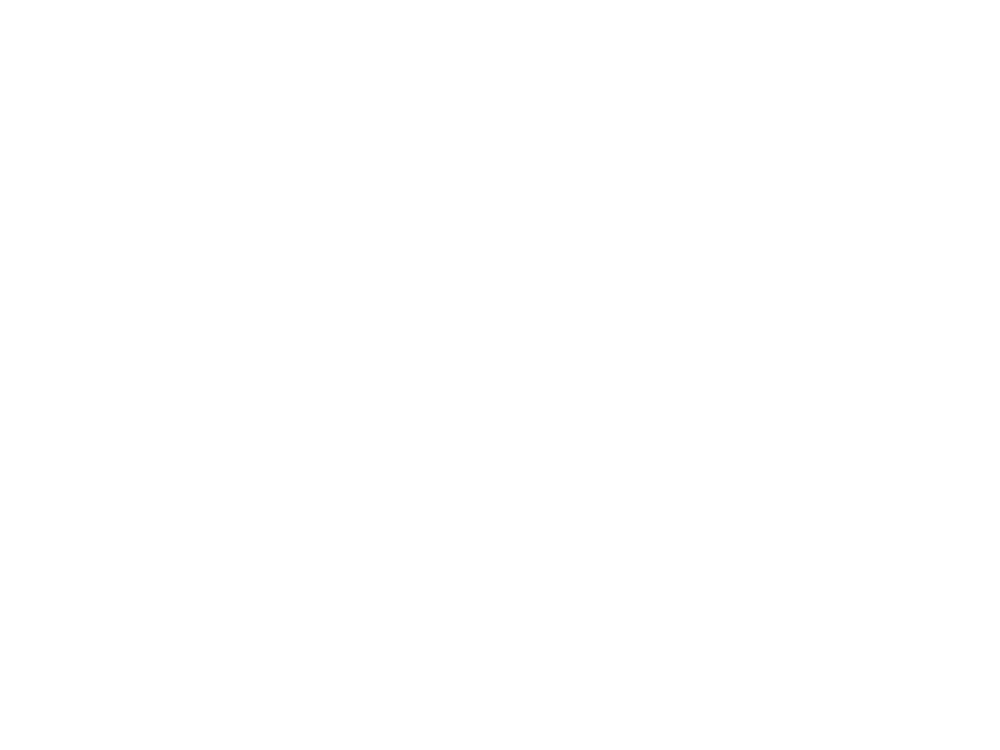 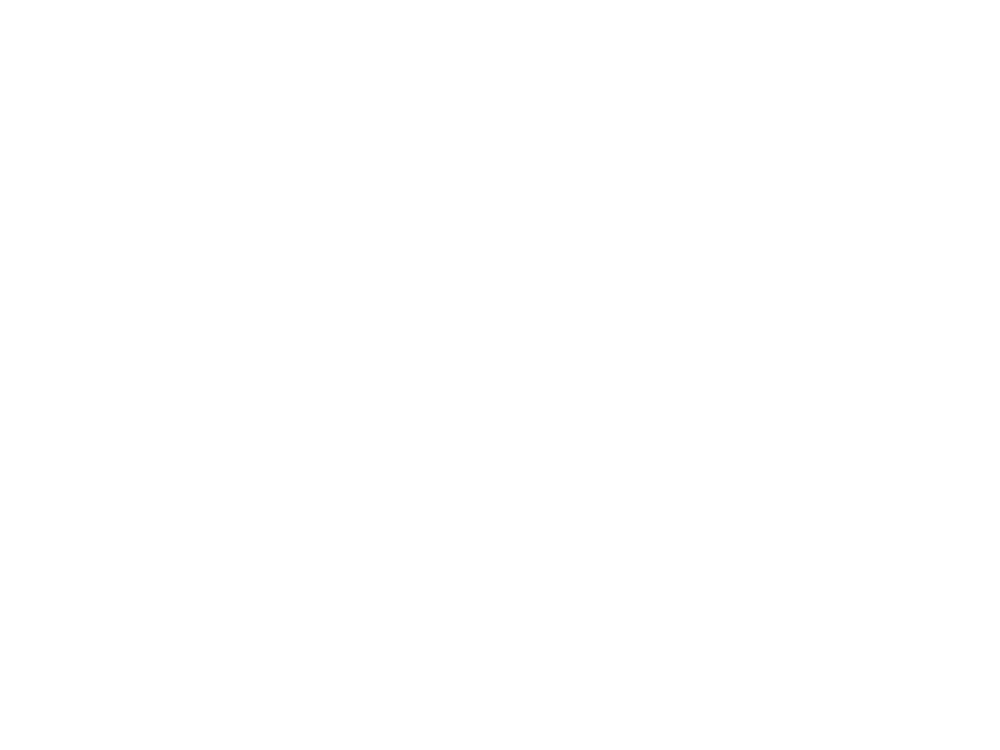 ESPECIALISTAS EM
PEQUENOS NEGÓCIOS
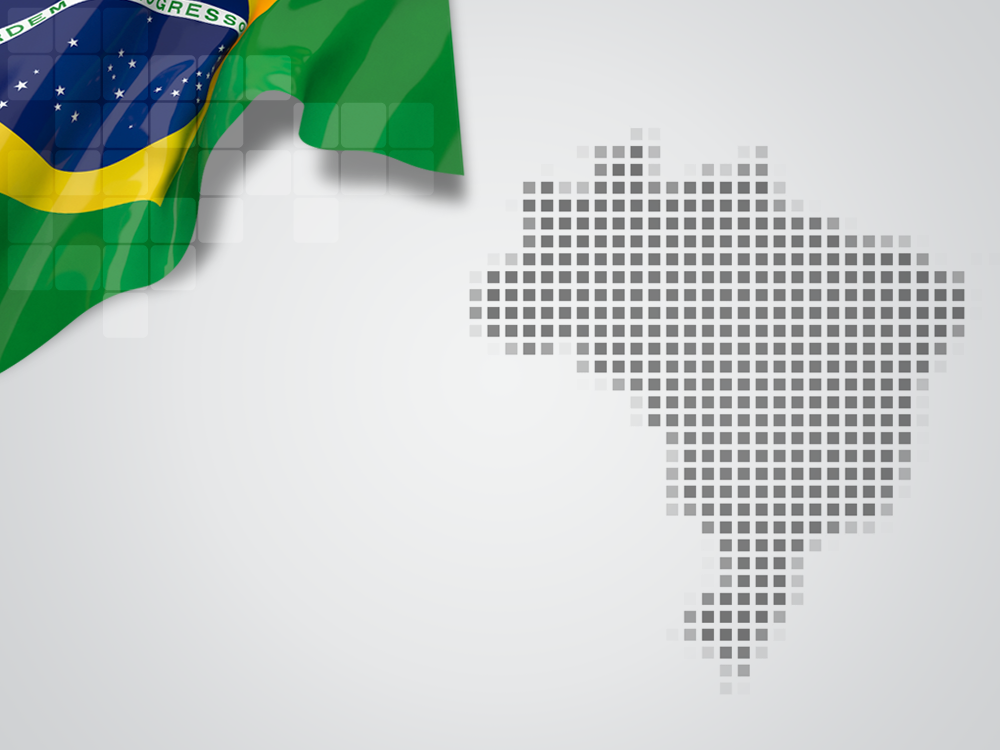 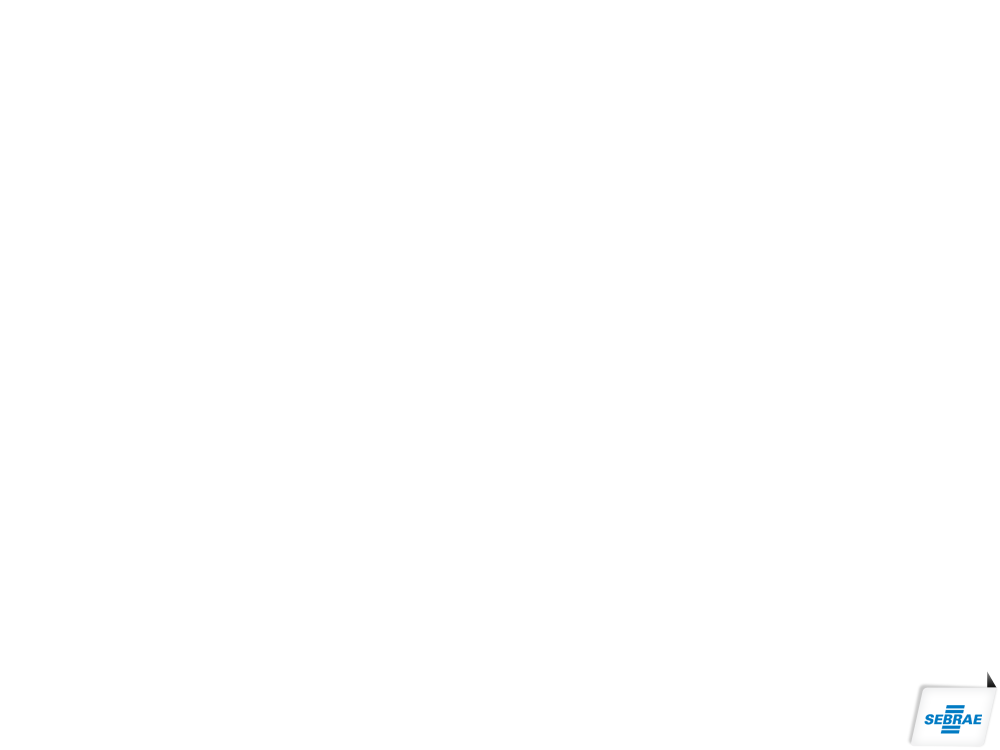 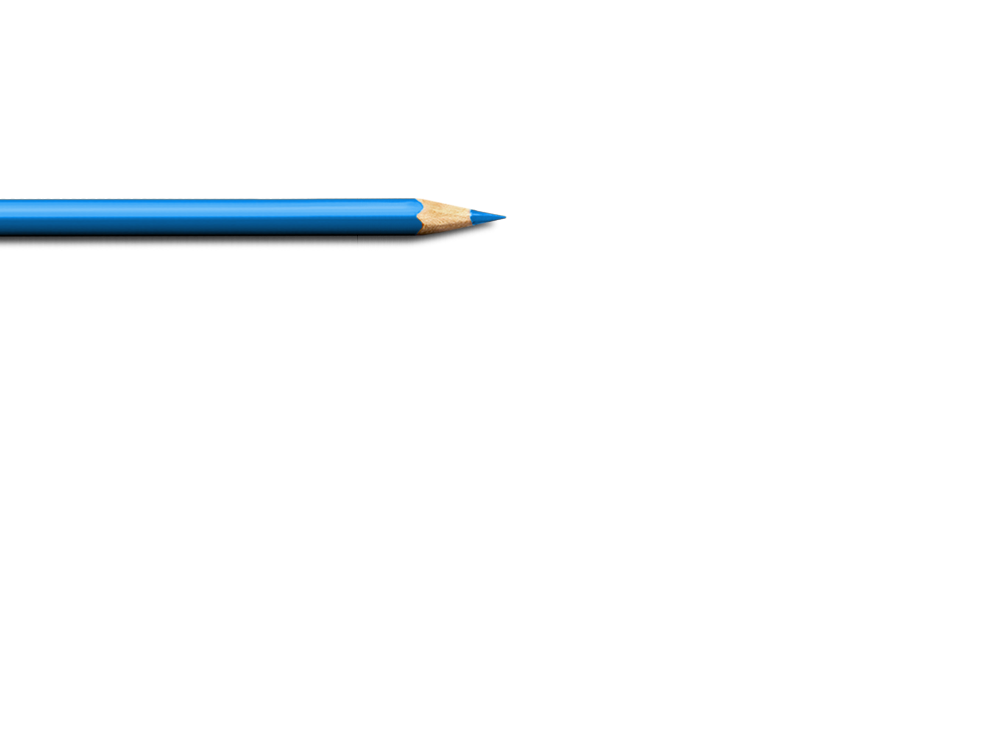 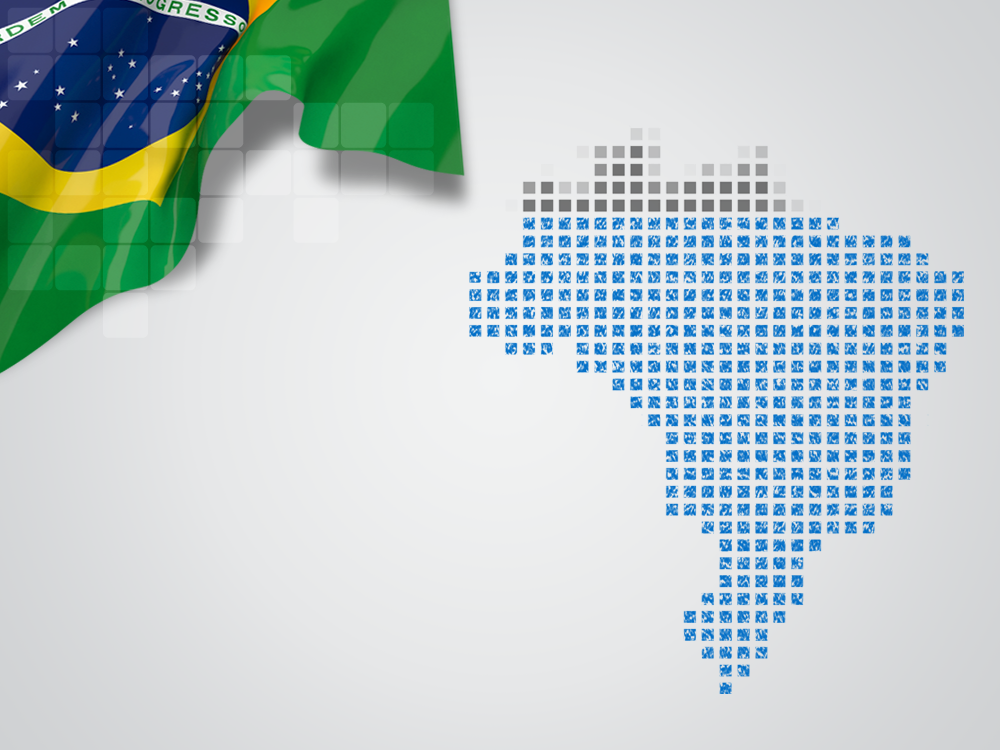 Mais de 95%
do total de
empresas no País
MICRO E PEQUENAS
NA ECONOMIA BRASILEIRA
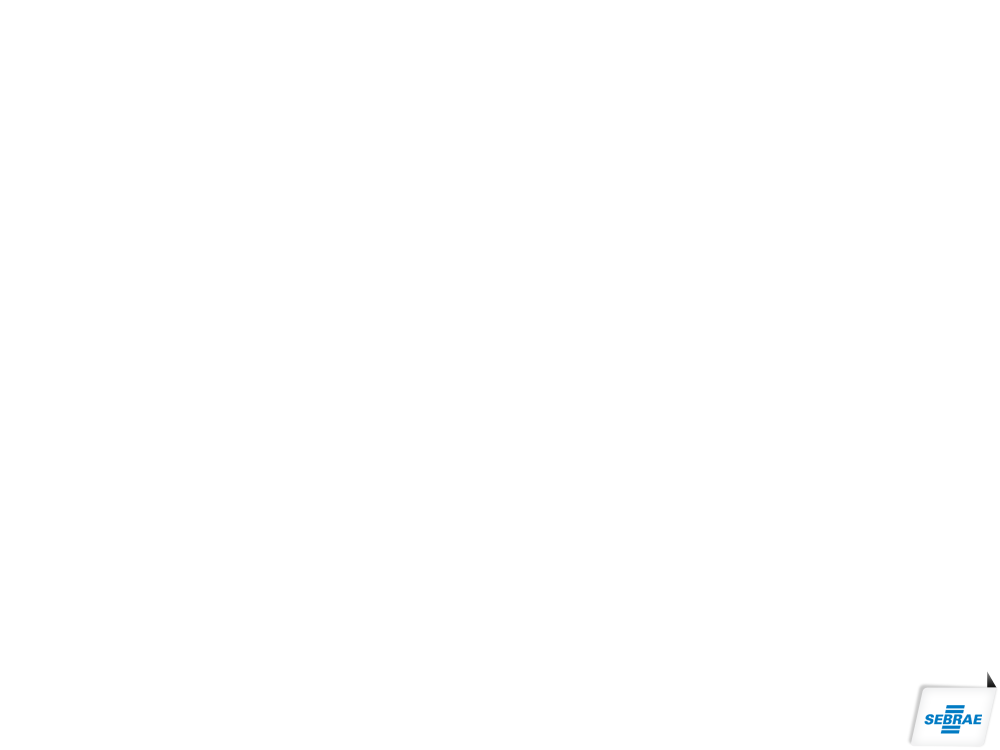 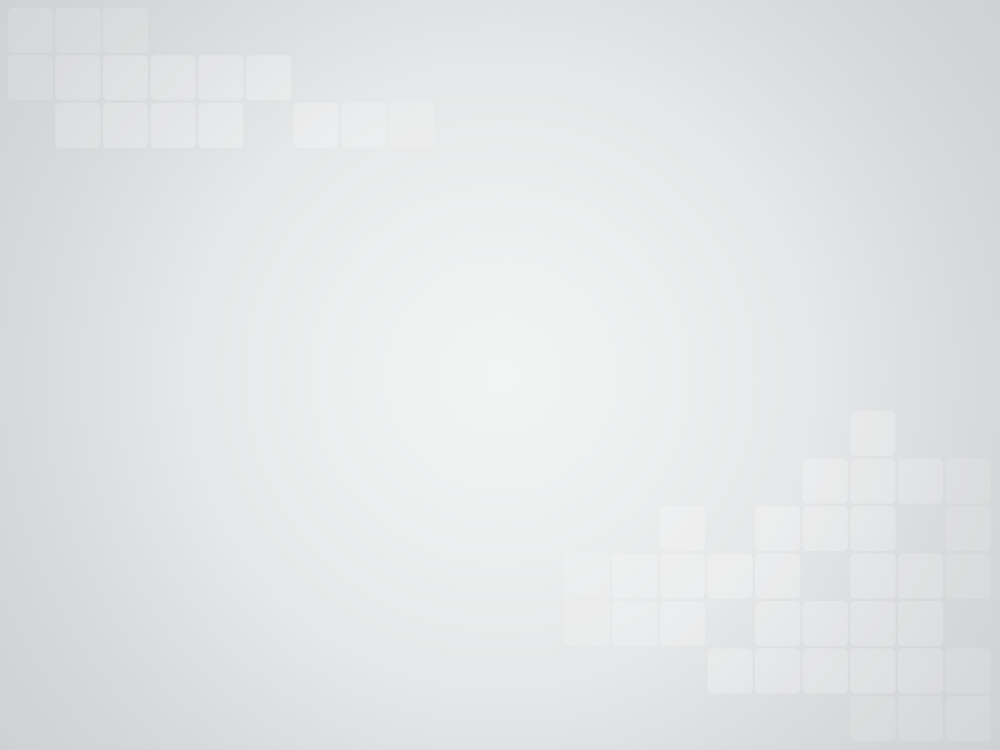 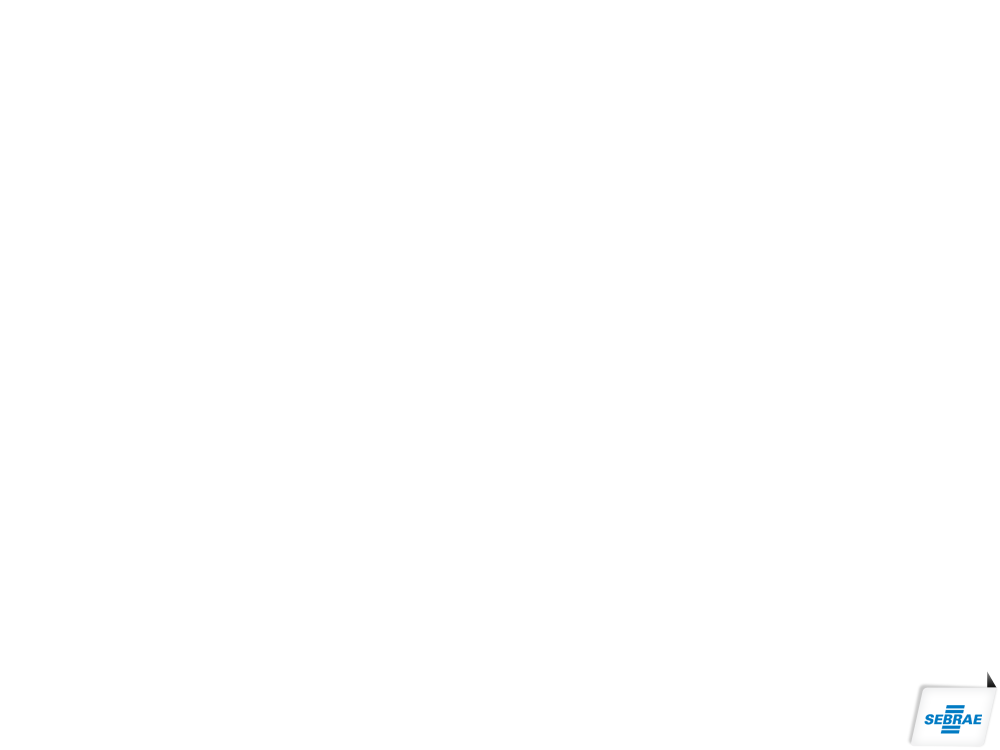 O QUE É CONSIDERADO
PEQUENO NEGÓCIO NO BRASIL
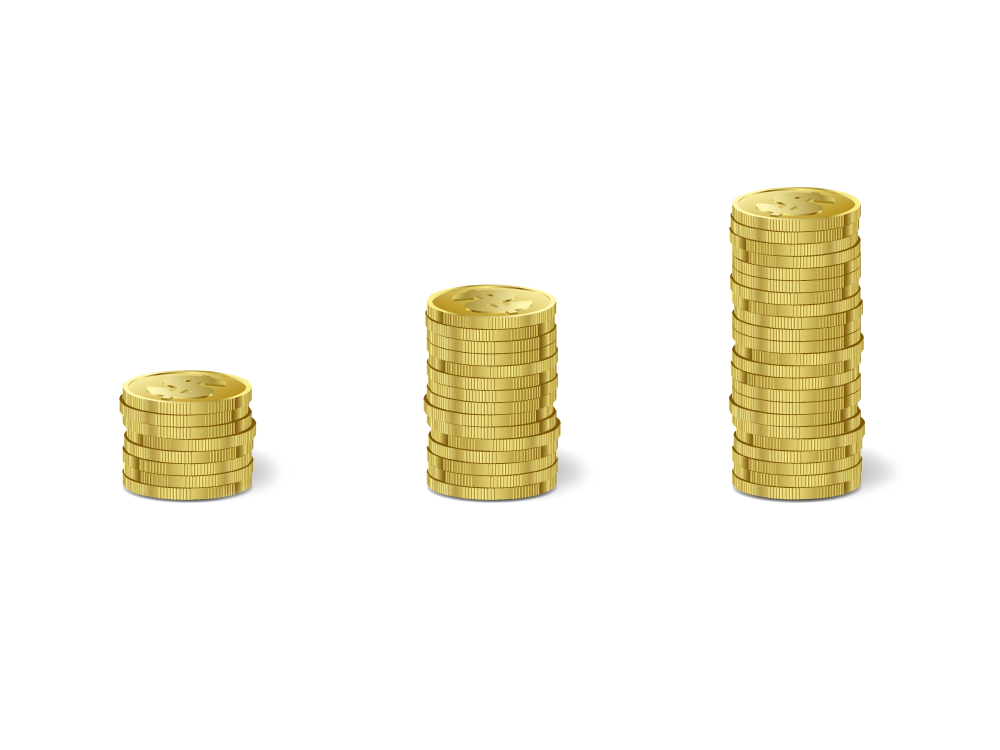 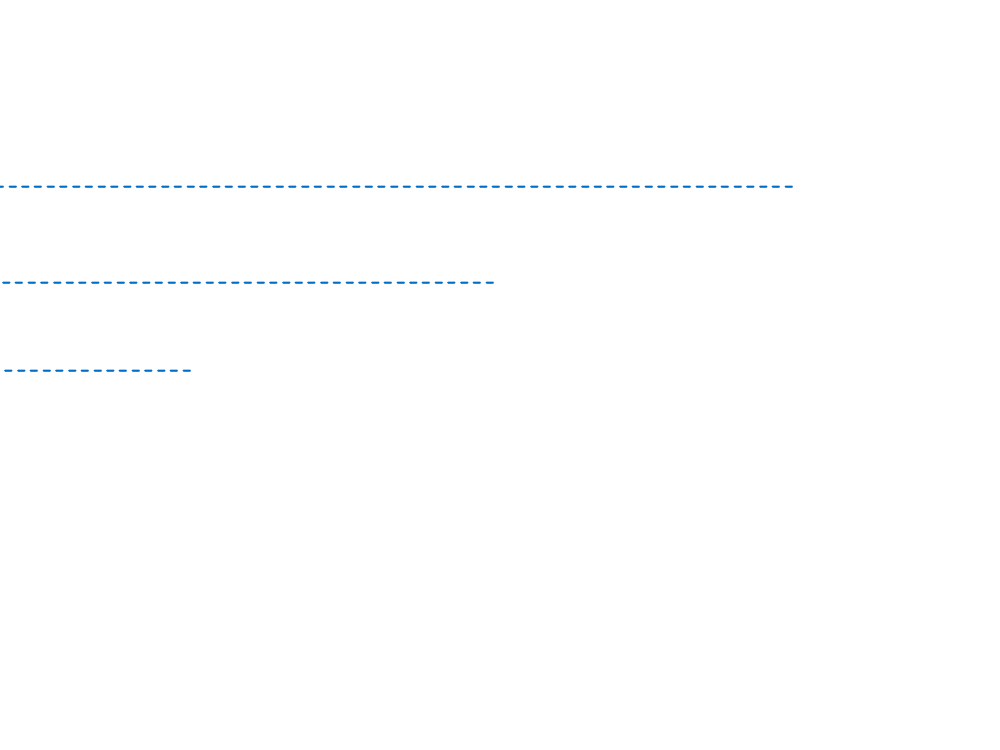 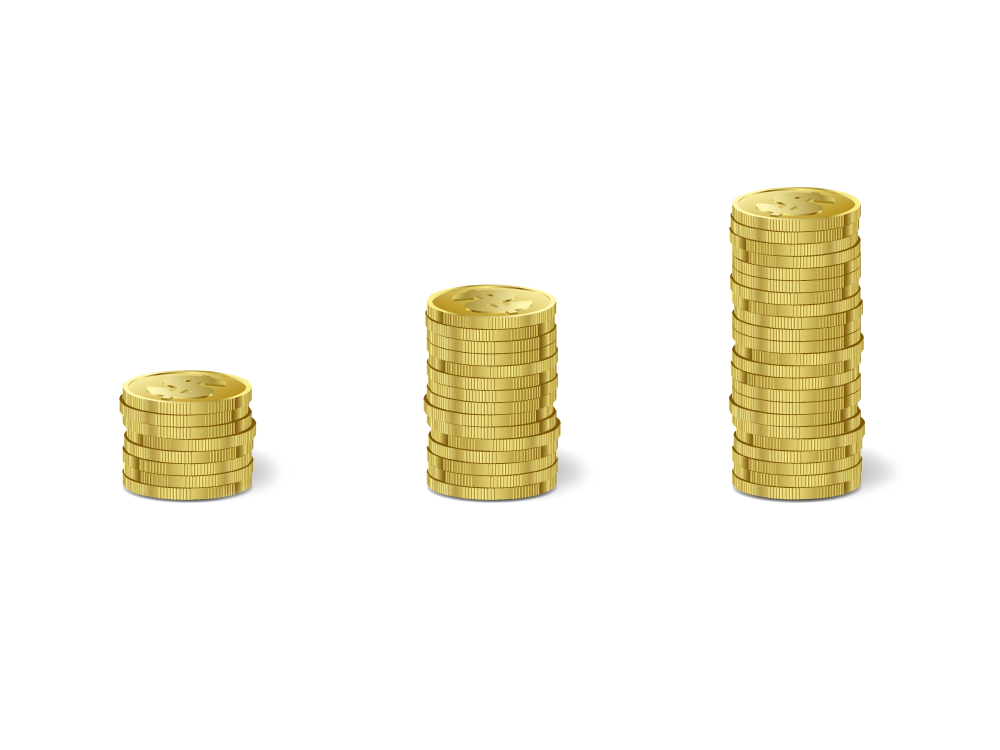 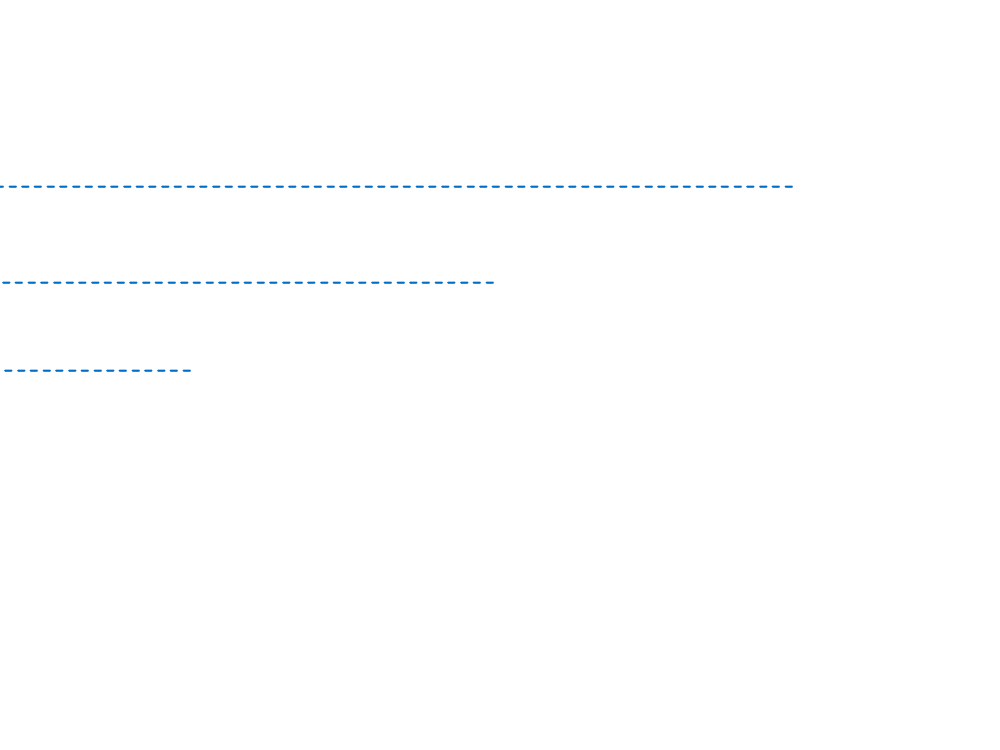 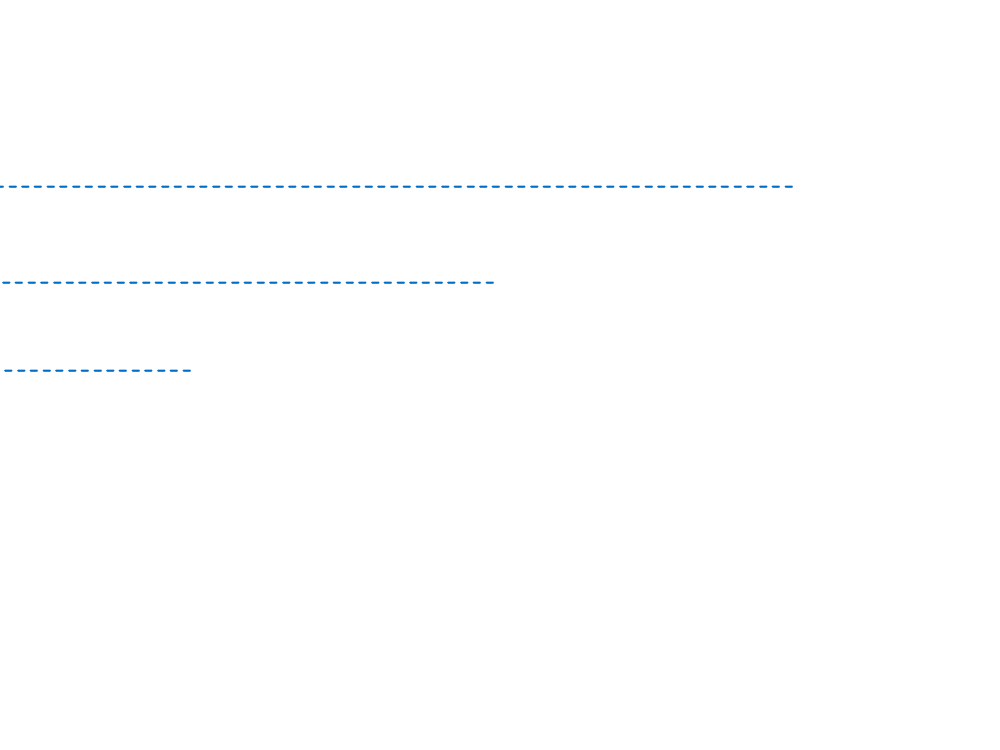 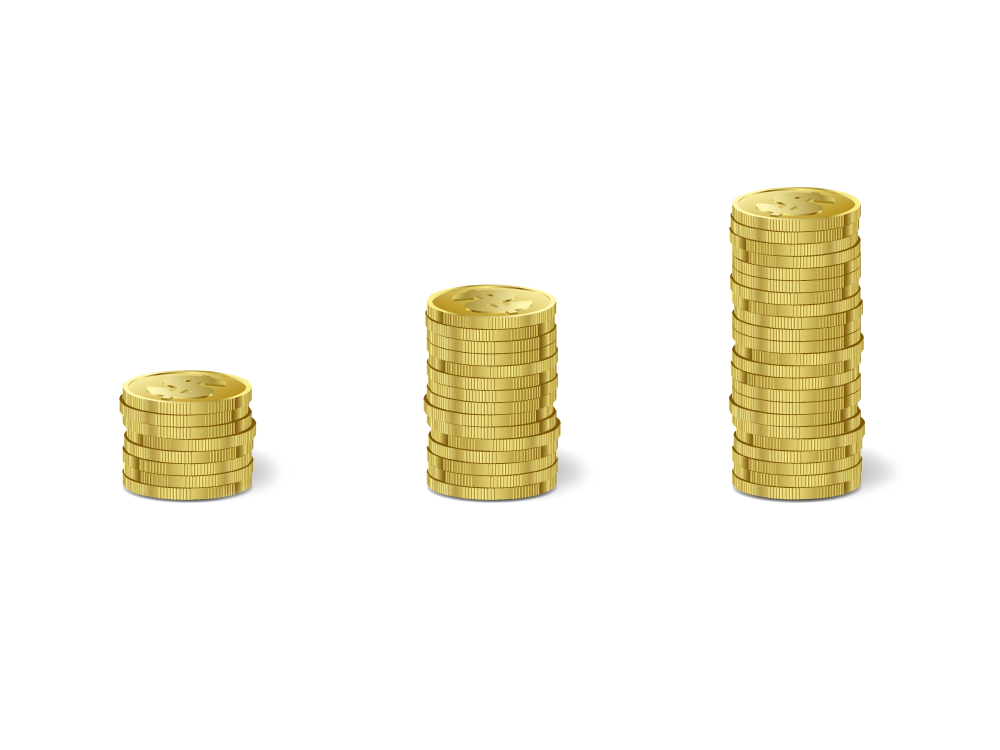 MICROEMPREENDEDOR INDIVIDUAL (MEI)
MICROEMPRESA
PEQUENA EMPRESA
Receita bruta anual de    até R$ 81 mil
Receita bruta anual de até R$ 360 mil
Receita bruta anual de até      R$ 4,8 milhões
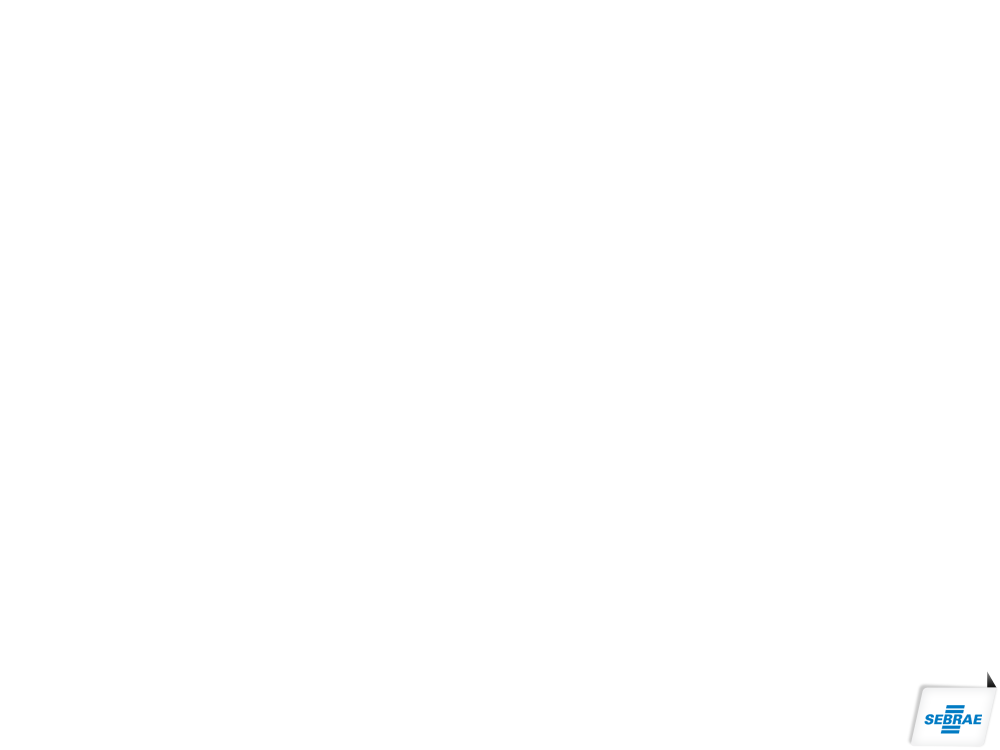 De acordo com a Lei Geral da Micro e Pequena Empresa (Lei Complementar 155/16)
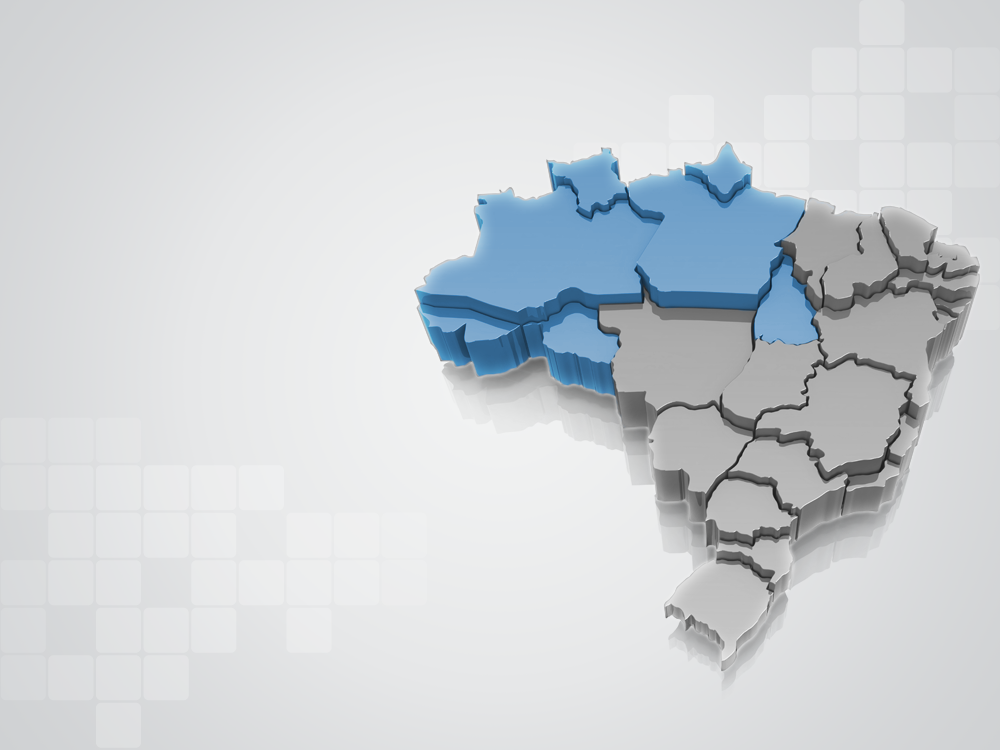 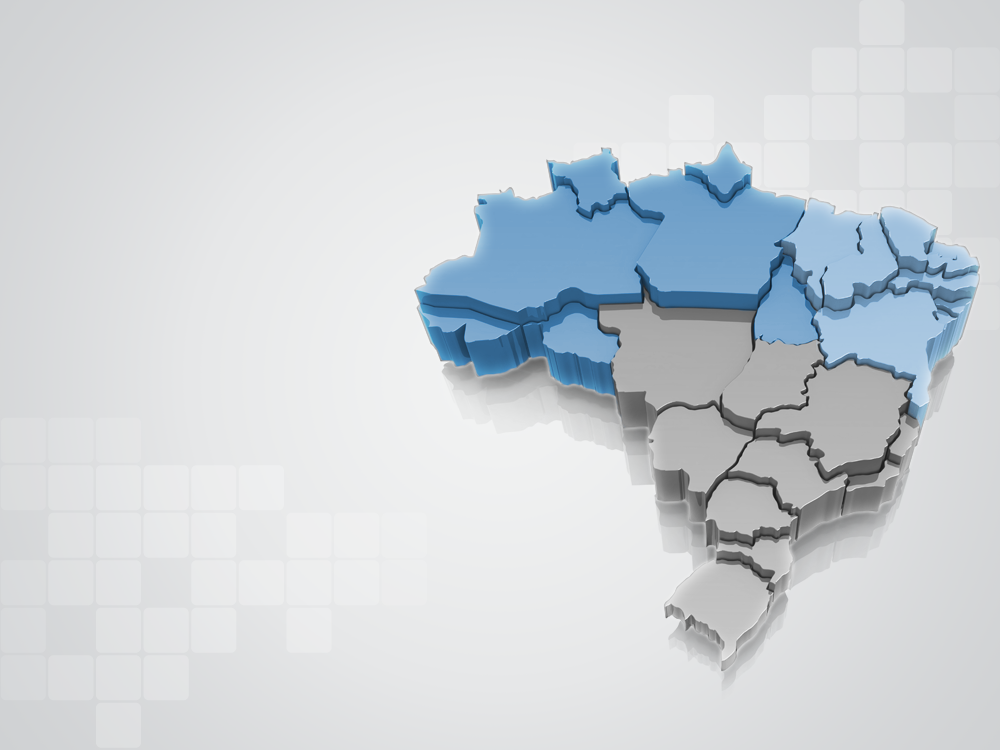 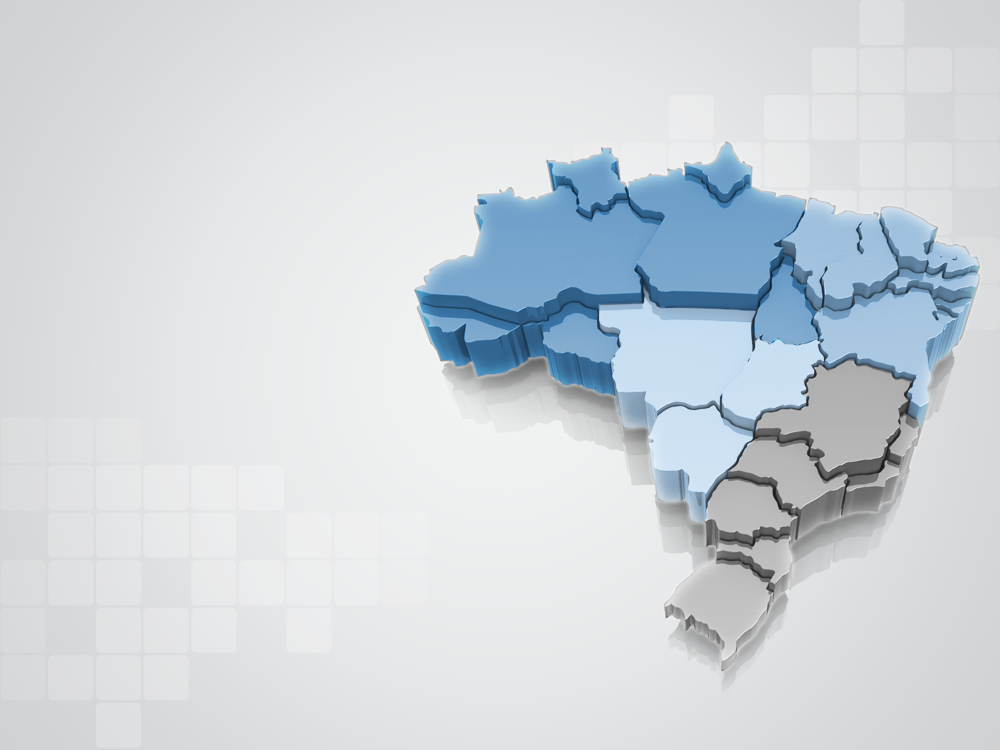 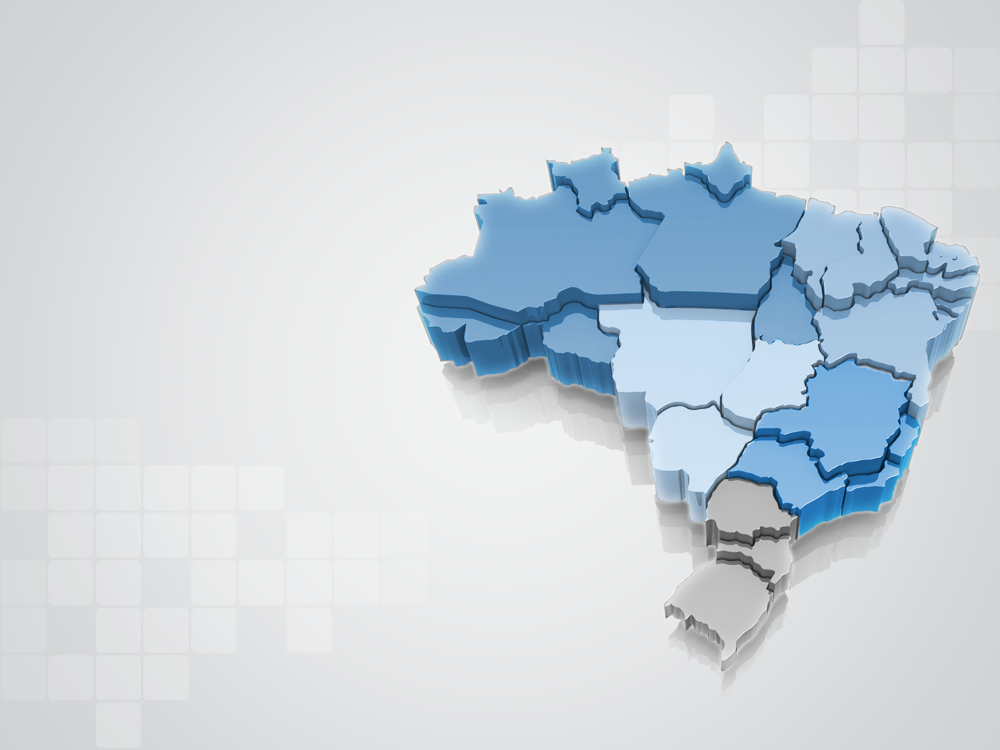 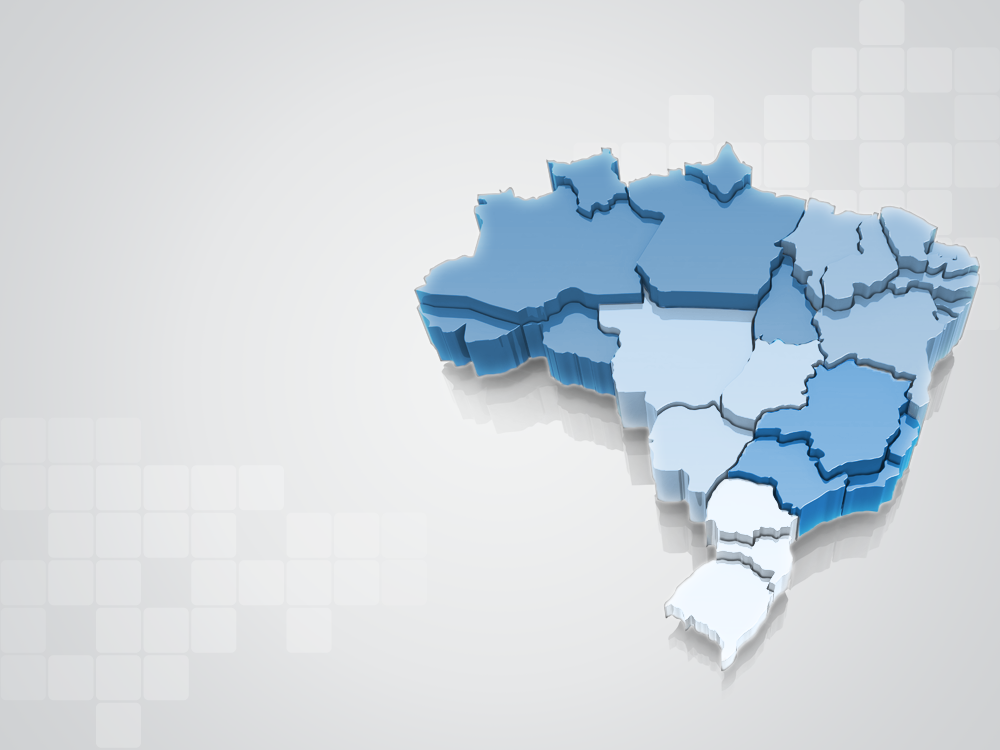 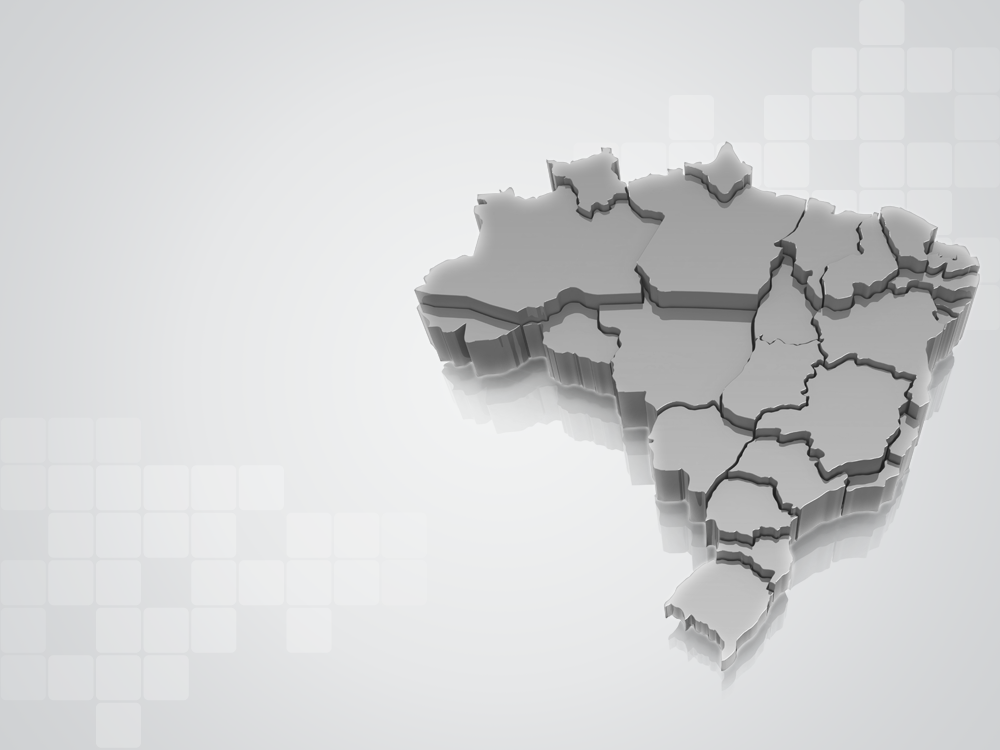 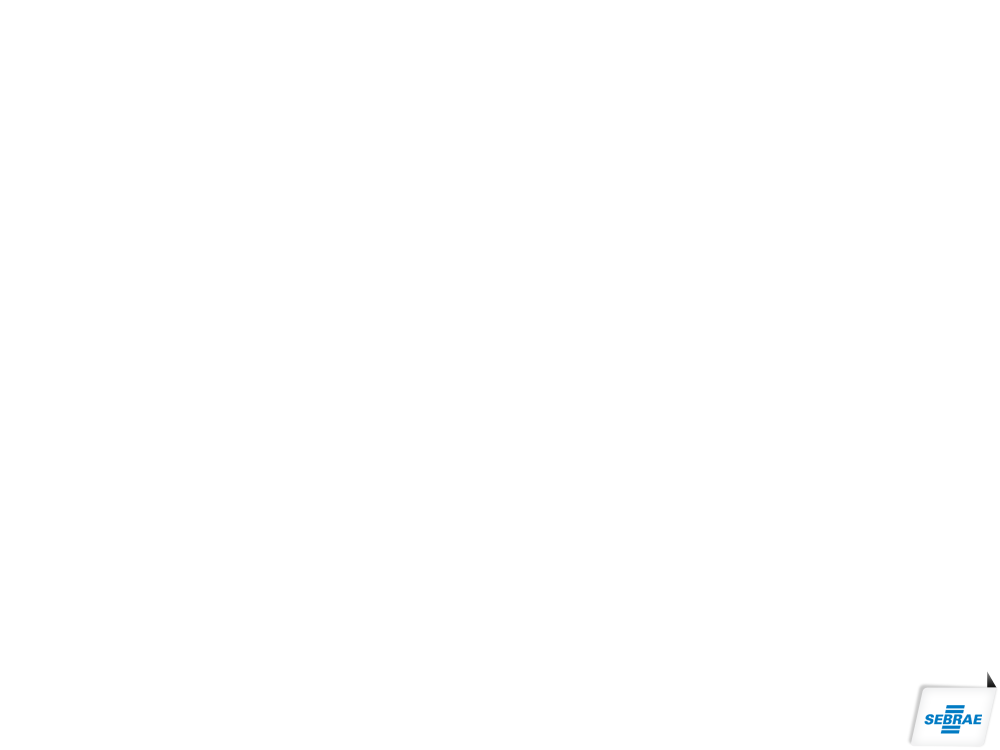 19%
5%
8%
50%
18%
ONDE ESSAS
EMPRESAS ESTÃO
10 MILHÕES
de empreendimentos optantes do Supersimples*
CONCENTRAÇÃO POR REGIÃO
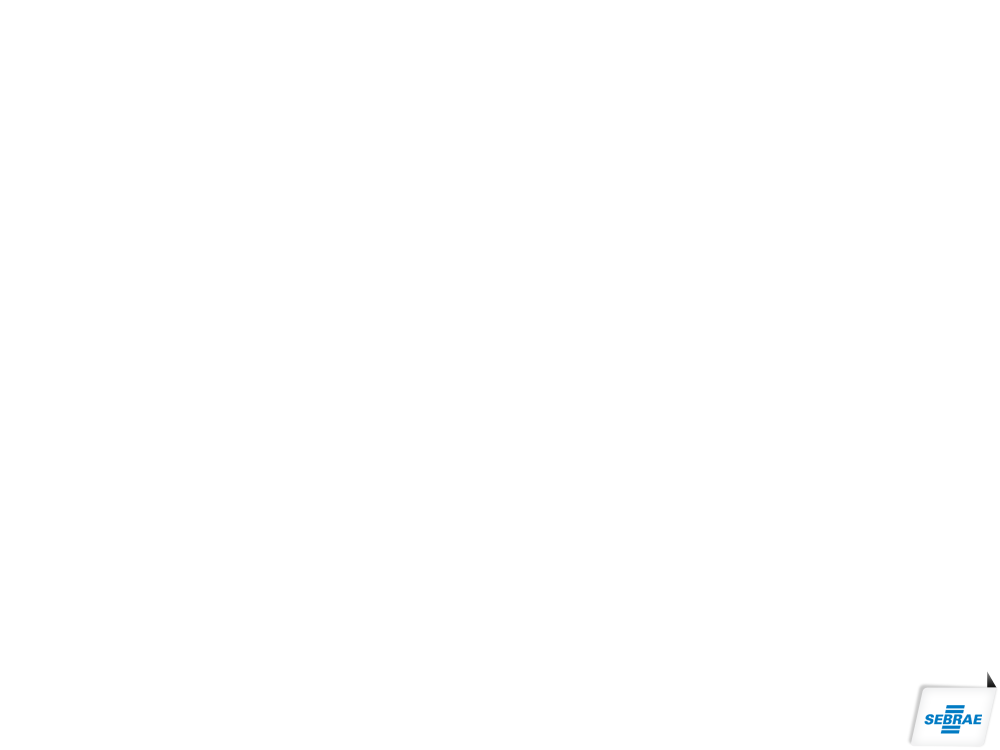 * Regime especial de tributação para pequenos negócios. Atualizado em: nov./2015
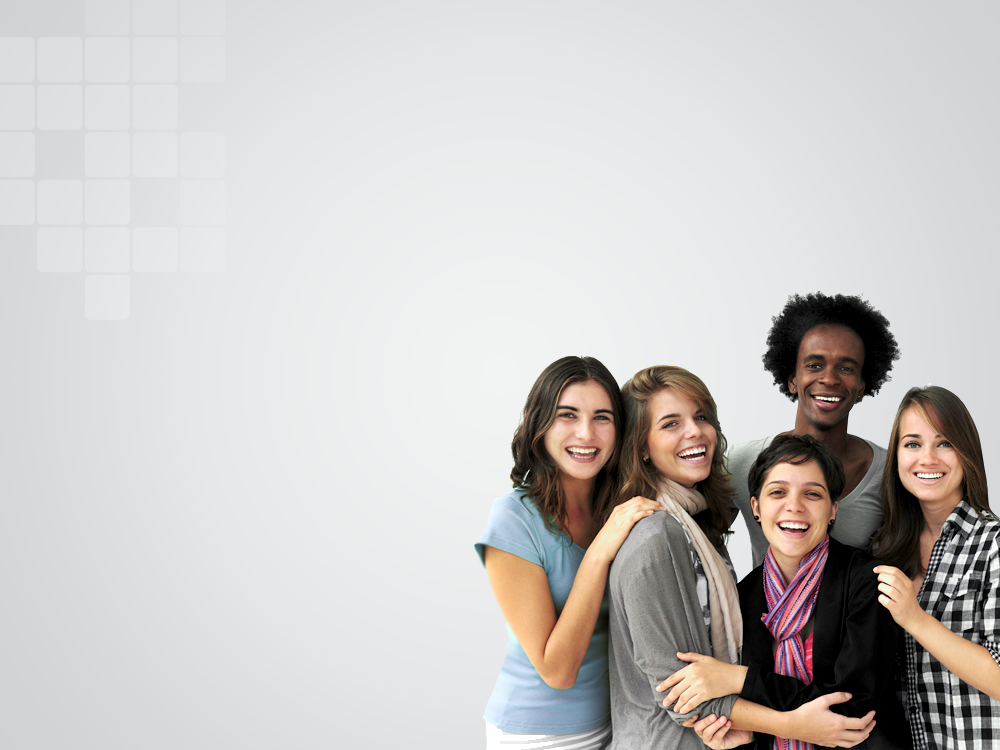 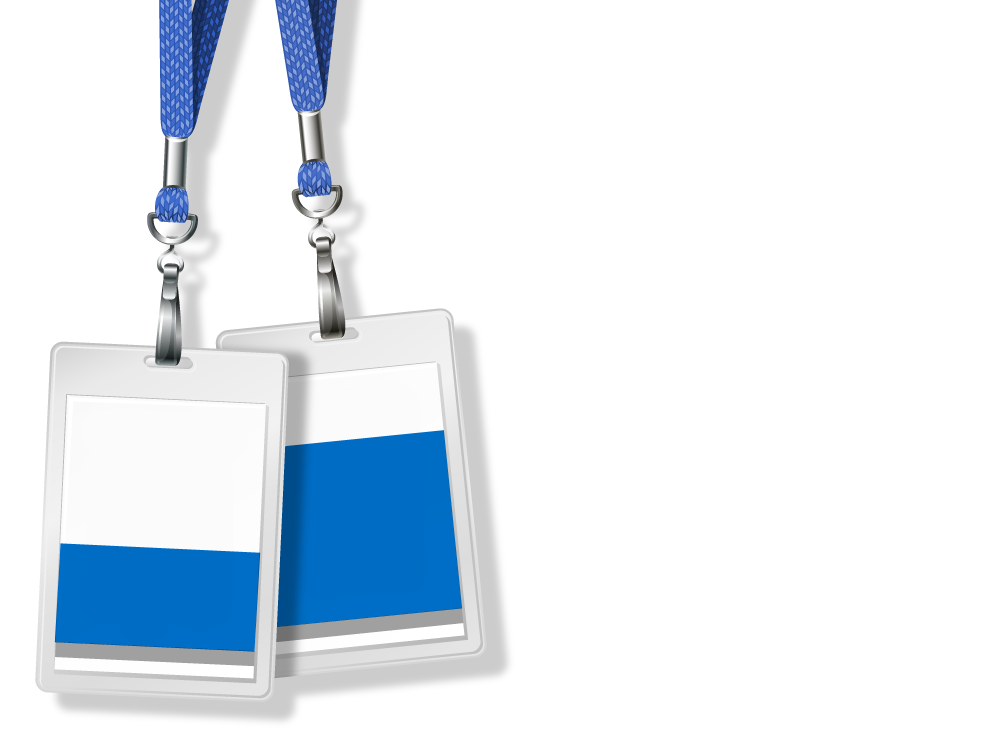 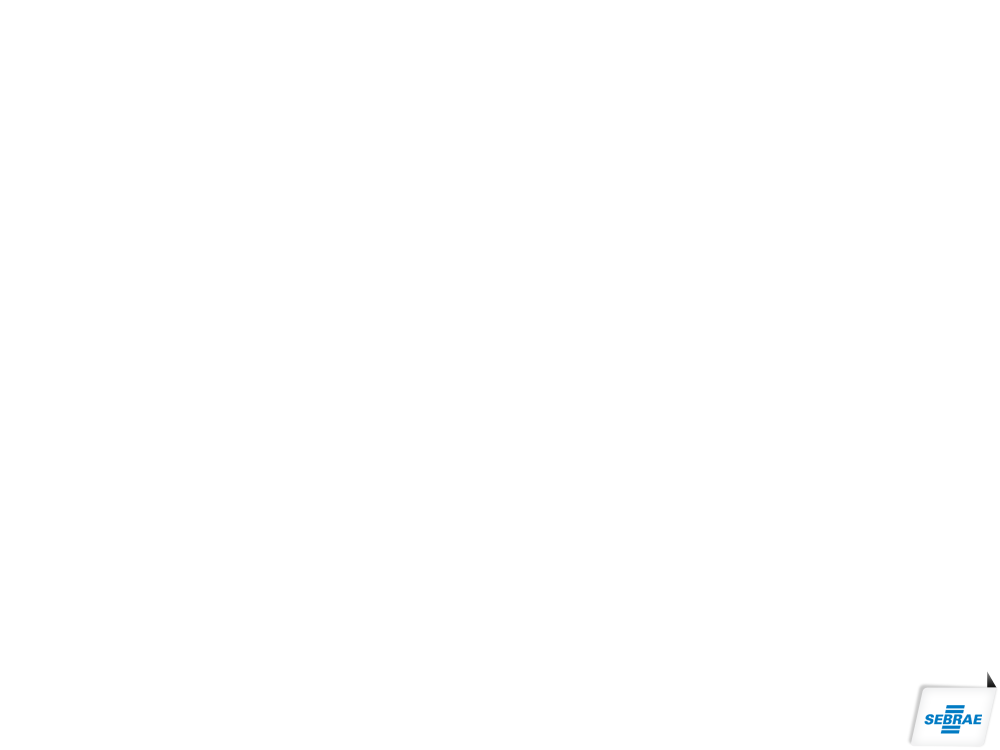 ELAS GERAM MAIS DA METADE
DOS EMPREGOS NO BRASIL
52% dos empregos formais no país
41% da massa salarial
17milhões
9,5 milhões
dez/13
dez/02
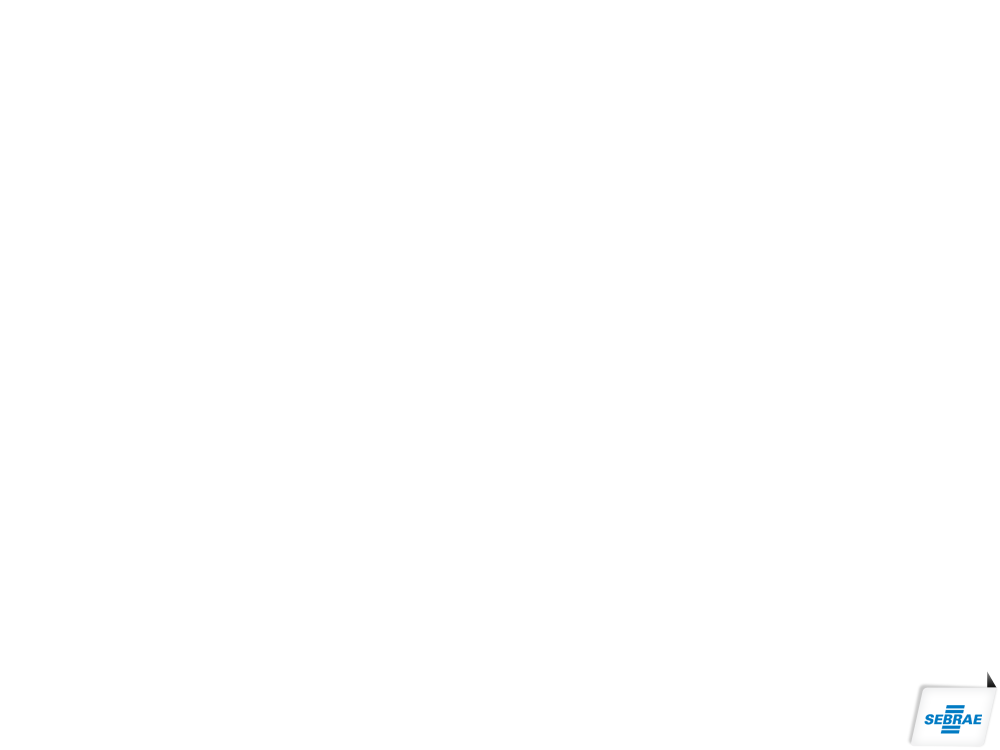 Fonte: Anuário do Trabalho
Sebrae e Dieese
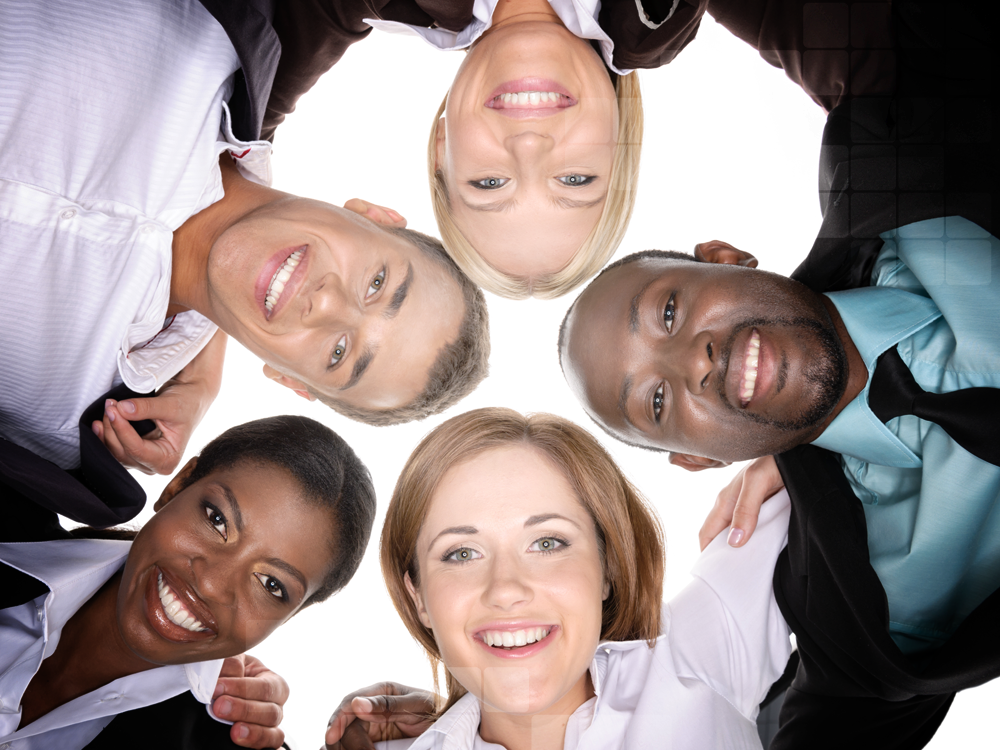 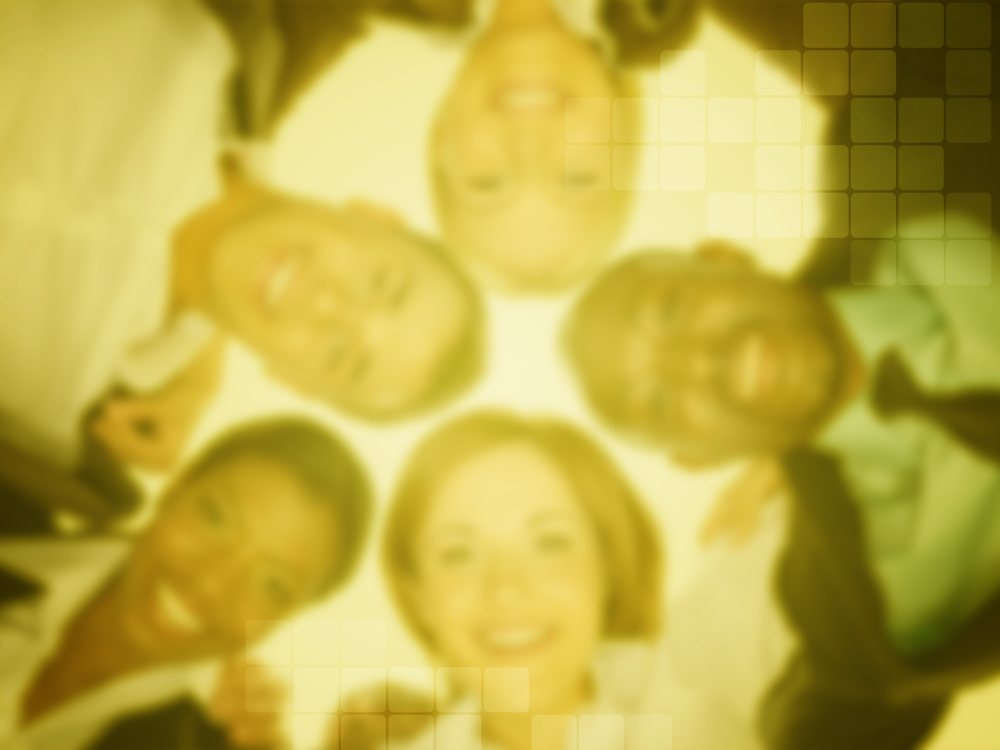 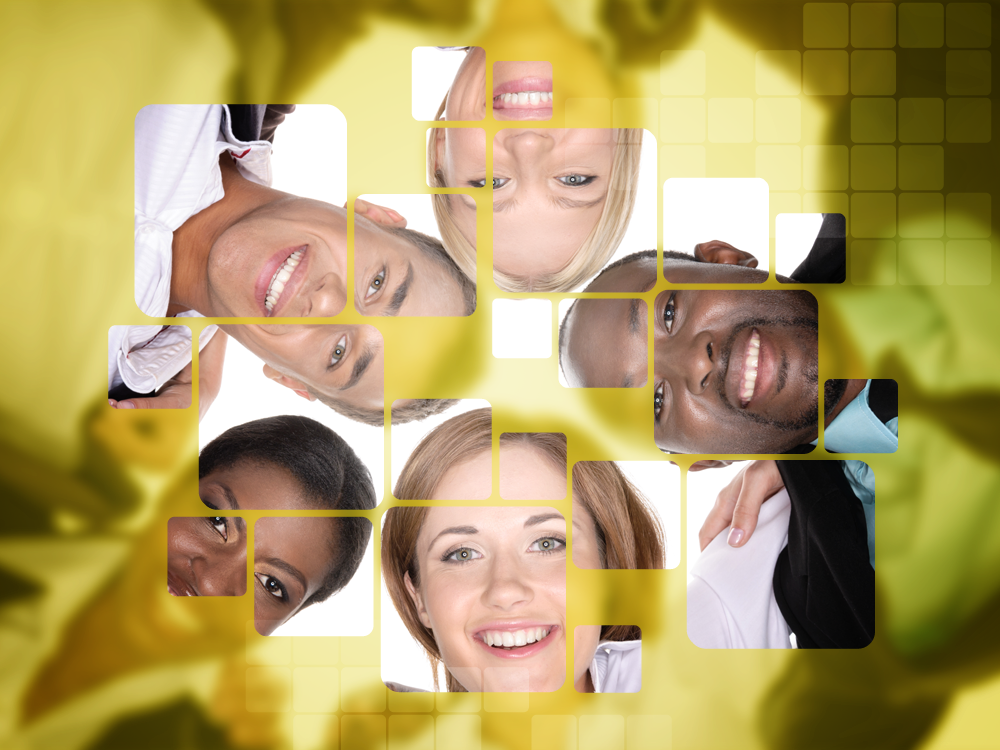 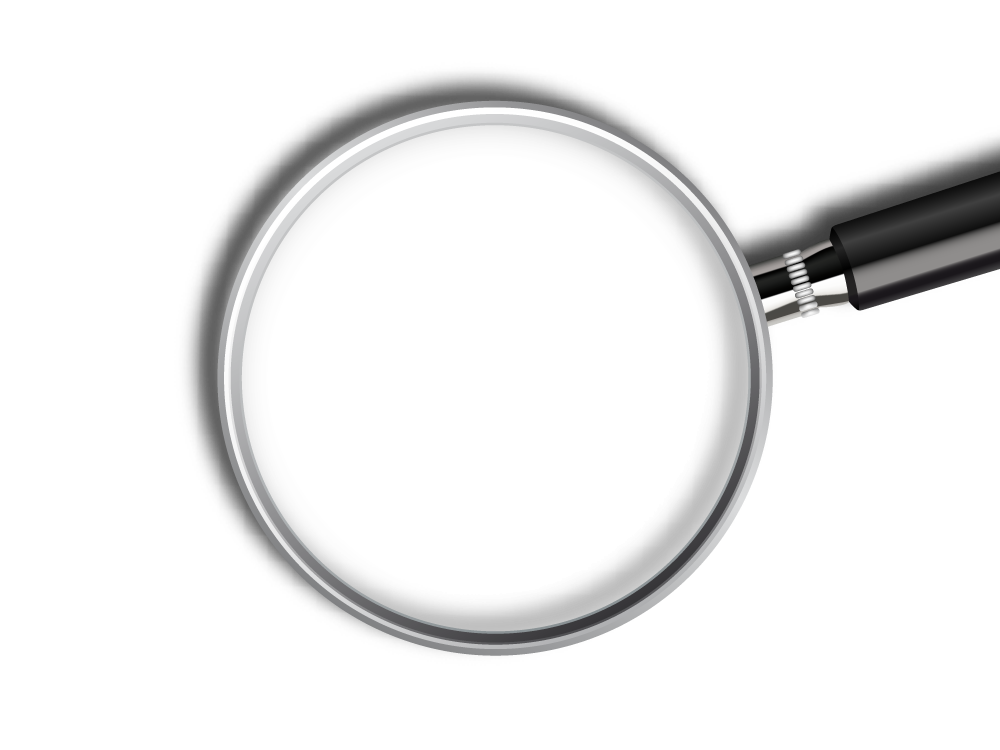 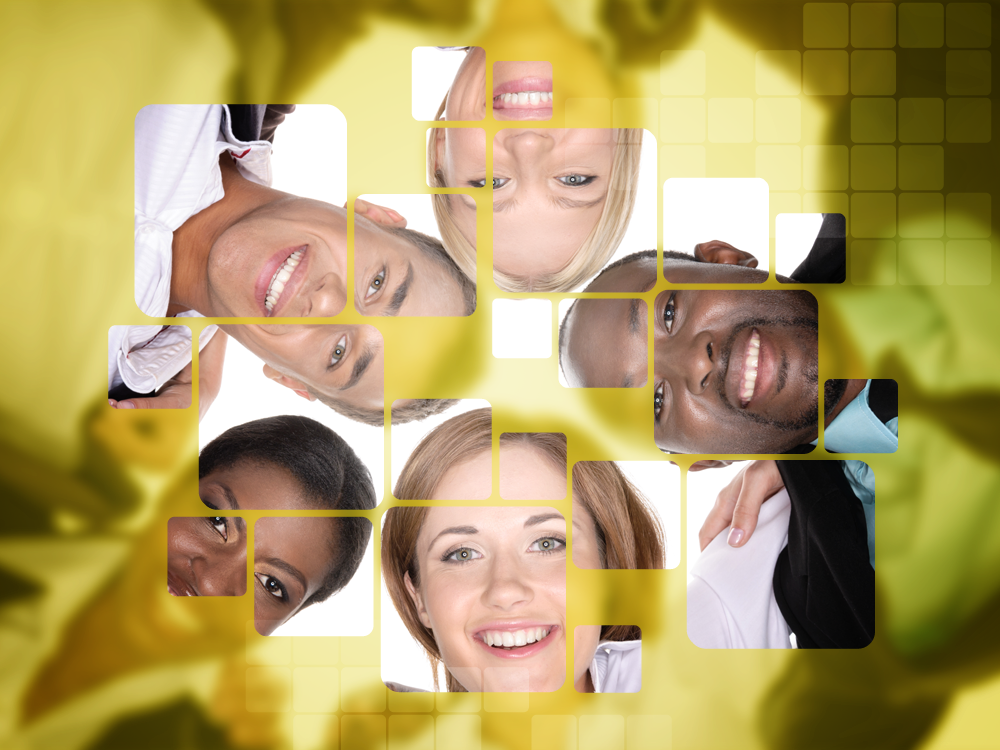 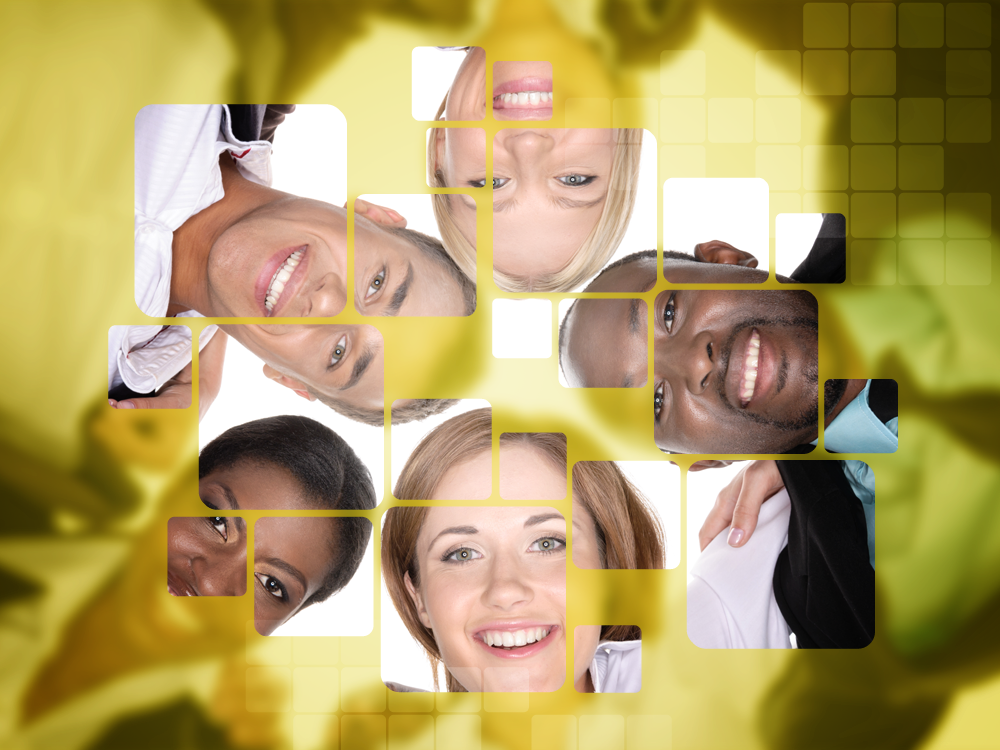 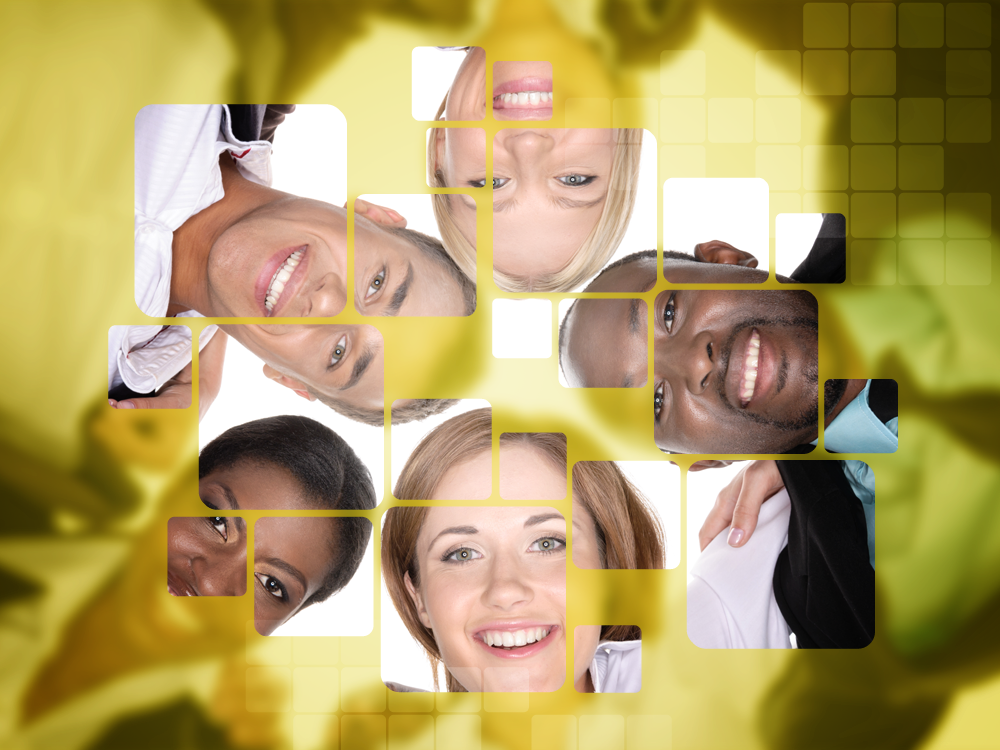 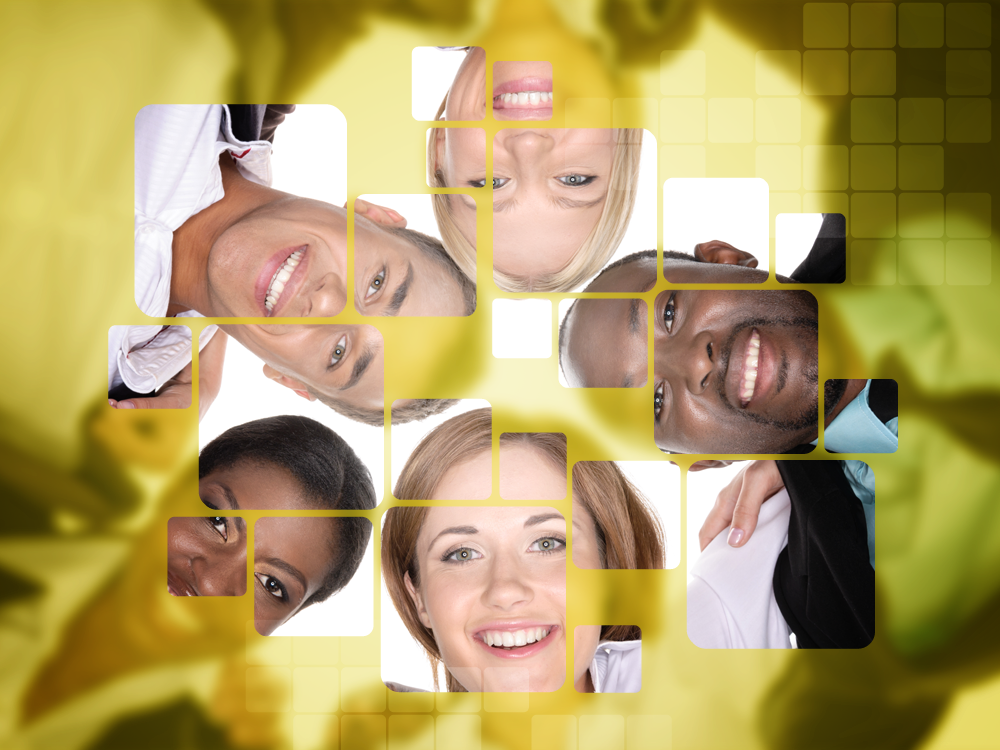 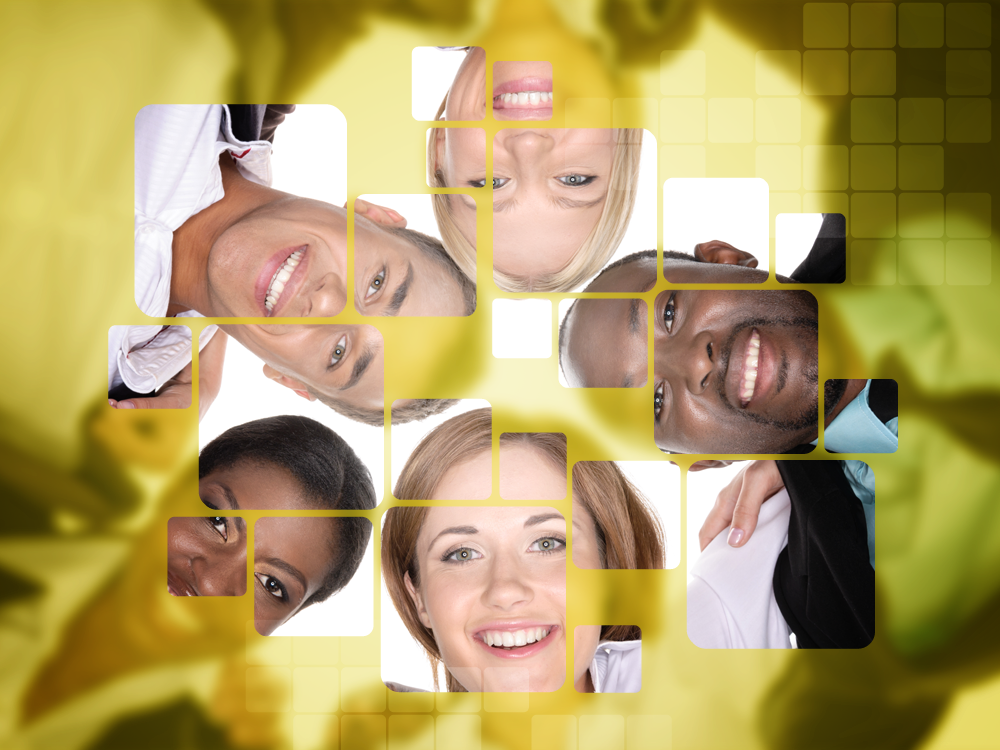 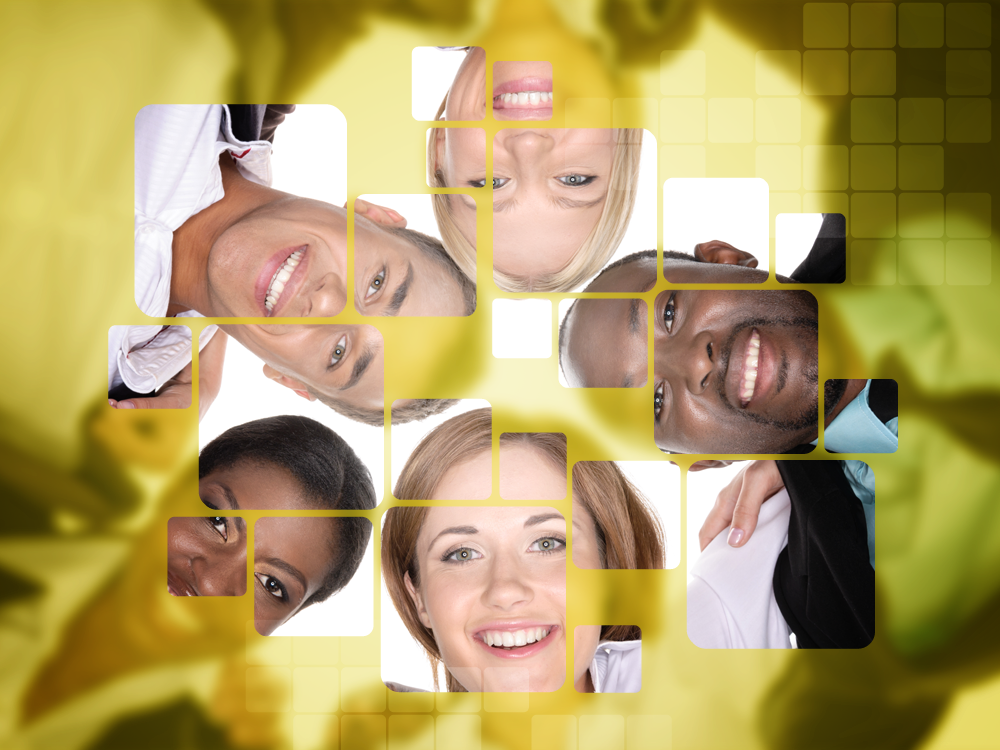 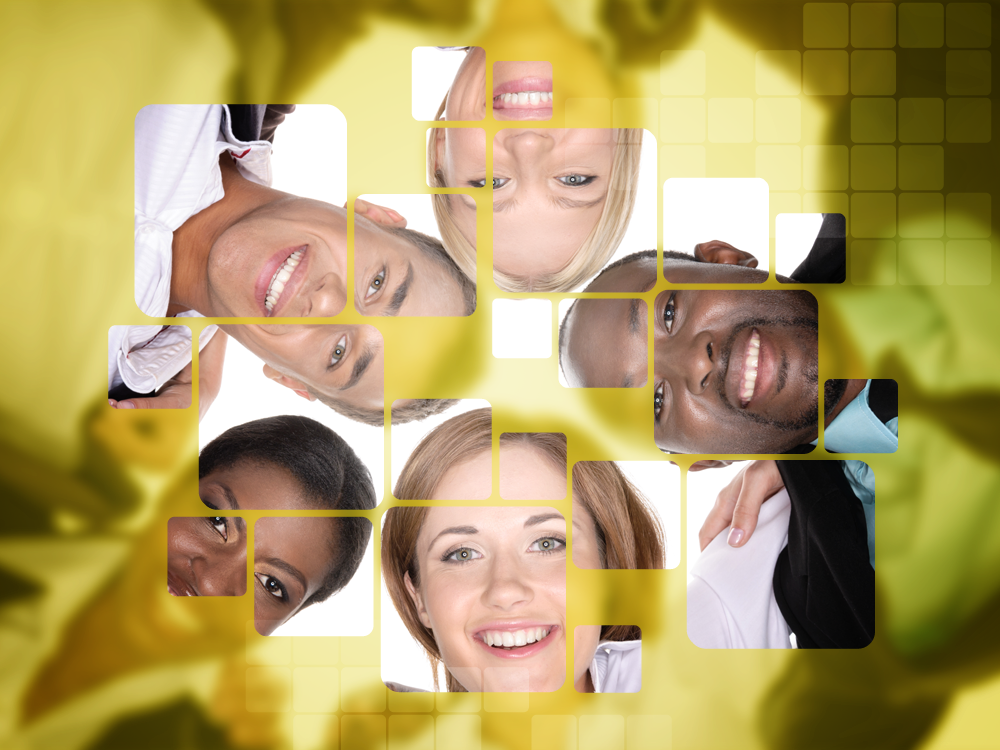 O QUE É
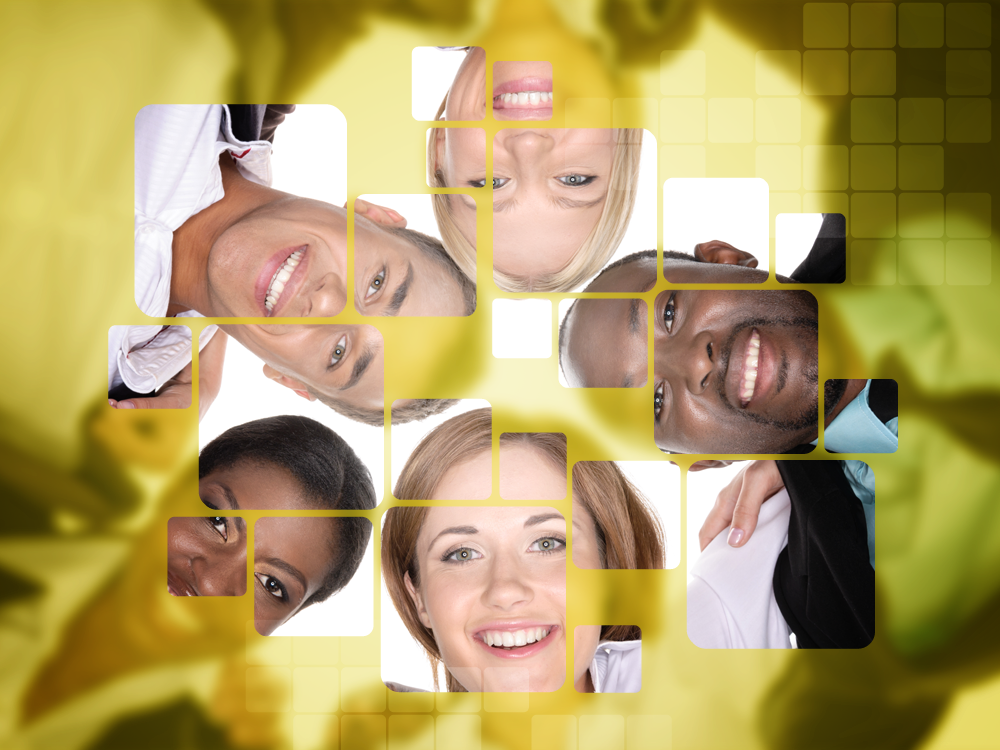 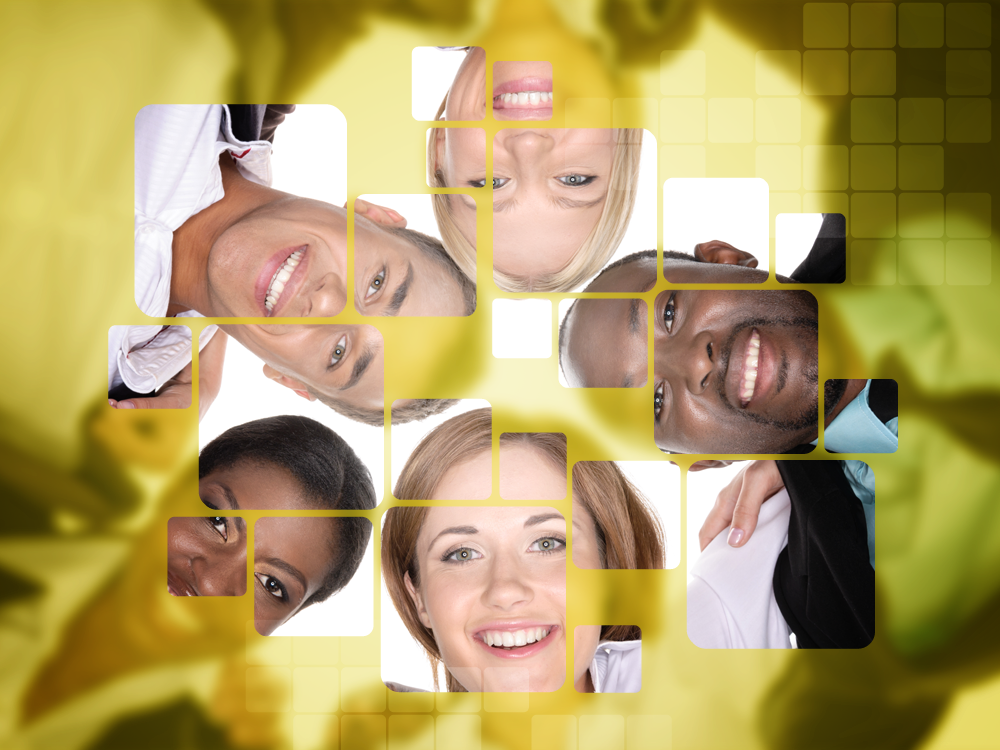 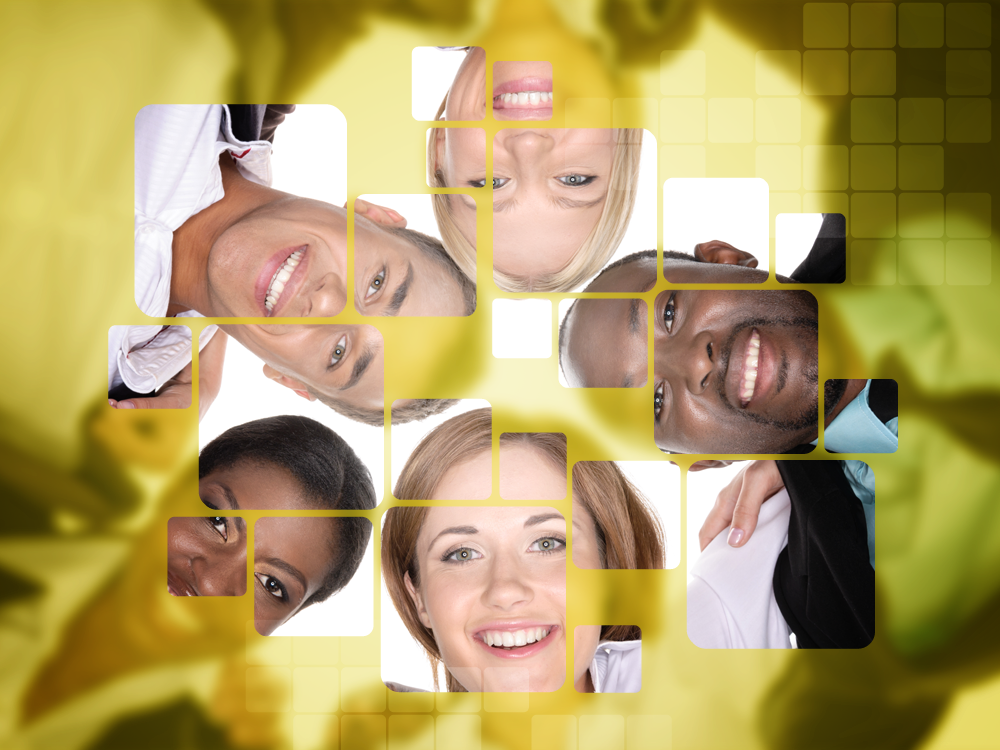 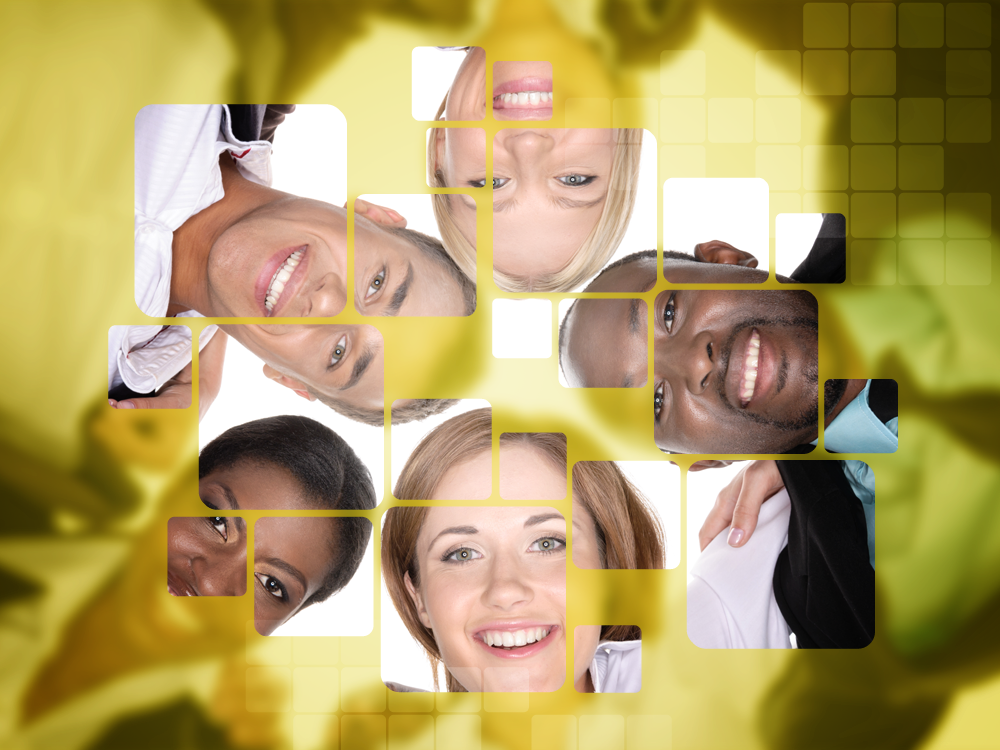 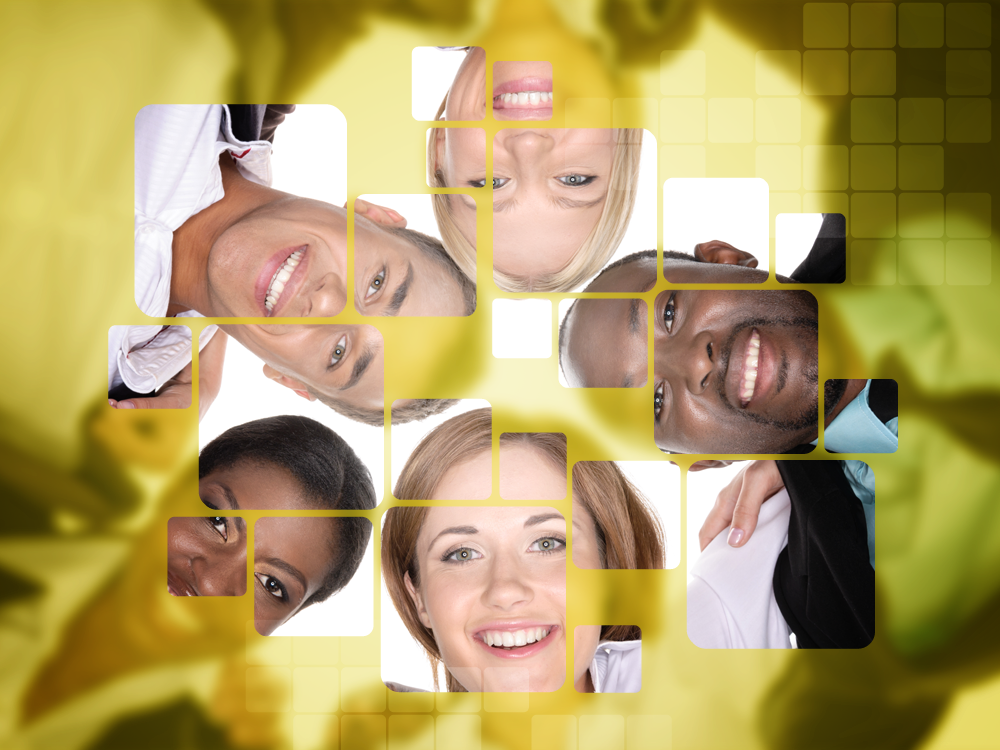 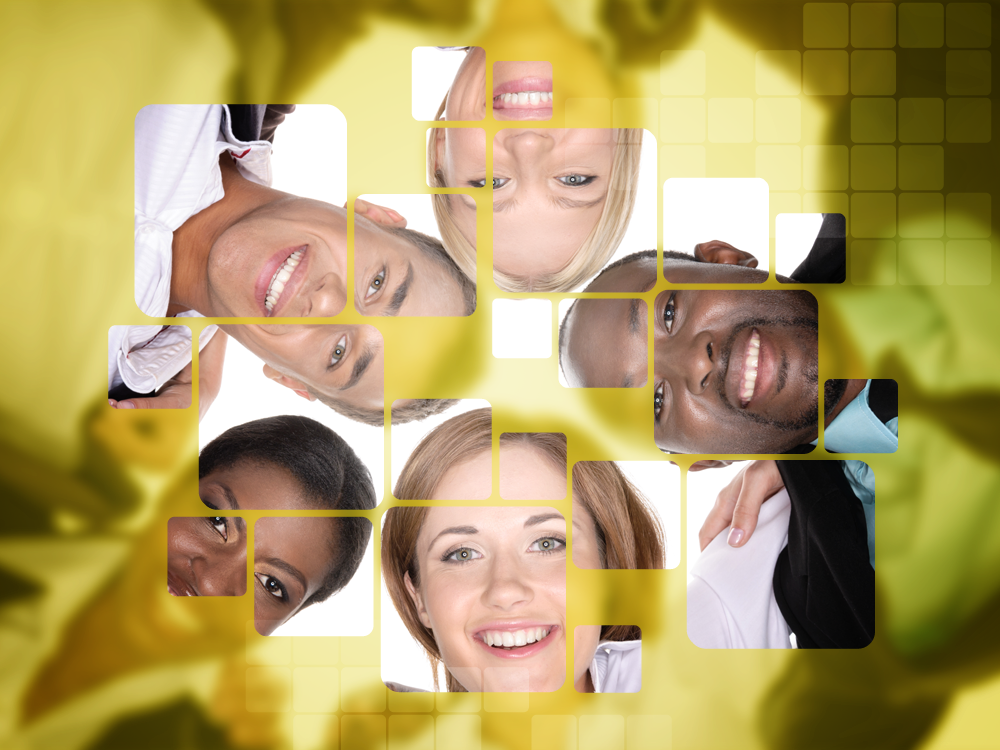 EMPREENDEDORISMO?
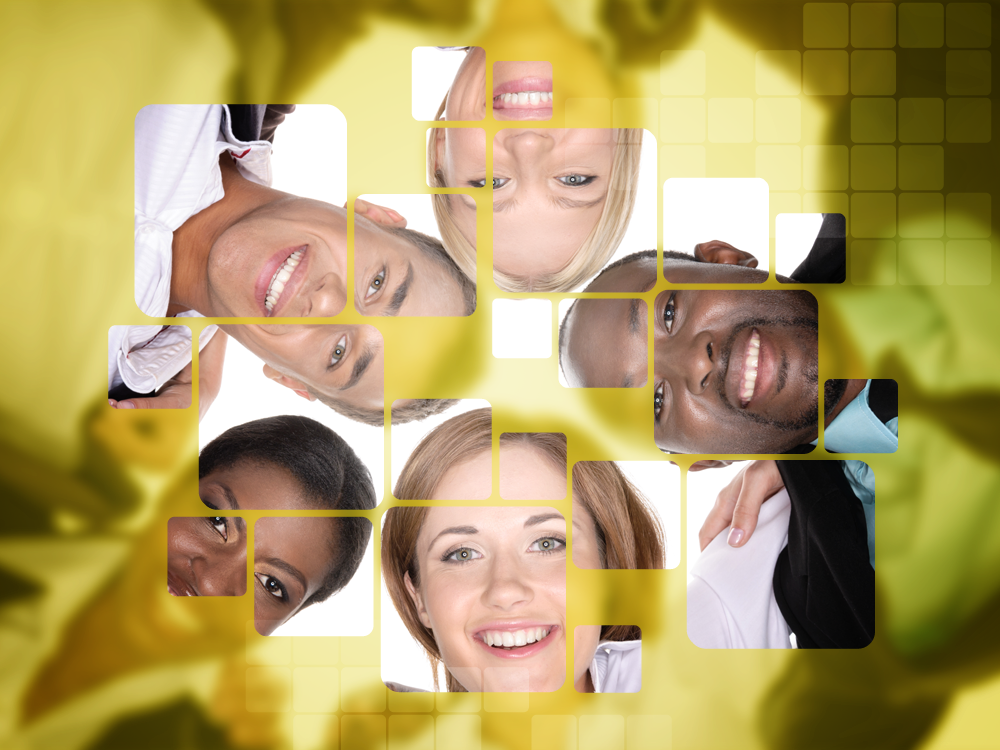 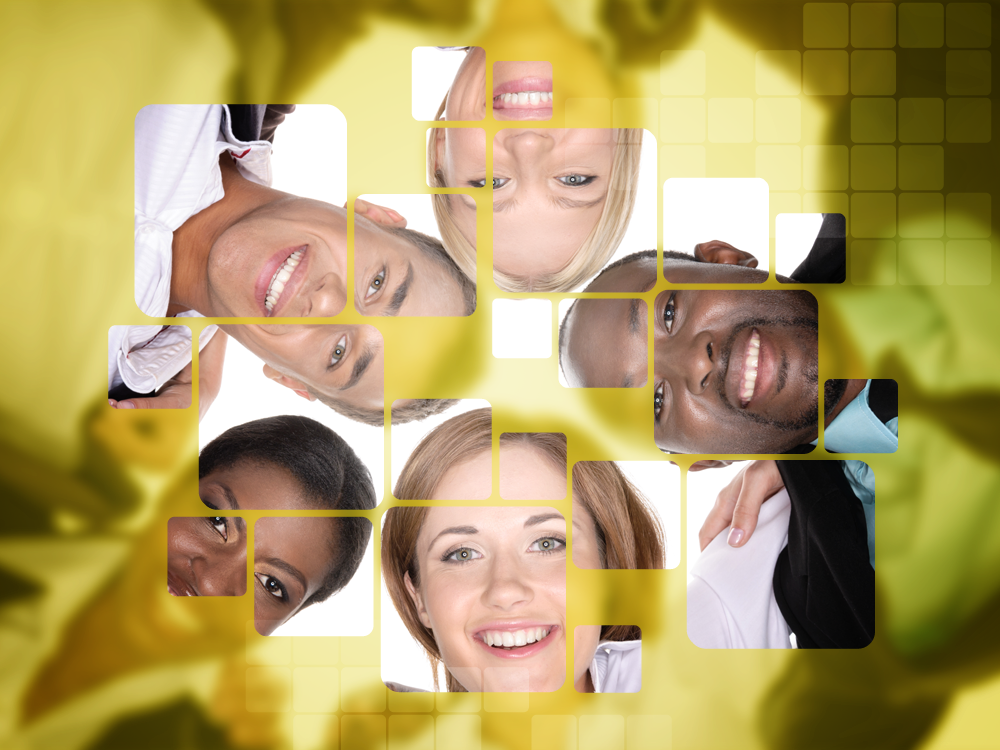 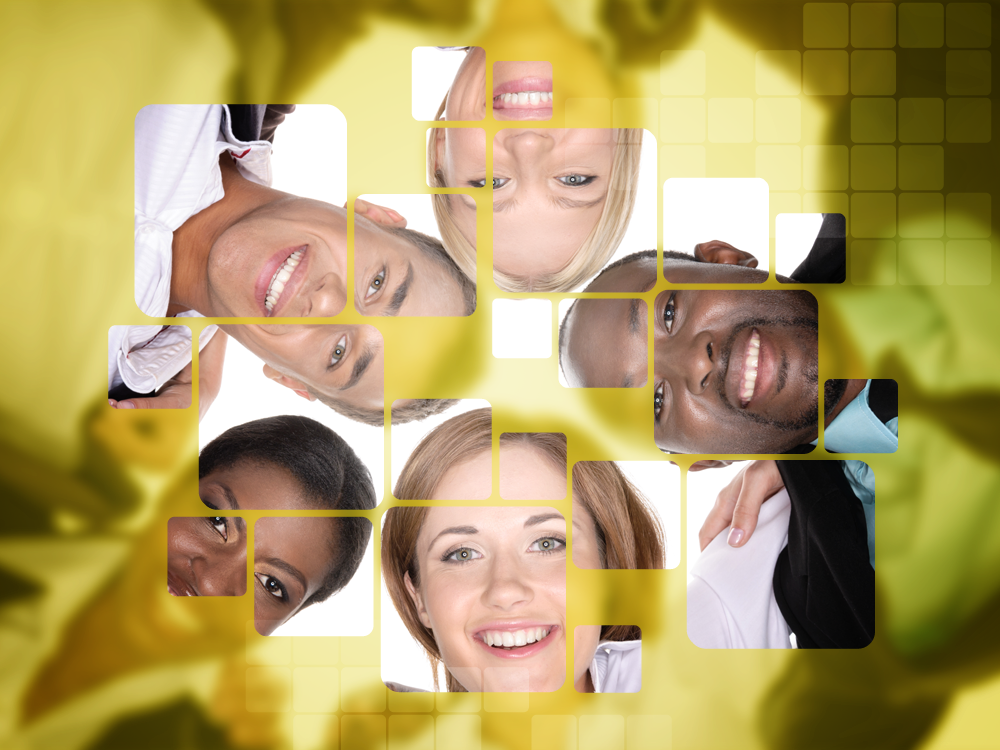 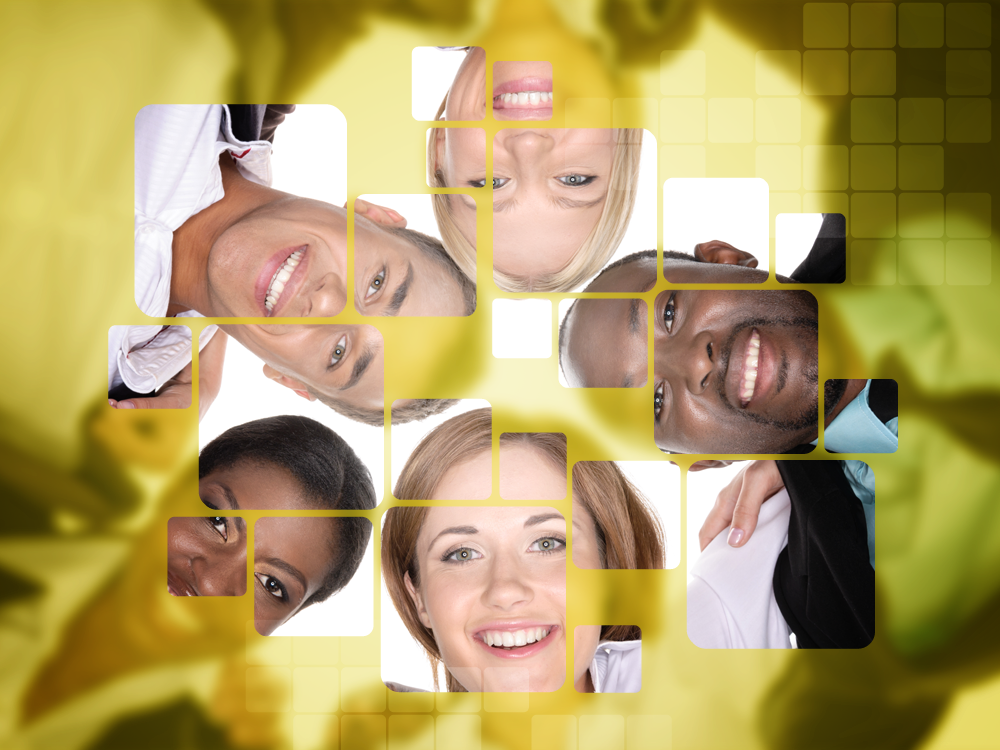 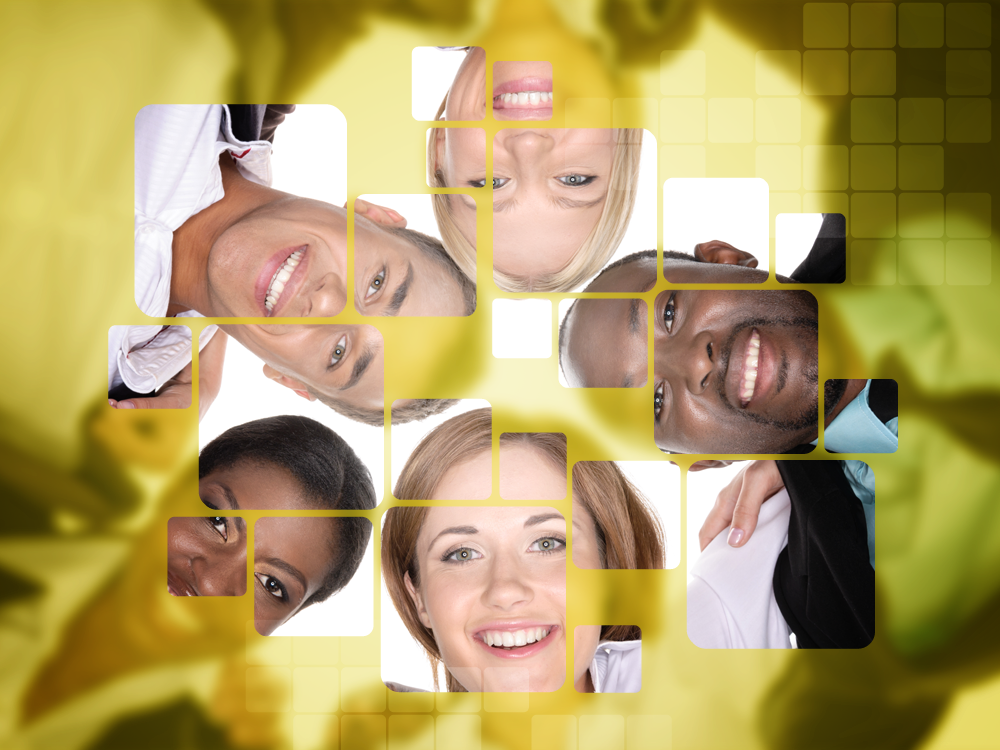 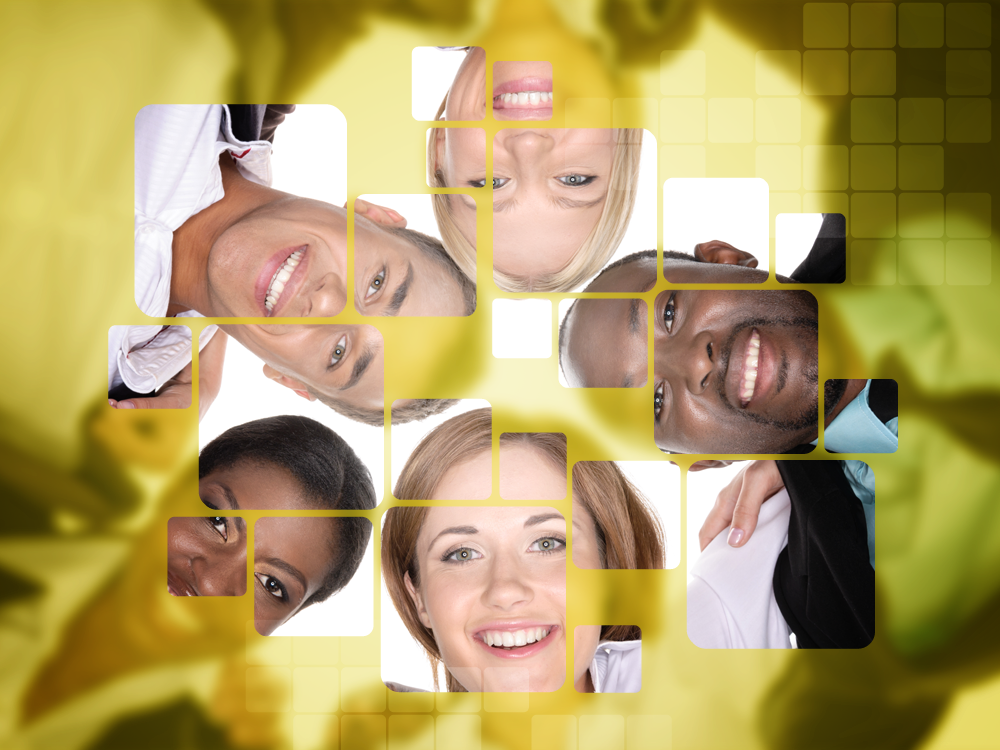 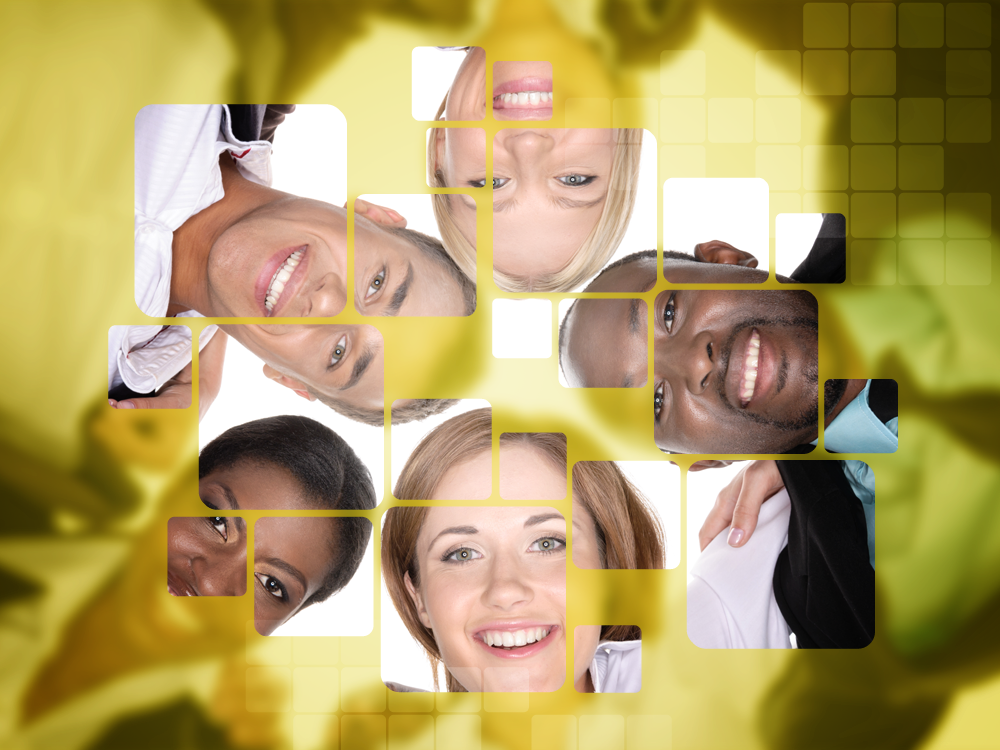 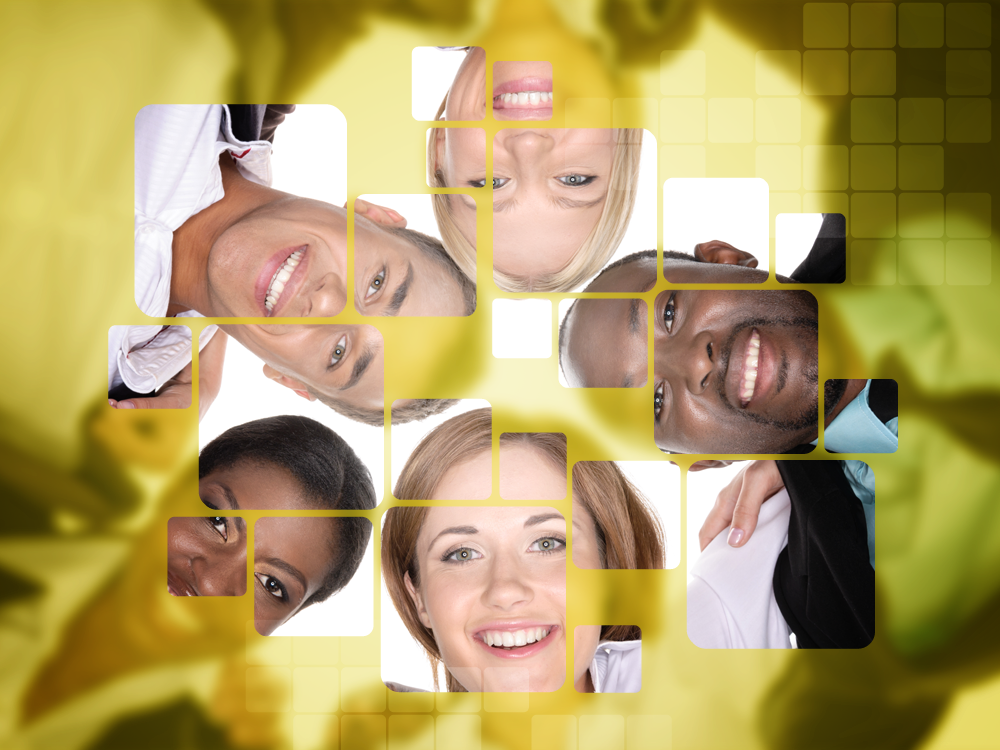 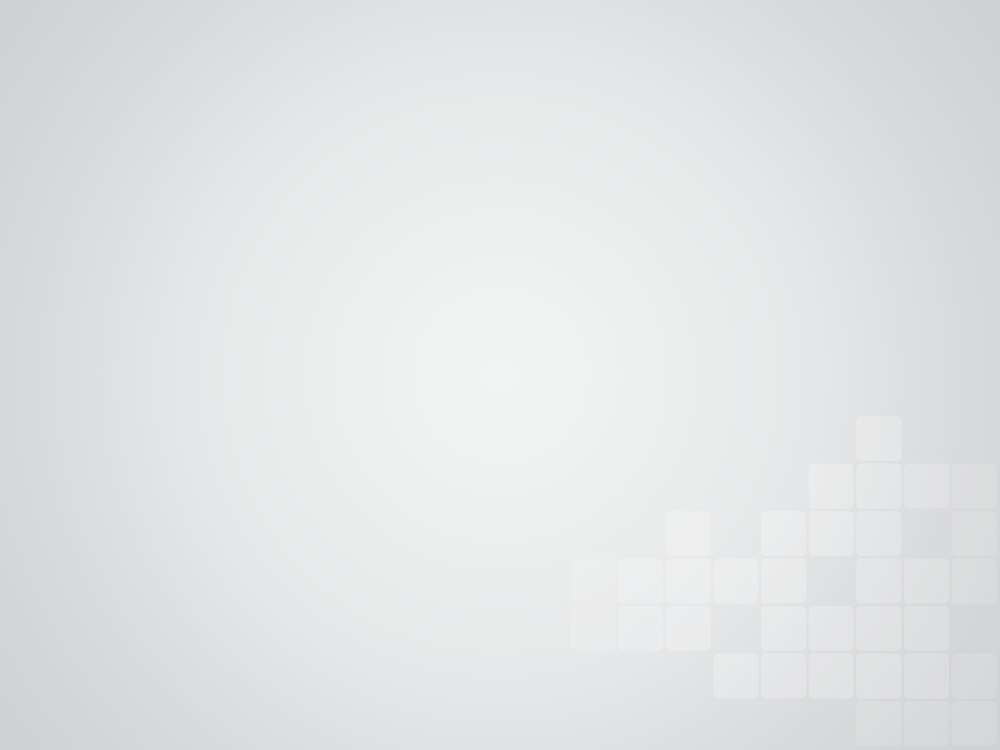 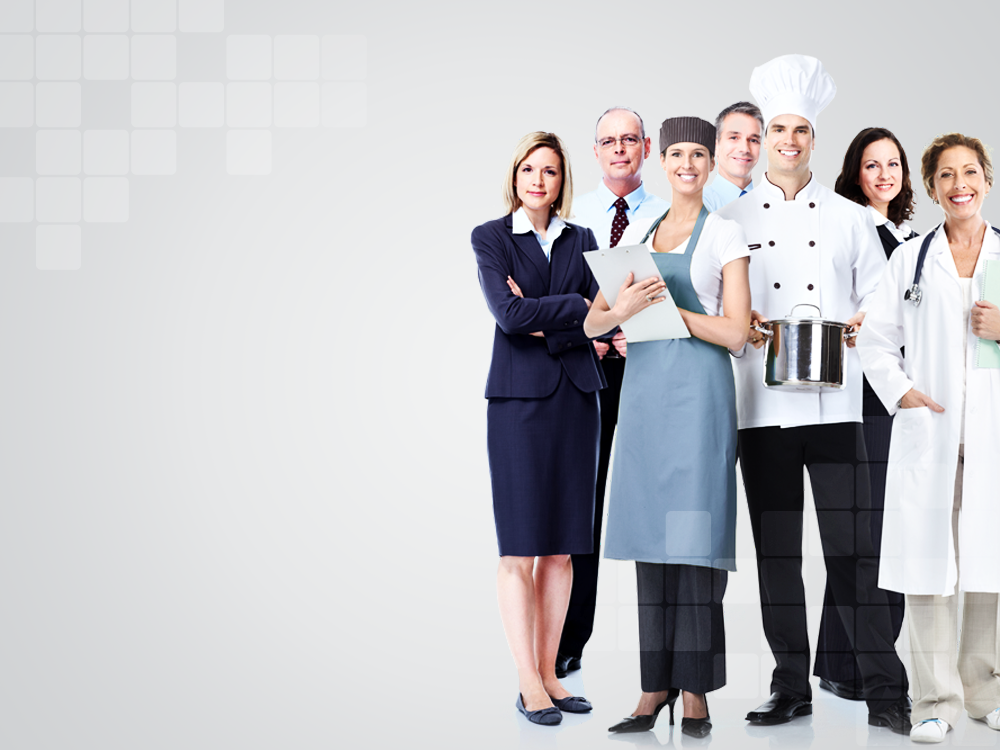 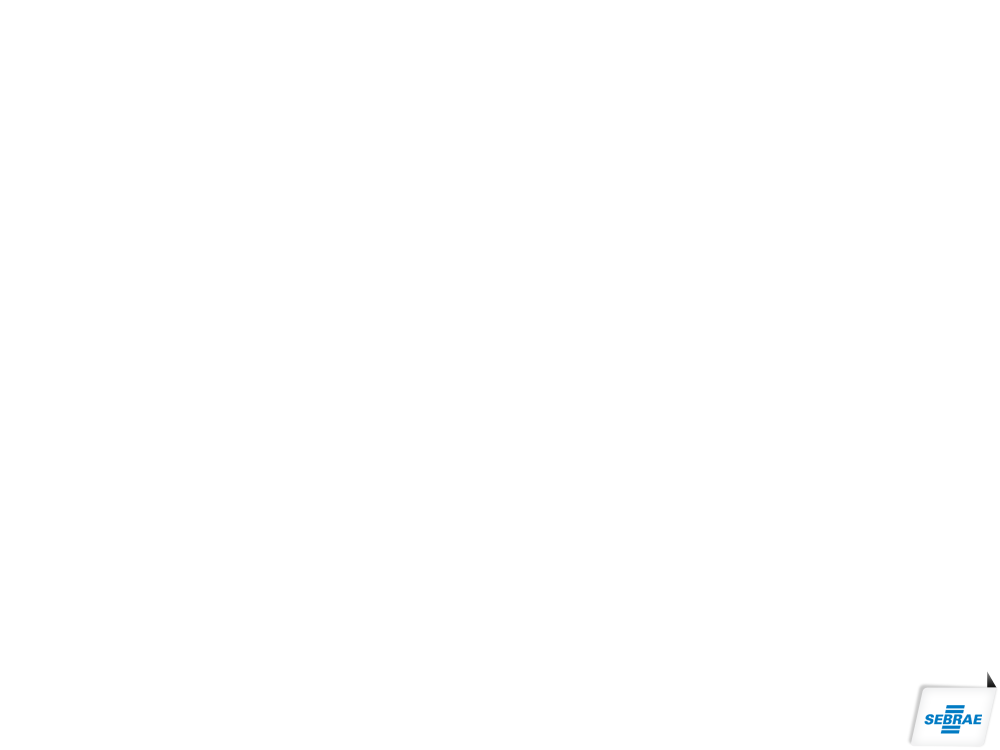 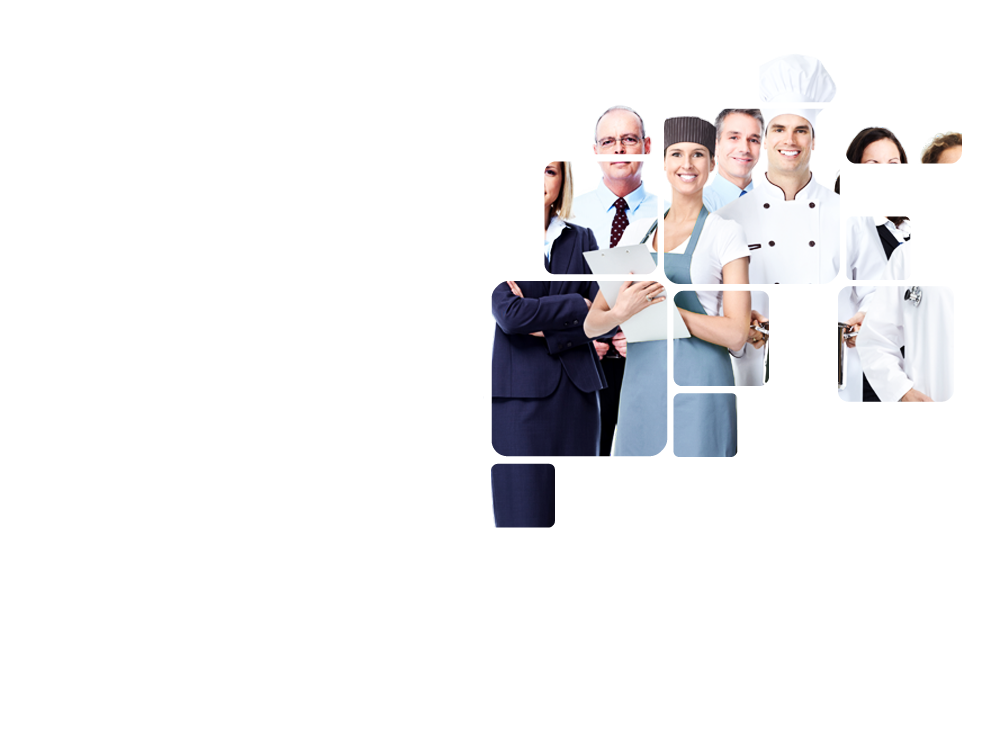 EMPREENDEDORISMO
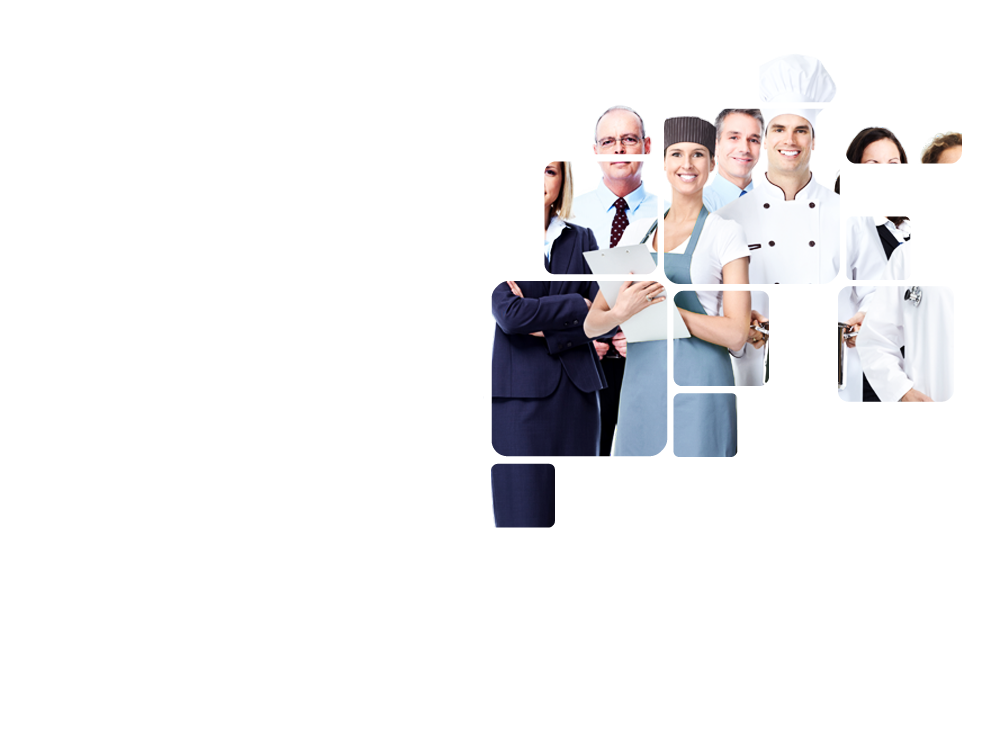 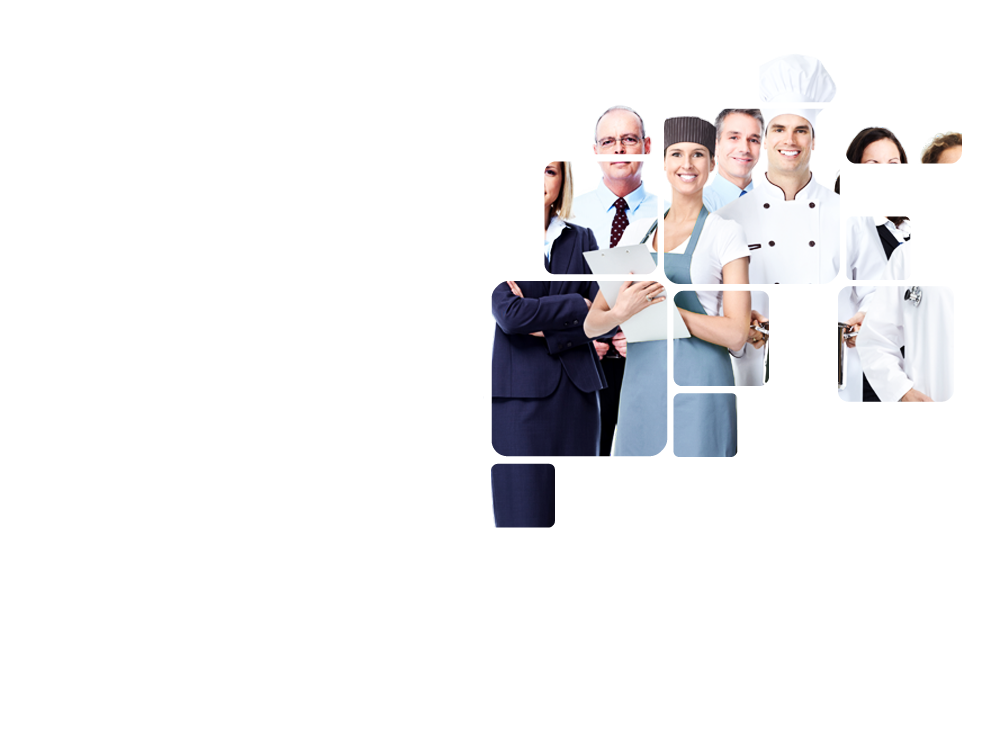 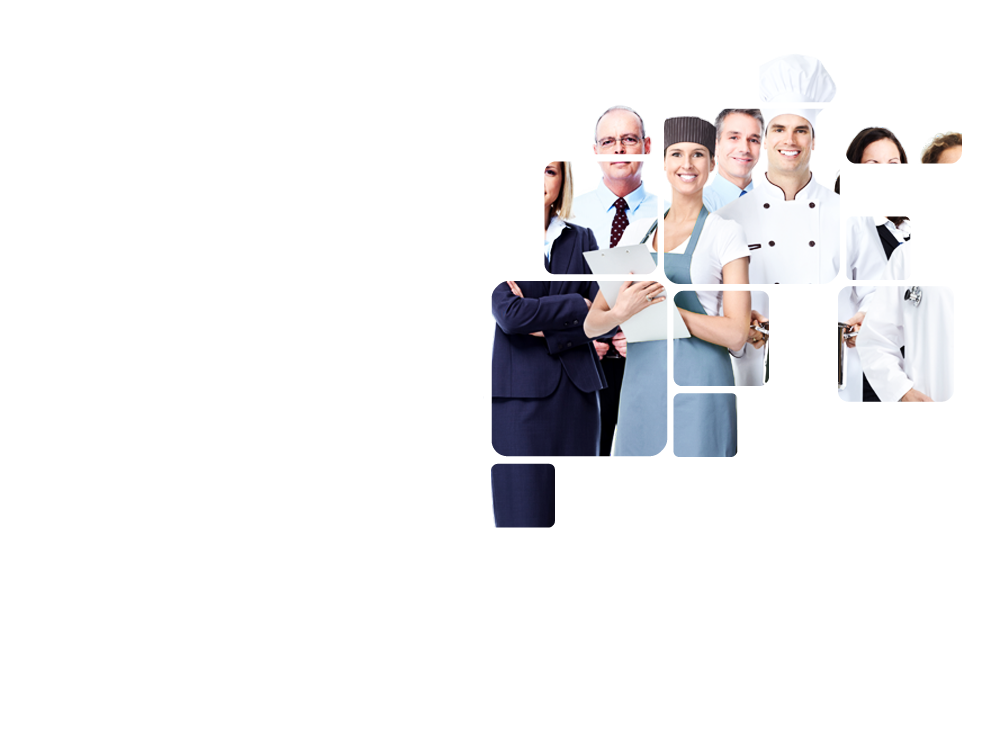 Conceito em permanente evolução
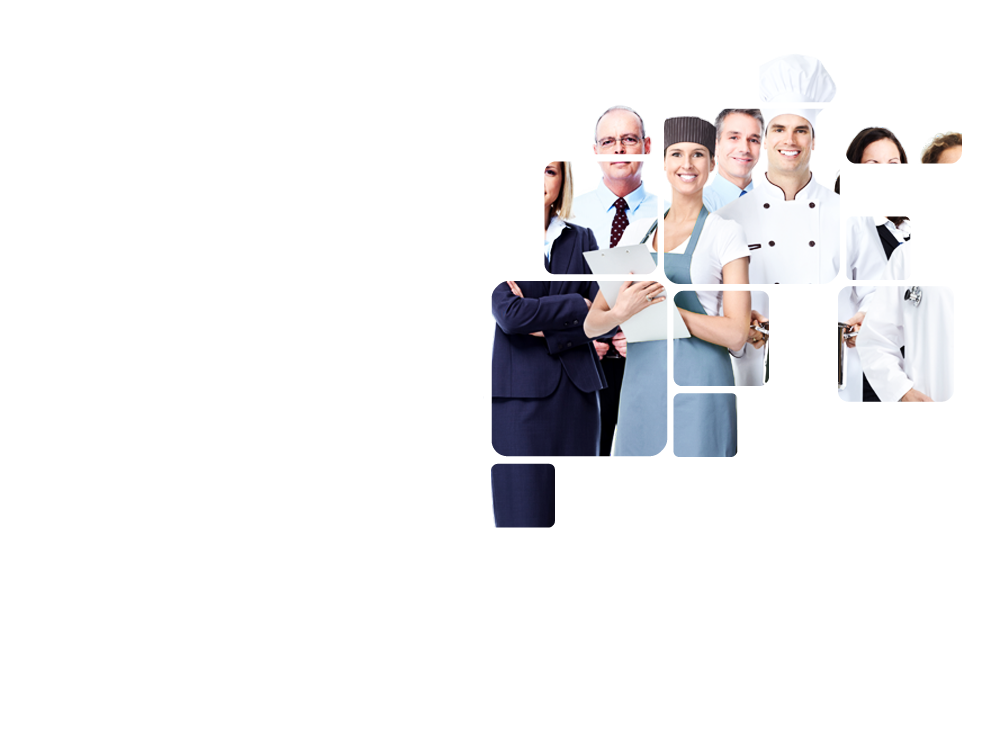 Um dos primeiros usos da palavra Empreendedorismo:


“
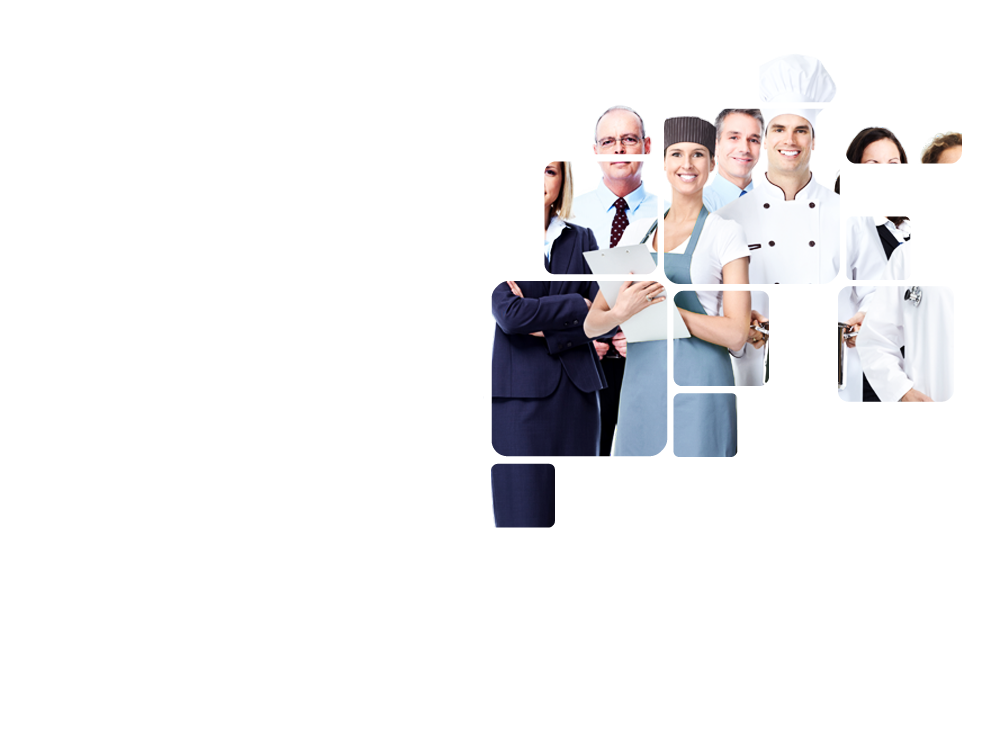 Sentido militar:
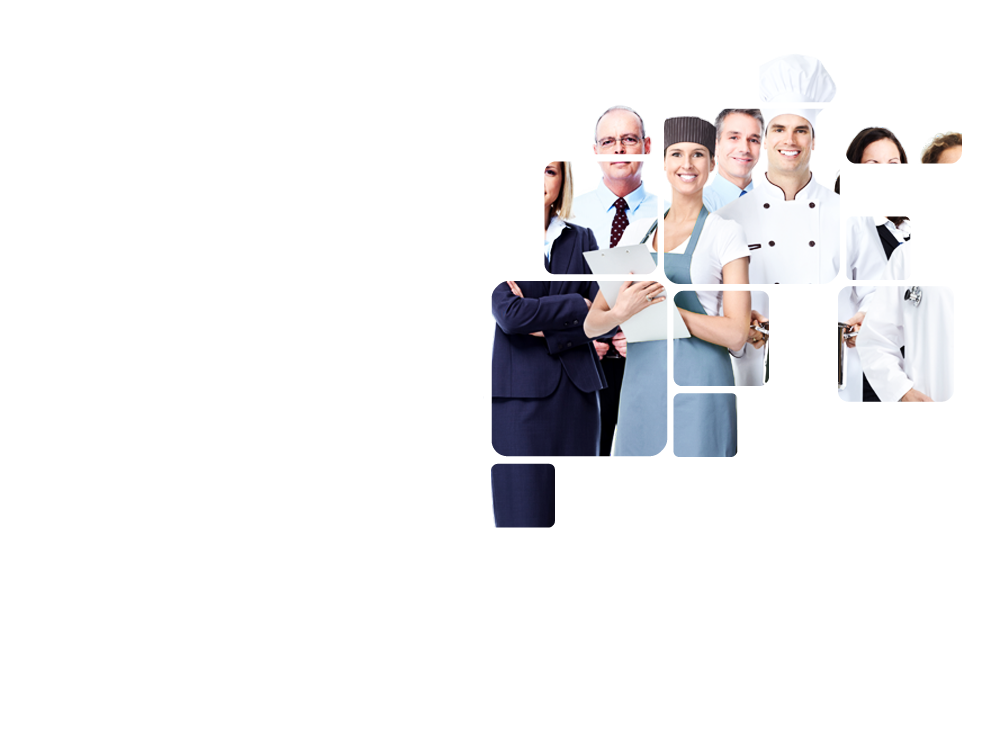 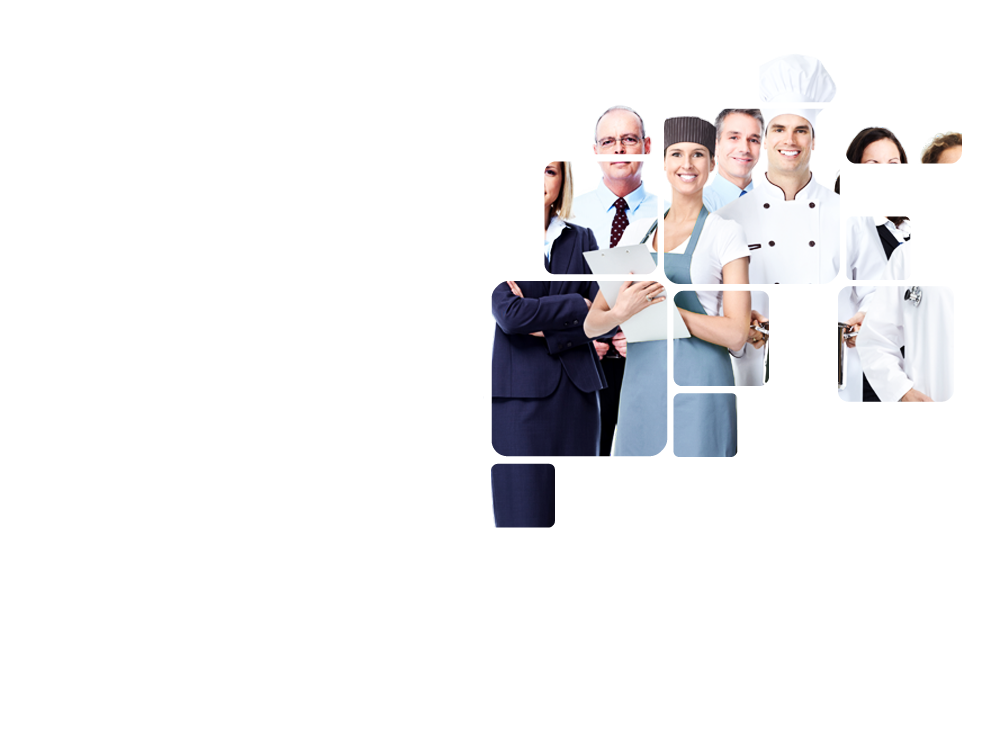 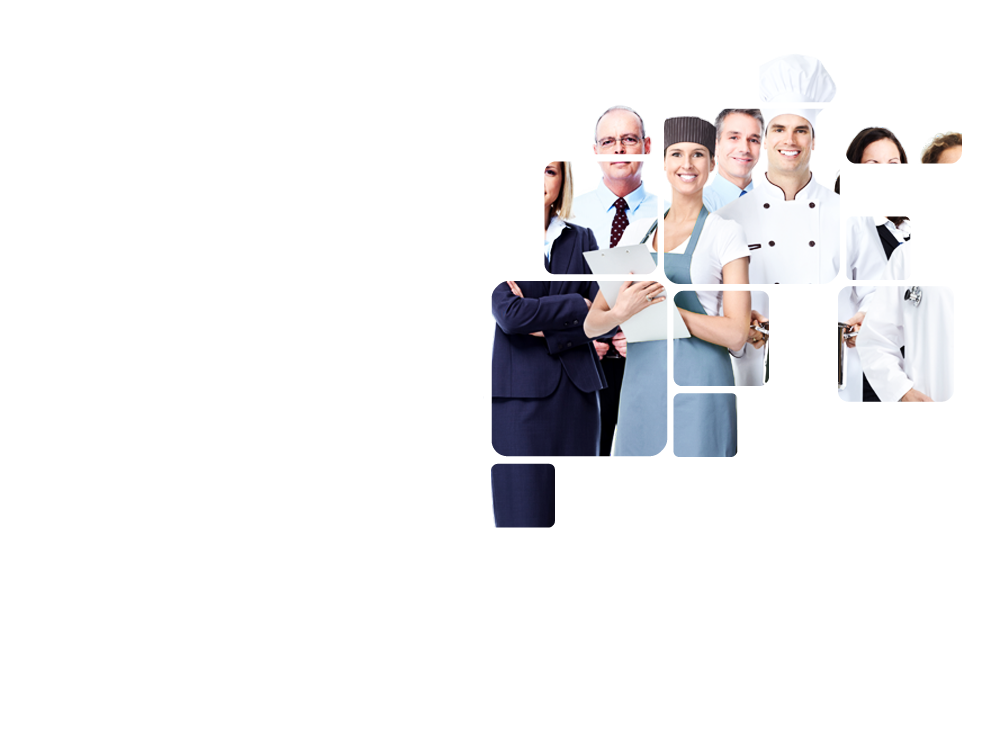 “assumir empreitada que exigia esforço e muito empenho”
Posteriormente, evoluiu para:
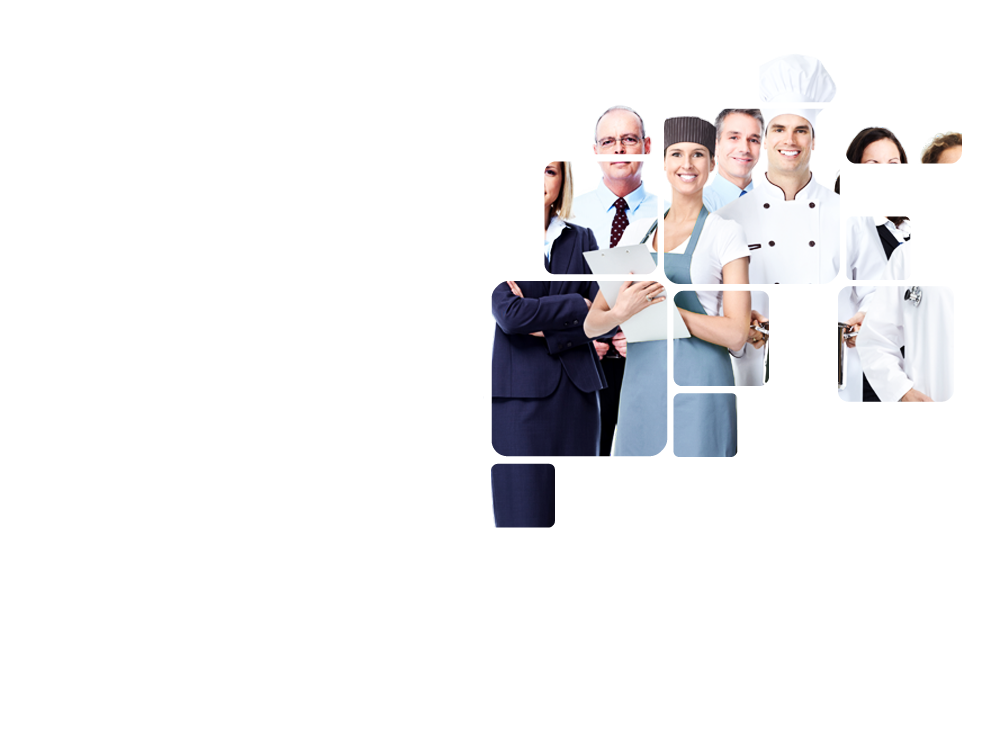 Sentido econômico:
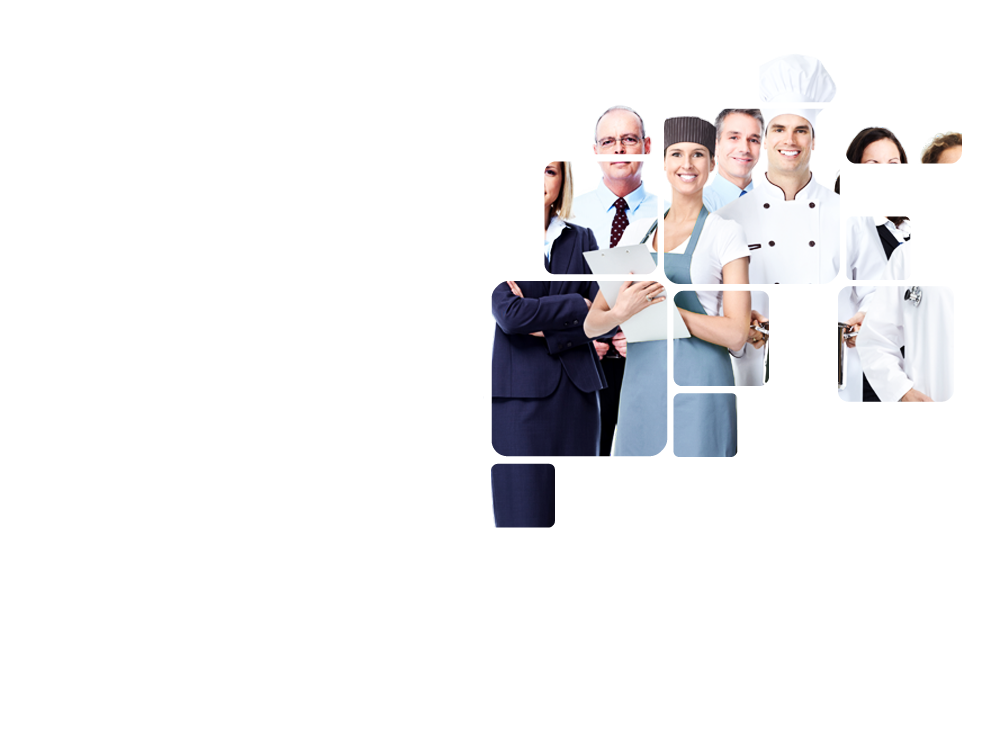 “esforço característico do ato de convencer alguém a comprar determinado produto”.
Surgia, assim, o conceito de Empreendedorismo  associado à atividade empresarial
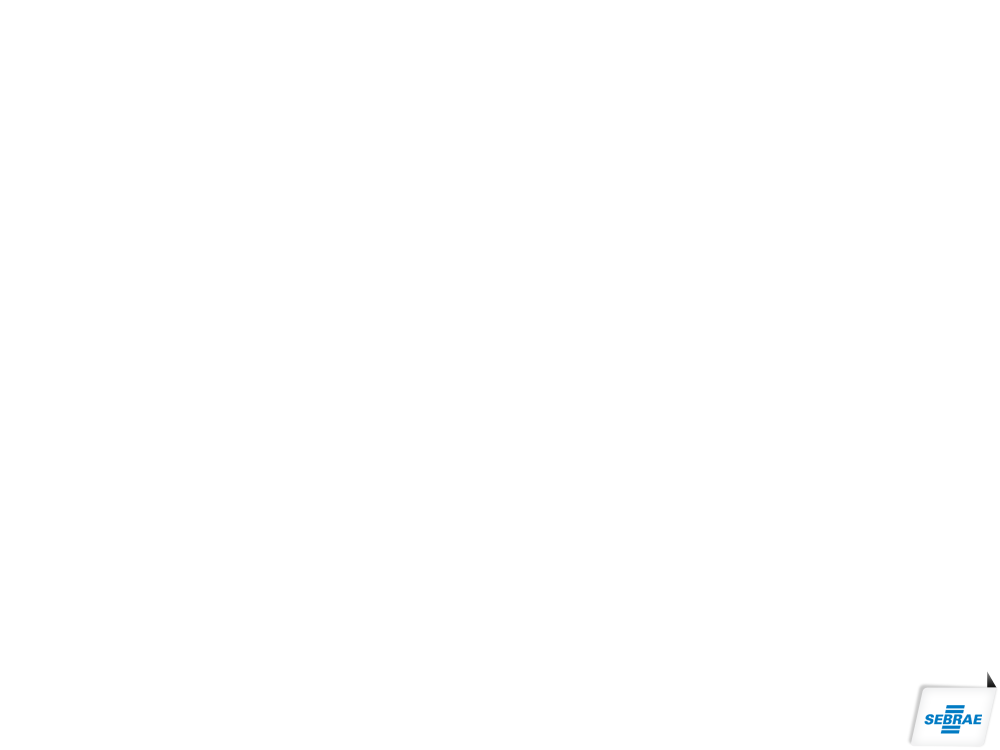 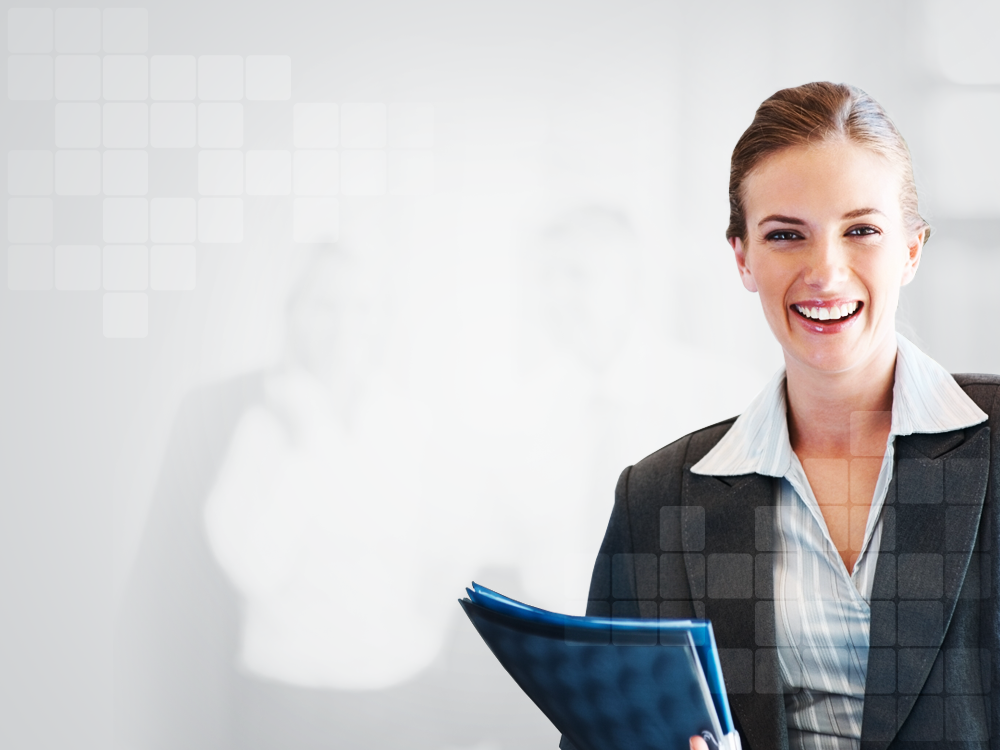 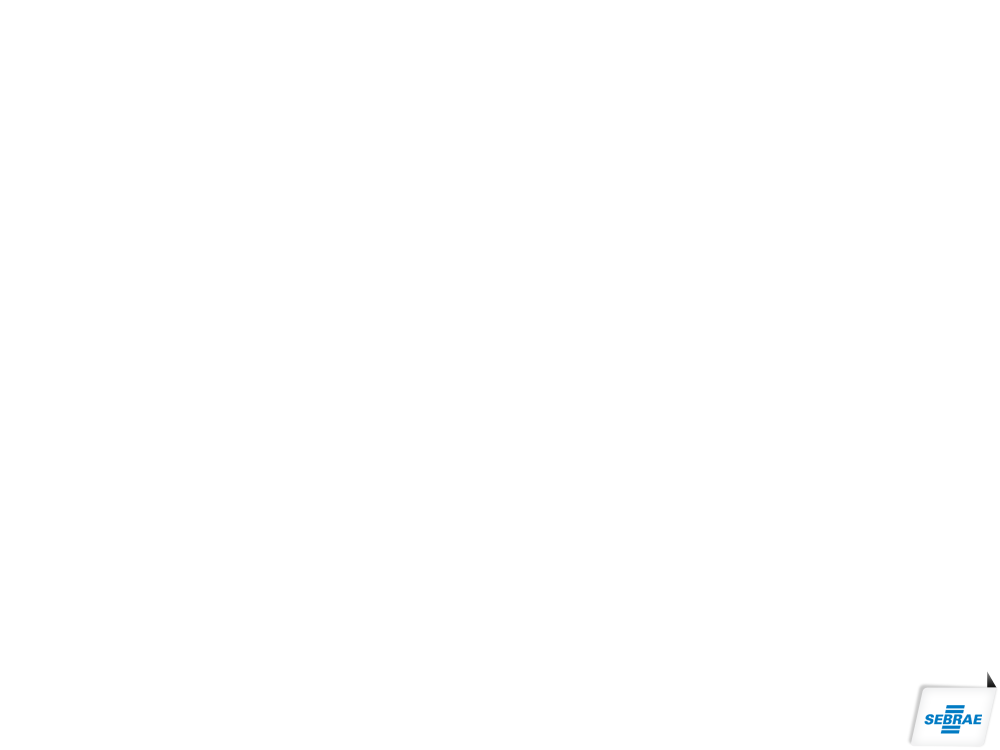 E hoje, qual o conceito de Empreendedorismo??
COMPORTAMENTO 
caracterizado por um conjunto de atitudes transformadoras presentes em quem, seja por NECESSIDADE ou OPORTUNIDADE, resolve agir  para produzir os resultados por ele esperados.
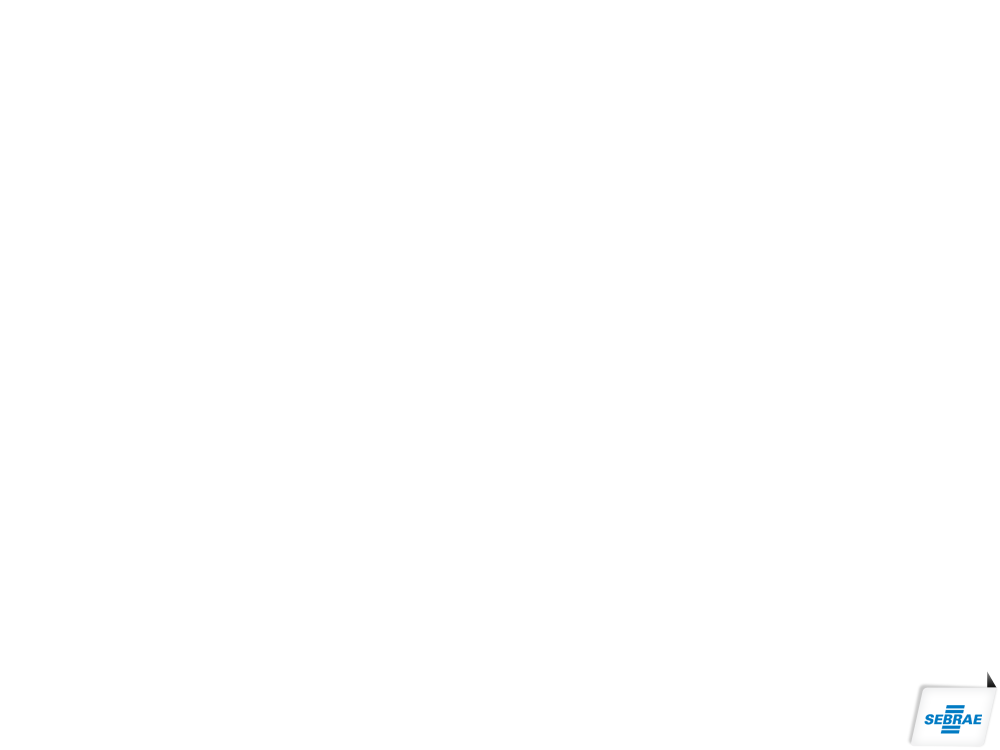 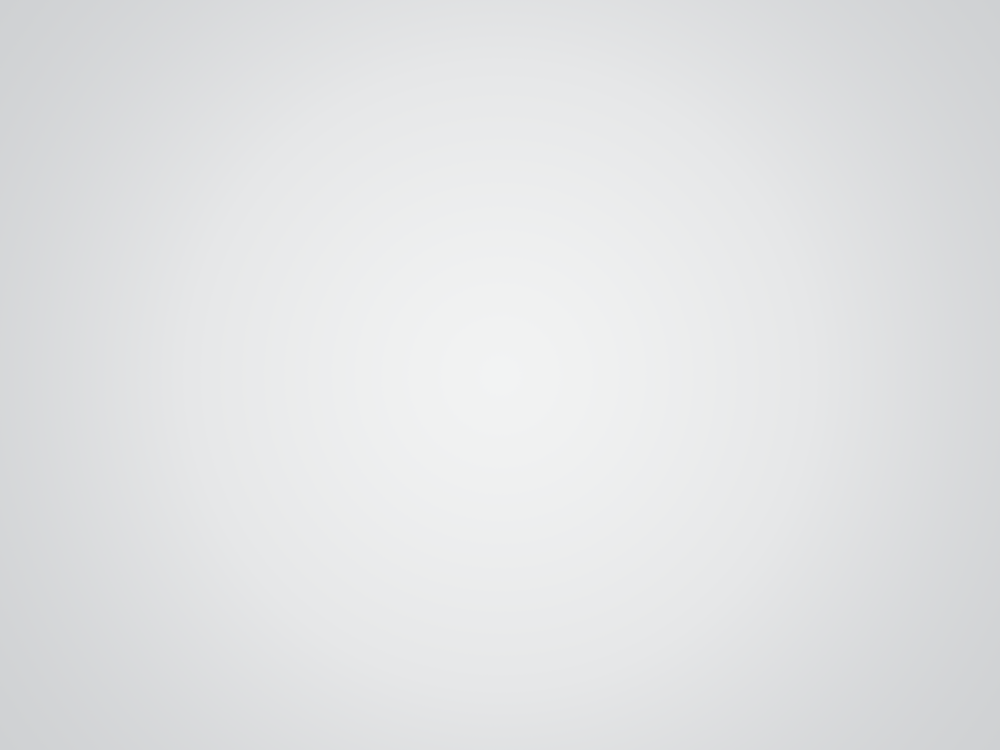 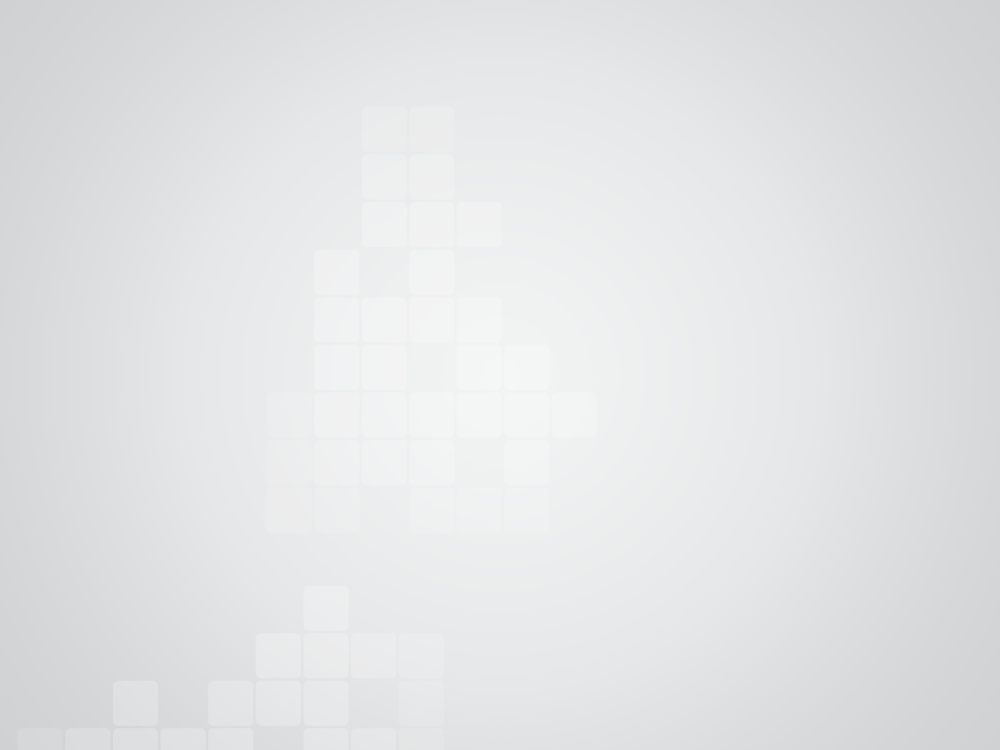 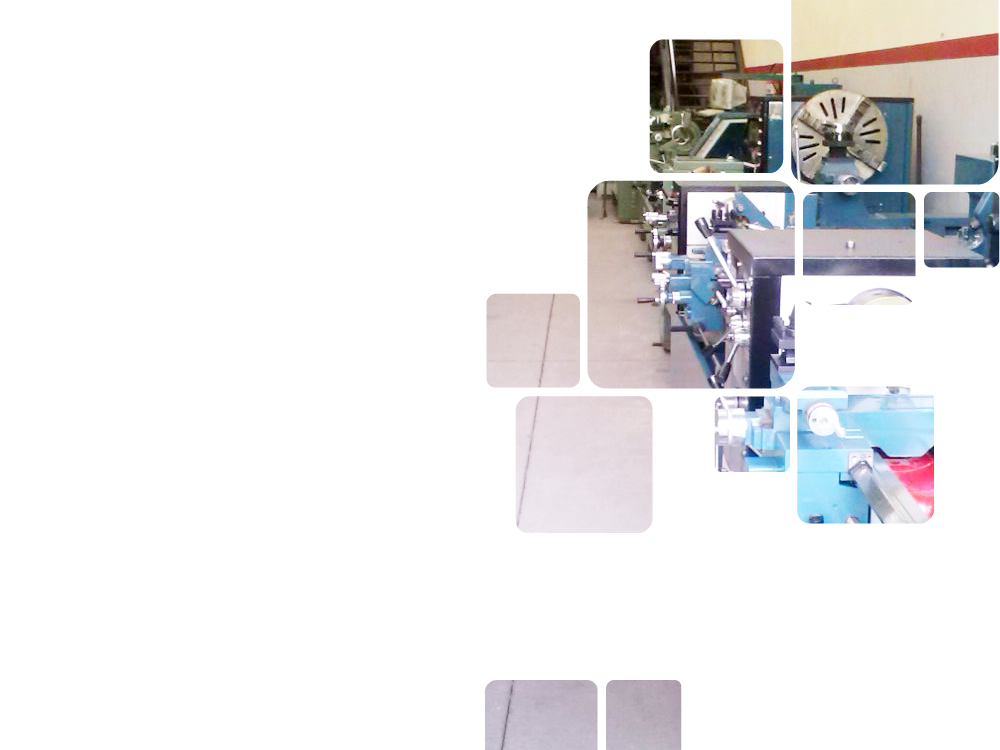 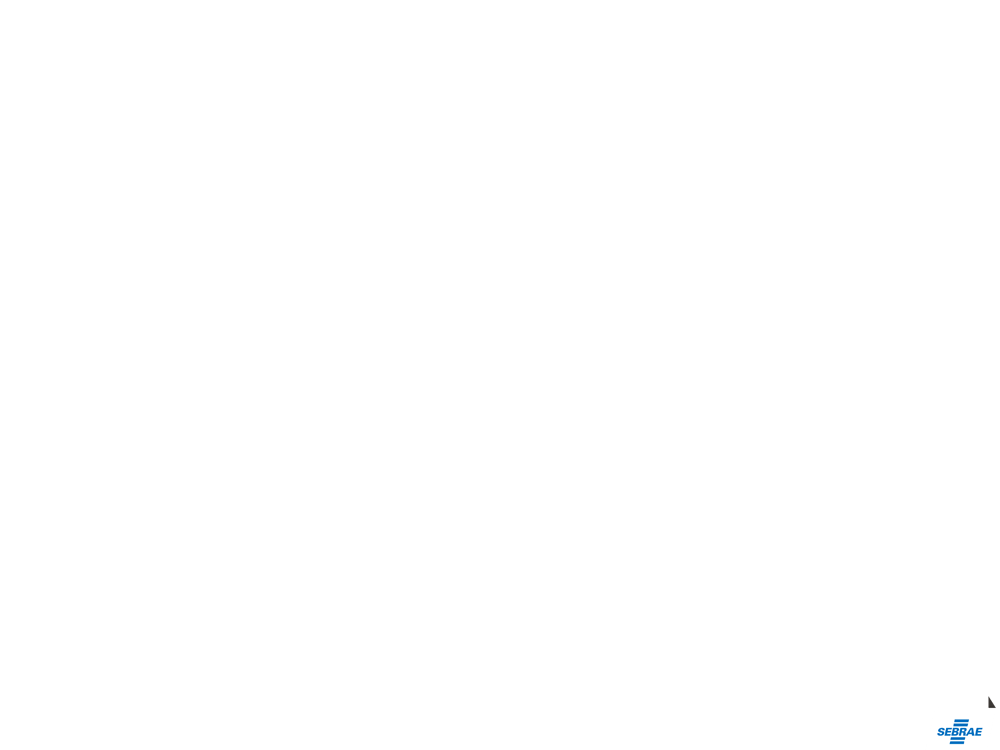 EMPREENDEDORISMO
Um conceito em evolução...
FOCO
(ontem)
FOCO 
(hoje)
Em uma profissão

Em uma atividade

Sentido só  empresarial
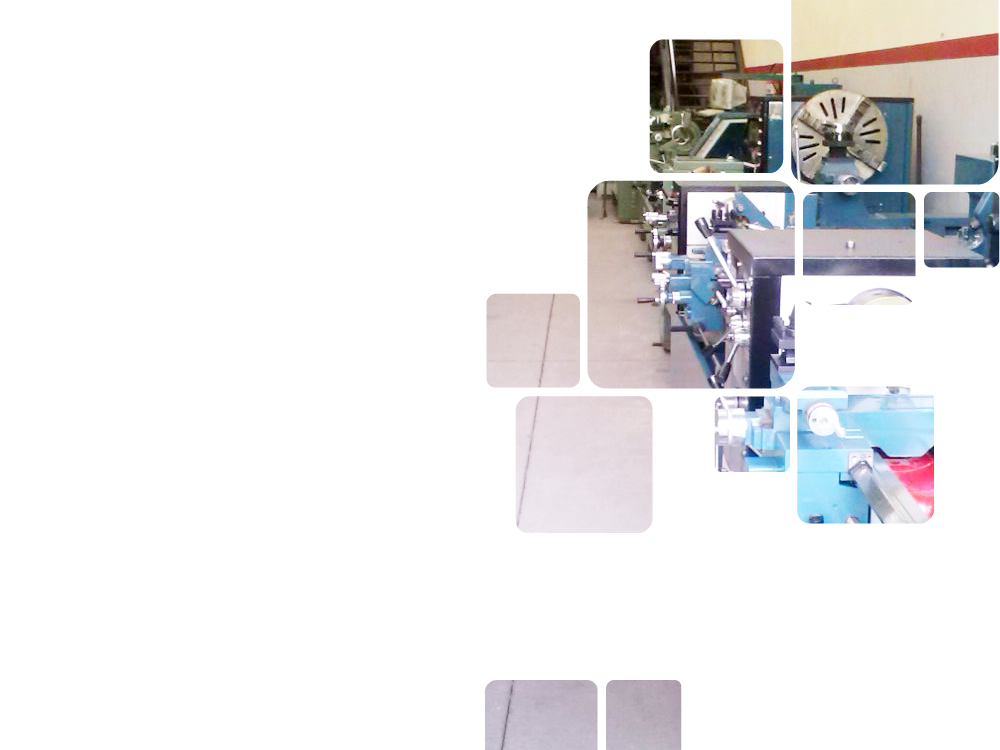 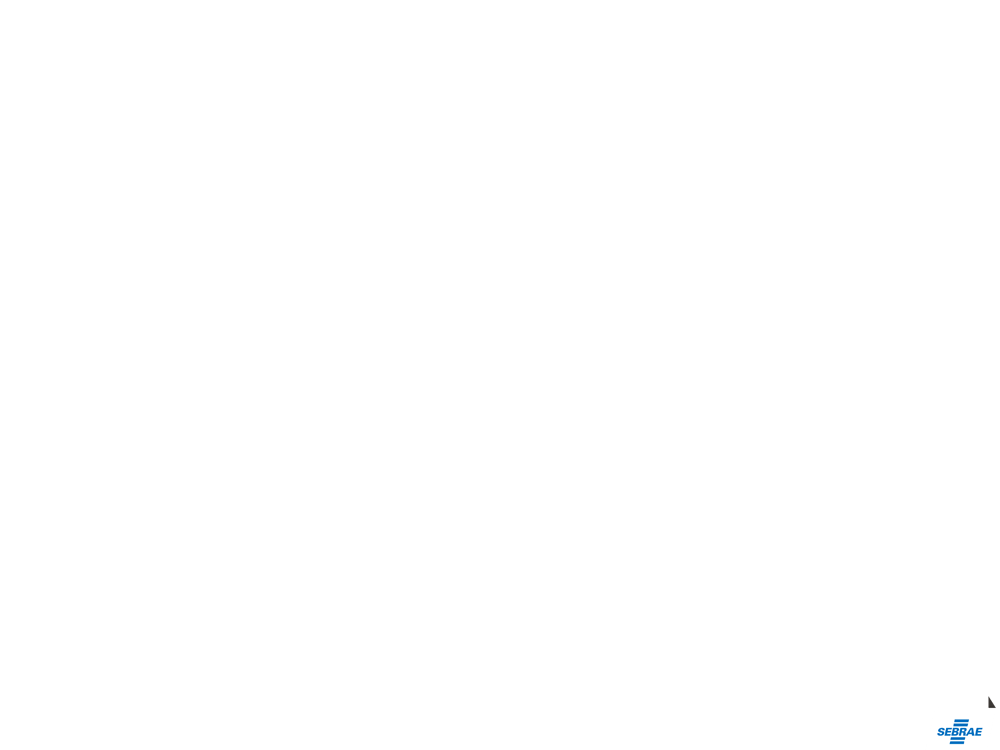 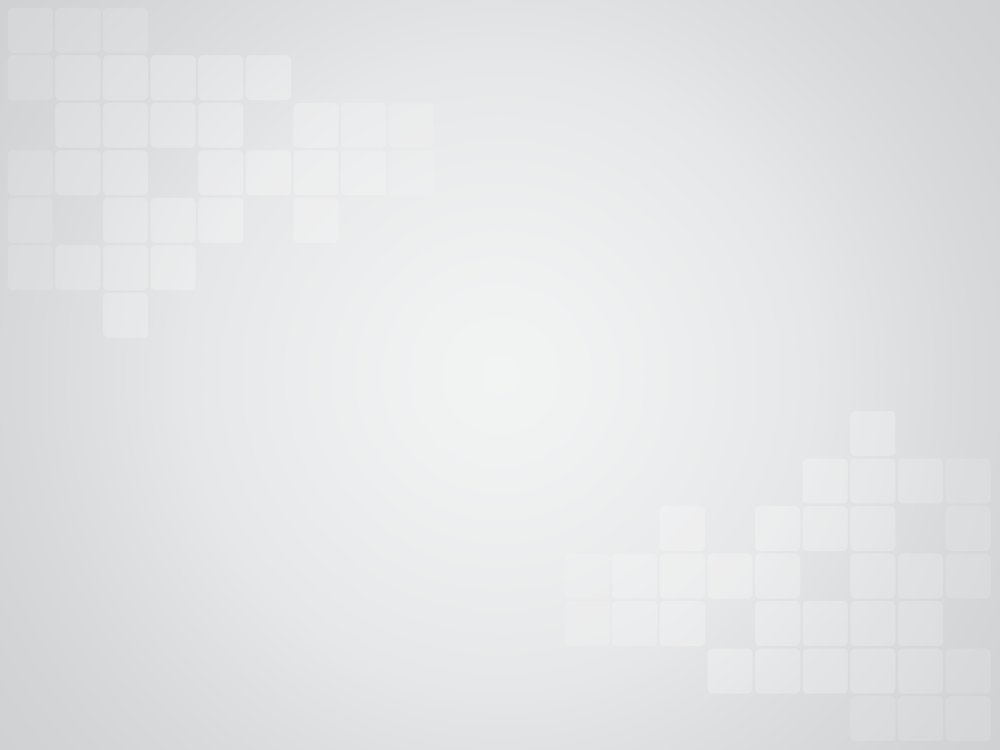 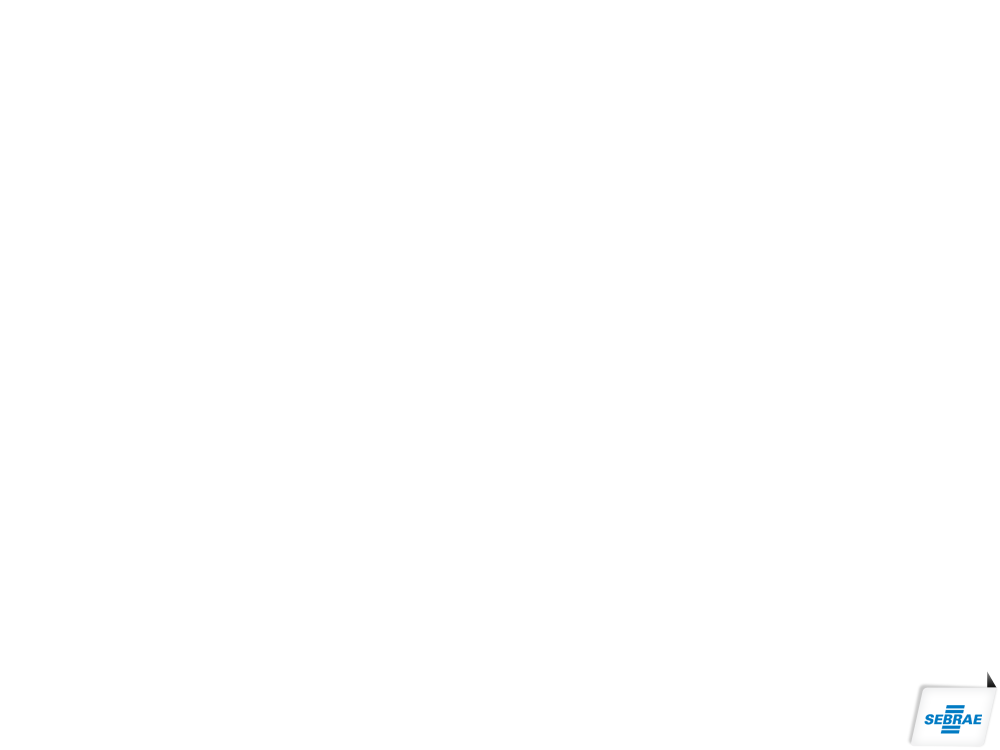 Só para esclarecer:
Compreendendo os conceitos
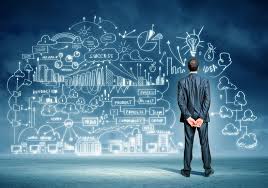 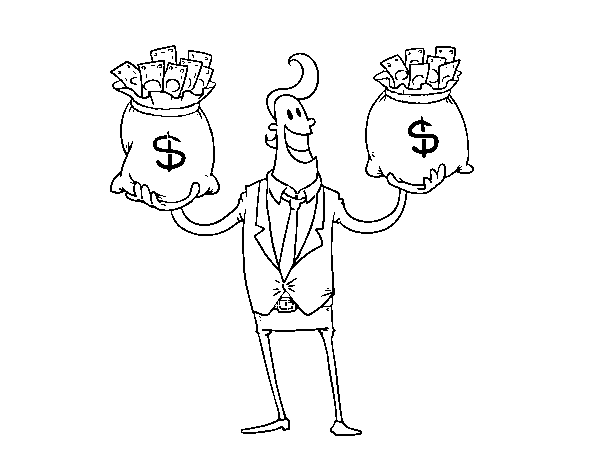 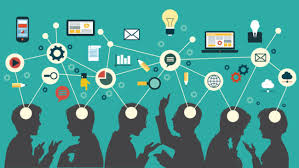 Empresário

PESSOA                                           (aquela que  assume o risco de idealizar, estruturar e operar uma determinada atividade empresarial com foco no lucro)
Empreendedorismo

COMPORTAMENTO               (forma como essa pessoa se relaciona com o mundo: o influenciando e sendo por ele influenciado)
Empreendedor

PESSOA 
(aquela que produz mudanças no mundo a partir  de suas percepções, habilidades e competências)
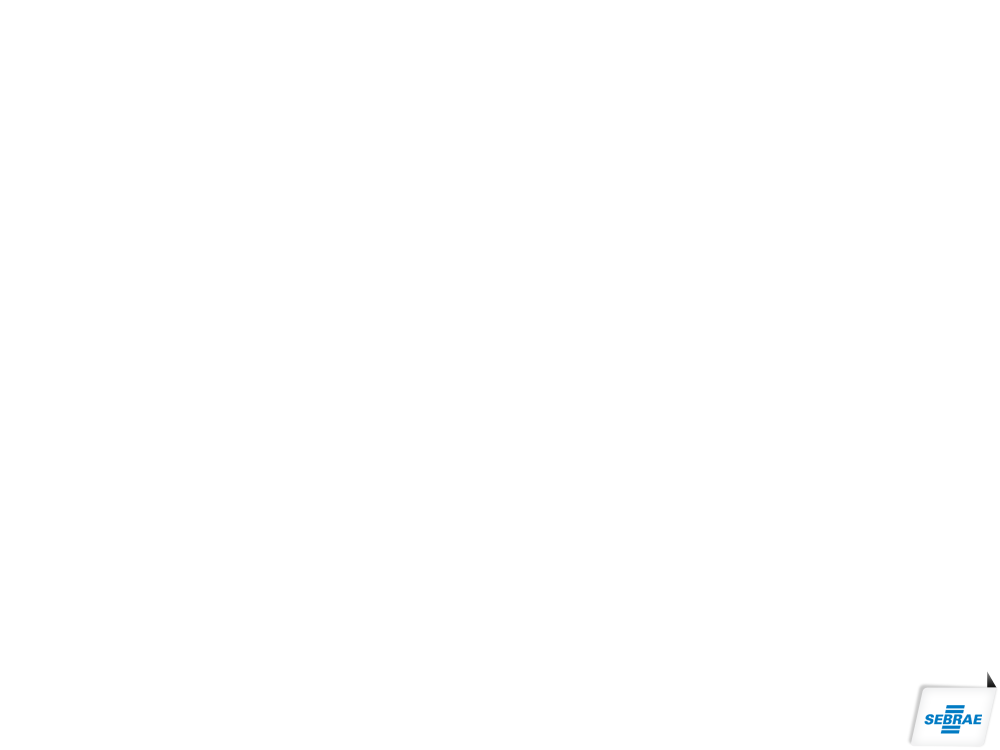 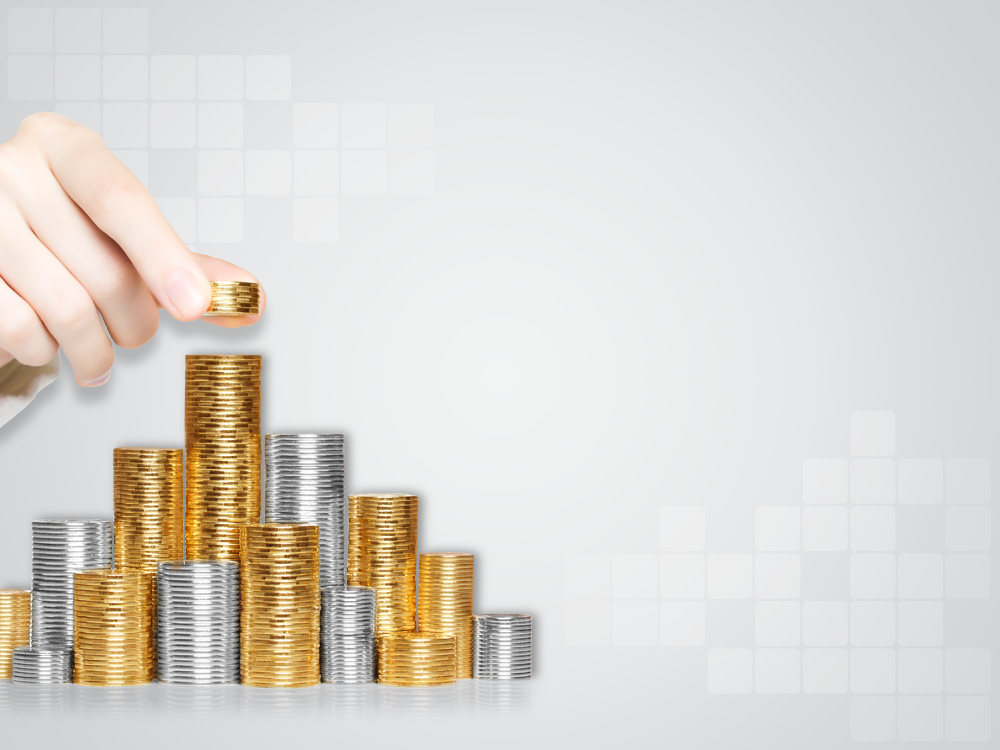 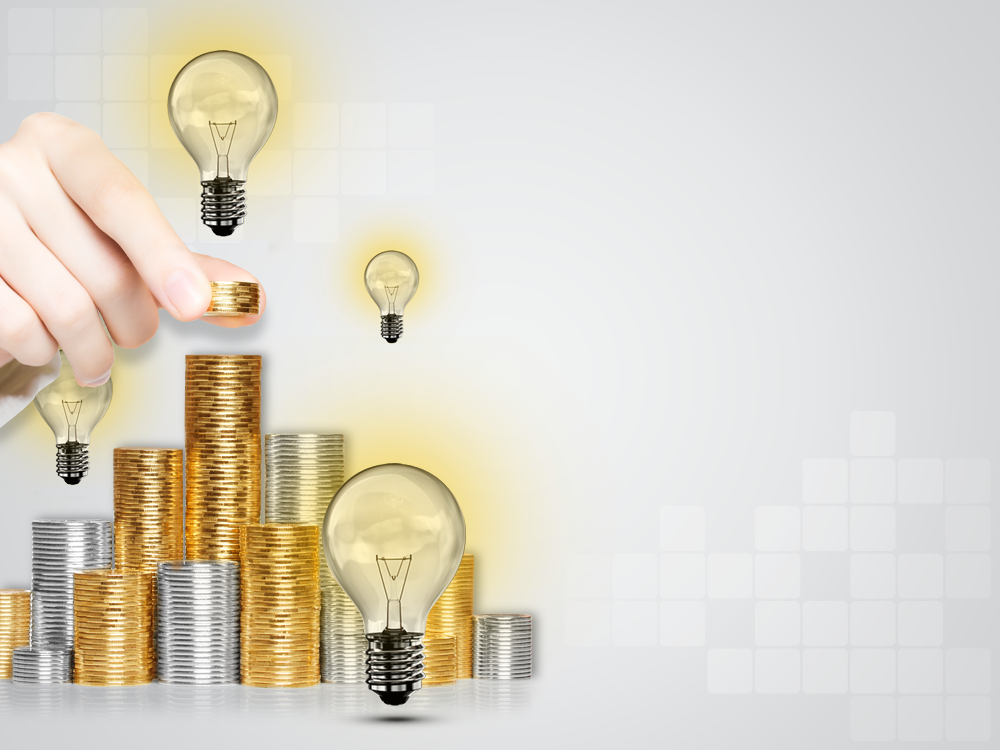 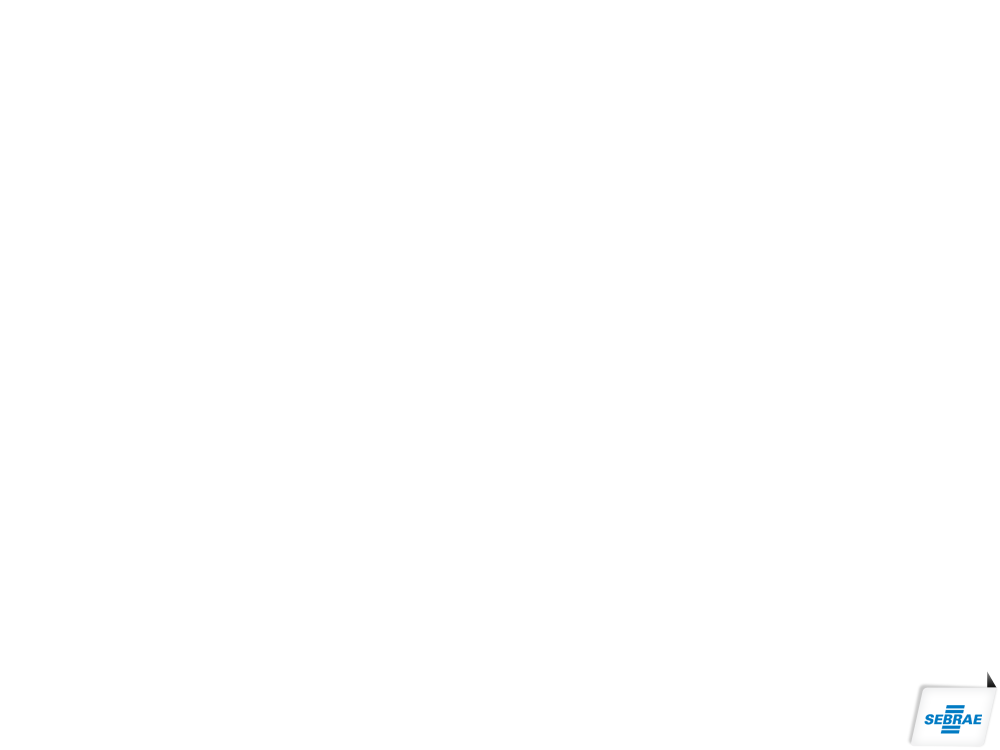 É importante lembrarmos que o Empreendedorismo é uma daquelas atividades que requer o uso equilibrado dos dois hemisférios cerebrais: o direito e o esquerdo
EMOÇÃO
RAZÃO
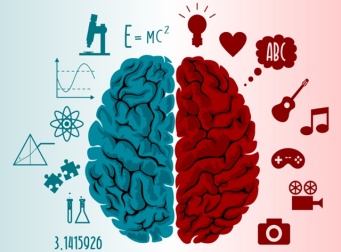 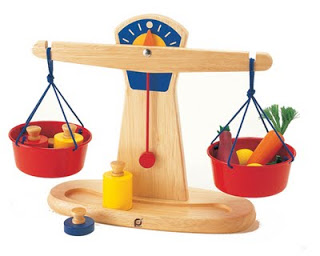 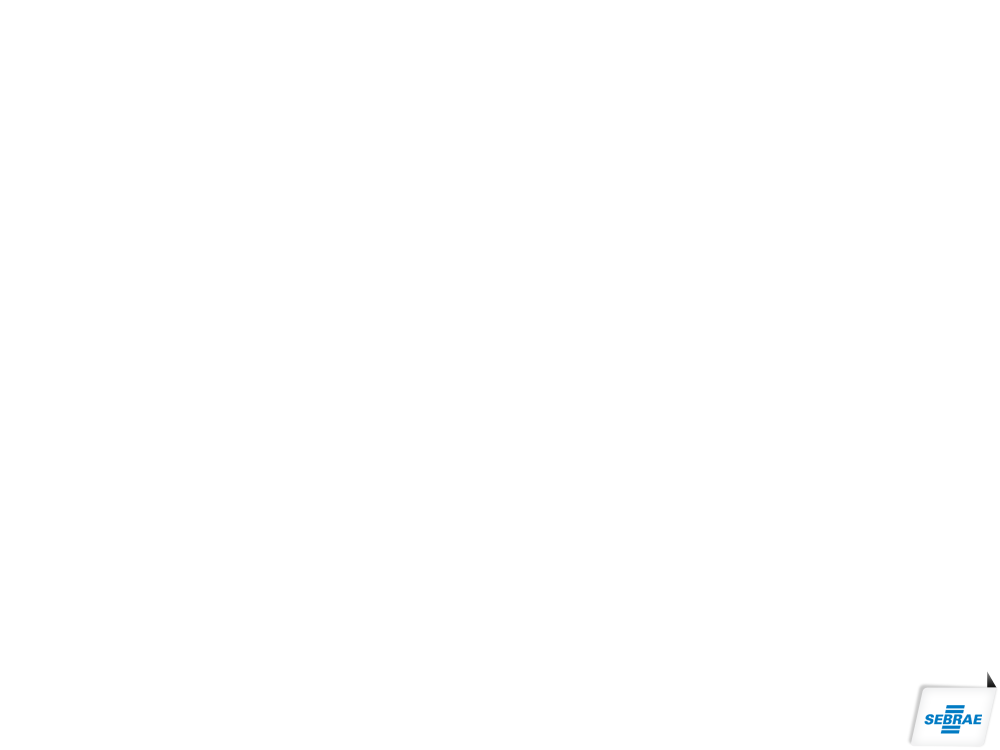 [Speaker Notes: Comentário UAIT
Sugerimos atualizar o valor para R$ 2 bilhões pois a nova engenharia financeira dos Programas (100% Sebrae NA) alterou significativamente esta previsão. Apenas para ilustrar temos aprovados apenas no Sebraetec o valor de R$ 560 milhões para o biênio 2014-2015. Portanto, considerando apenas o que foi executado em 2013 pelo Sistema SEBRAE (R$ 548milhões) como parâmetro, teremos ao final do PPA mais de R$ 2 bilhões investidos em inovação.]
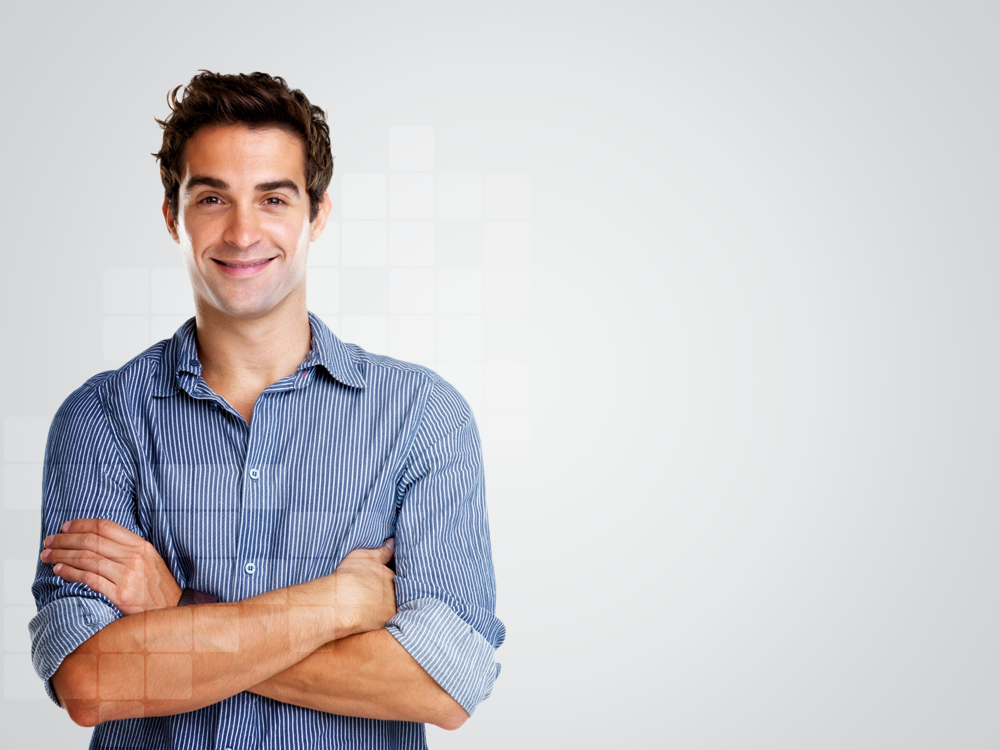 Os estudiosos do tema relacionam pelo menos as seguintes características empreendedoras:
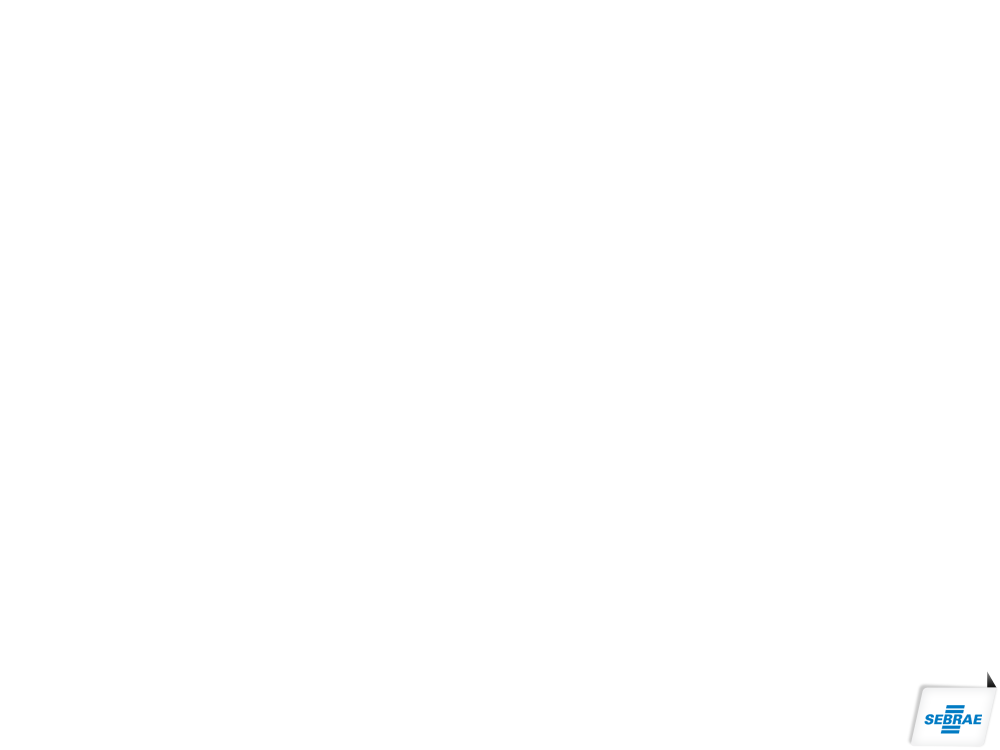 Busca de Oportunidade e Iniciativa
1º
2º
Persistência
Correr Riscos Calculados
3º
Exigência de Qualidade e Eficiência
4º
5º
Busca de Informações
6º
Comprometimento
Planejamento e Monitoramento Sistemáticos
7º
Estabelecimento de Metas
8º
Persuasão e Rede de Contatos
9º
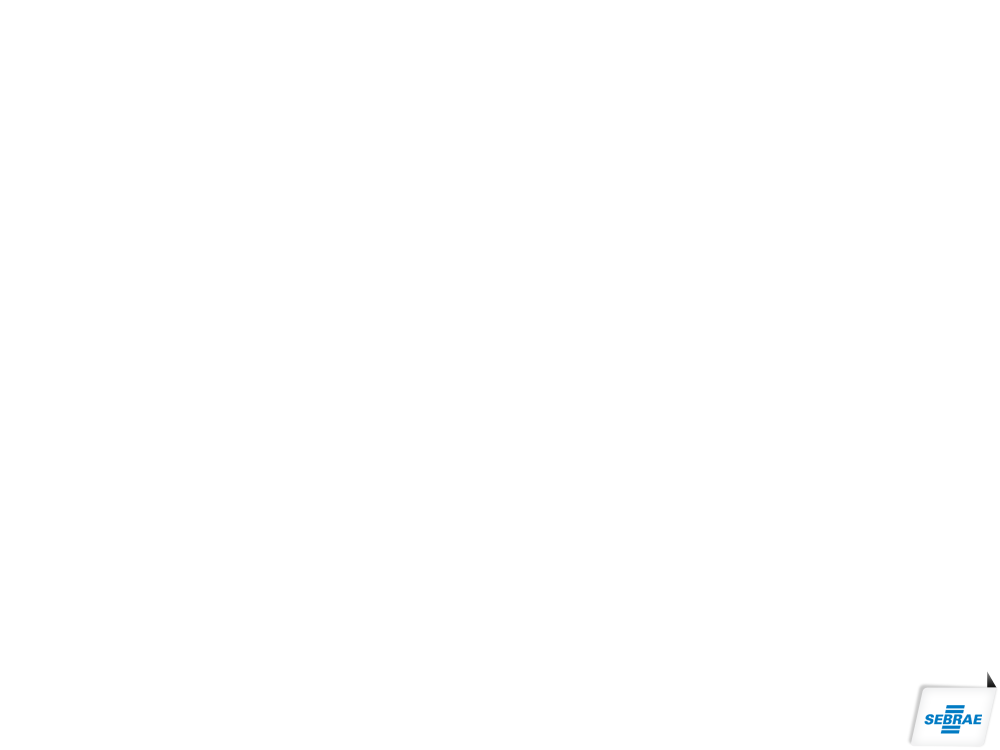 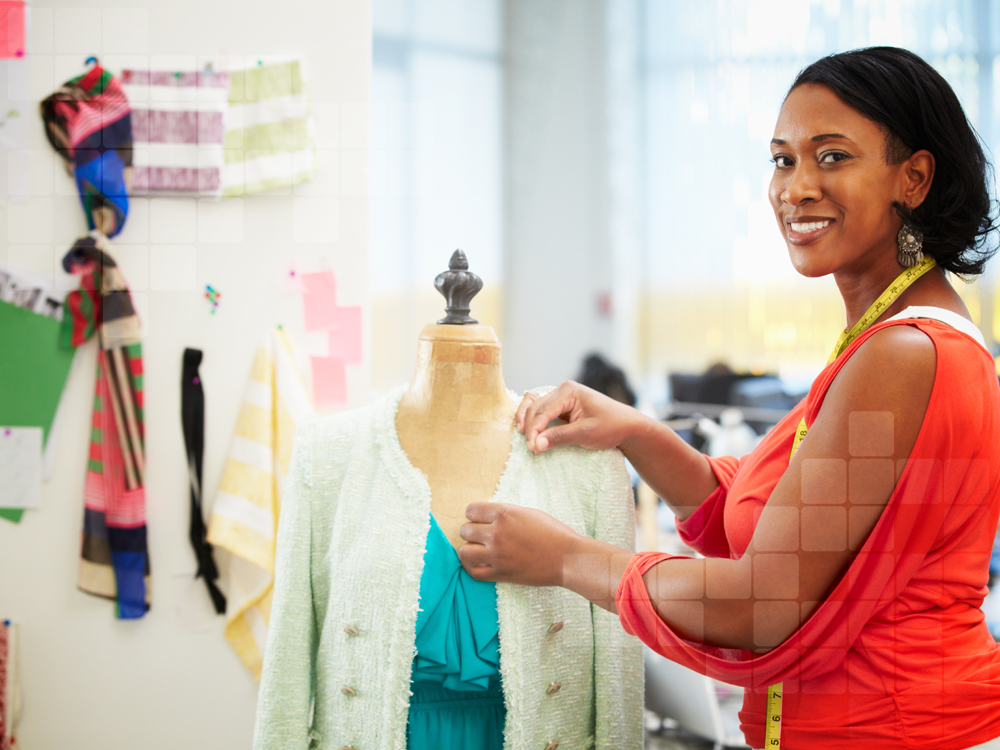 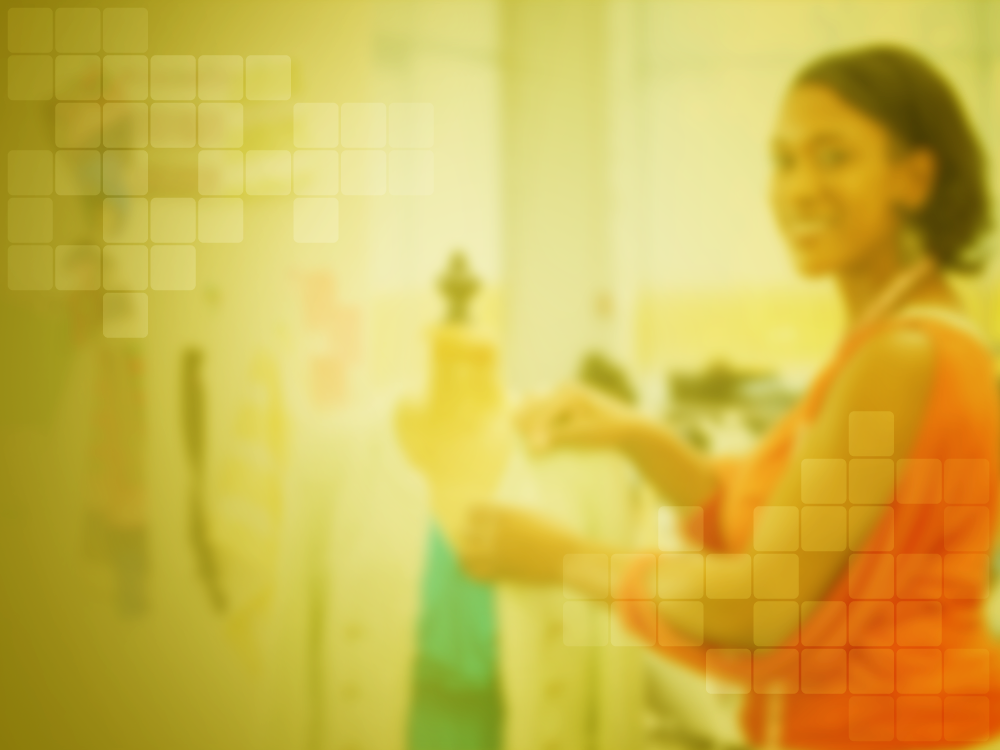 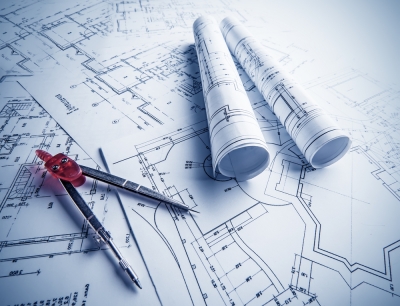 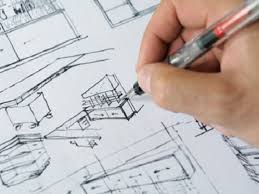 EMPREENDEDORISMO 
NA ARQUITETURA E URBANISMO
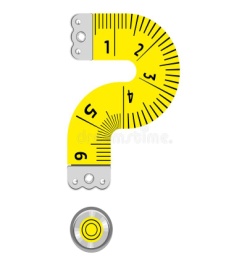 Como ser um arquiteto empreendedor de sucesso
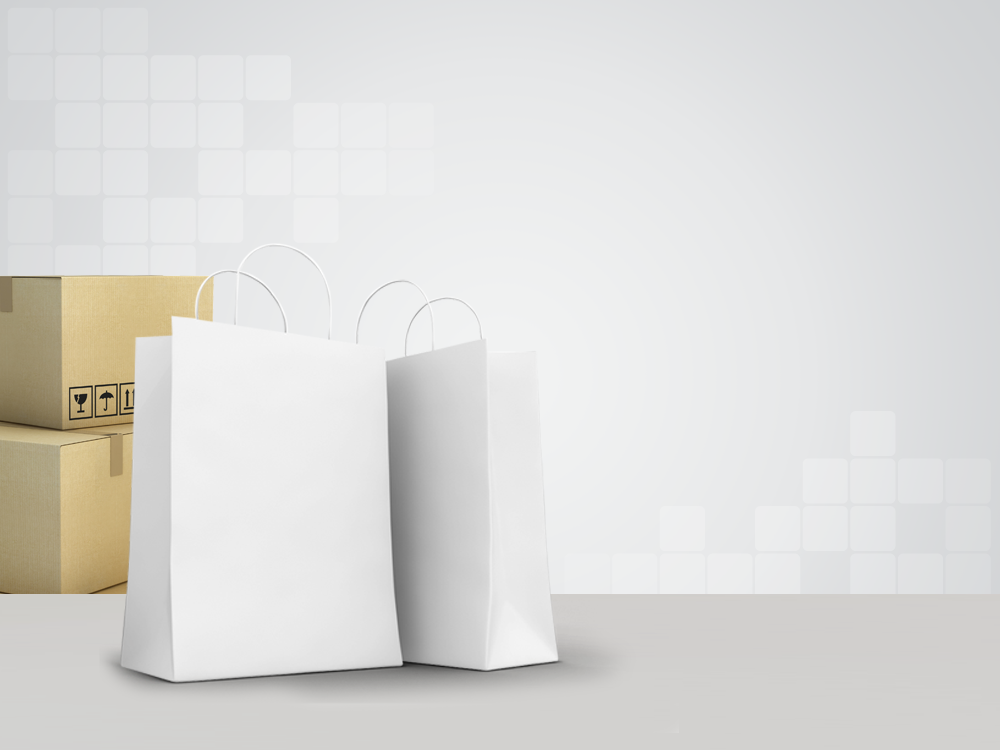 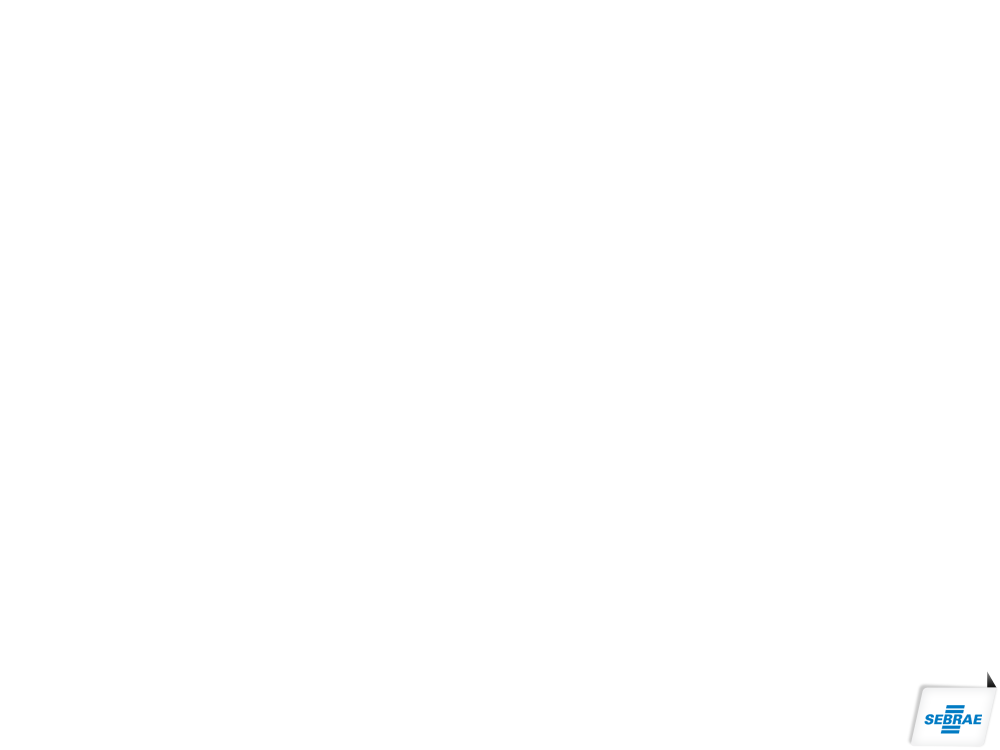 Mercado
Em um mercado de constante transformação, criatividade e inovação são palavras de ordem
Mais do que atuar em apenas um projeto, arquitetos e urbanistas precisam oferecer soluções inovadoras. 

É preciso saber criar produtos e serviços que vão além das fronteiras definidas pelas profissões, proporcionando uma experiência completa para o cliente.
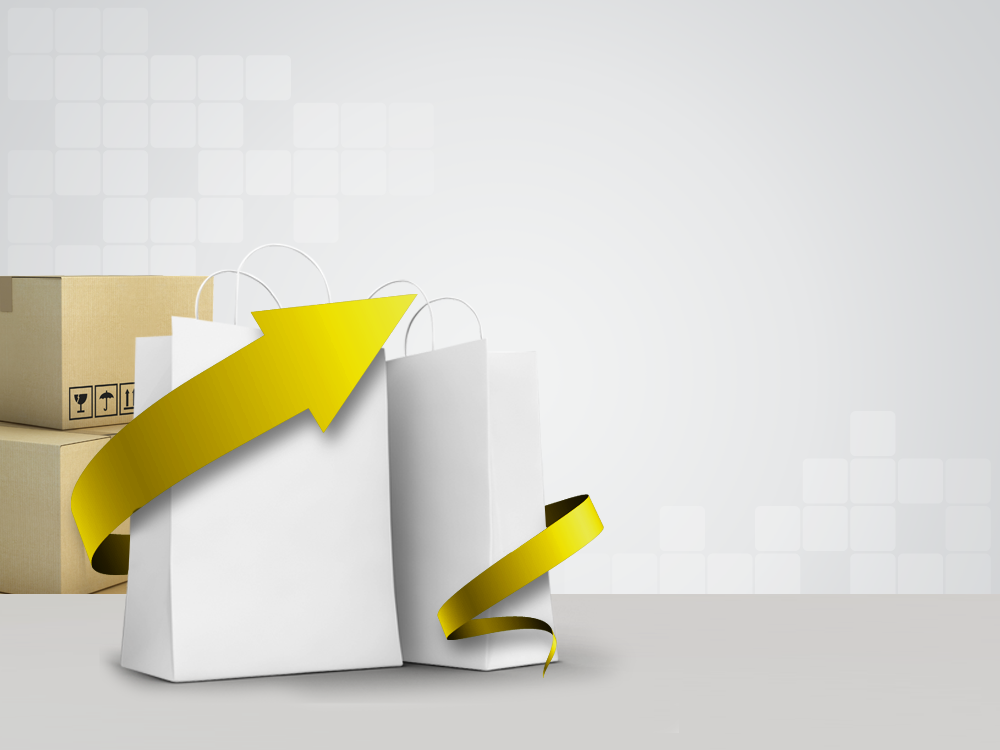 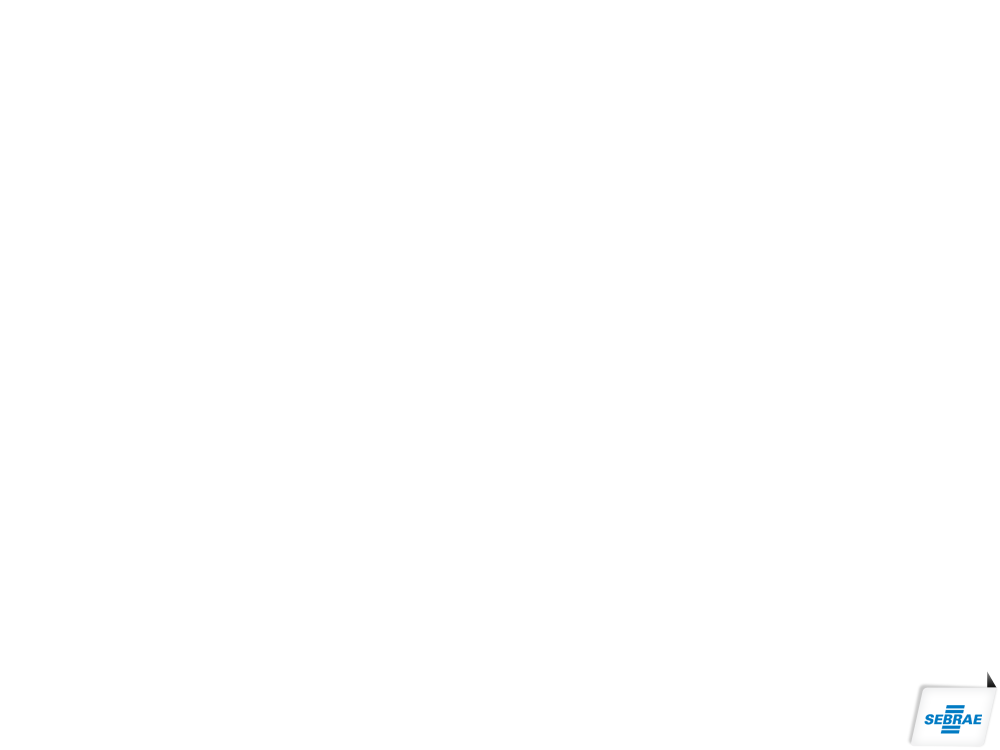 Fonte: https://oglobo.globo.com/sociedade/educacao/multiplas-funcoes-desafiam-novos-profissionais-de-arquitetura-engenharia-design-21524695
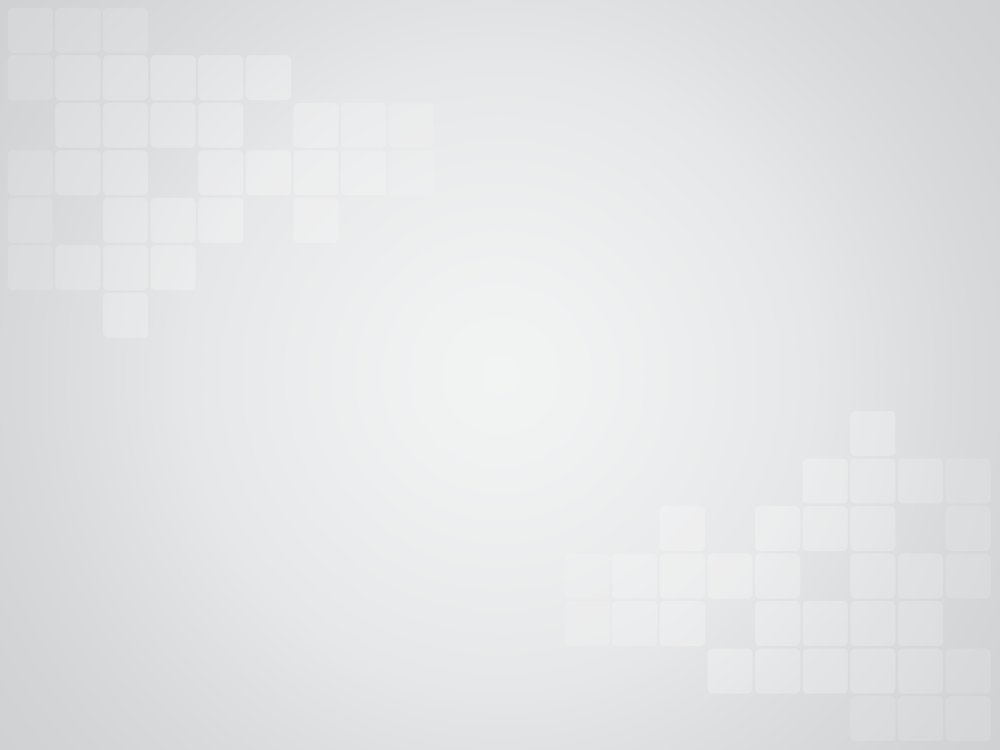 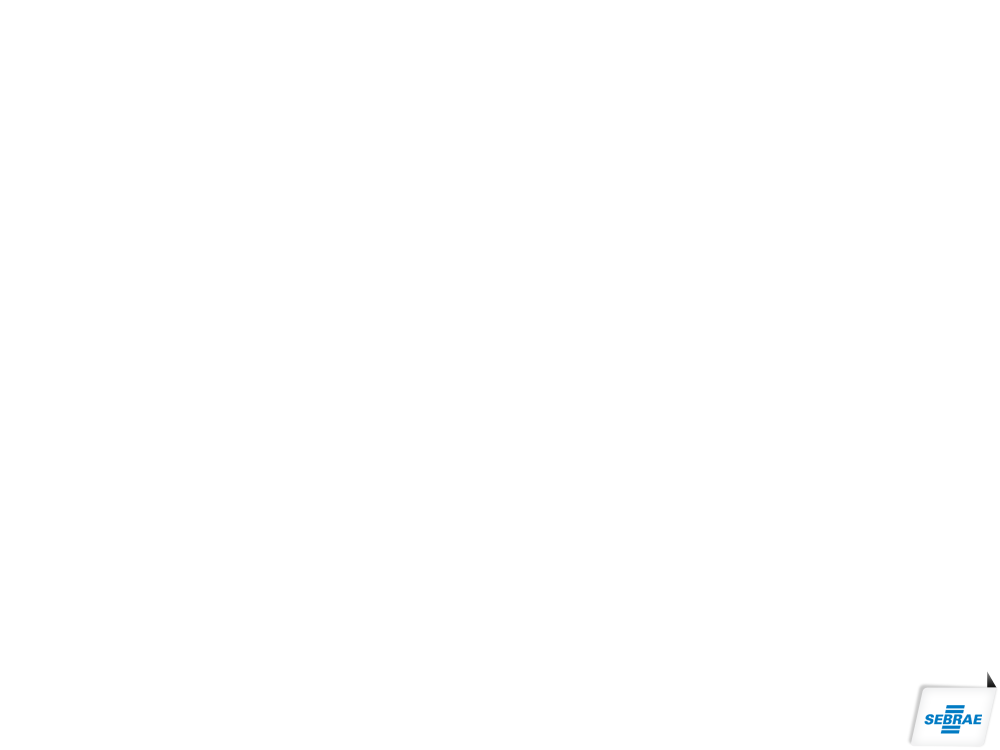 Cenário
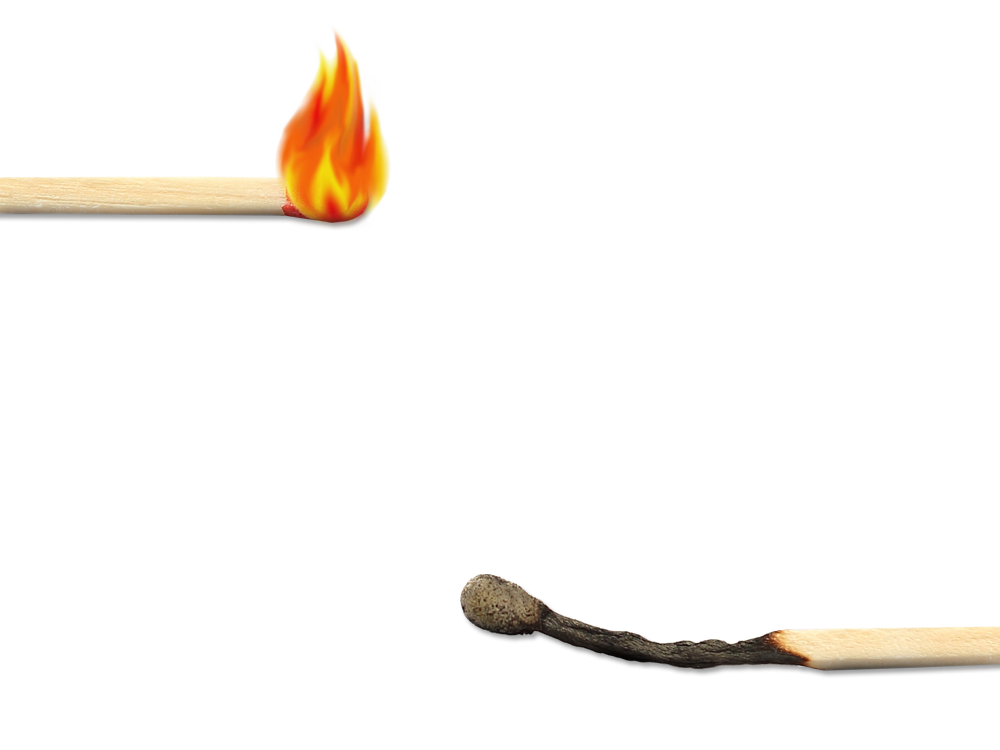 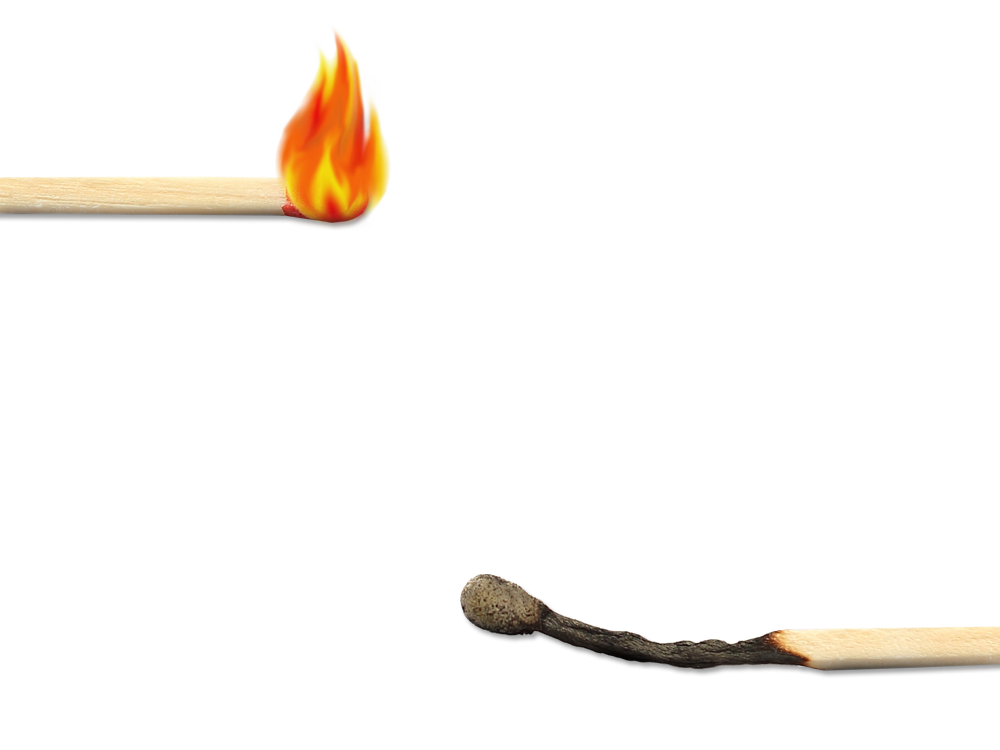 Nos primeiros seis meses de 2018, foram realizadas 5% mais serviços de Arquitetura e Urbanismo em comparação ao mesmo período do ano passado.
Informações do primeiro semestre mostram que essa retomada do crescimento acontece em uma velocidade cada vez maior.

Considerando-se apenas o mercado de reformas, esse crescimento foi de 15%.

Após uma série de iniciativas do CAU/BR para conscientizar a população brasileira sobre a necessidade da contratação de arquitetos e urbanistas em obras de reforma ou construção, com ênfase nas principais vantagens de se contratar arquitetos e urbanistas: economia, segurança, planejamento, conforto, valorização do imóvel.
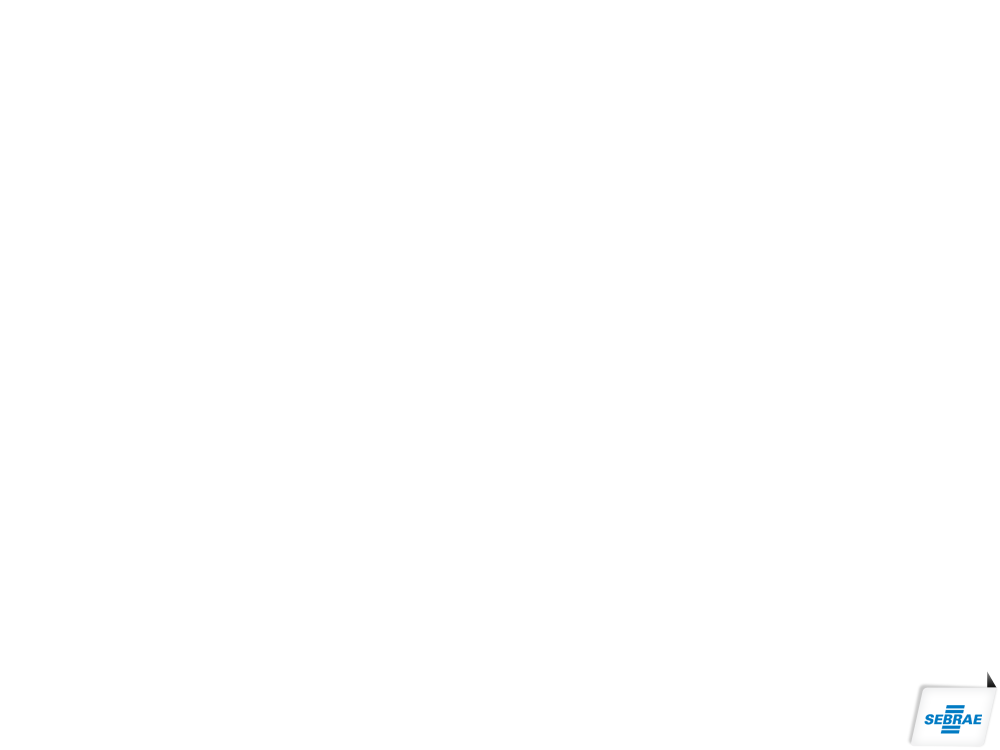 Fonte: http://www.caubr.gov.br/mercado-em-expansao-2018/
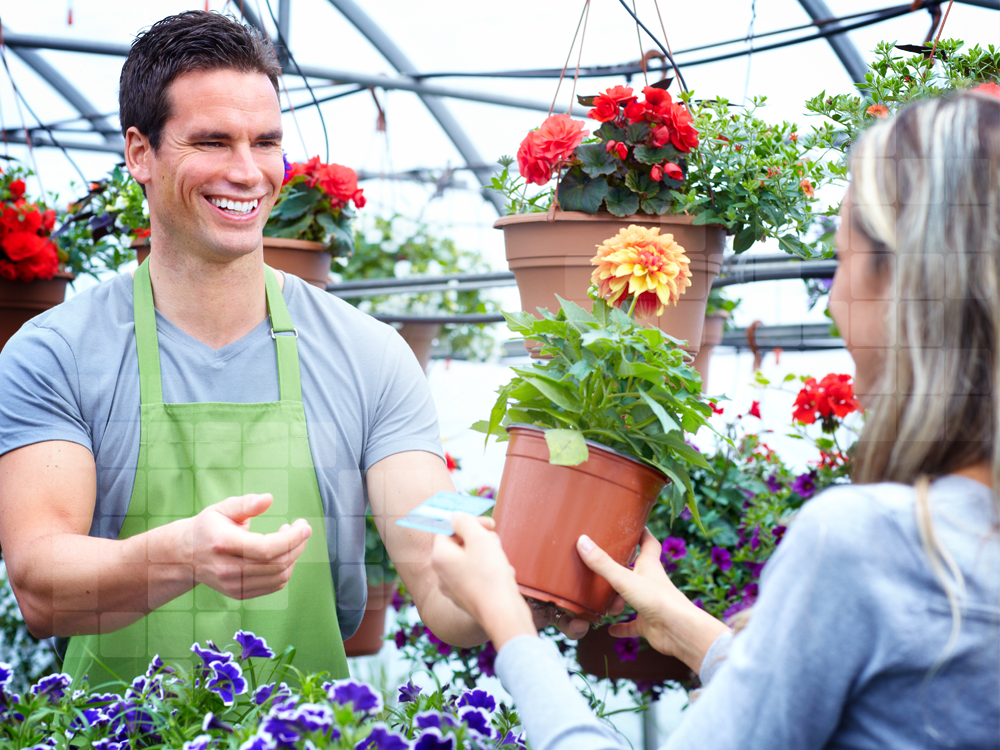 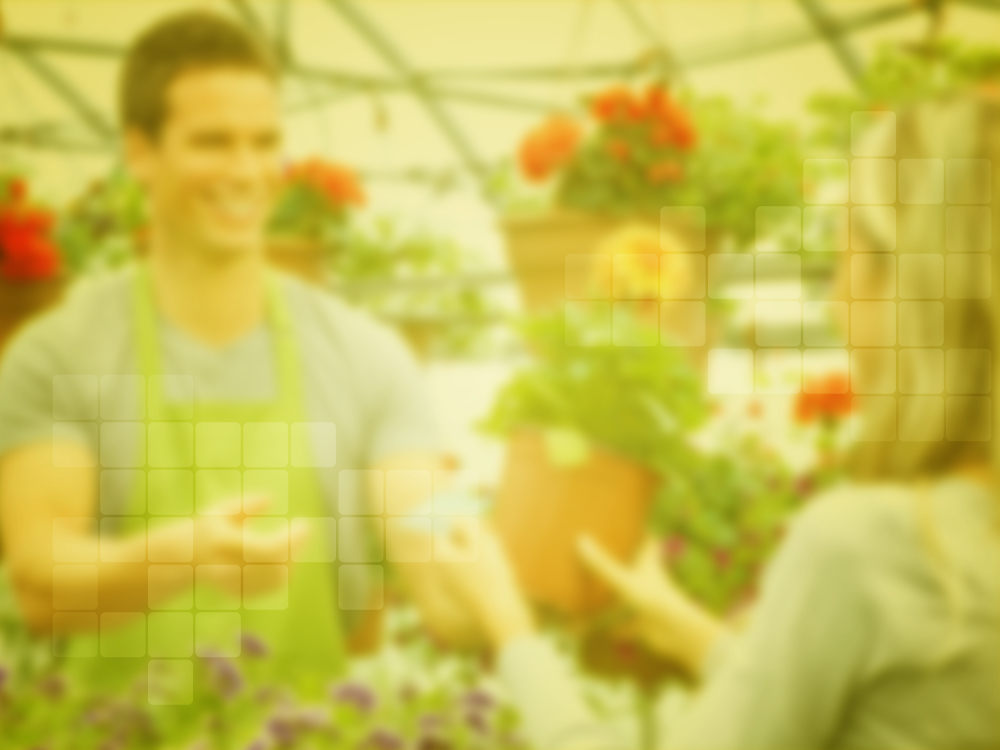 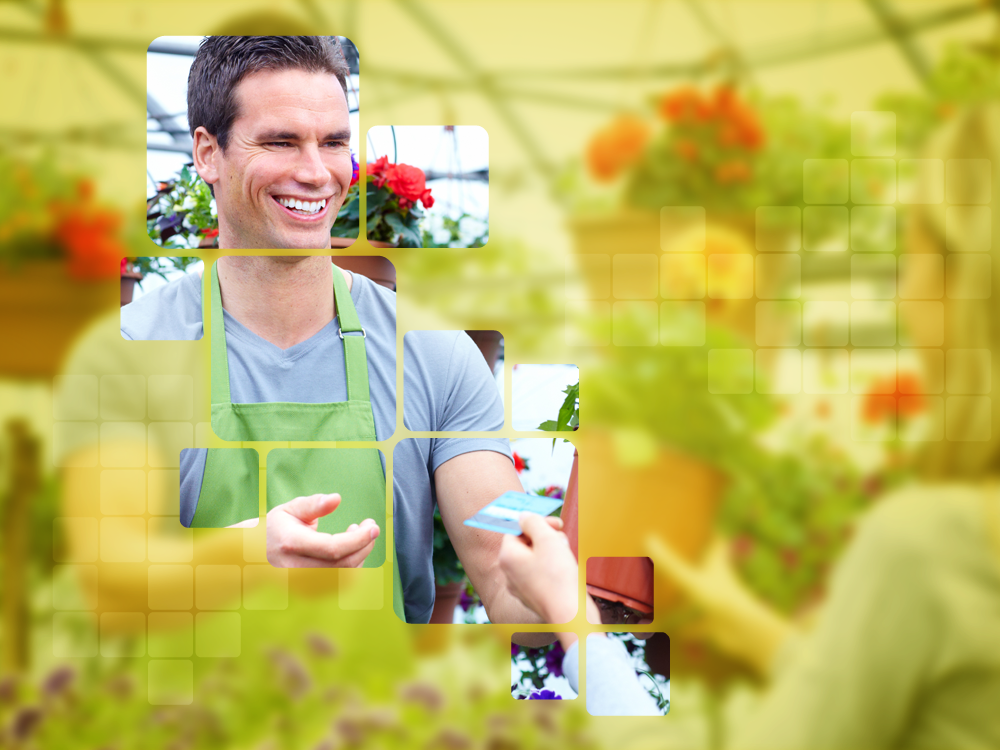 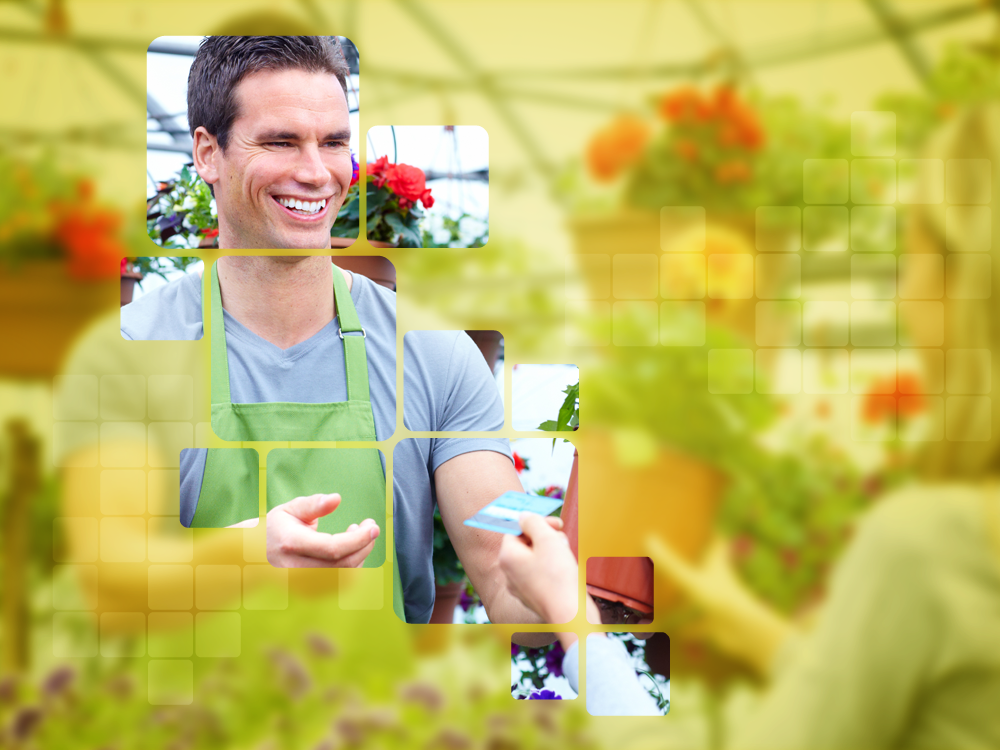 UM BOM CENÁRIO
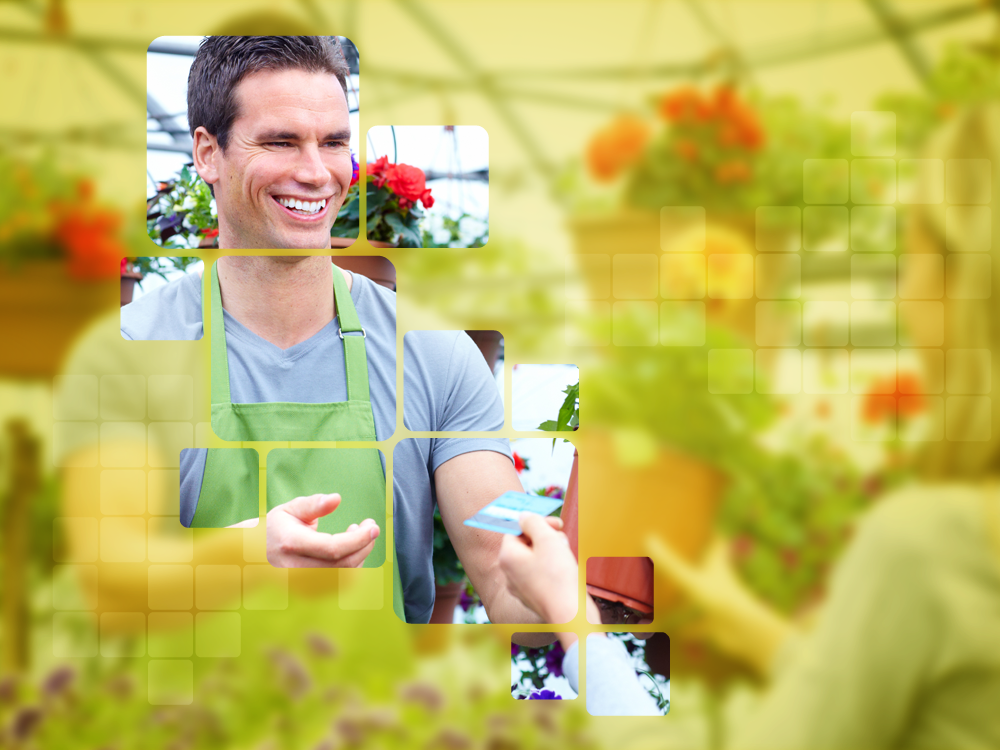 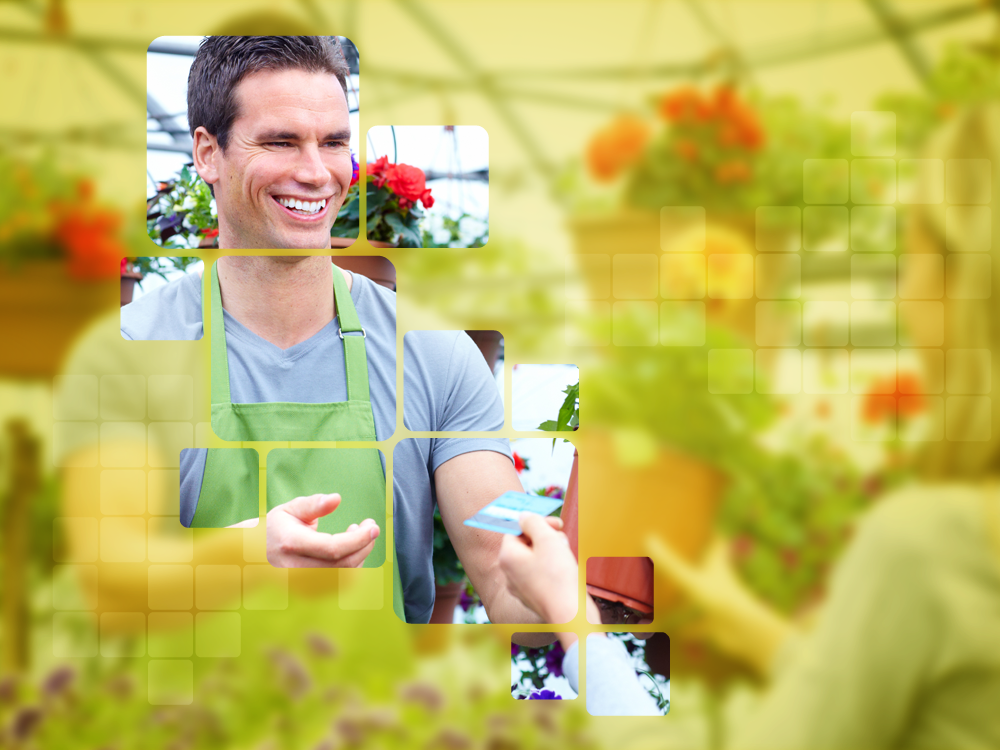 PARA O EMPREENDER
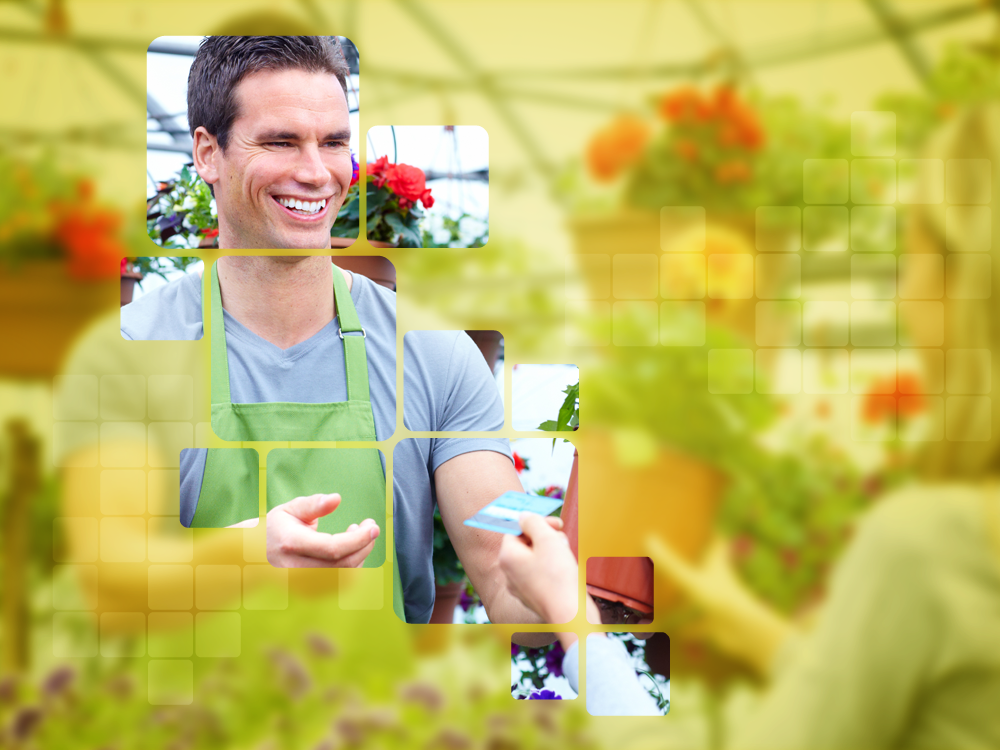 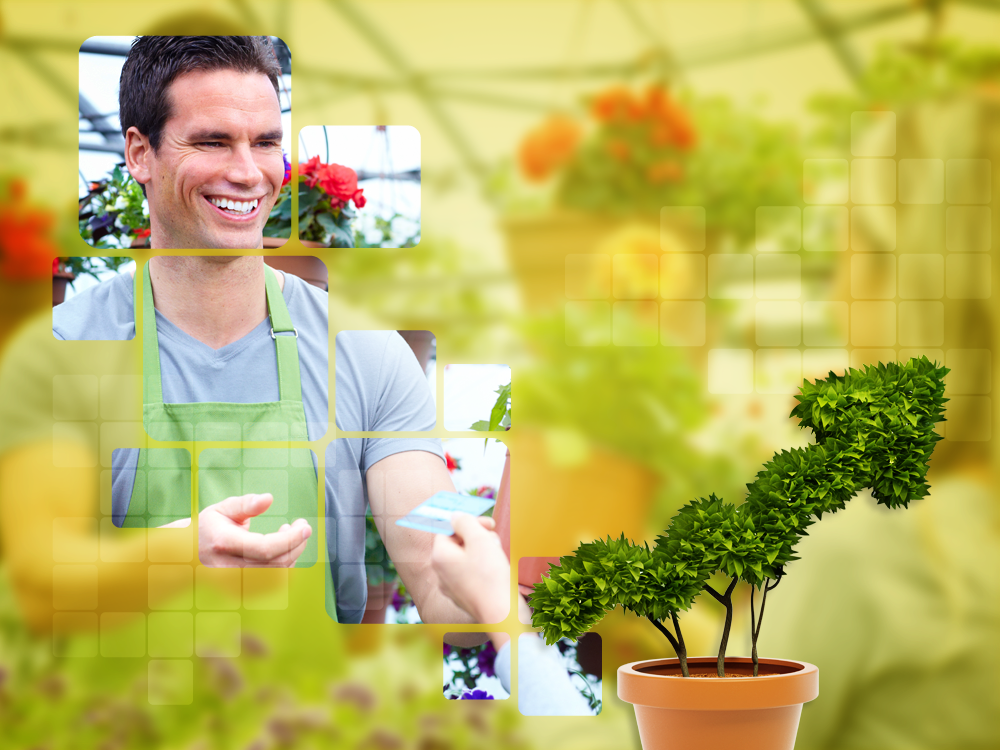 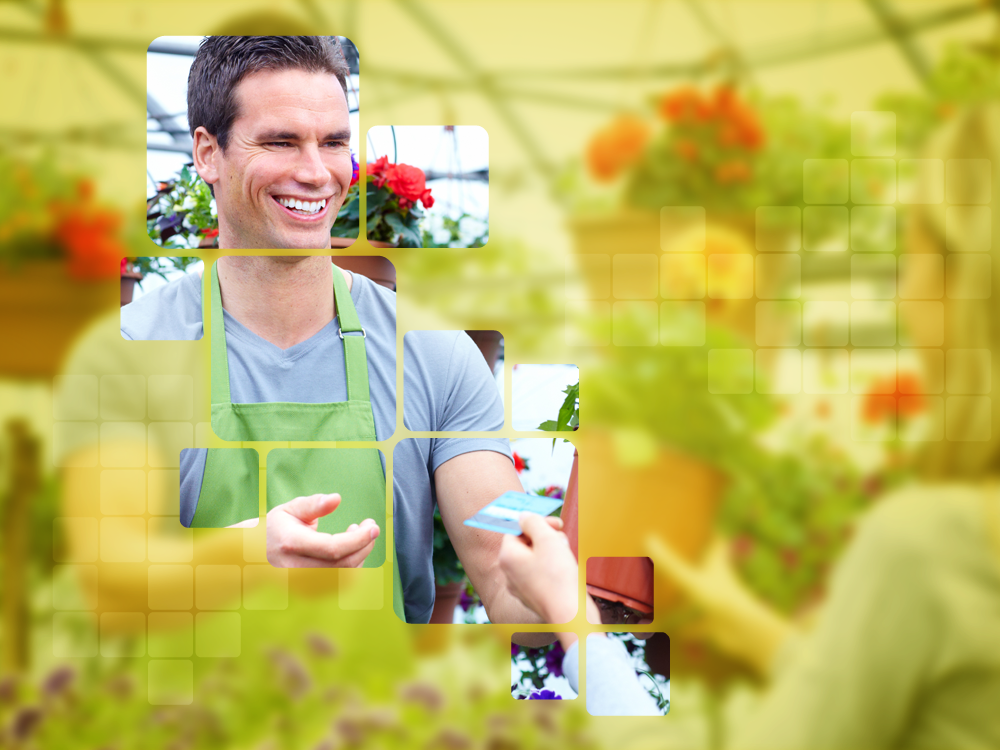 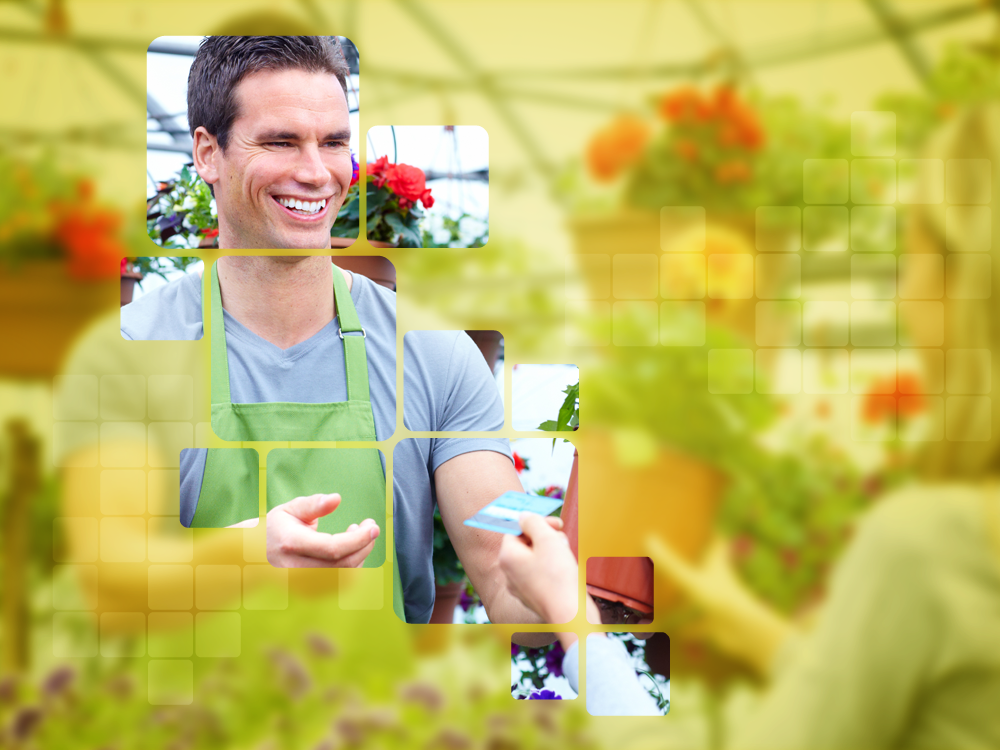 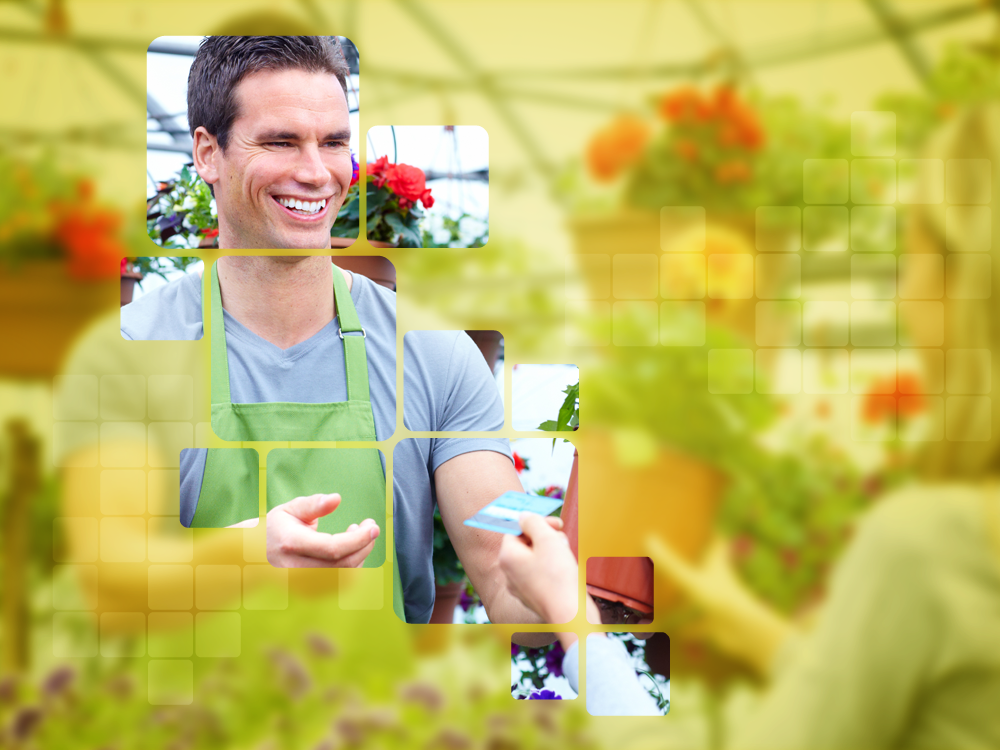 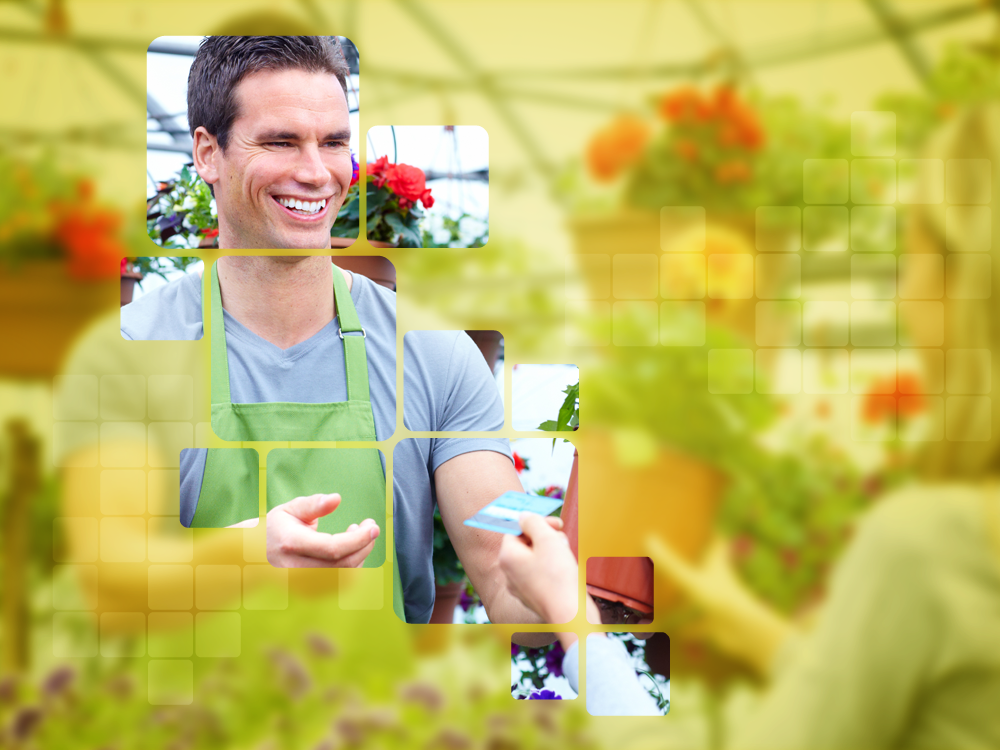 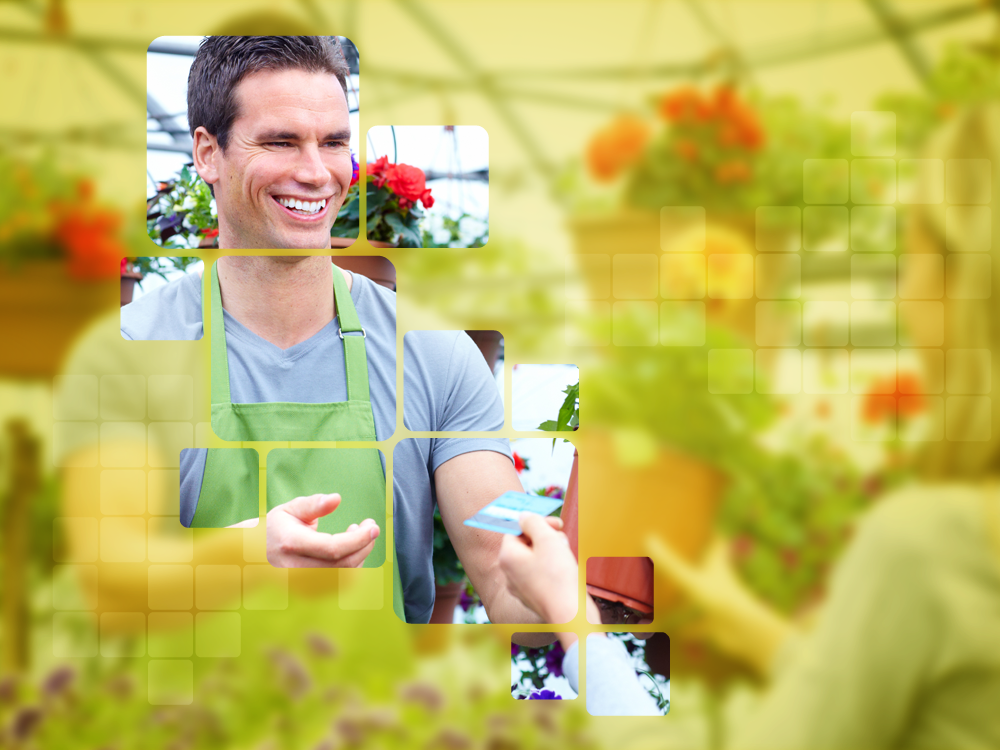 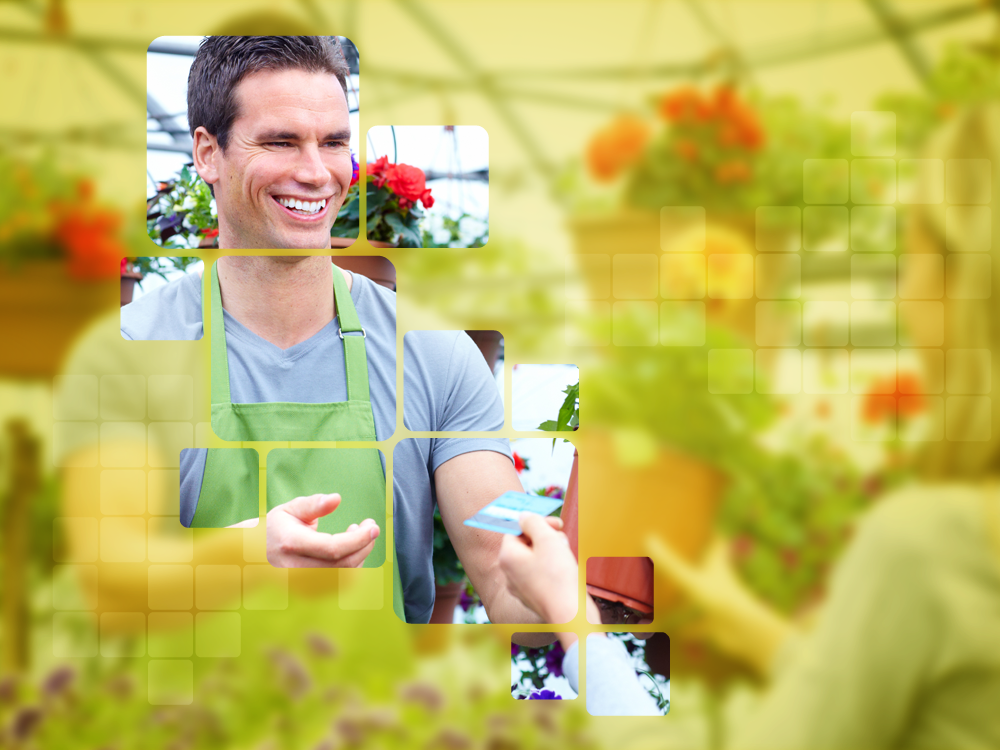 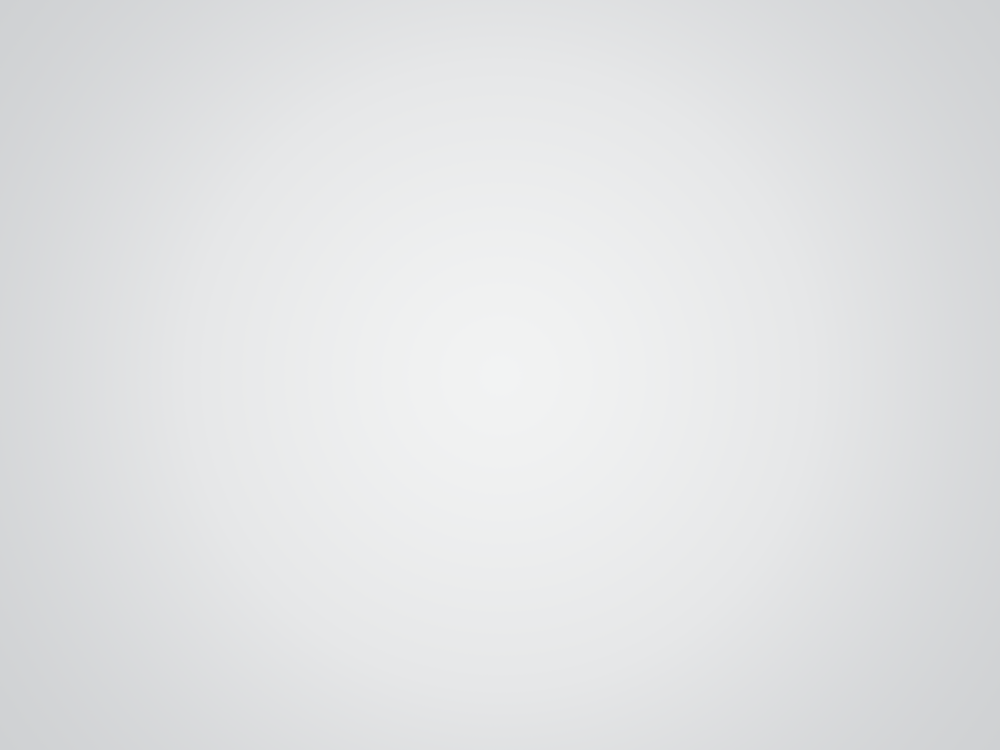 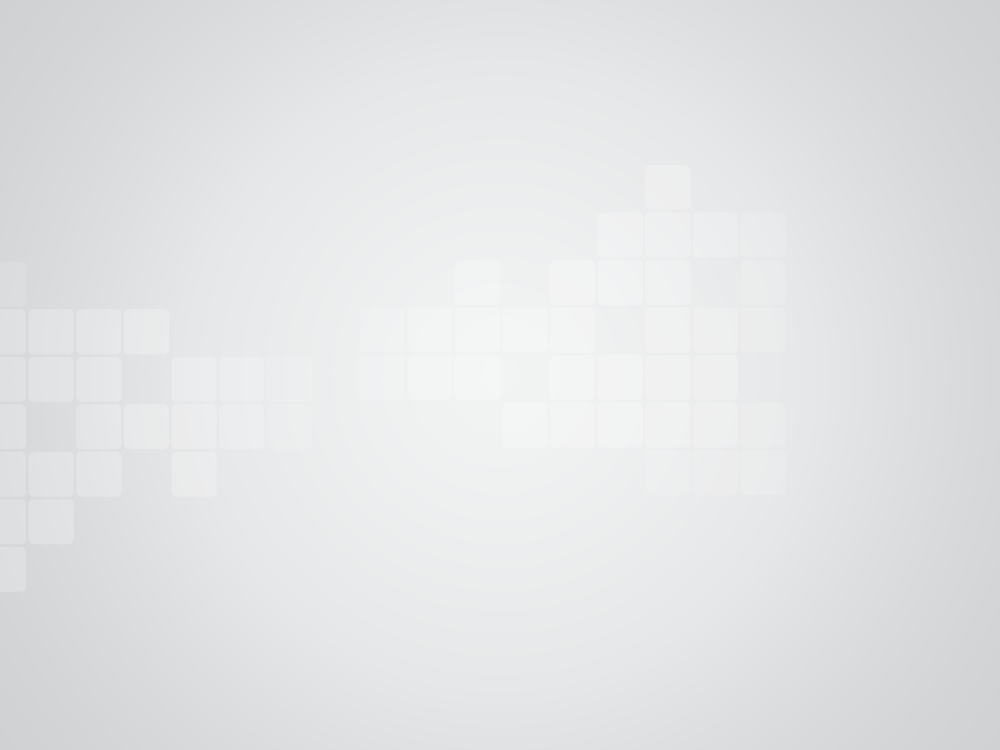 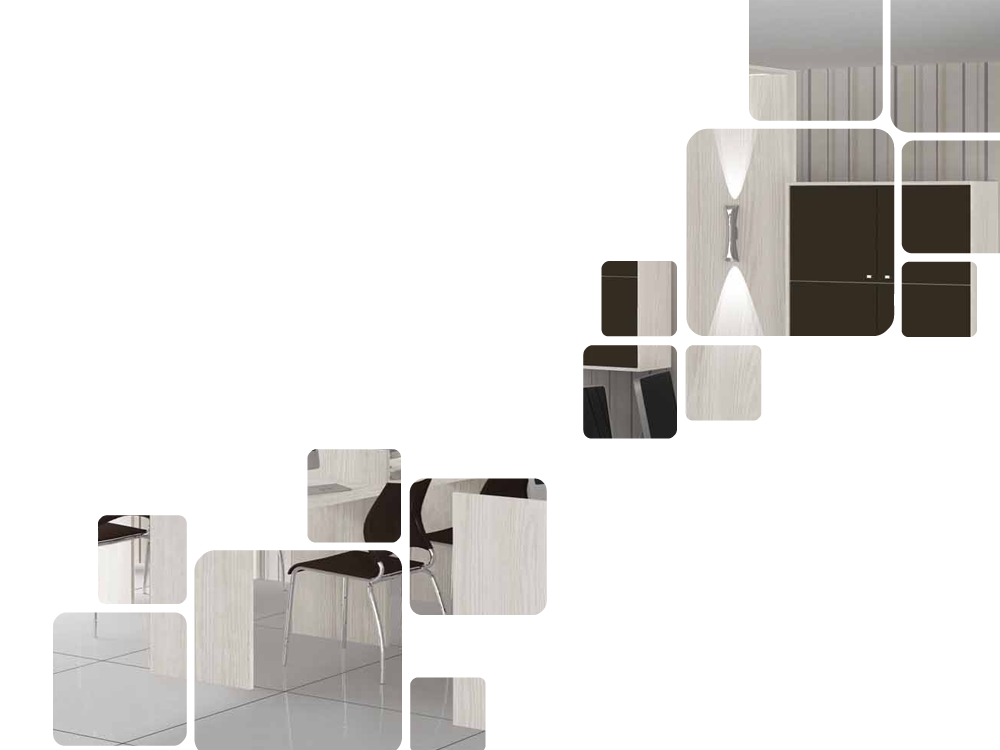 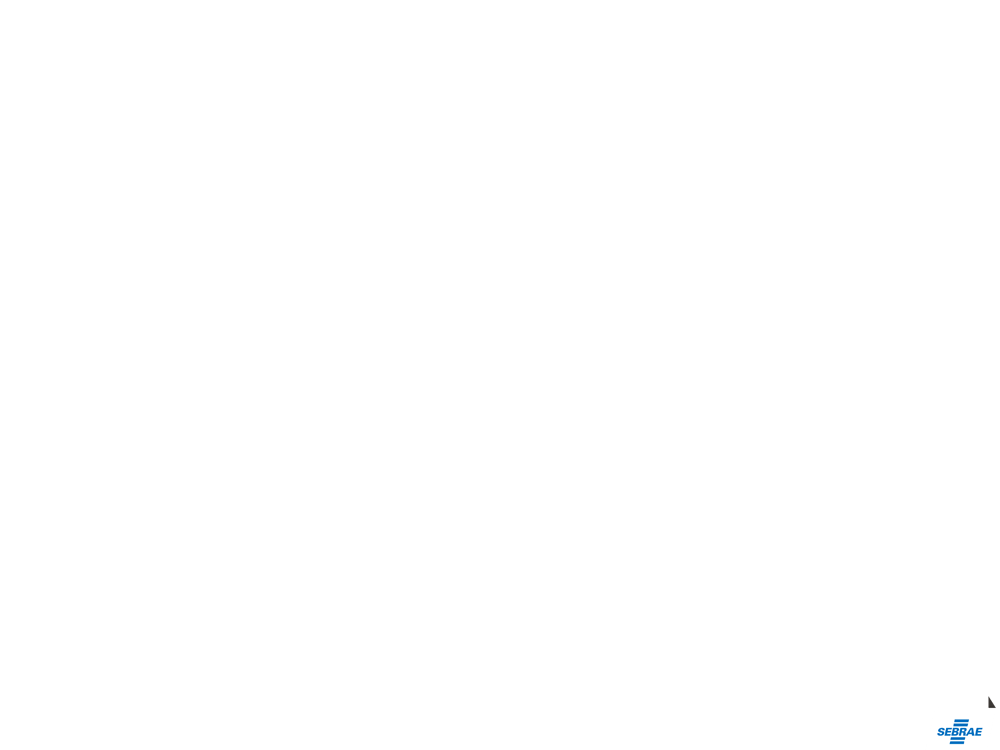 EMPREENDEDORESDE SUCESSO
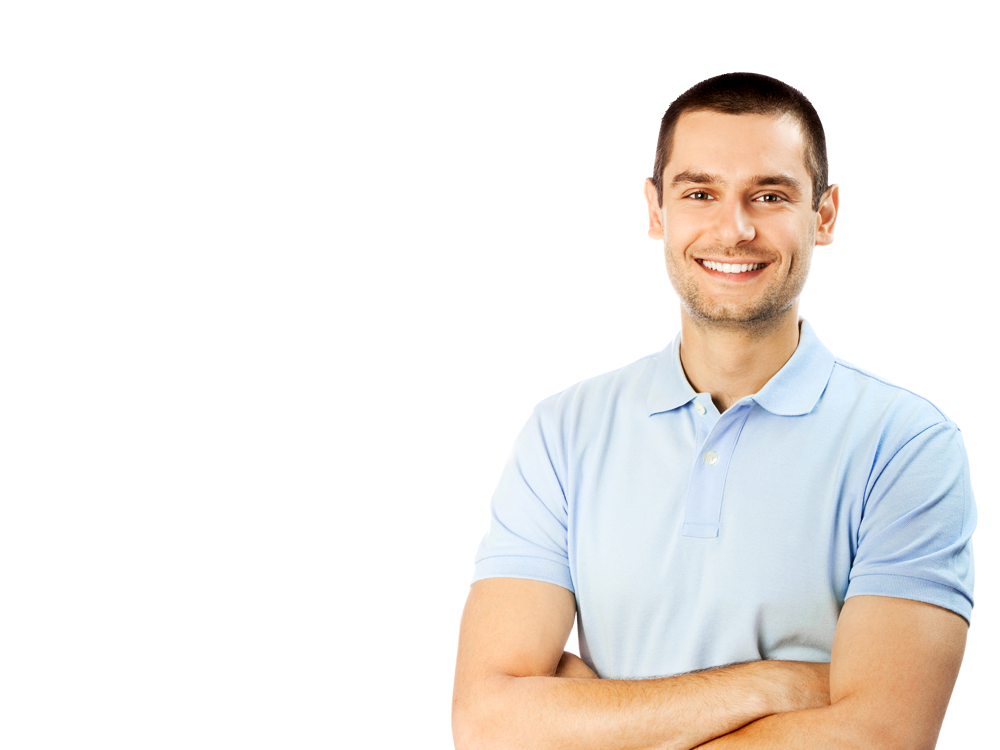 Para a maioria, construir um negócio respeitado e lucrativo é um verdadeiro sonho. Só que empreendedorismo está além de ter a própria empresa. Sendo empregado ou empregador, o importante é ser visionário, criar e investir em ideias atrativas, inovadoras e rentáveis; pesquisar muito, conhecer seu público-alvo, conhecer o mercado, trabalhar a marca, divulgar, explorar seus potenciais, suprir as necessidades dos seus clientes e ultrapassar as suas expectativas.
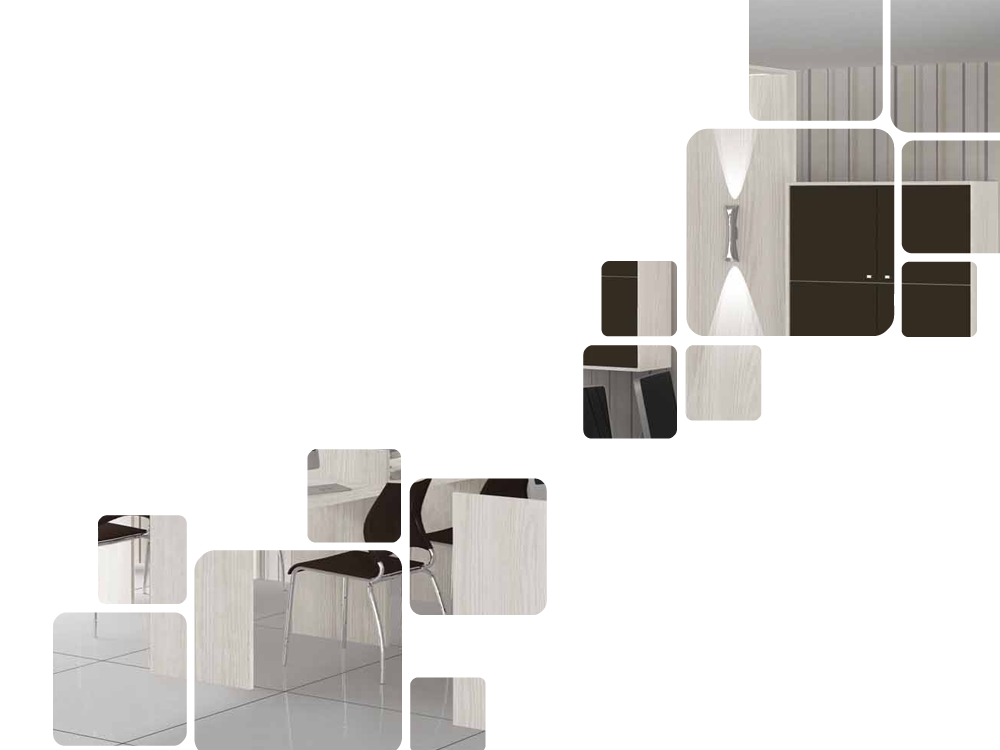 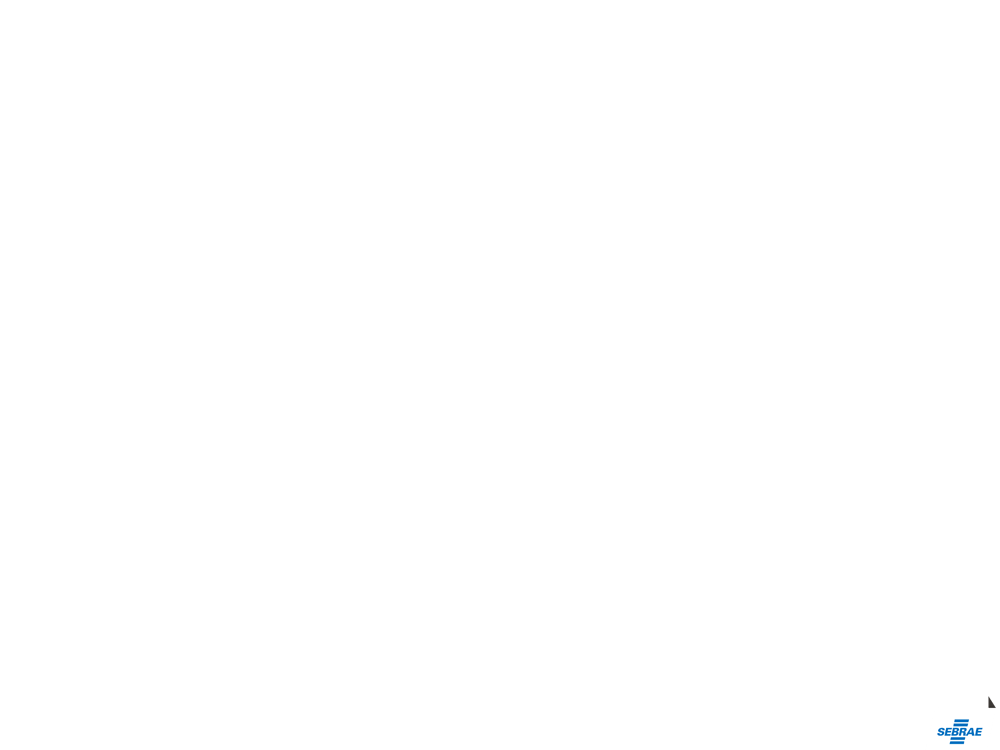 Fonte: https://blogdaarquitetura.com/como-ser-um-arquiteto-empreendedor-de-sucesso/
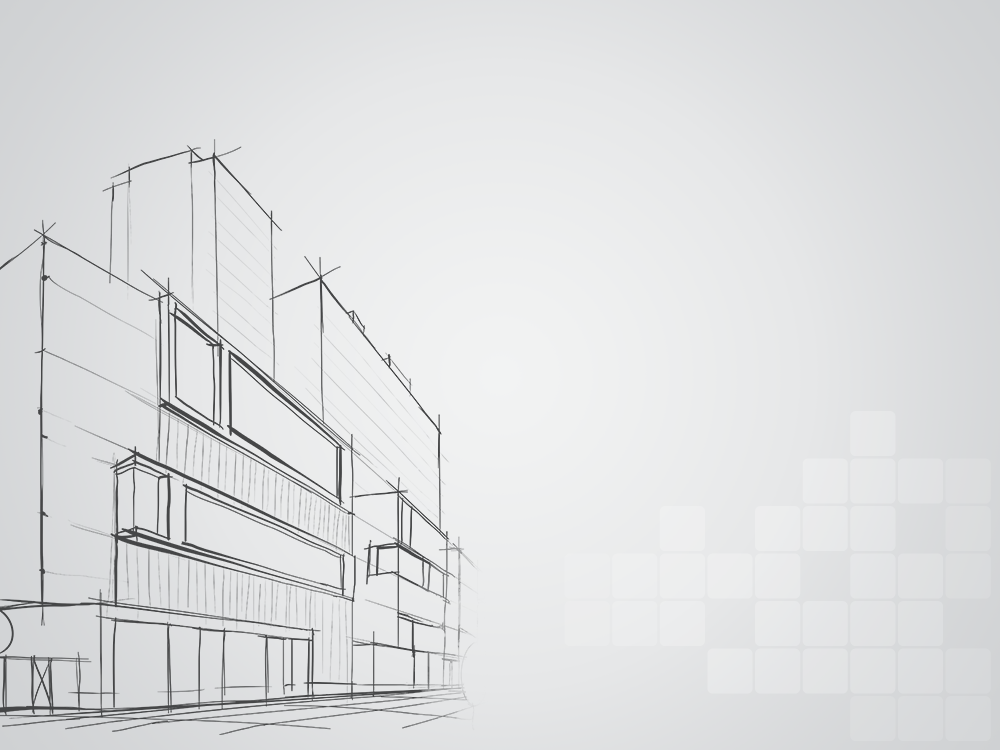 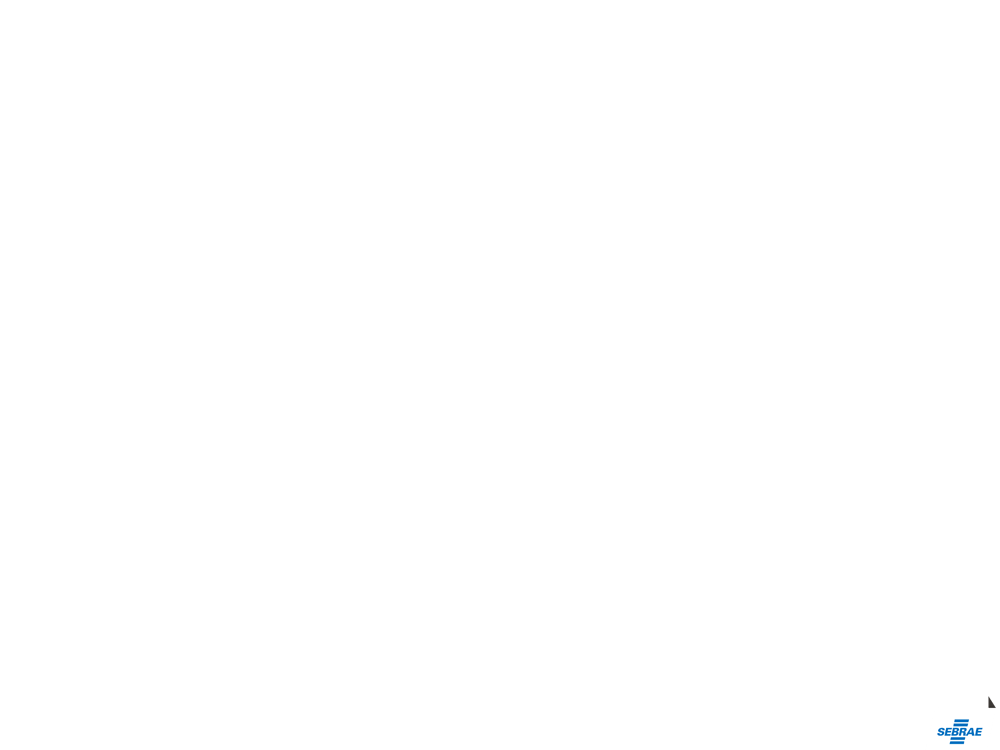 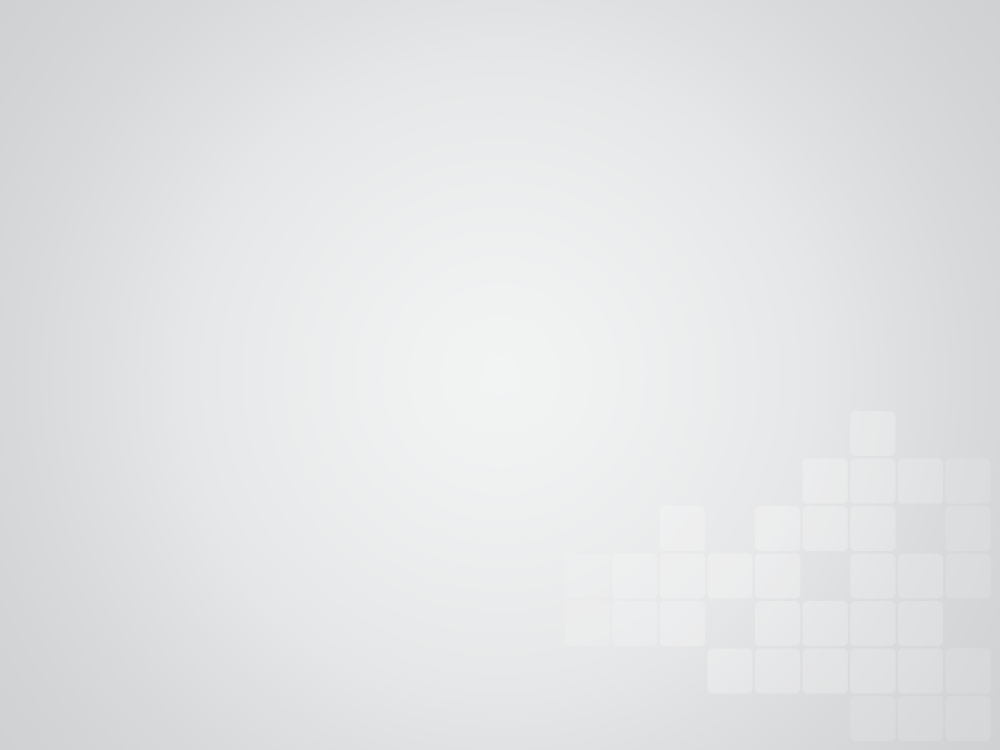 QUAIS AS CARACTERÍSTICAS DE UM ARQUITETO / URBANISTA EMPREENDEDOR
1º
Conhecimento do público
2º
Personalidade resolutiva
Criatividade / Está sempre atrás de novas soluções
3º
4º
Conhecimento em relação à tecnologia
5º
Liderança em projetos
Perfil analítico / Dá um passo de cada vez
6º
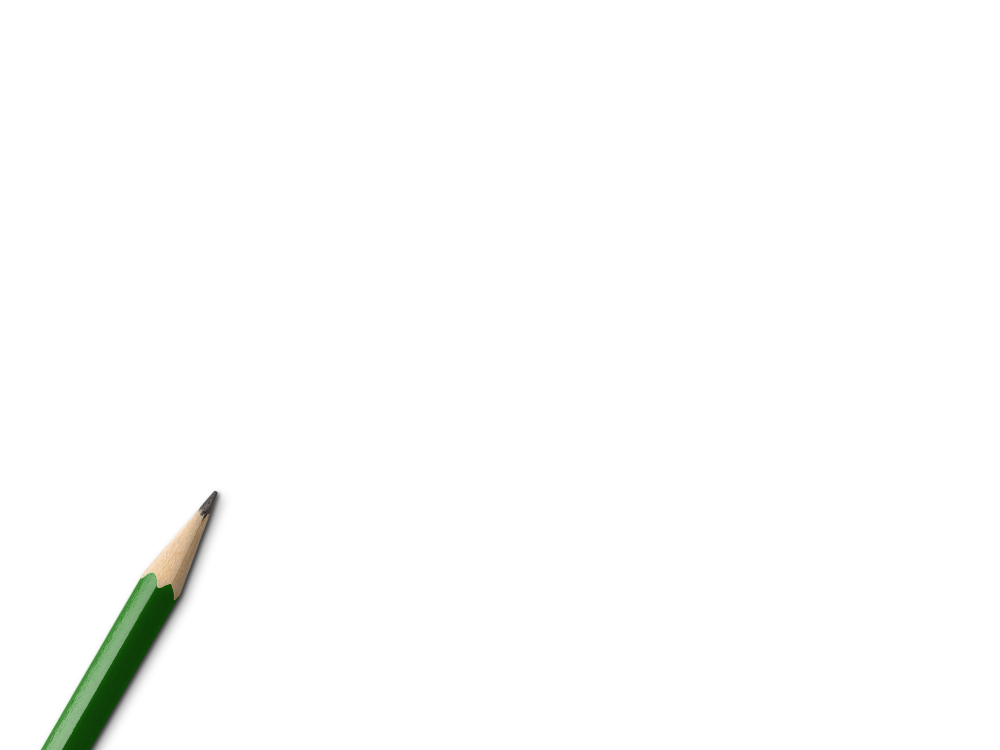 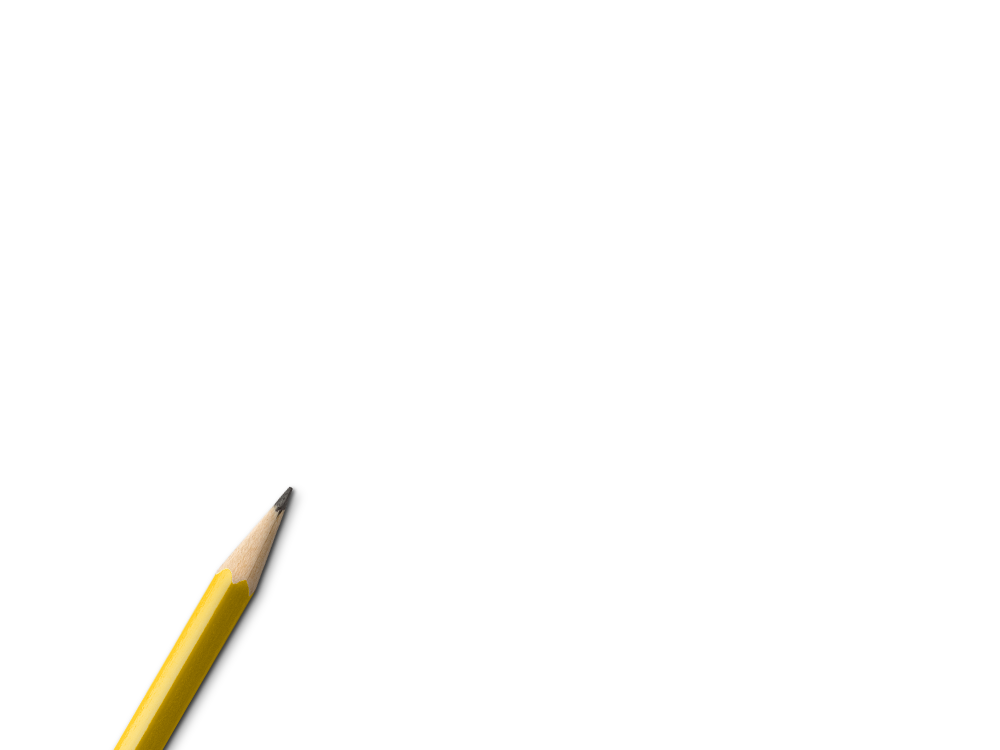 7º
Estudioso e dedicado
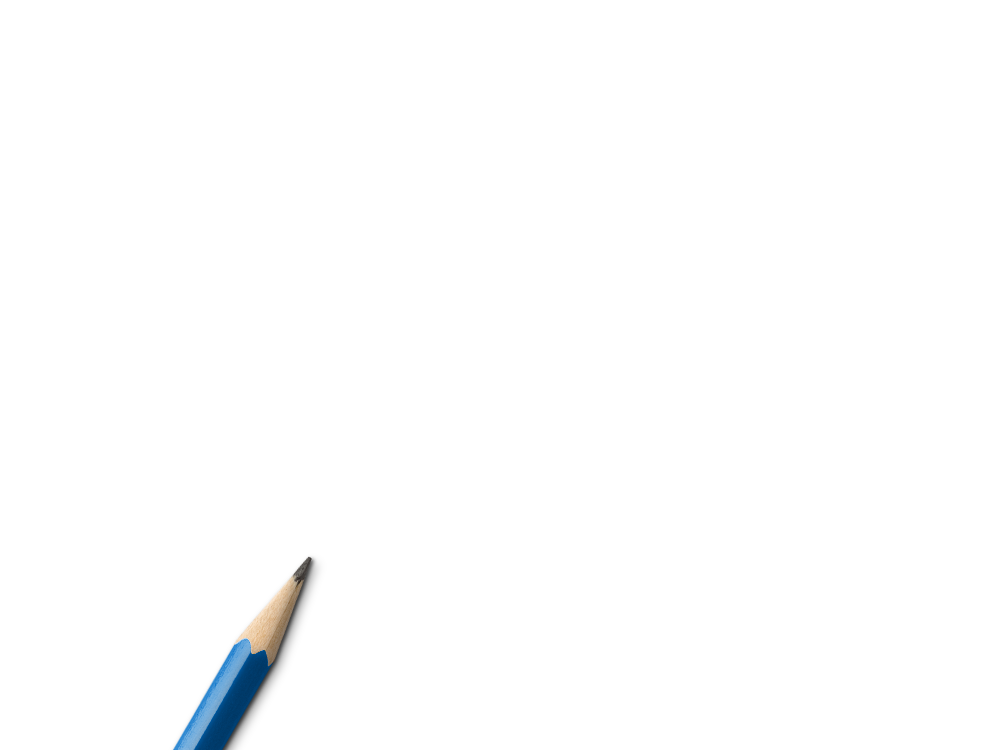 8º
Usa todo o conhecimento a seu favor
9º
Não tem medo de tomar riscos
10º
Sabe pedir ajuda quando necessário
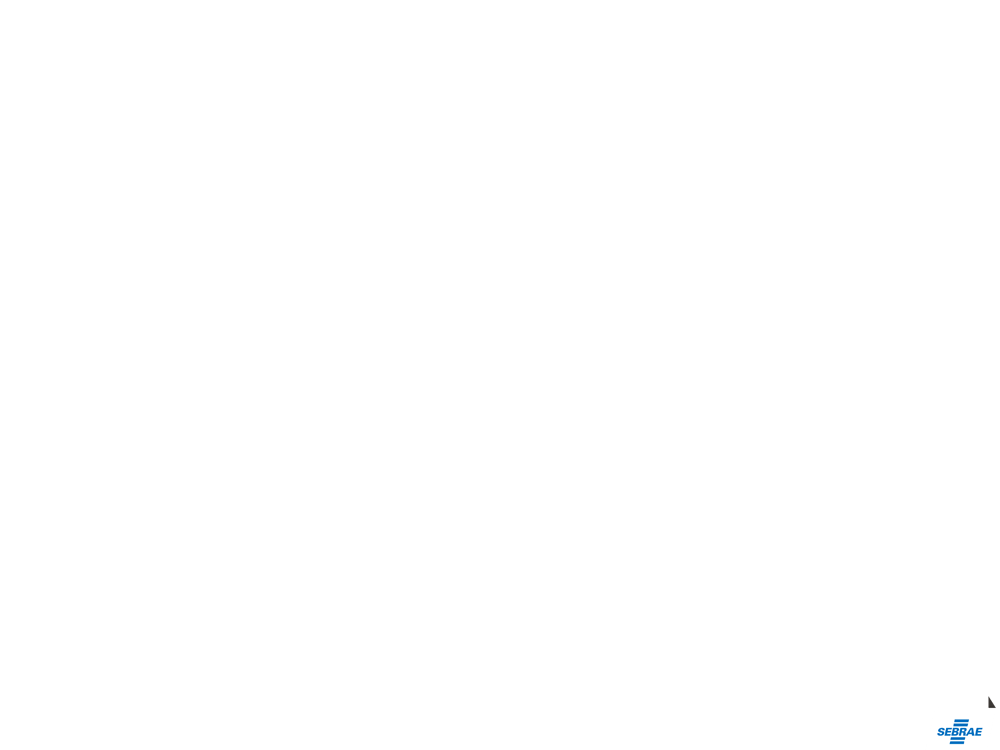 Fonte: https://blogdaarquitetura.com/como-ser-um-arquiteto-empreendedor-de-sucesso/
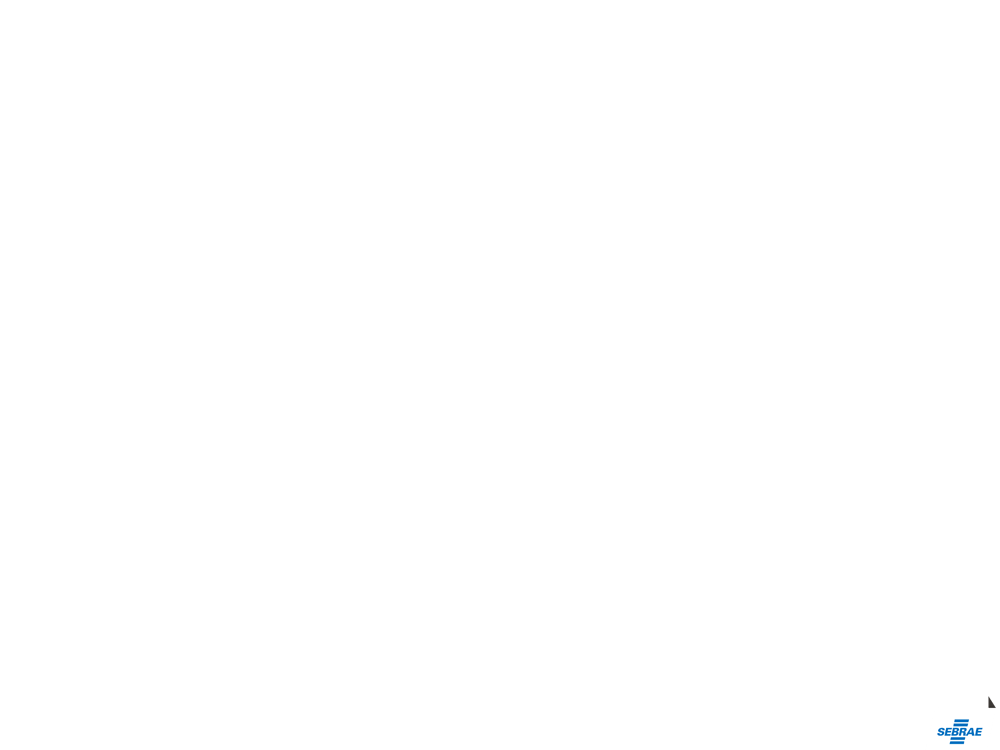 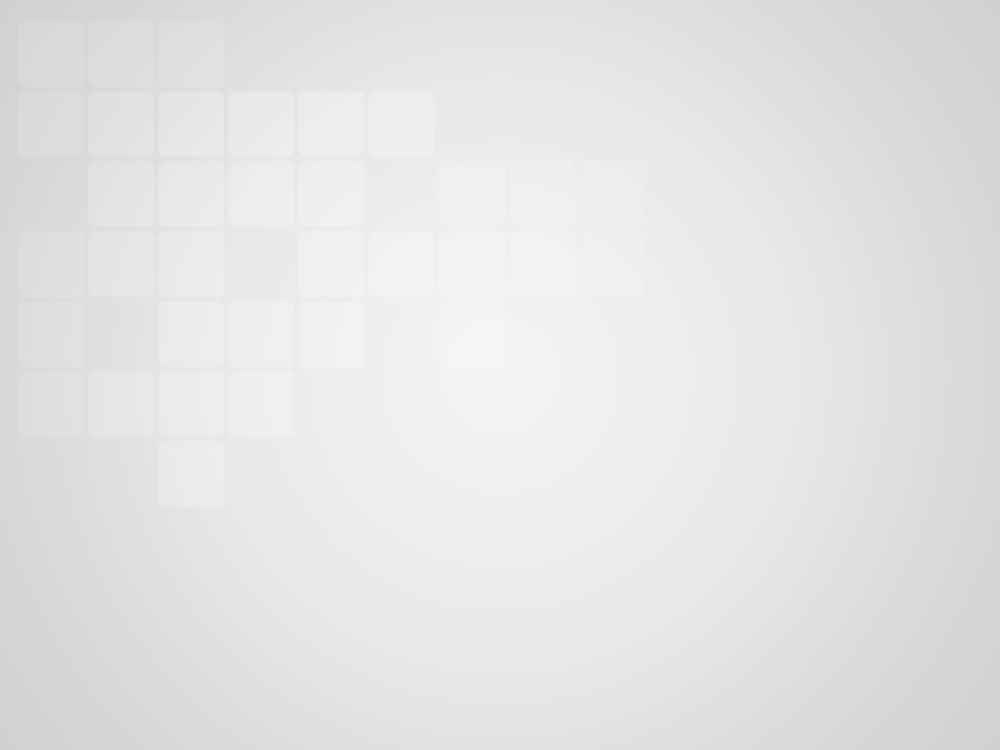 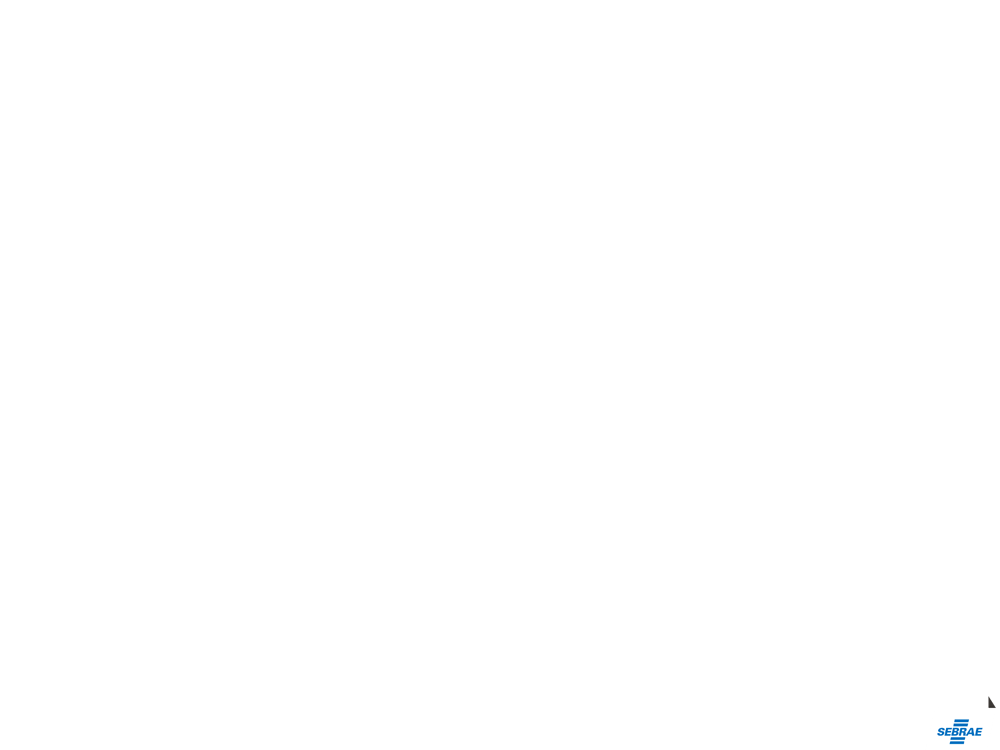 MUITOS DESAFIOS ENORMES POSSIBILIDADES....
Qual  linguagem será a mais utilizada nos próximos anos?
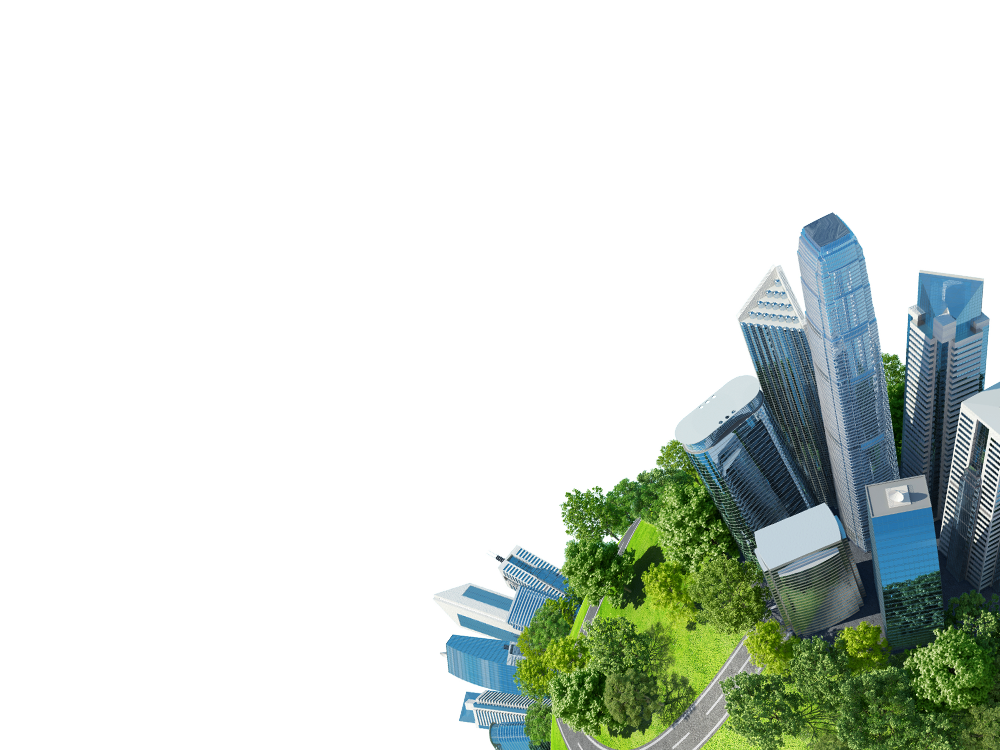 Mandarim??
Inglês ??
ou
E a profissão que você escolheu:
Ela continuará existindo nos próximos 20 anos?
Se existir como ela será?
Novas tecnologias
Novas Competências
“a melhor maneira de prever o futuro é criá-lo” (Peter Drucker)
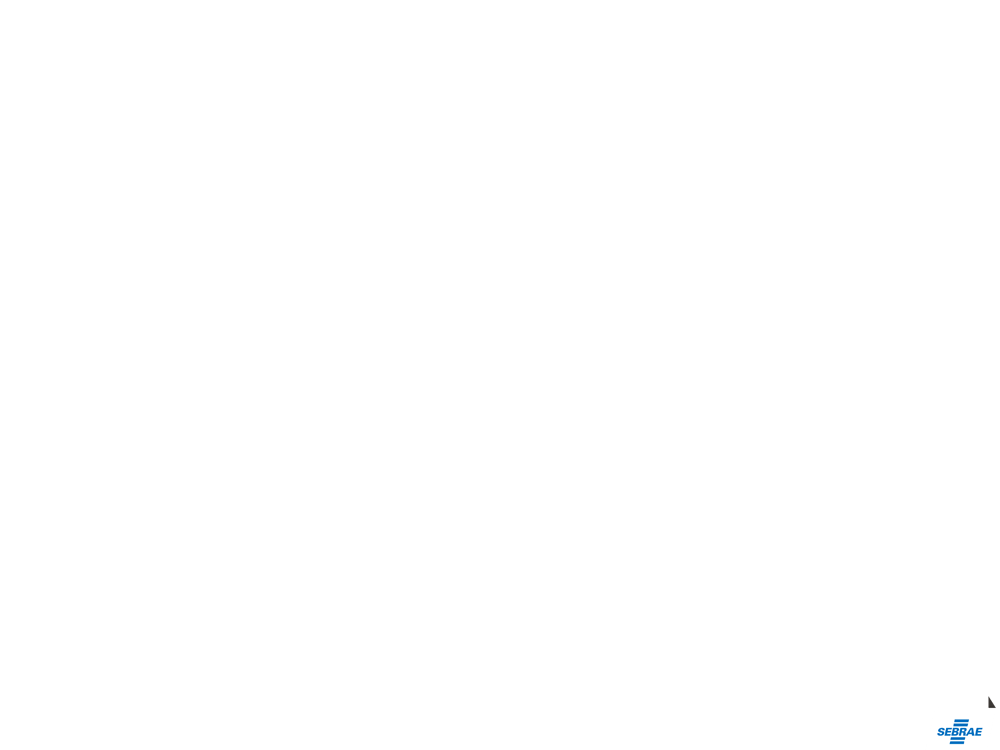 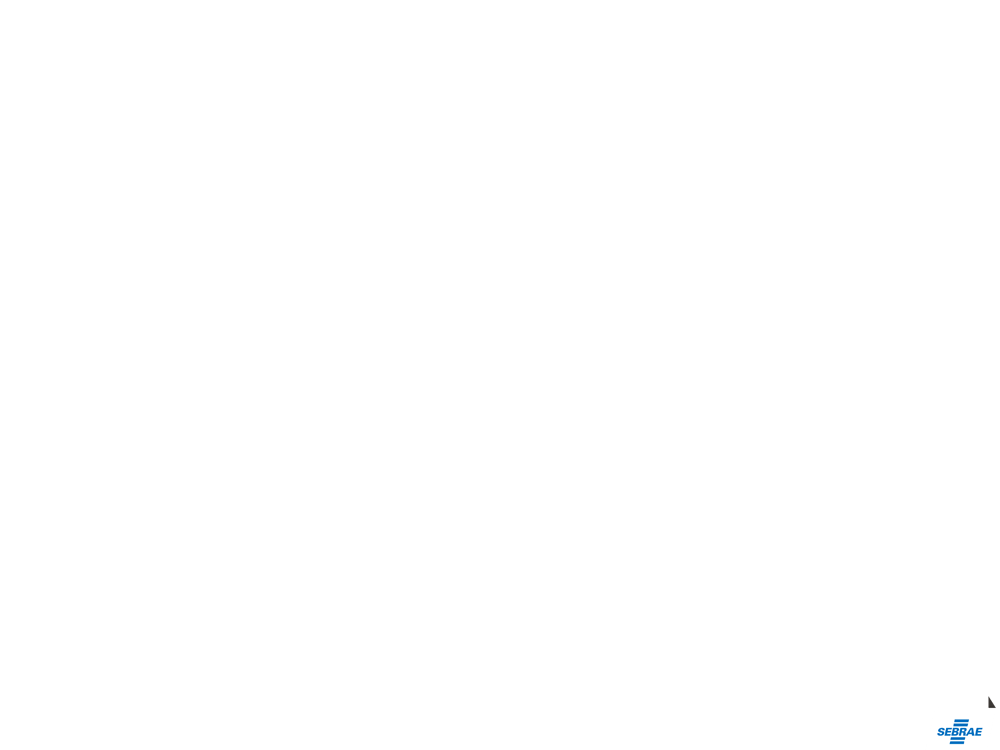 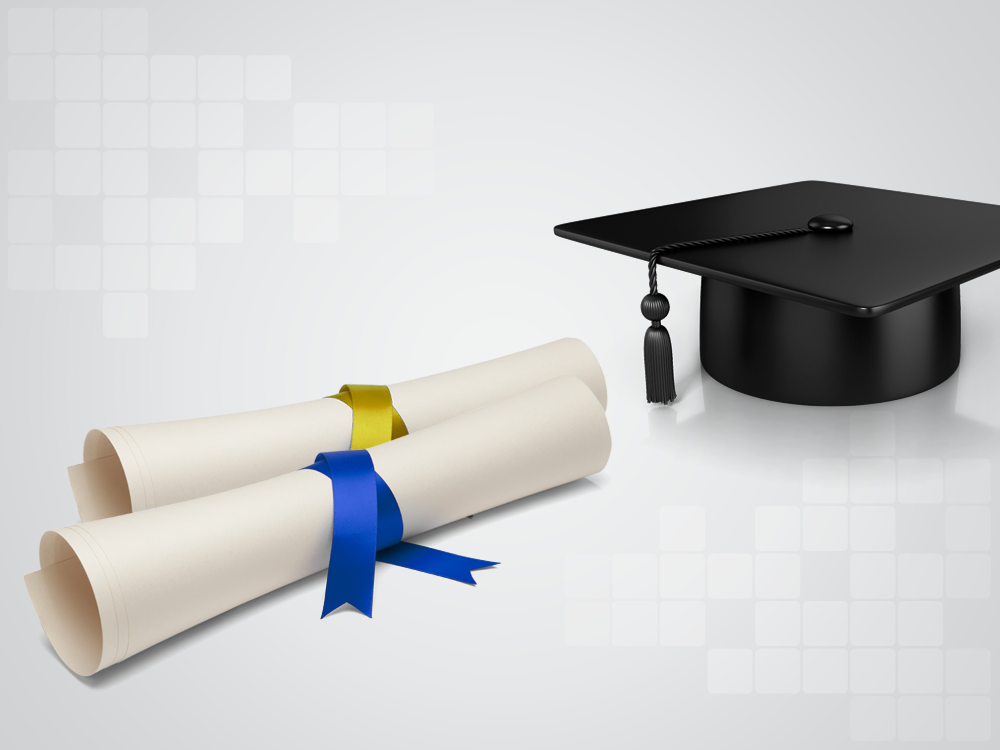 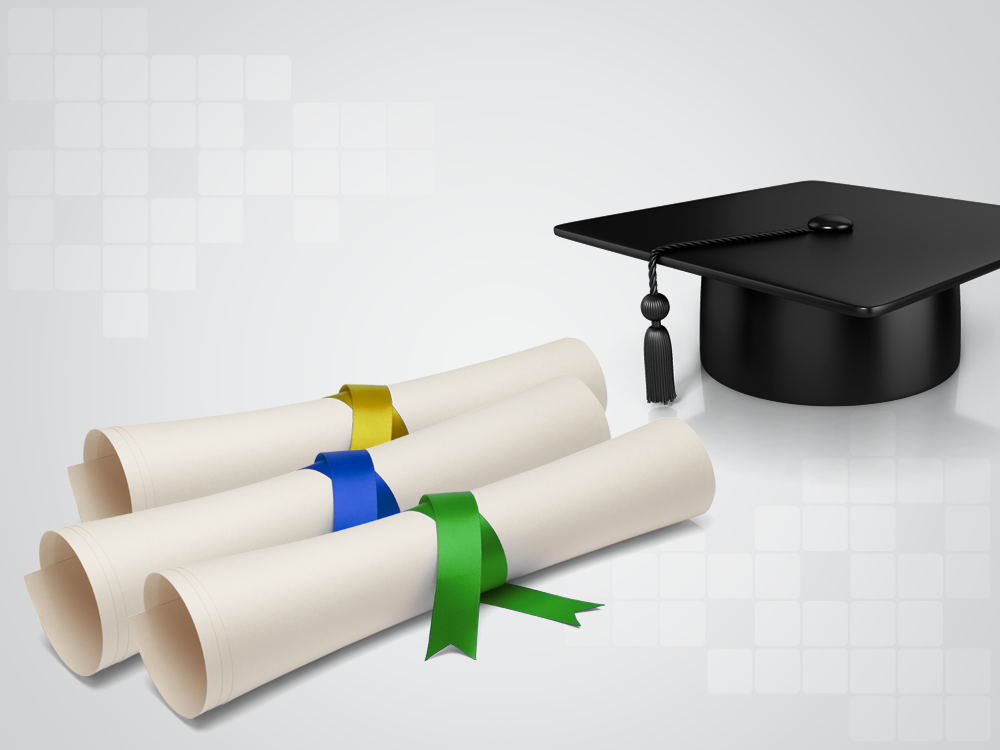 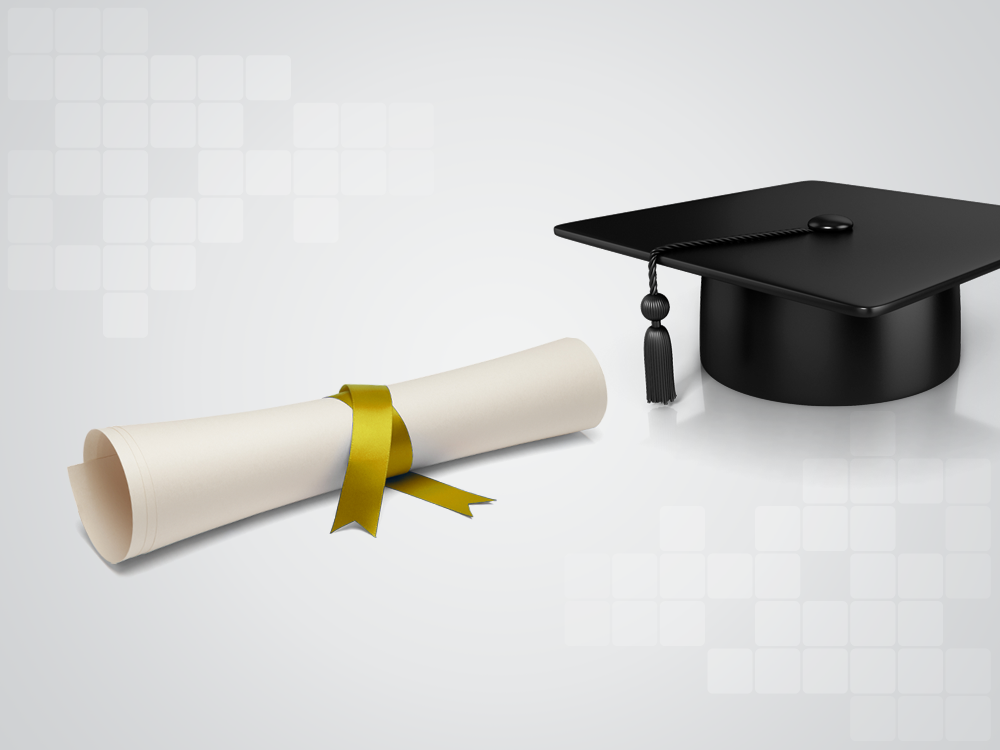 MUITOS DESAFIOS ENORMES POSSIBILIDADES....
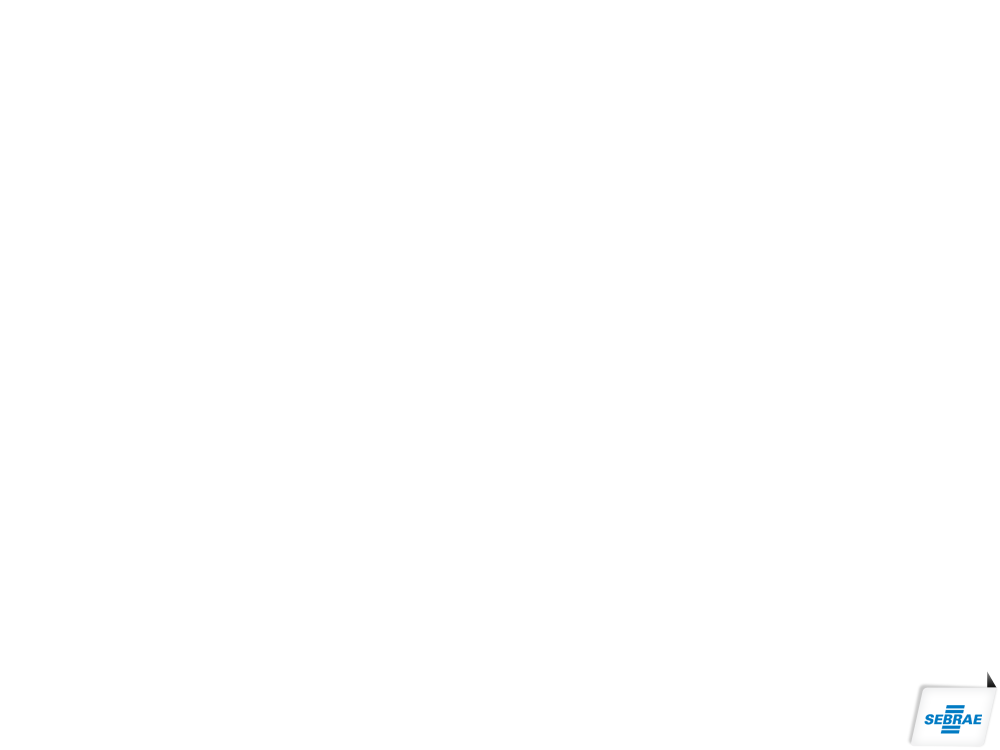 Qual o profissional que  será mais procurado nos próximos anos?
Aquele que estiver disposto a se reinventar !
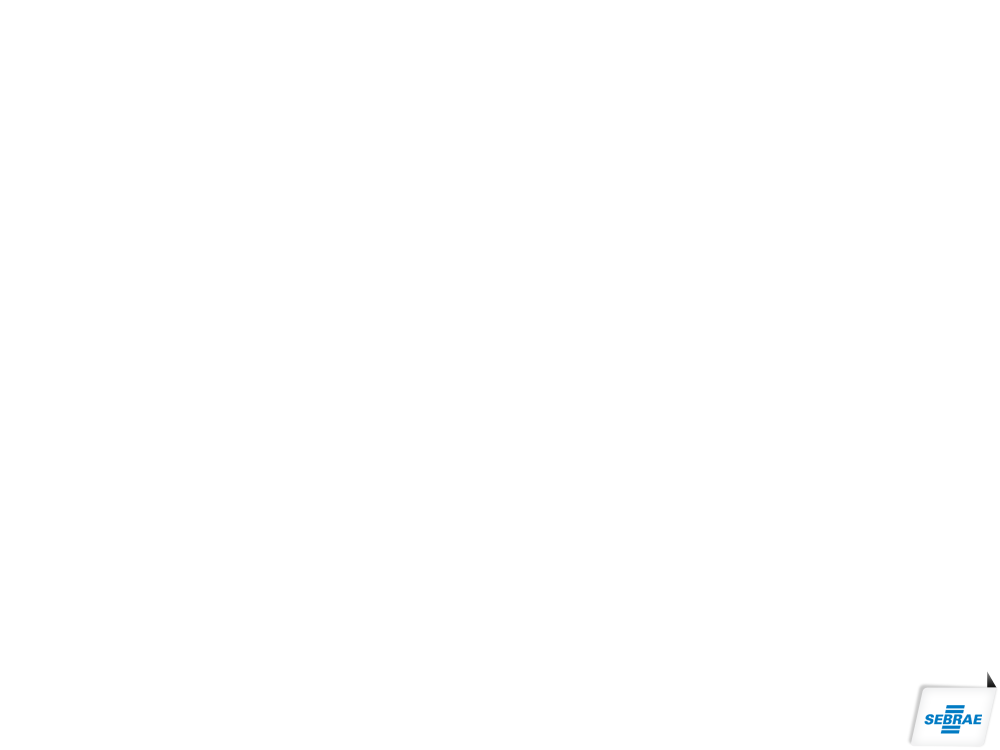 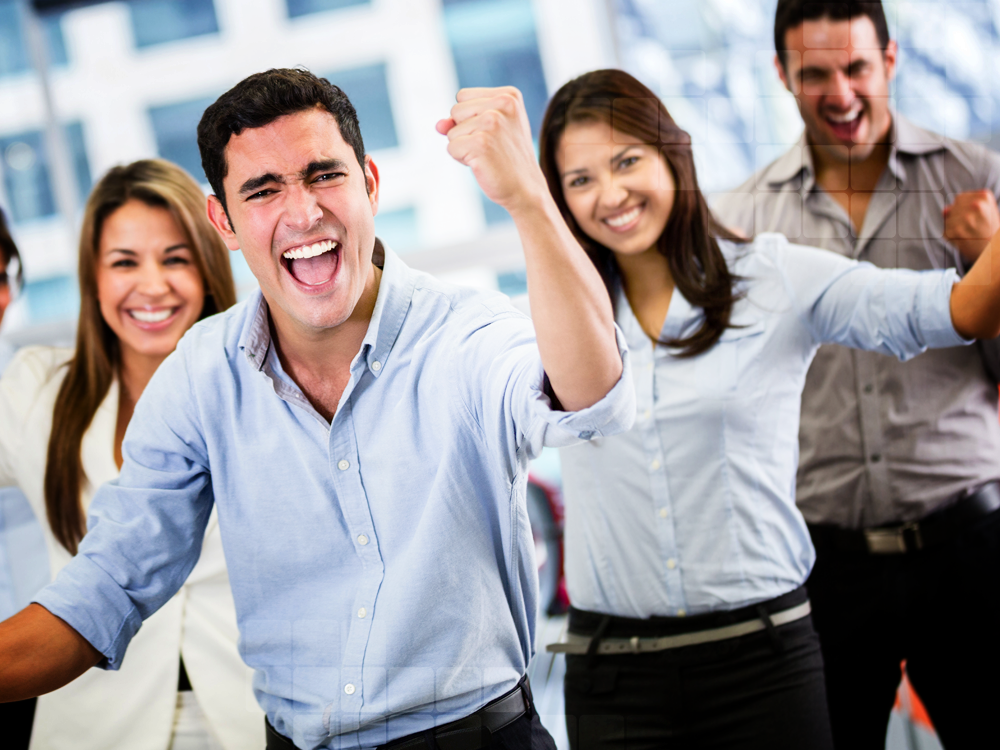 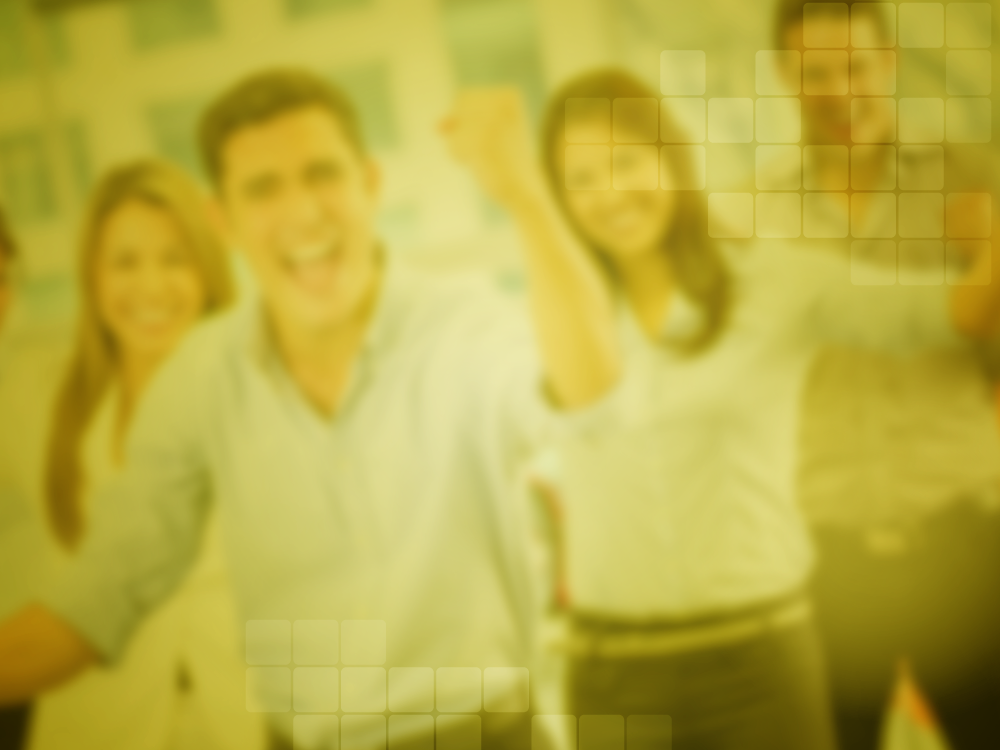 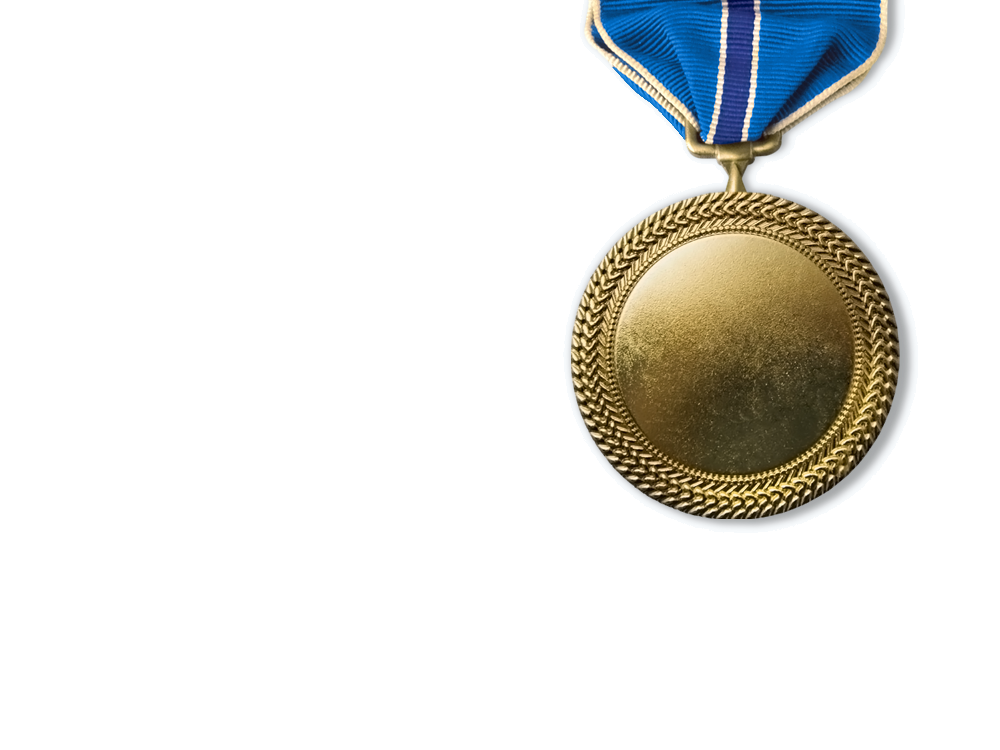 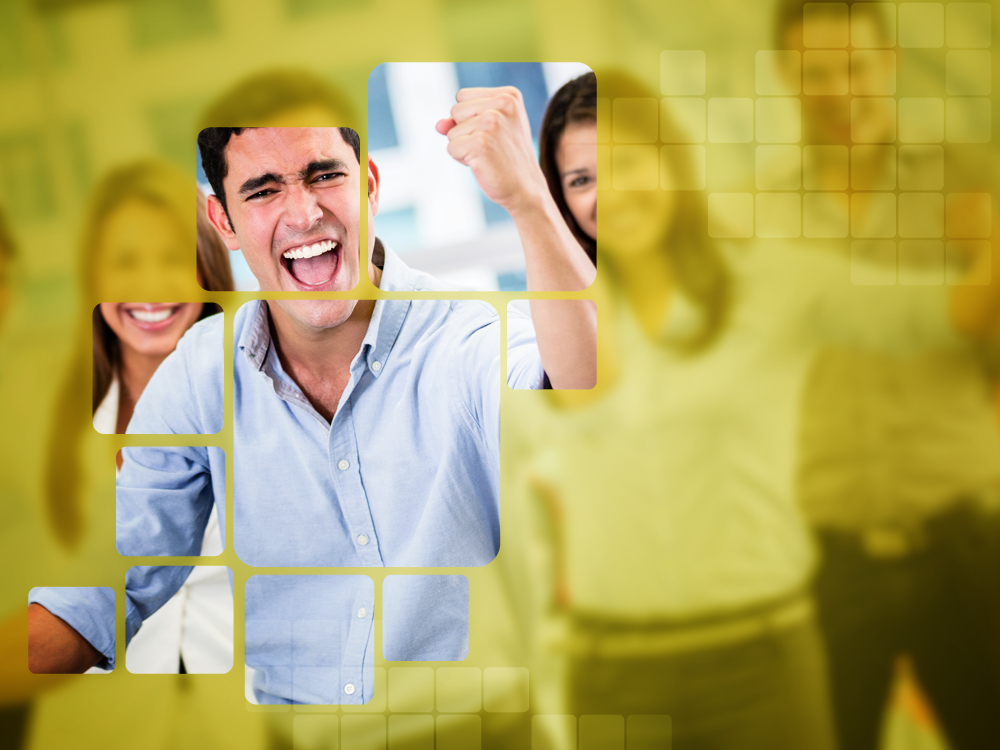 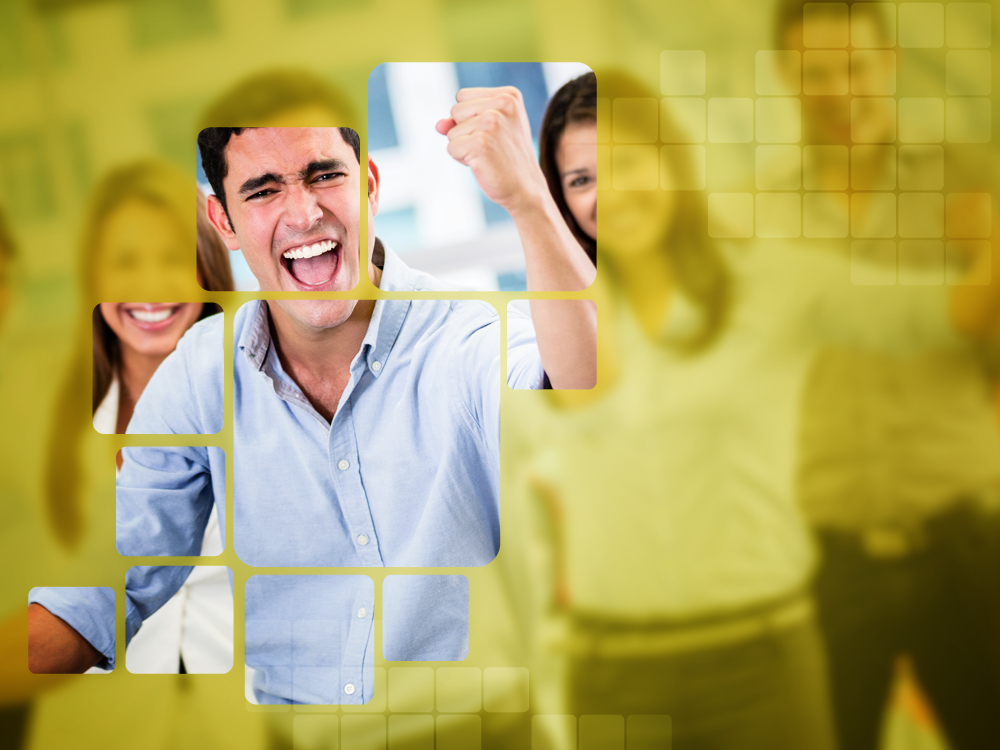 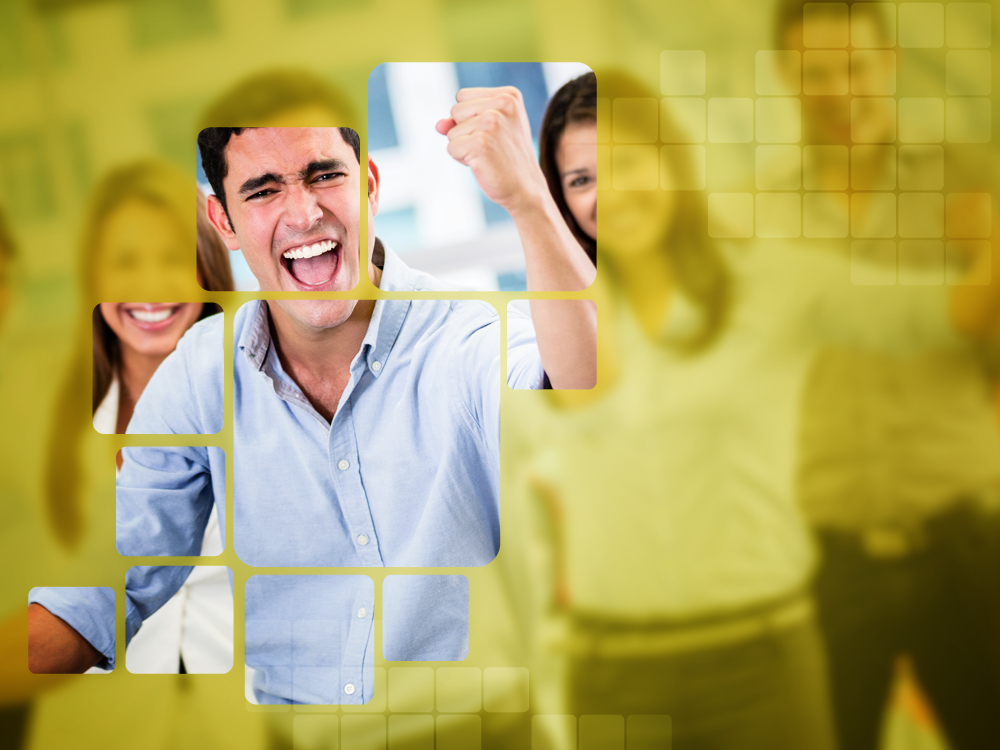 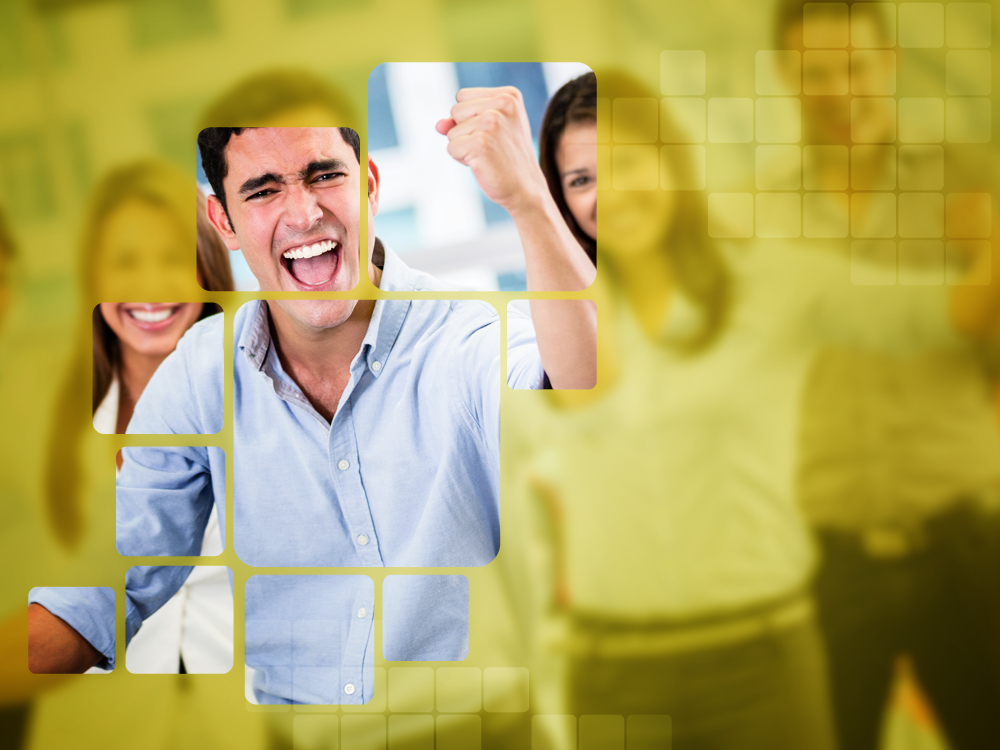 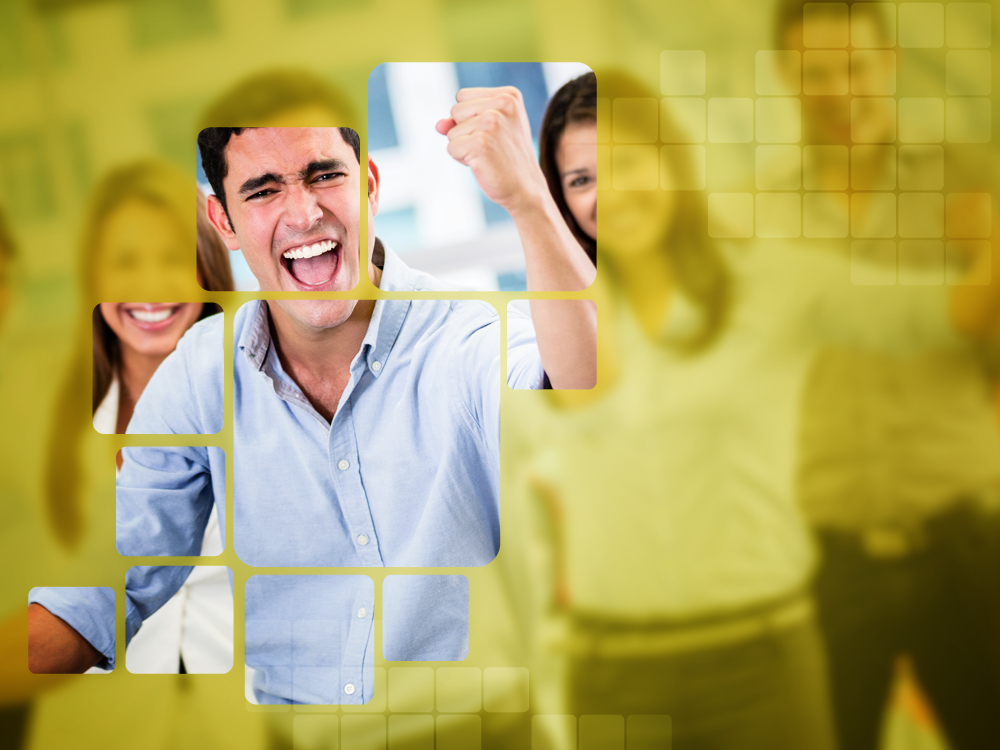 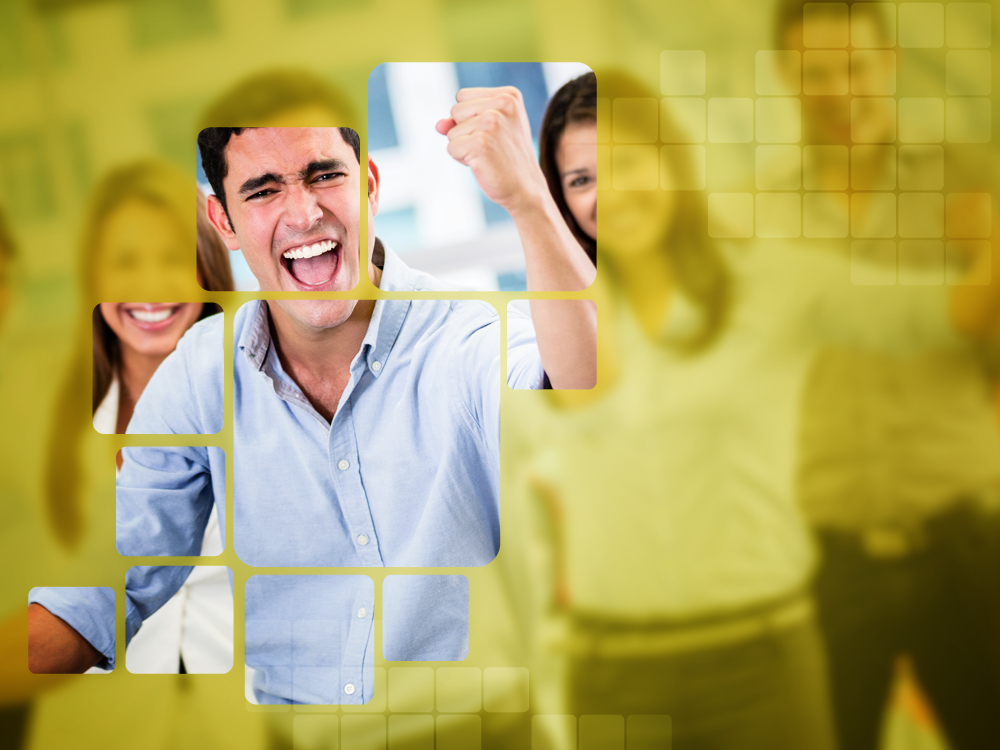 QUER SER EMPREENDEDOR?
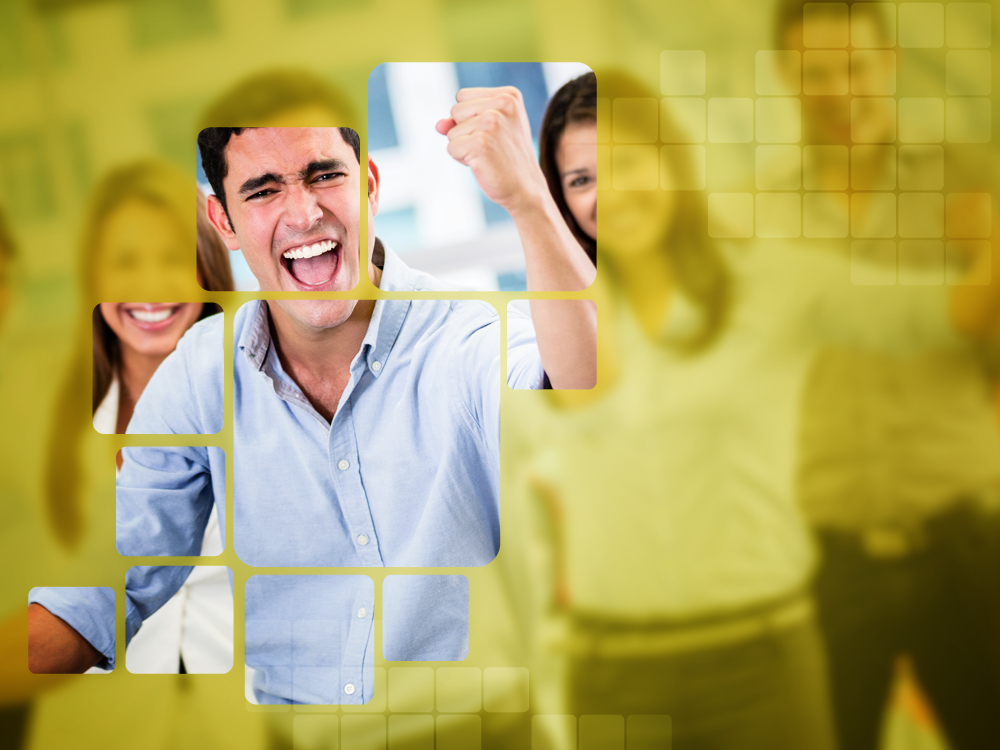 PREPARE-SE PARA DESAFIOS
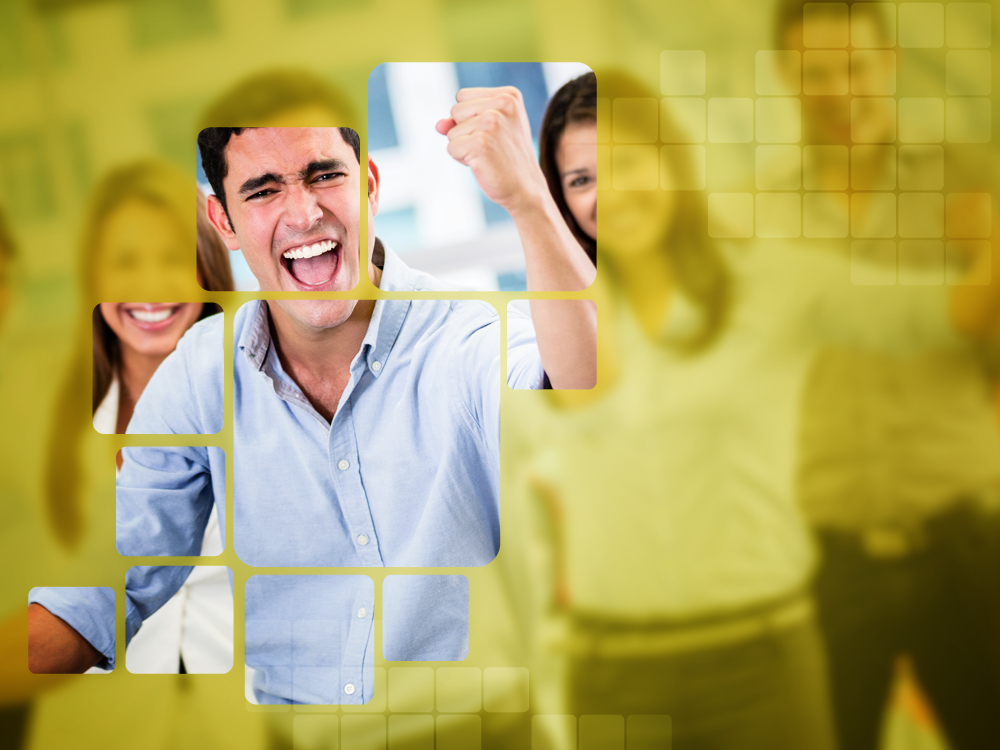 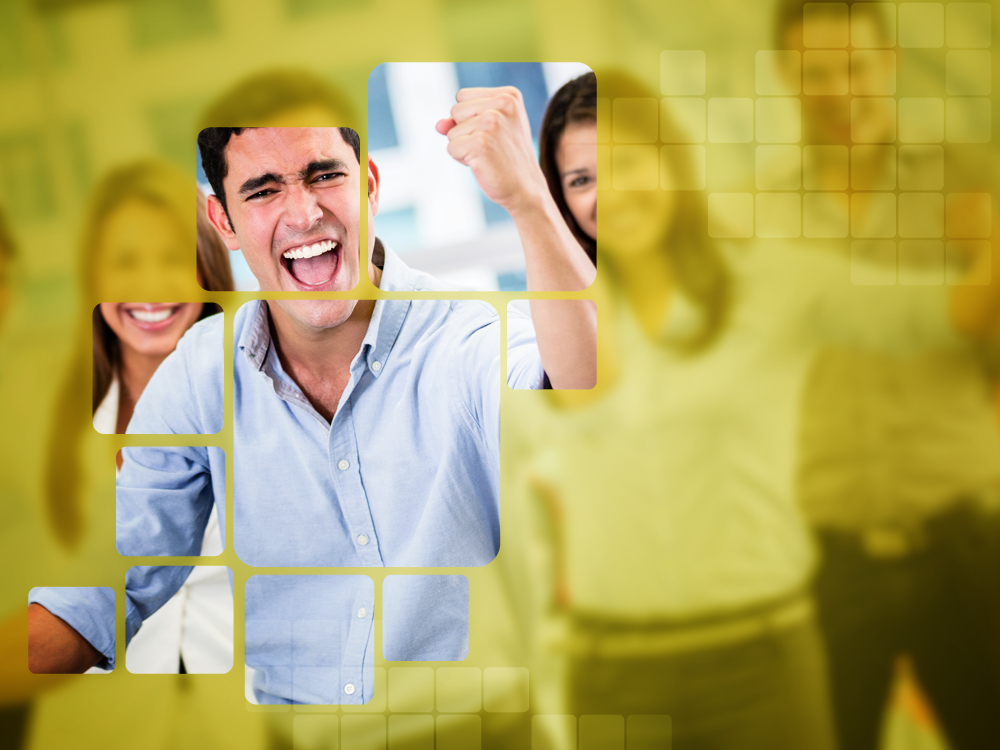 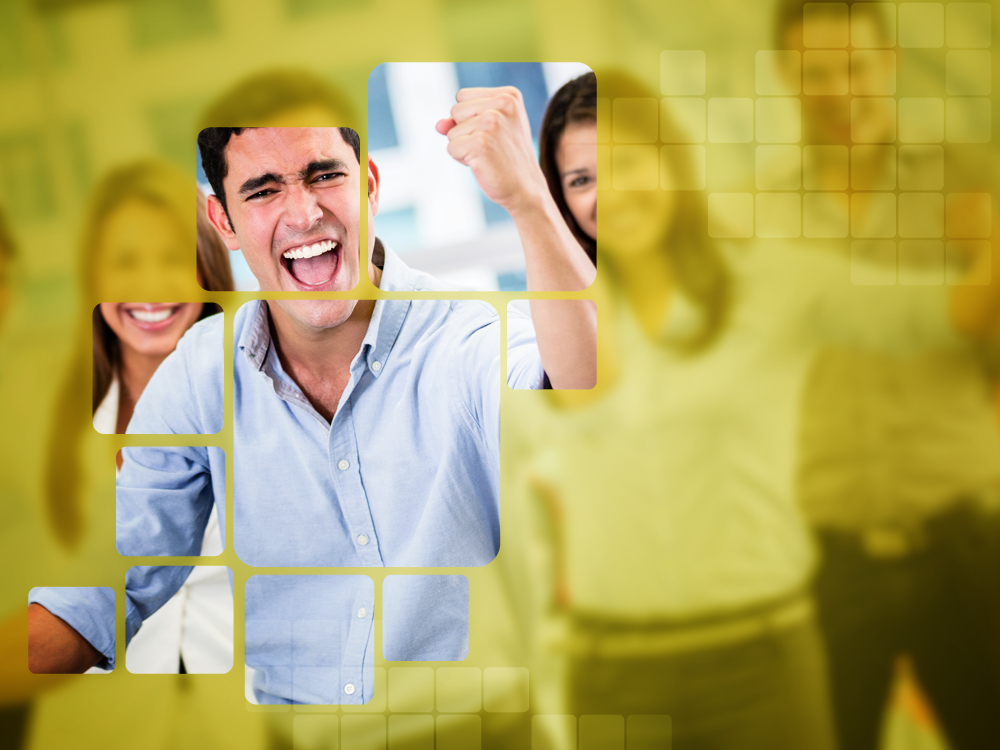 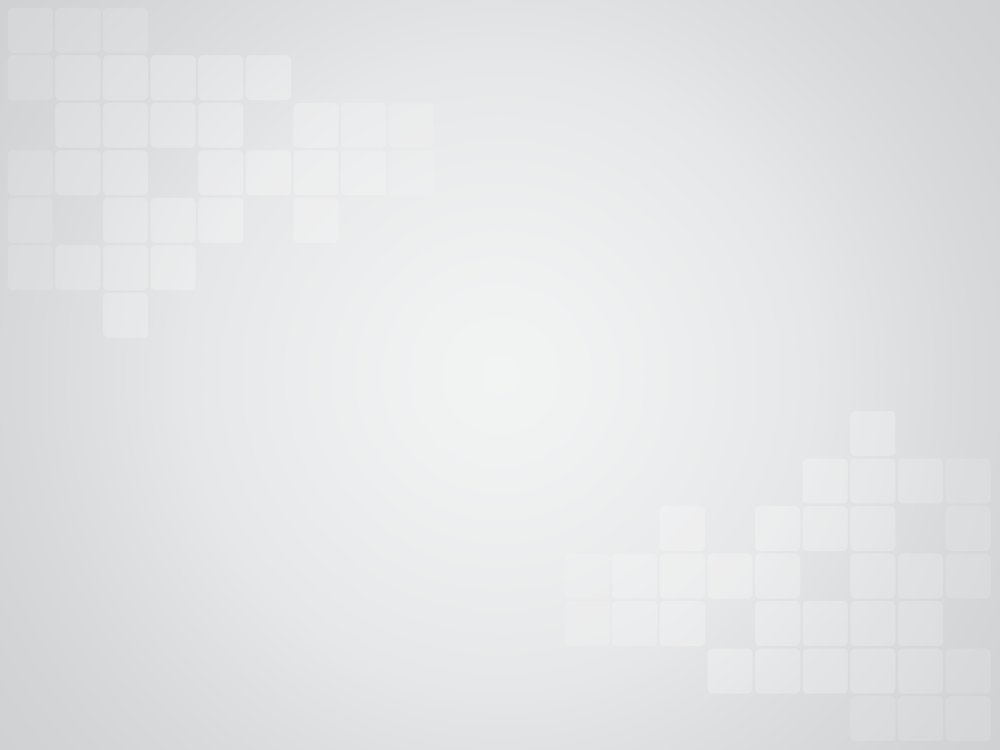 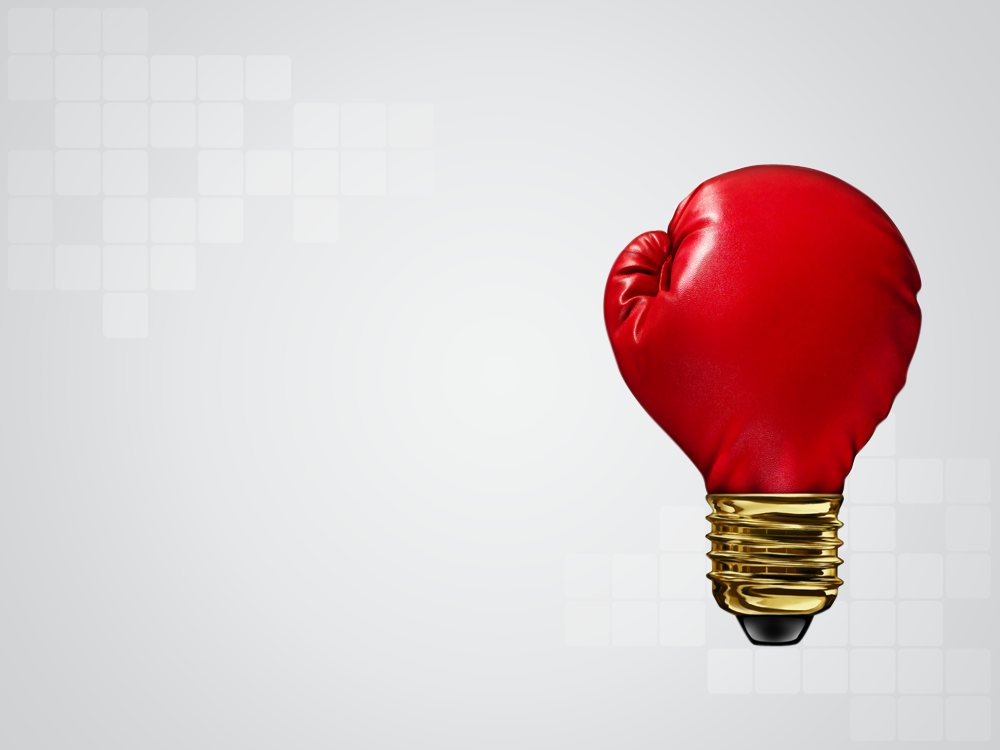 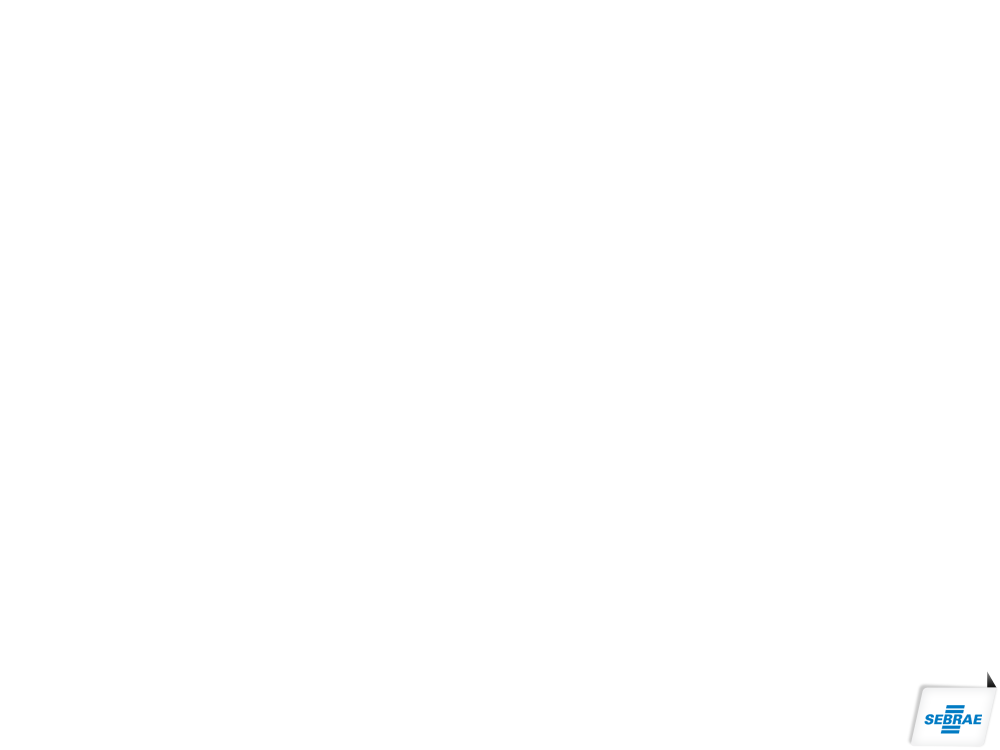 O QUE FAZER?
Defina o seu foco pessoal
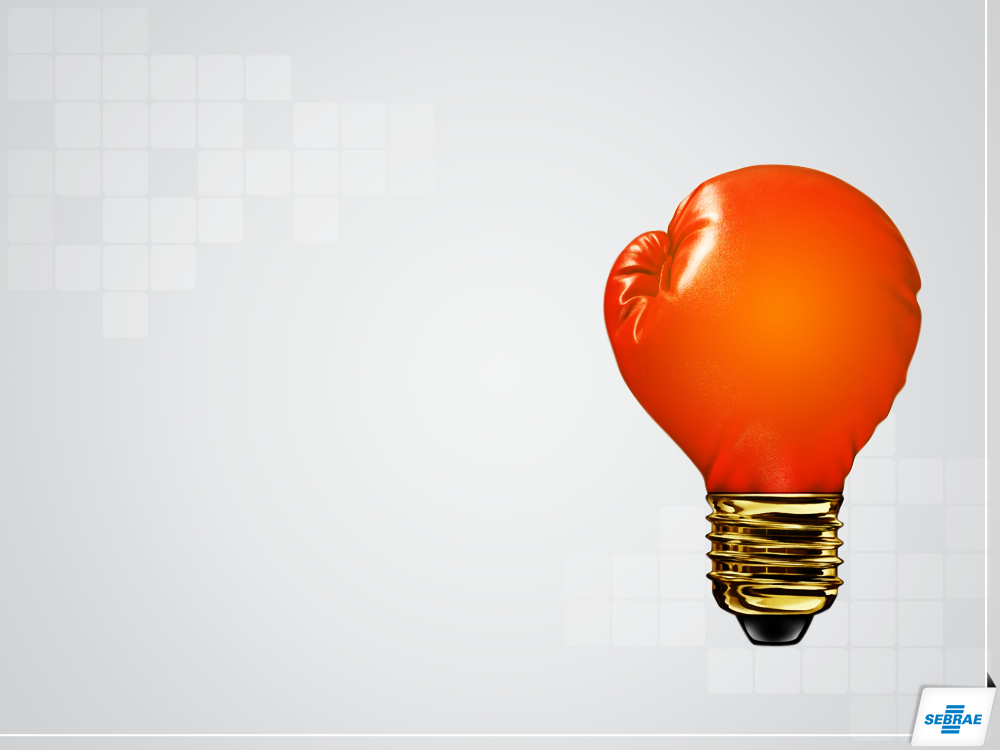 Identifique os objetivos e trace suas estratégias
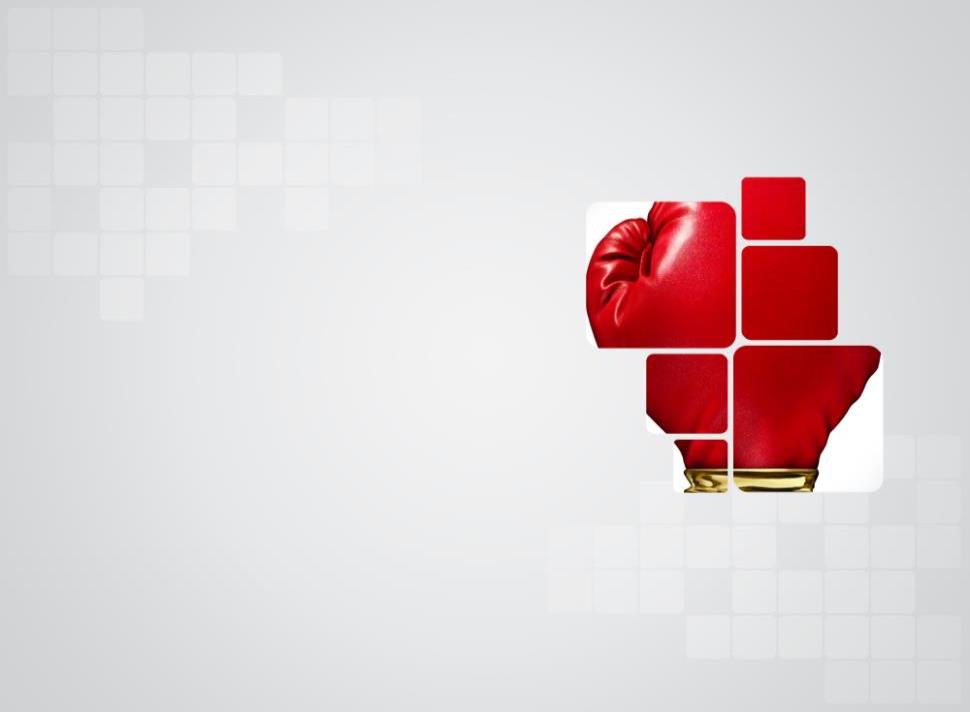 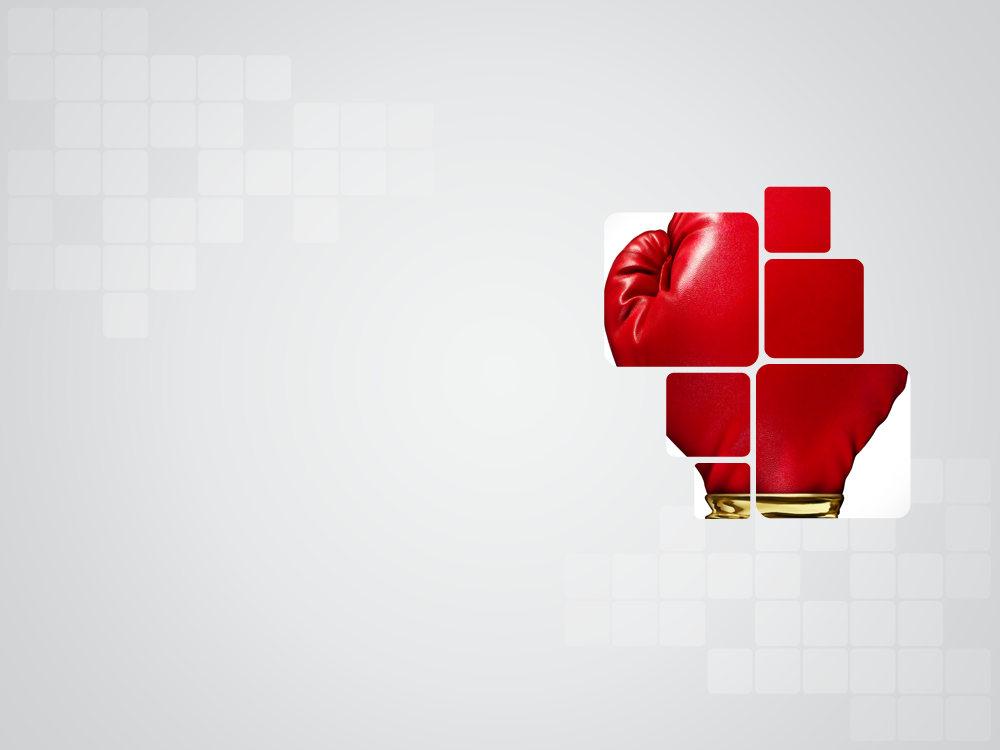 Estabeleça suas “marcas profissionais”
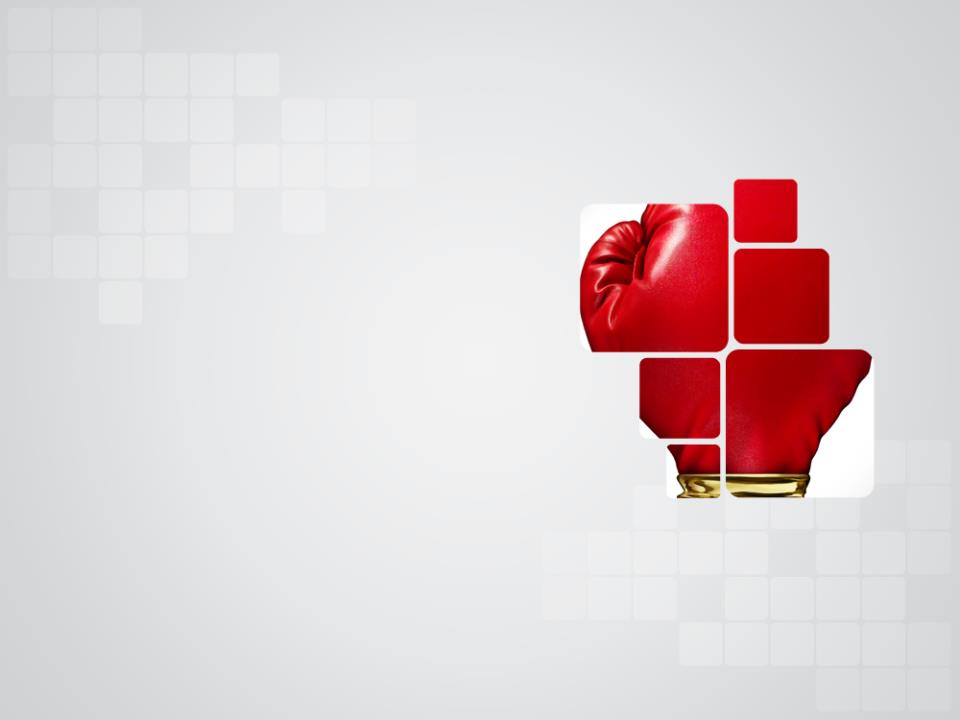 Seja resiliente evitando  a arrogância
Seja diferenciado
Inove
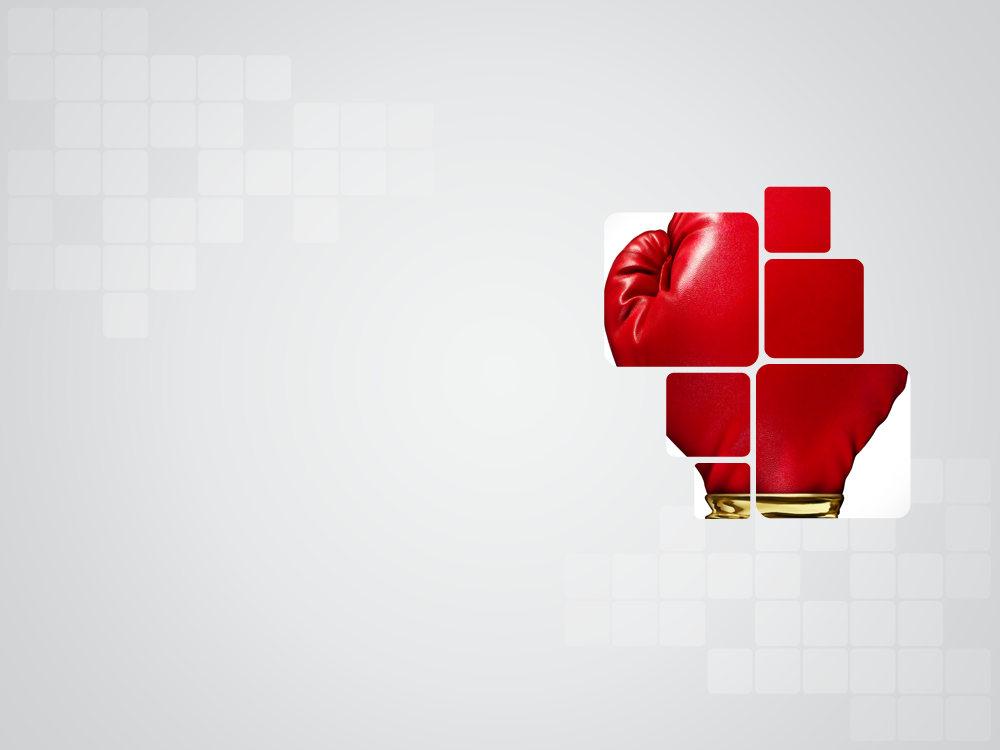 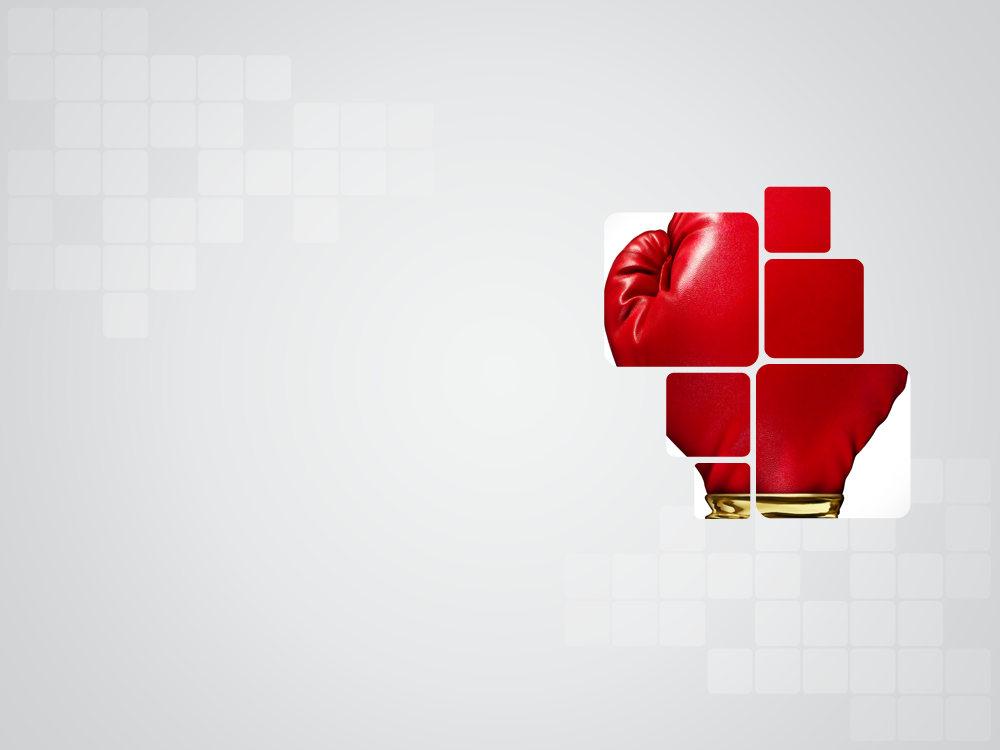 LEMBRE-SE
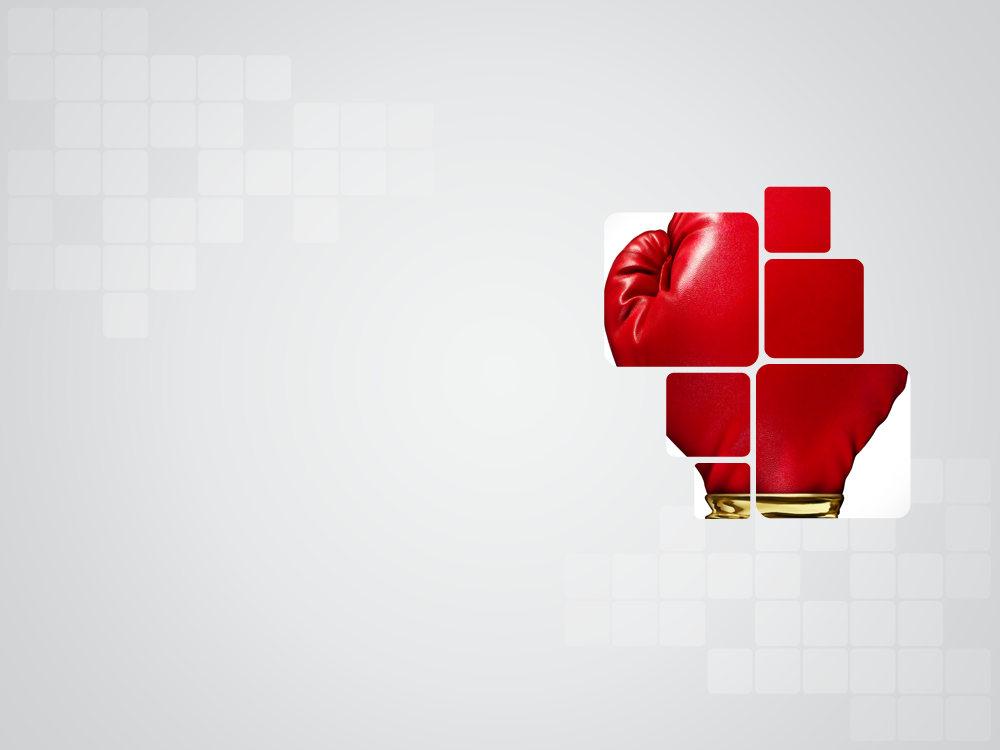 “Não errar!”  É lindo . . . mas não é humano
“Aprender com seus próprios erros!” Doe mais
“Aprender com os erros dos outros!” É mais barato
Castelos são projetos feitos para durar.  
O da sua vida, você está construindo sobre a areia ou sobre a rocha?
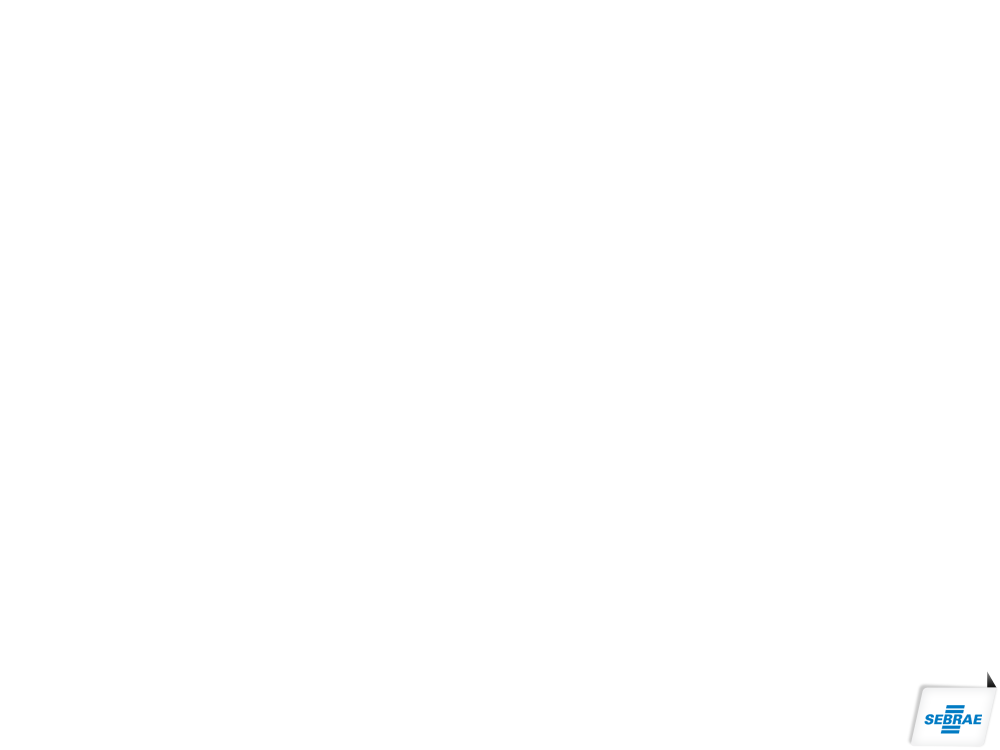 [Speaker Notes: Comentário UAIT

O investimento mínimo de 20% em inovação já vem sendo superado pelo Sebrae. Em 2013 , atingimos o percentual de 35,4% no Sebrae NA e 31,9% para o Sistema Sebrae. O investimento absoluto do Sistema Sebrae (ainda em 2013) em Inovação foi de R$ 548,9 milhões.]
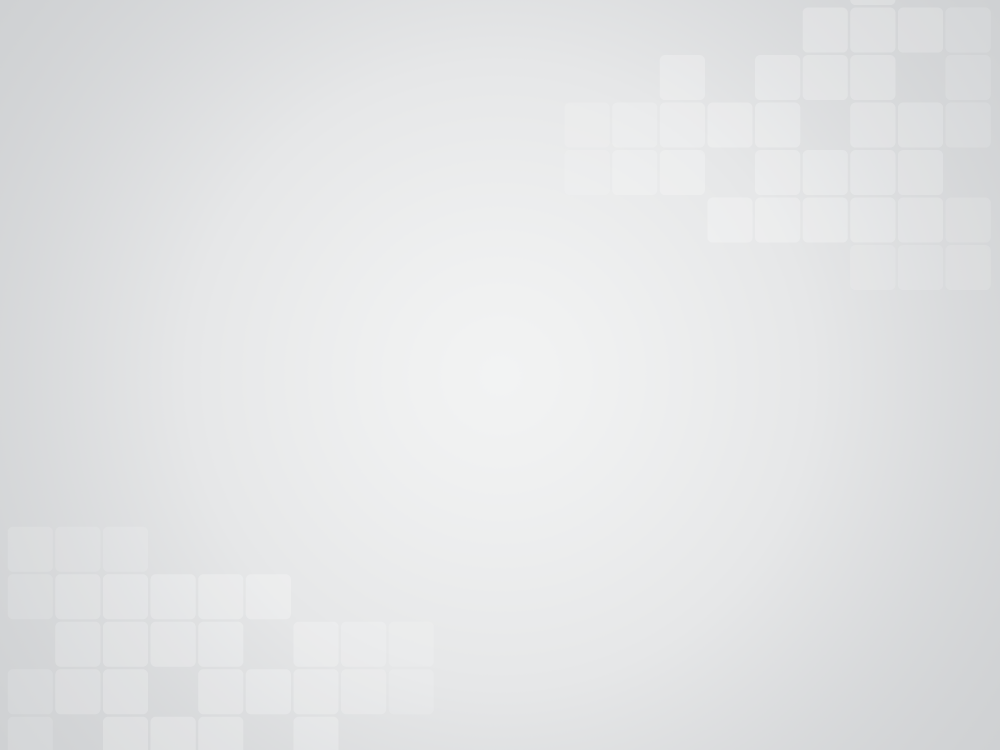 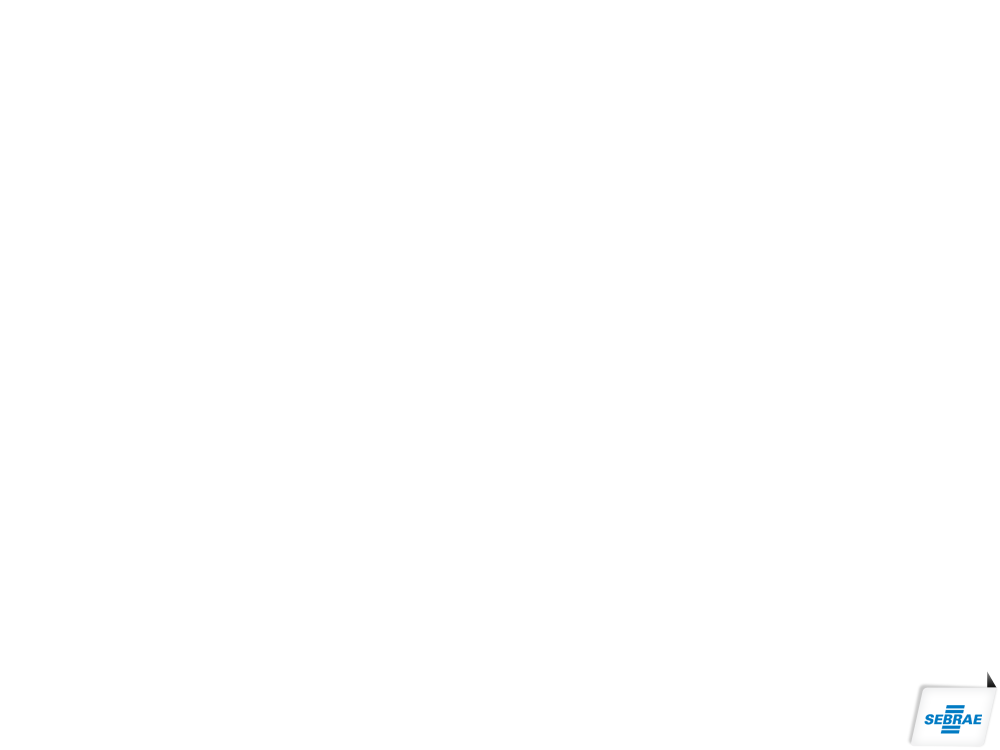 Coisas que podem acontecer quando se olha muito para as estrelas...
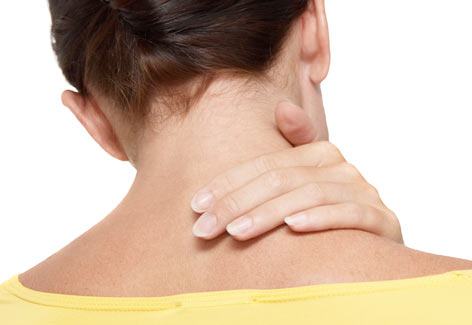 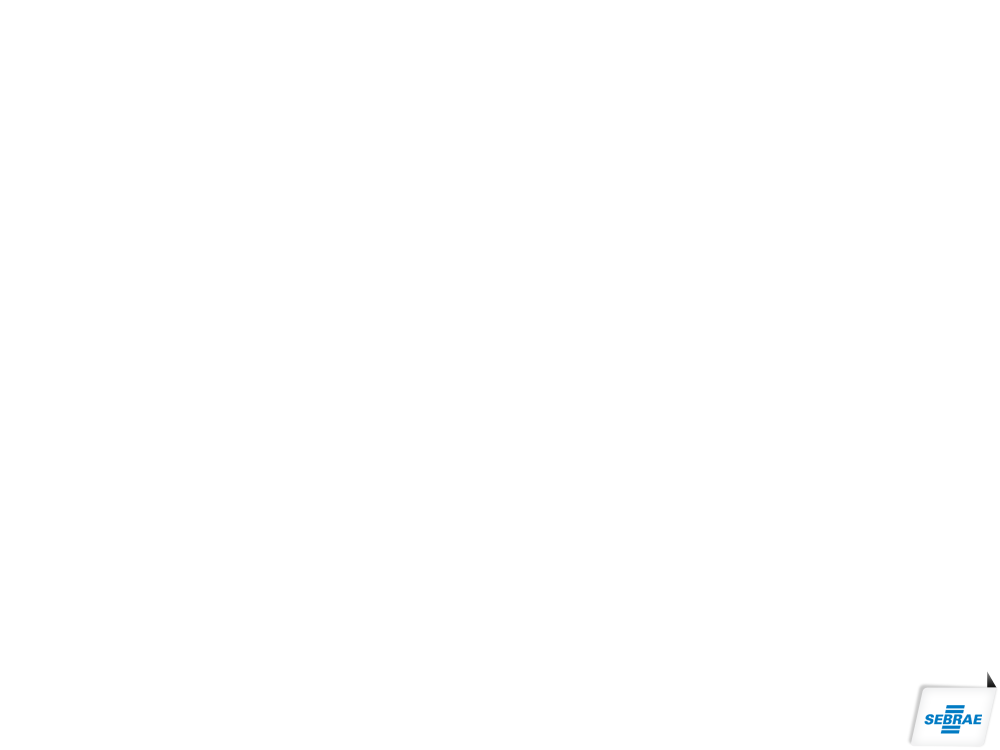 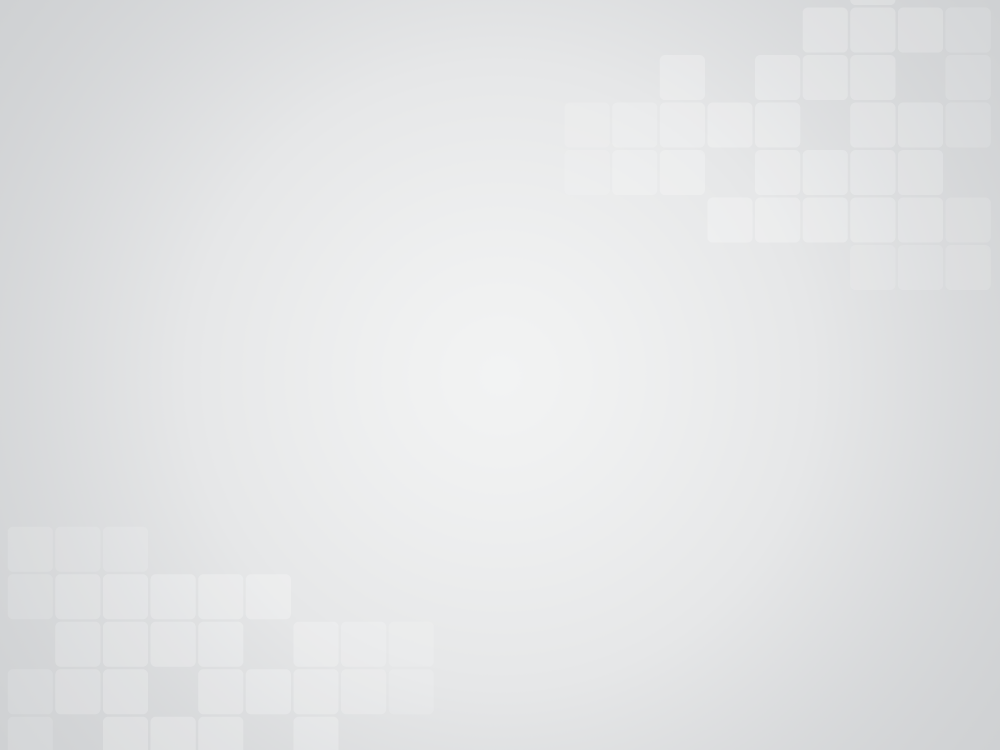 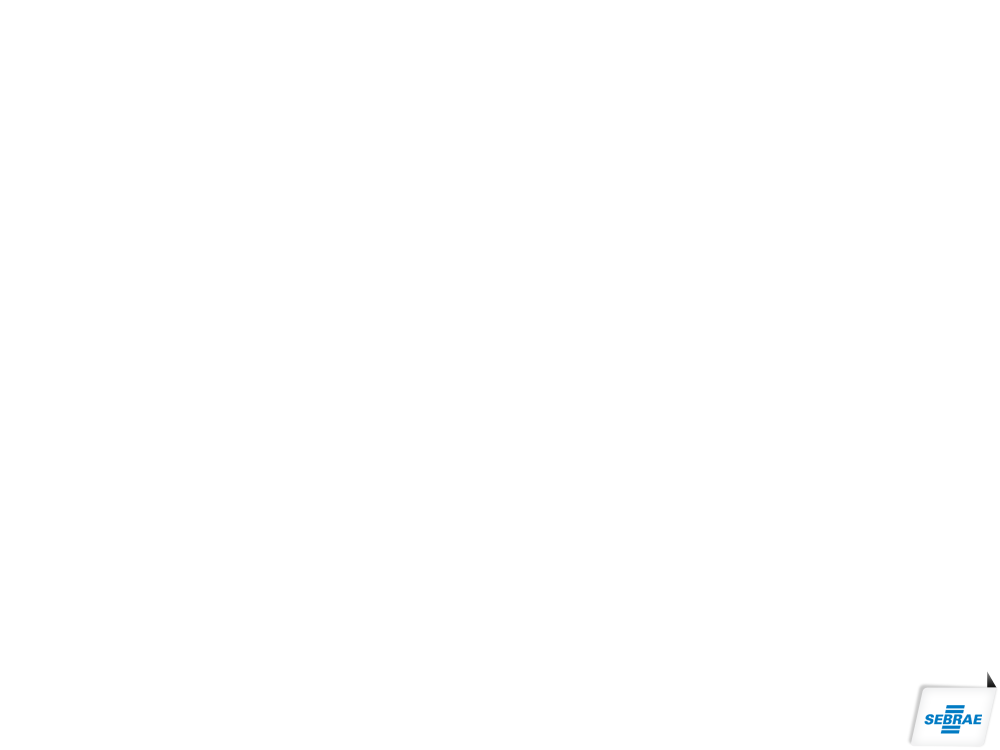 Coisas que podem acontecer quando se olha muito para as estrelas...
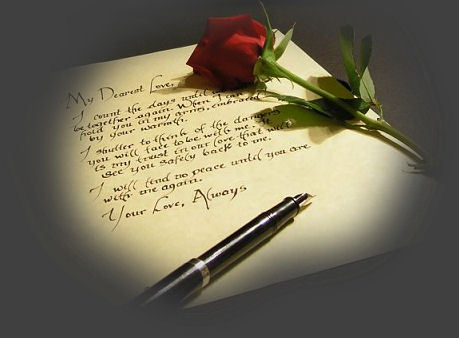 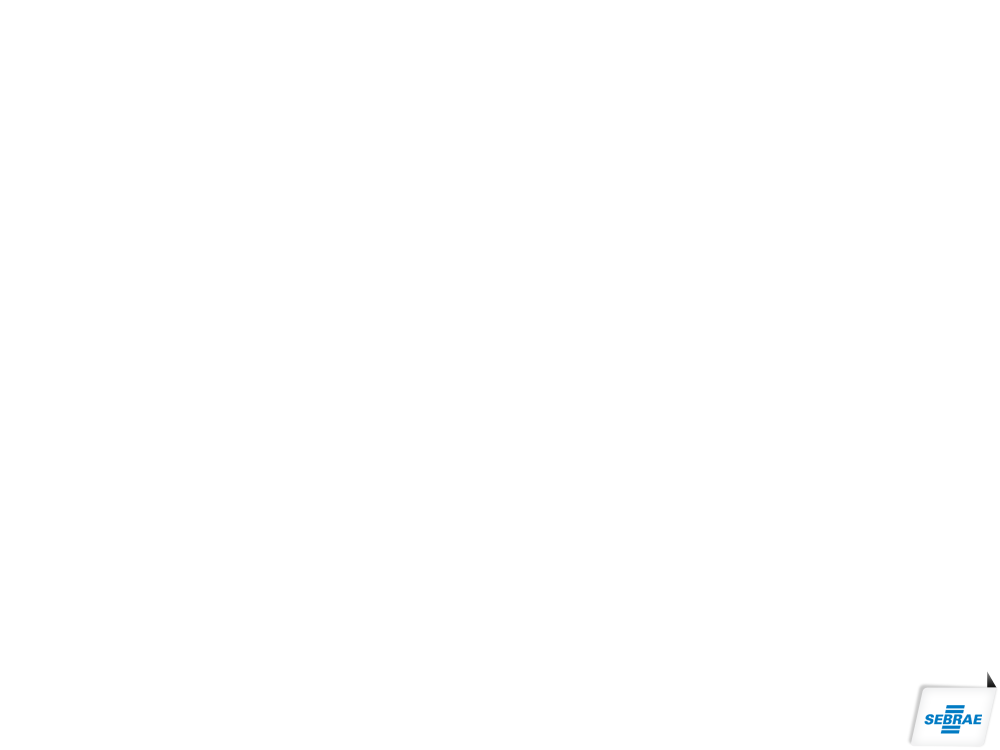 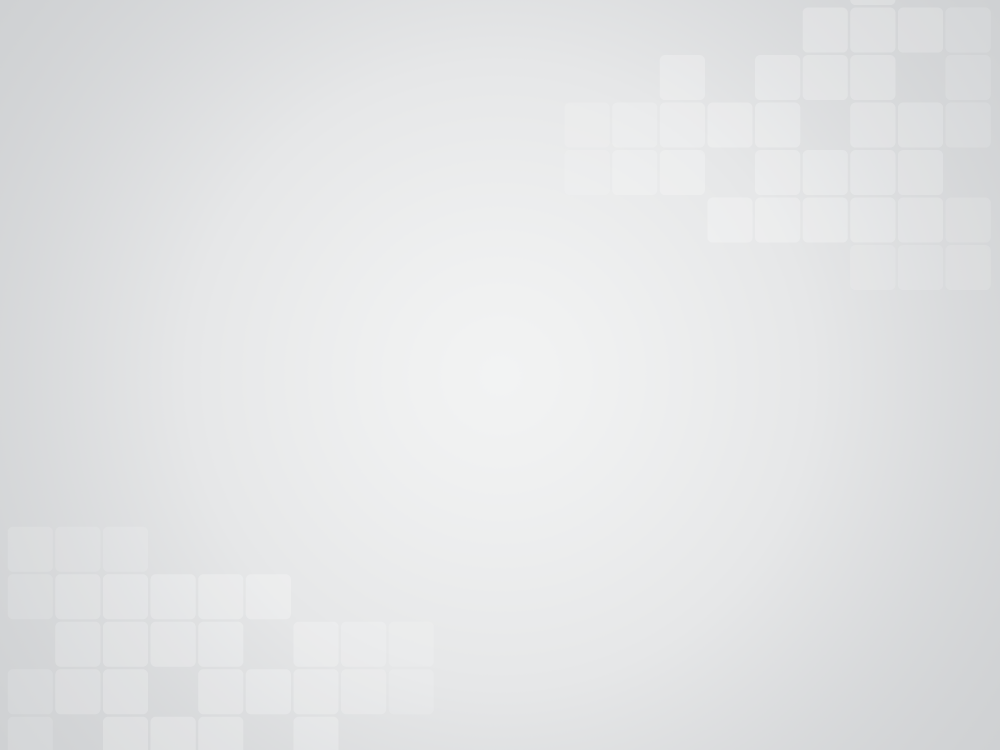 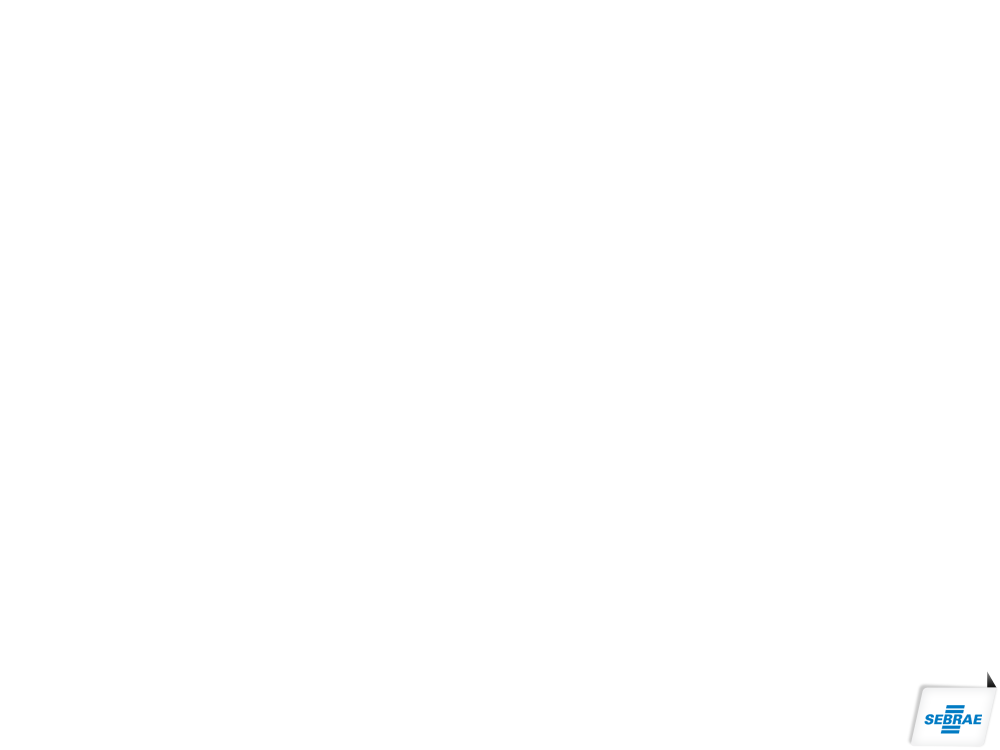 Coisas que podem acontecer quando se olha muito para as estrelas...
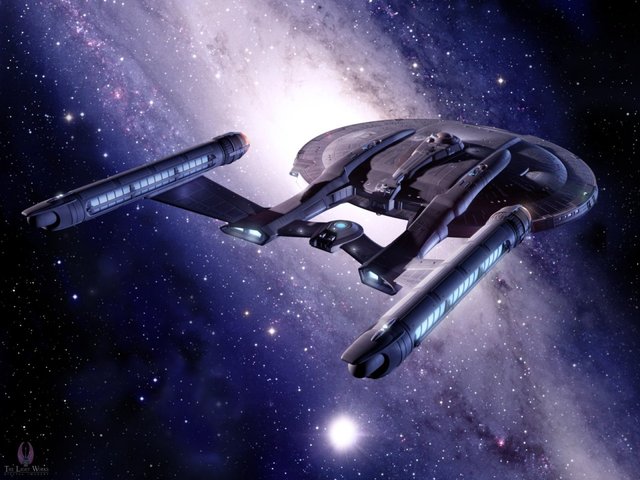 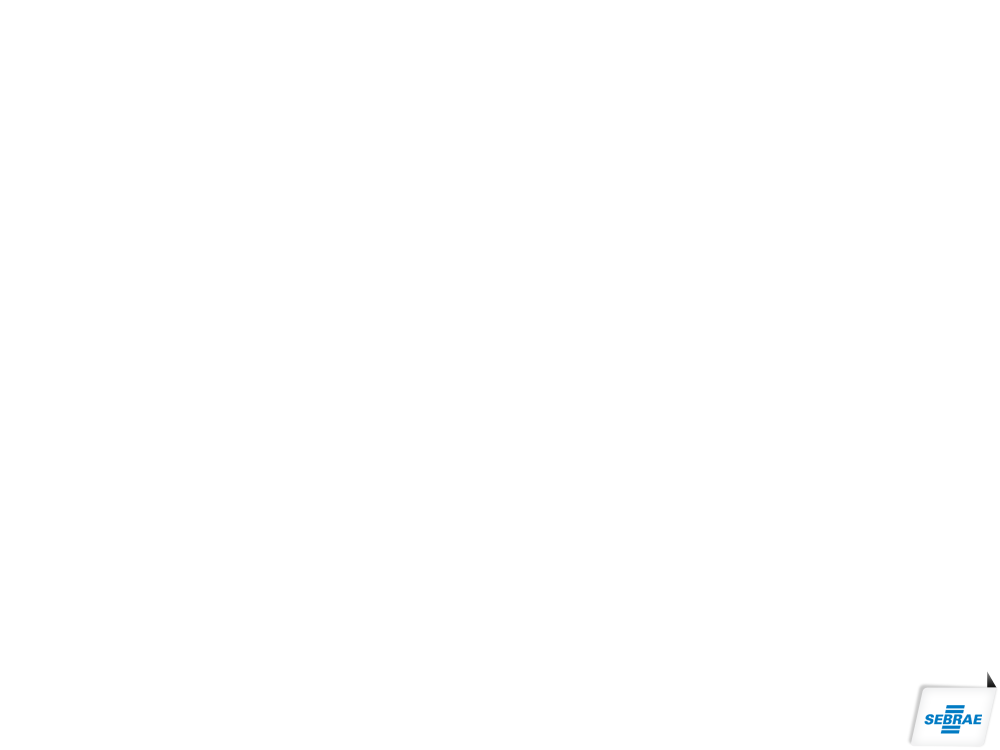 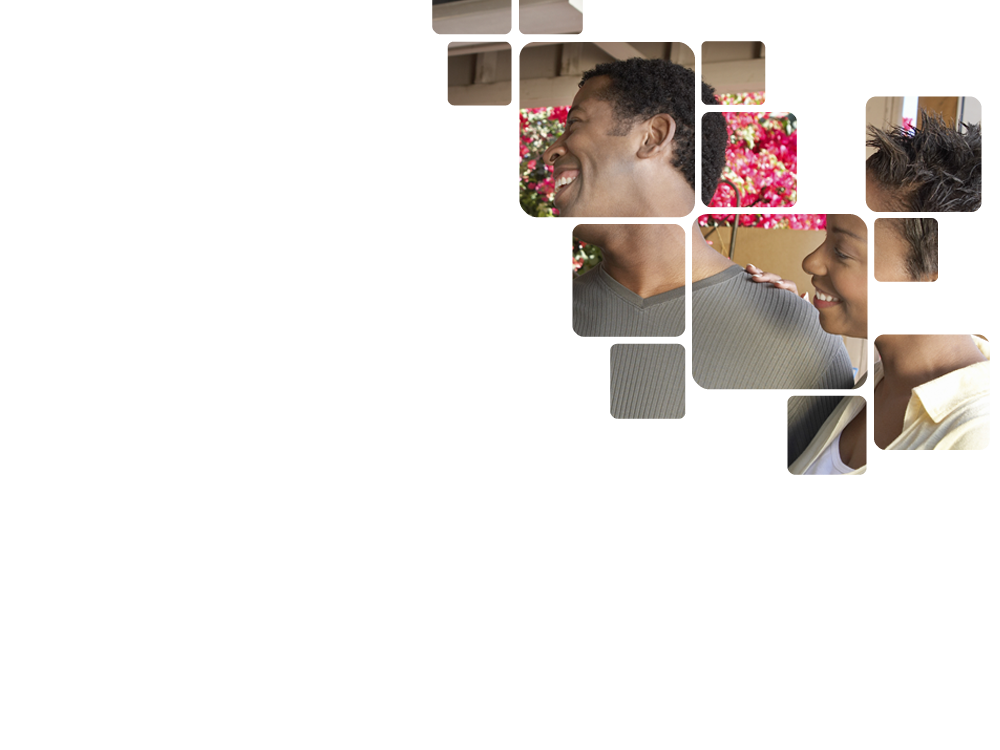 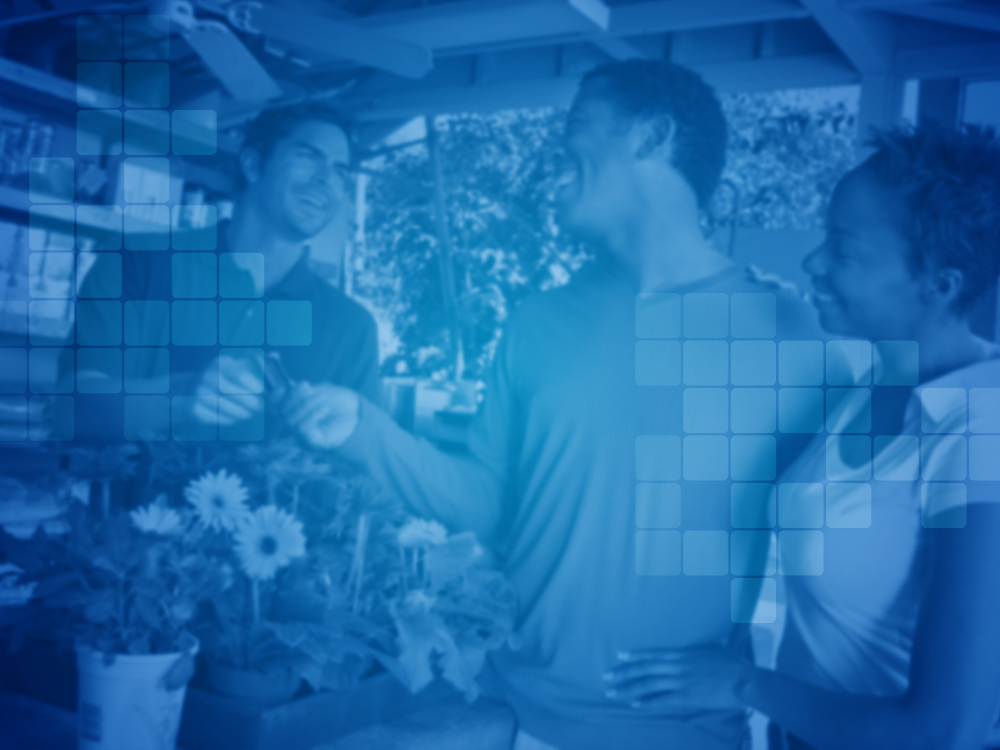 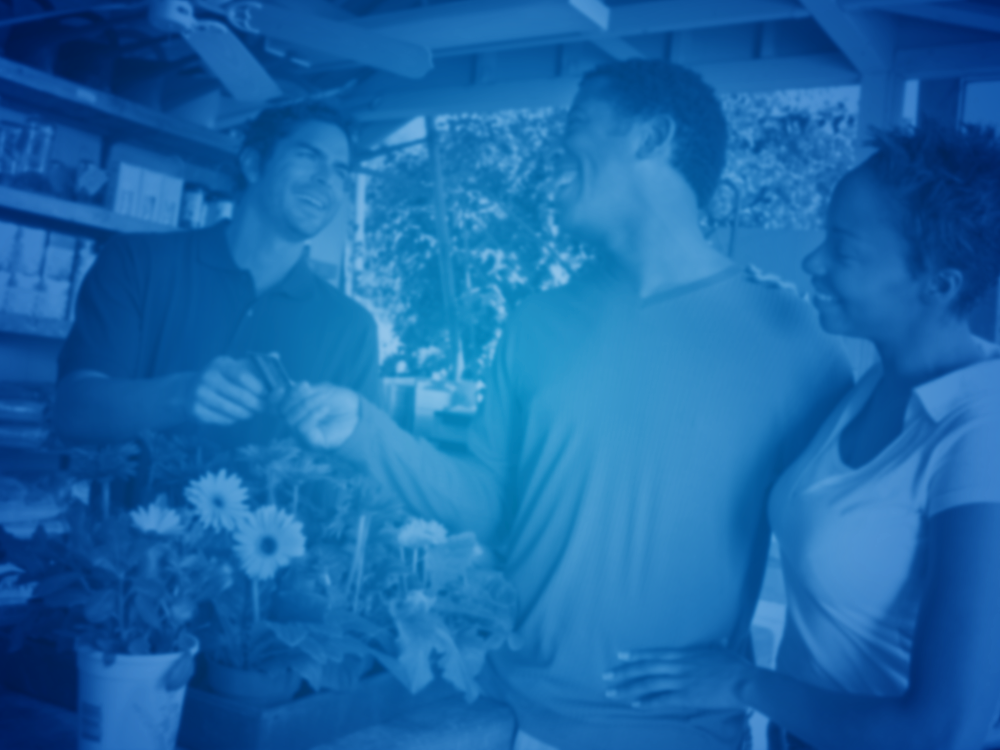 Ouse,
vá além,
SONHAR, É SÓ O COMEÇO
foque mais no conteúdo do que na forma,
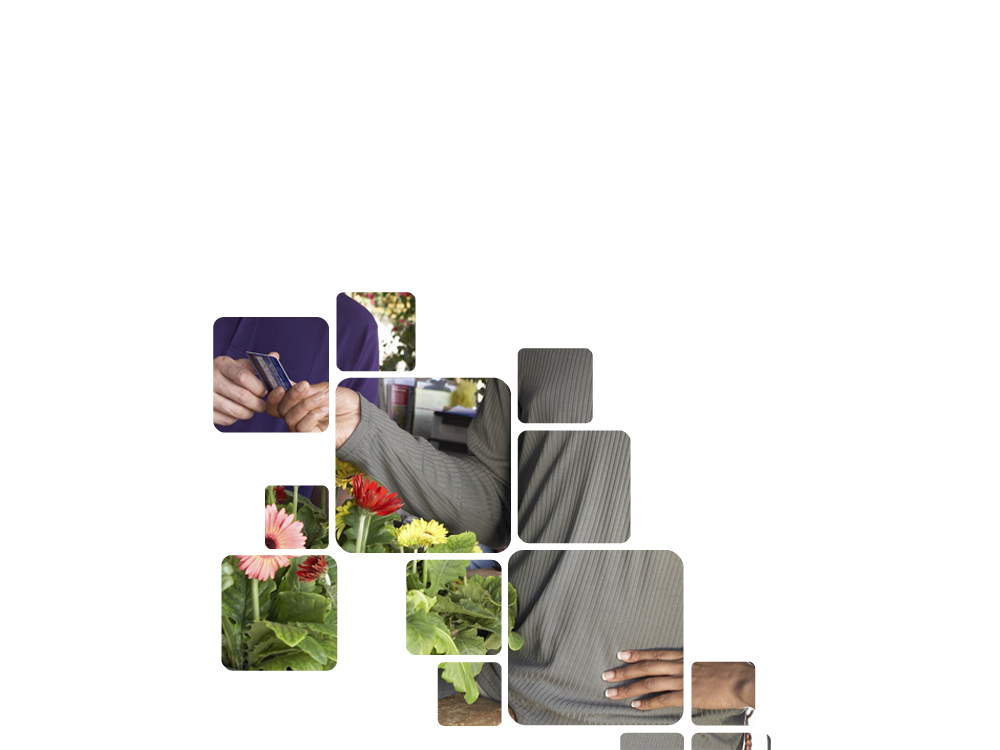 não sacrifique o possível em nome do ideal,
mantenha sua cabeça no céu e os seus pés na terra...
Empreenda a partir de sua mente!
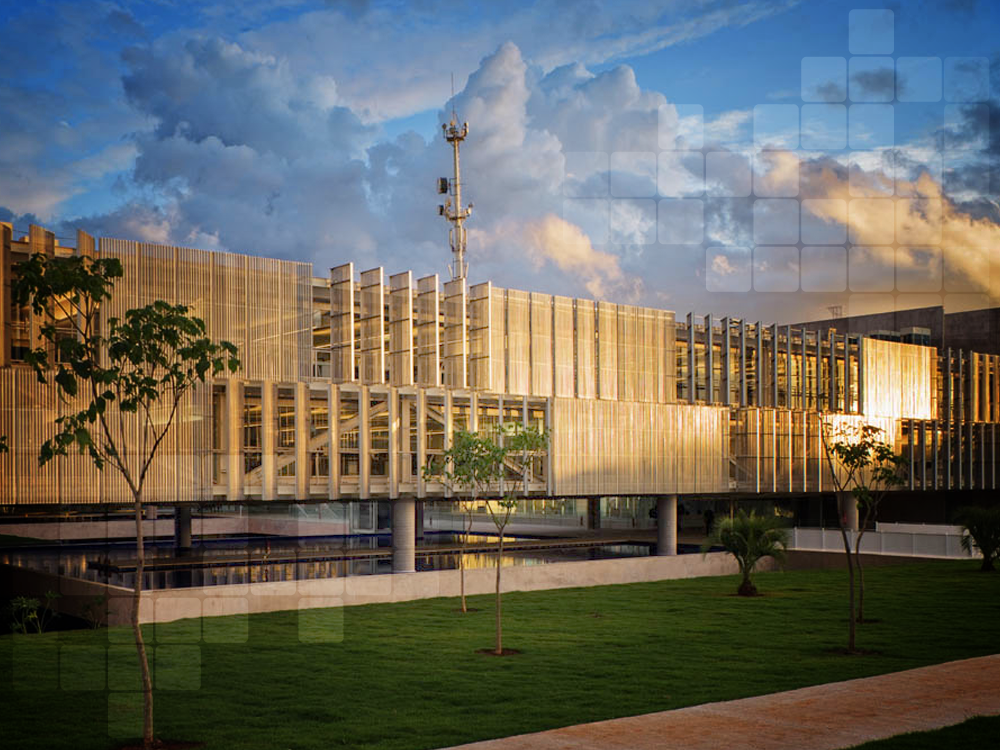 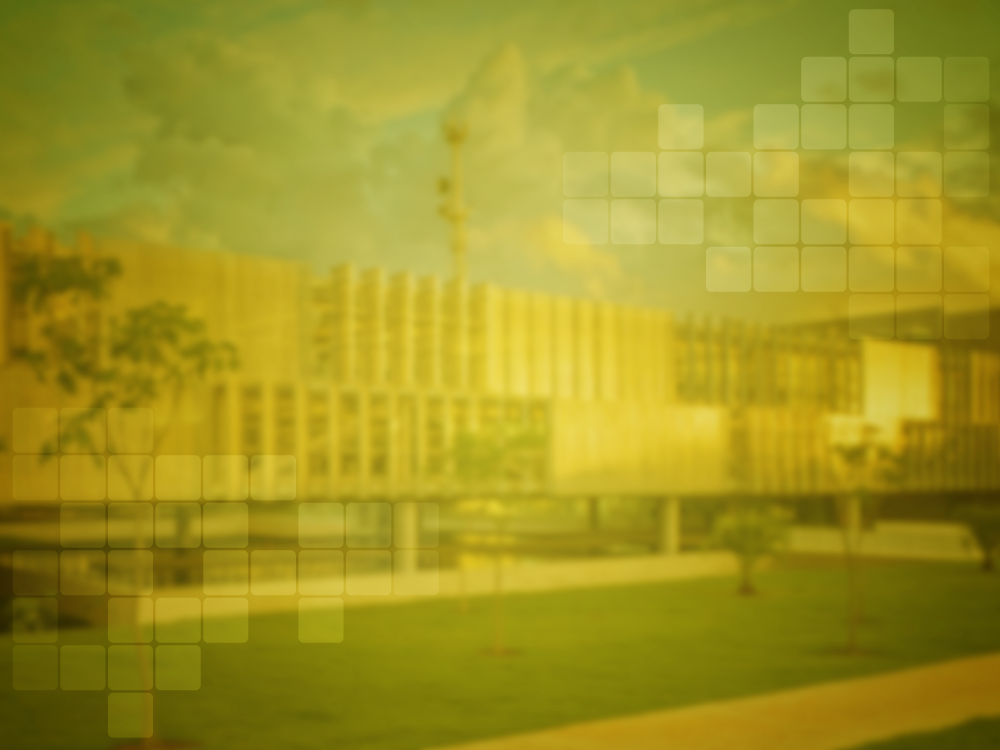 “Empreendedorismo é uma forma de pensar em agir, guiada por visão holística e liderança, focada em agregar valor.” – por Babson College, no livro Arquiteto de Elite.
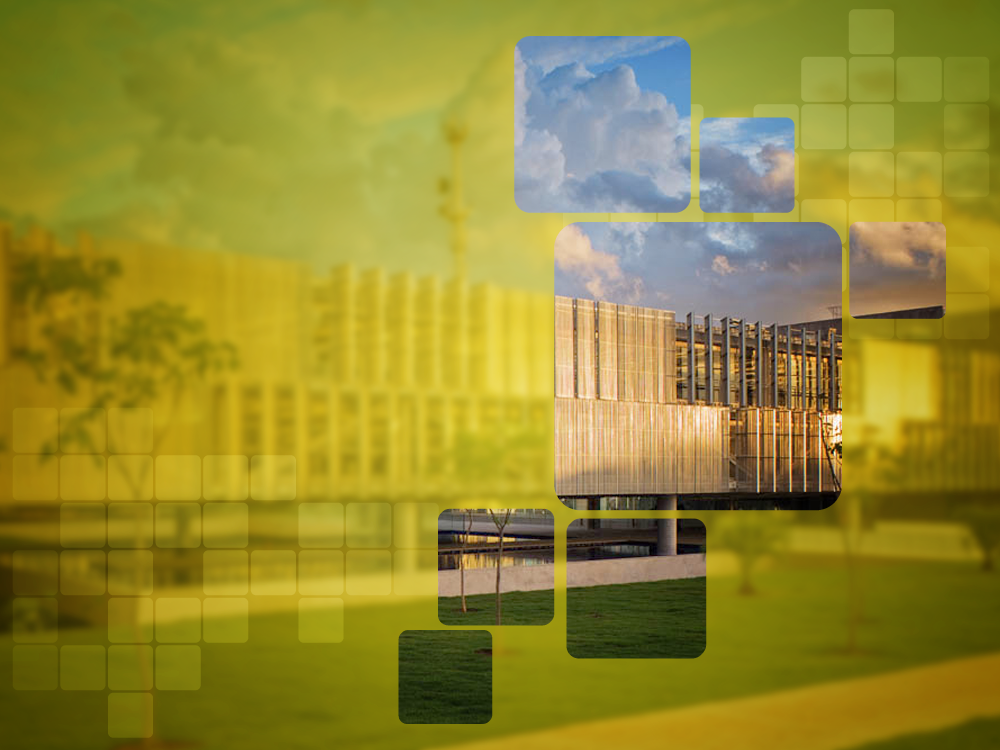 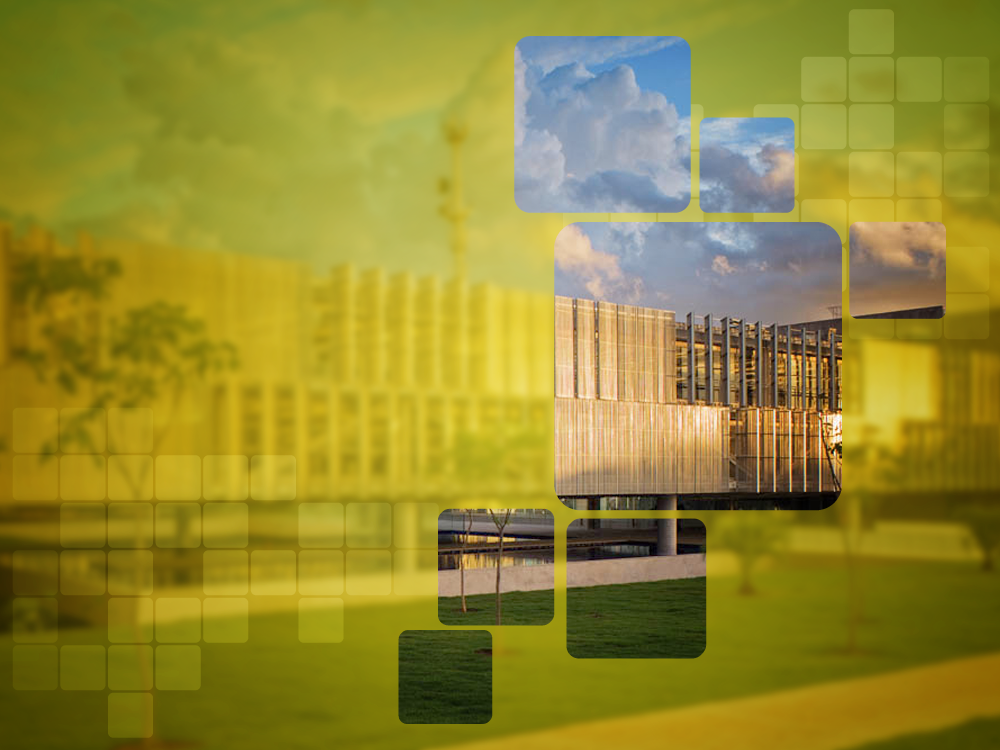 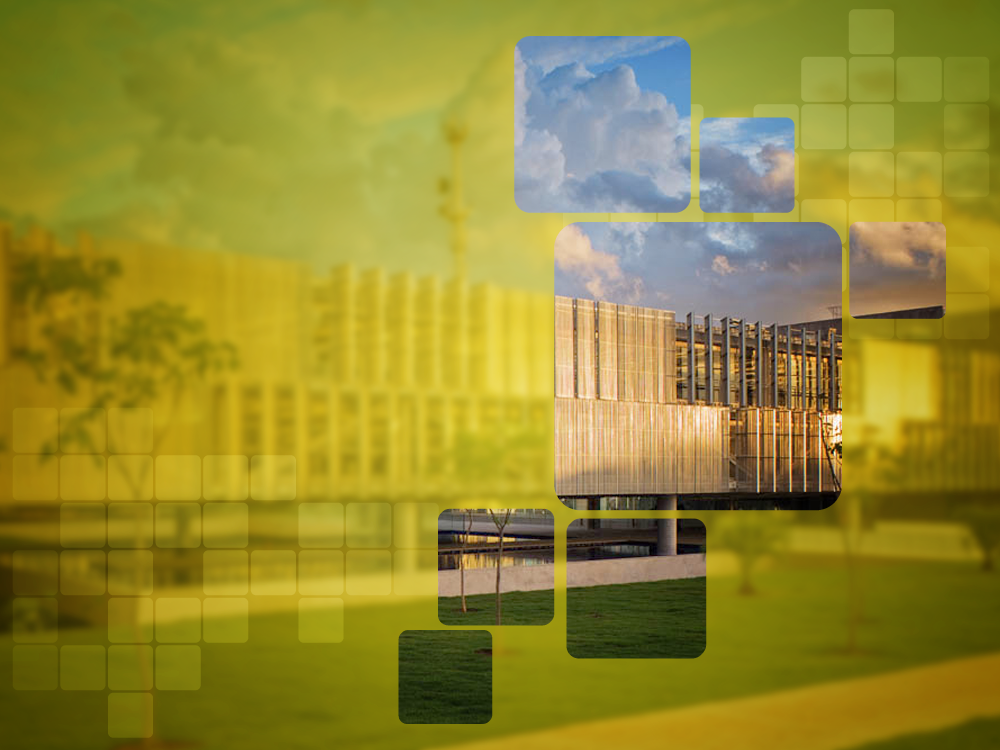 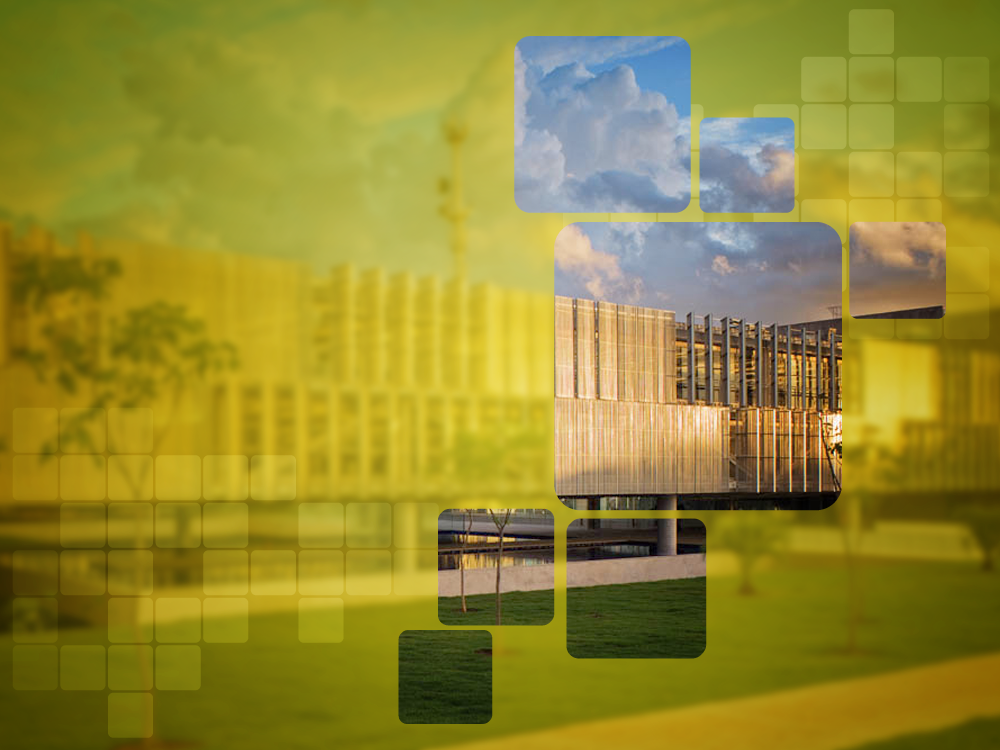 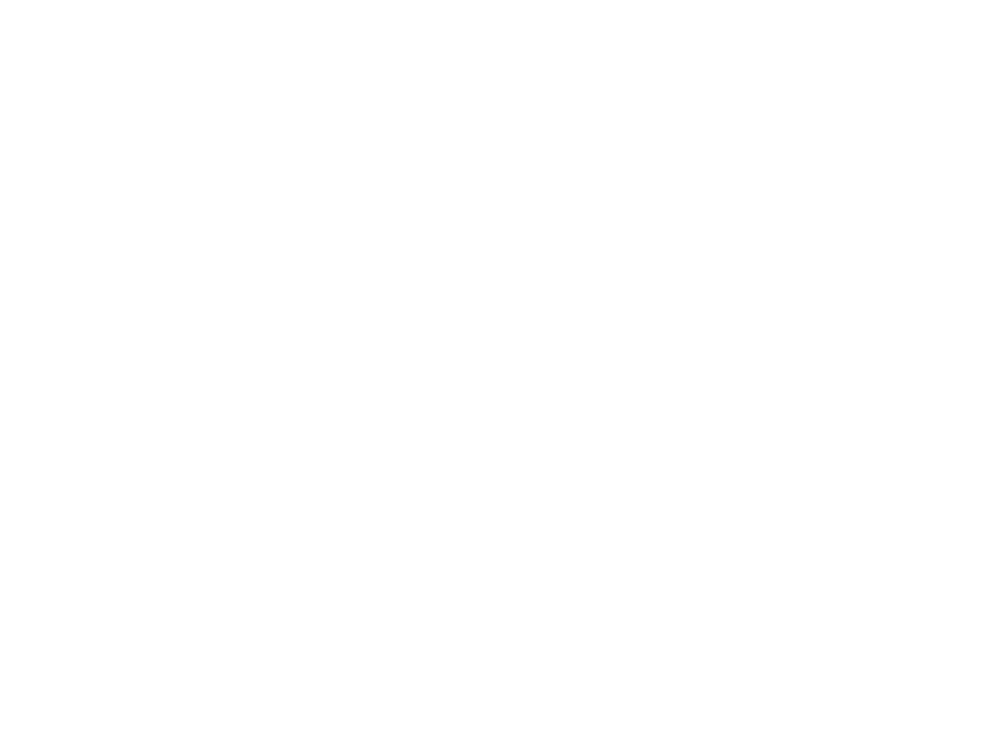 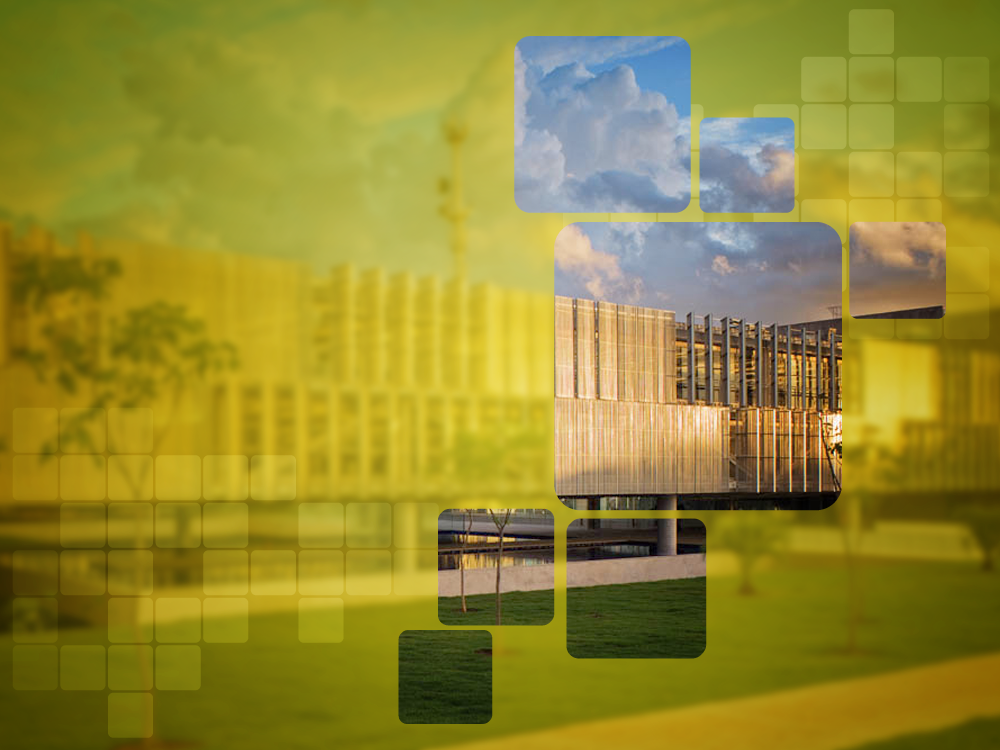 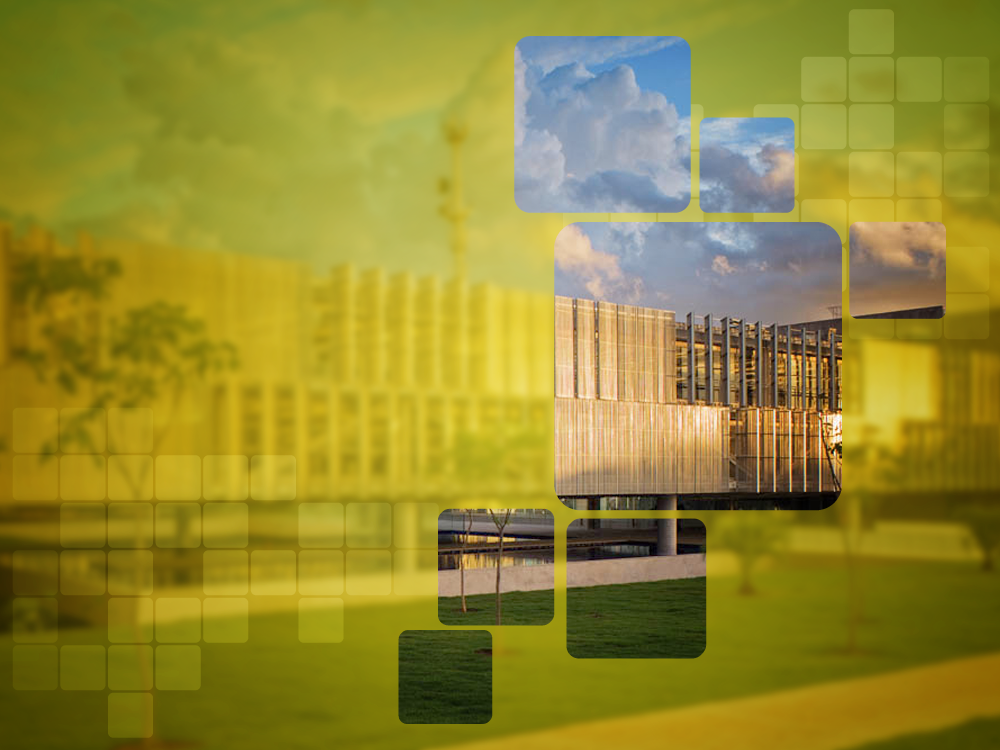 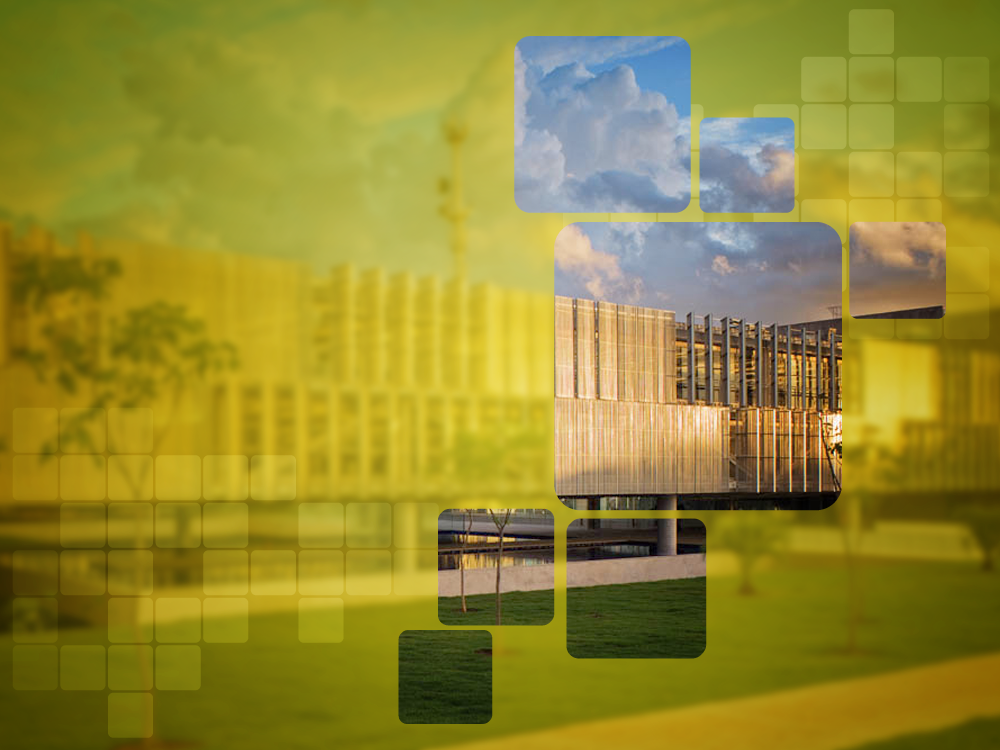 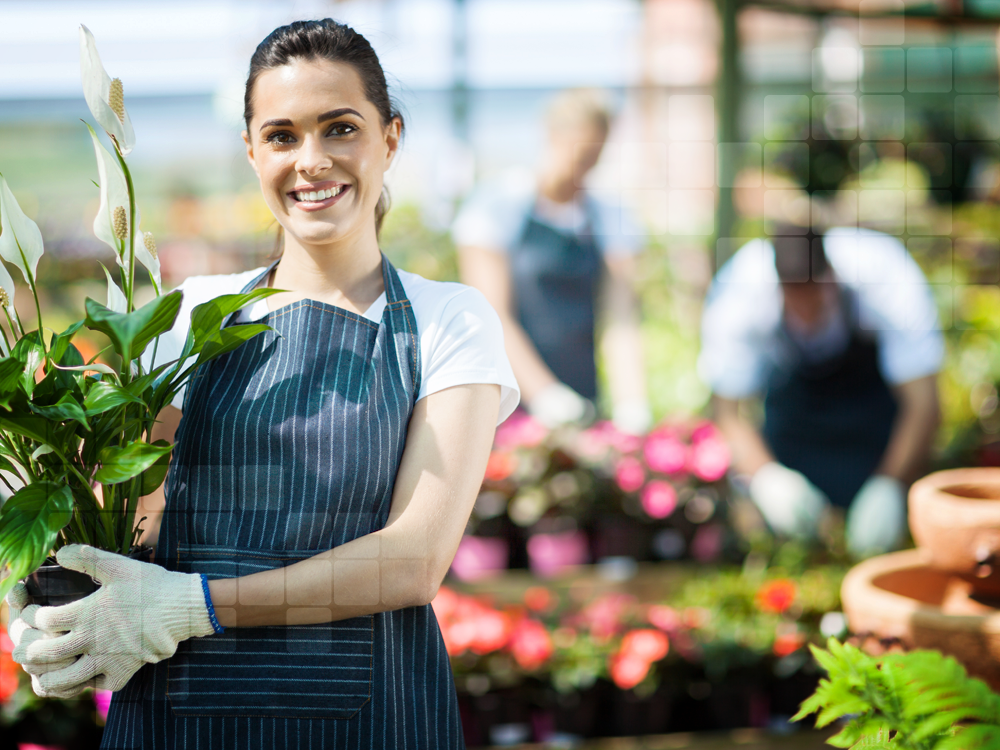 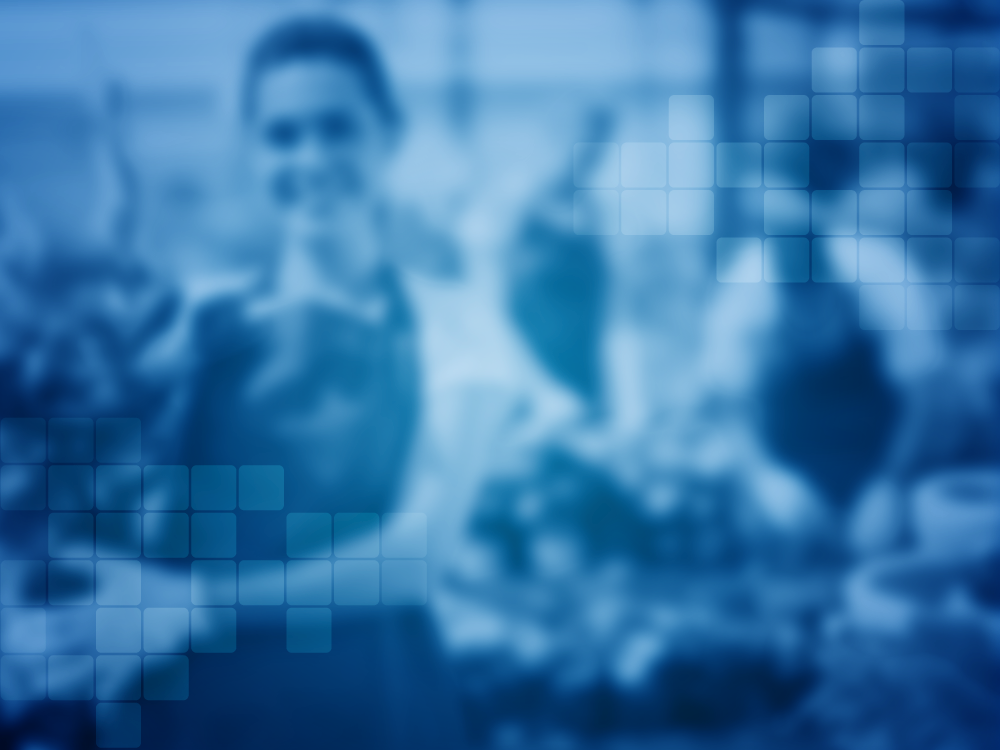 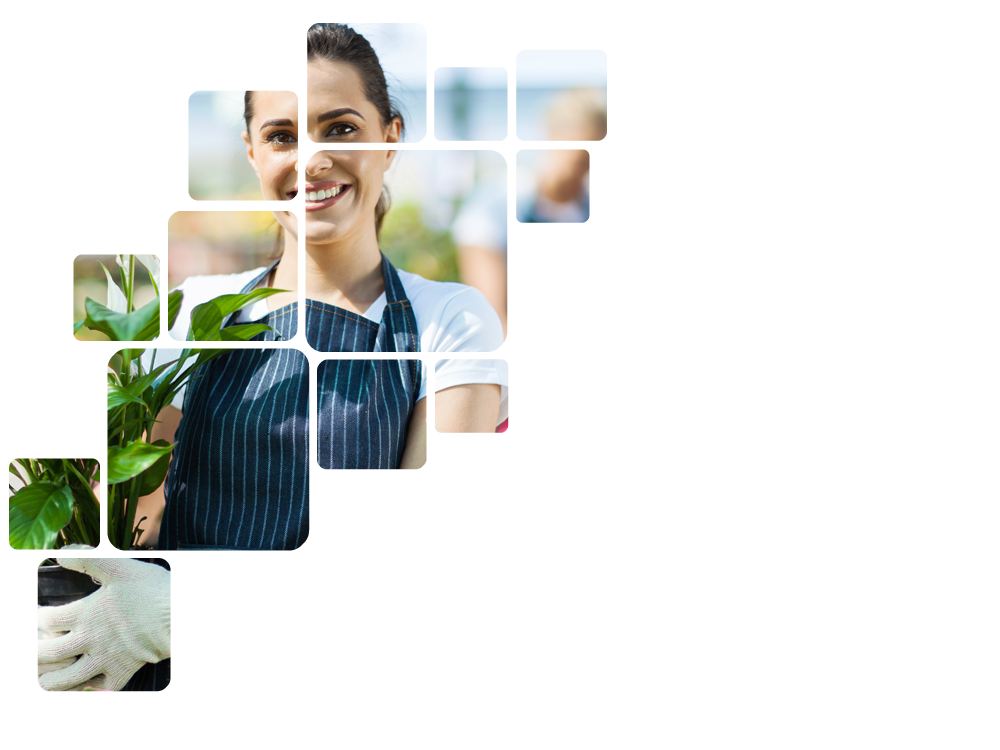 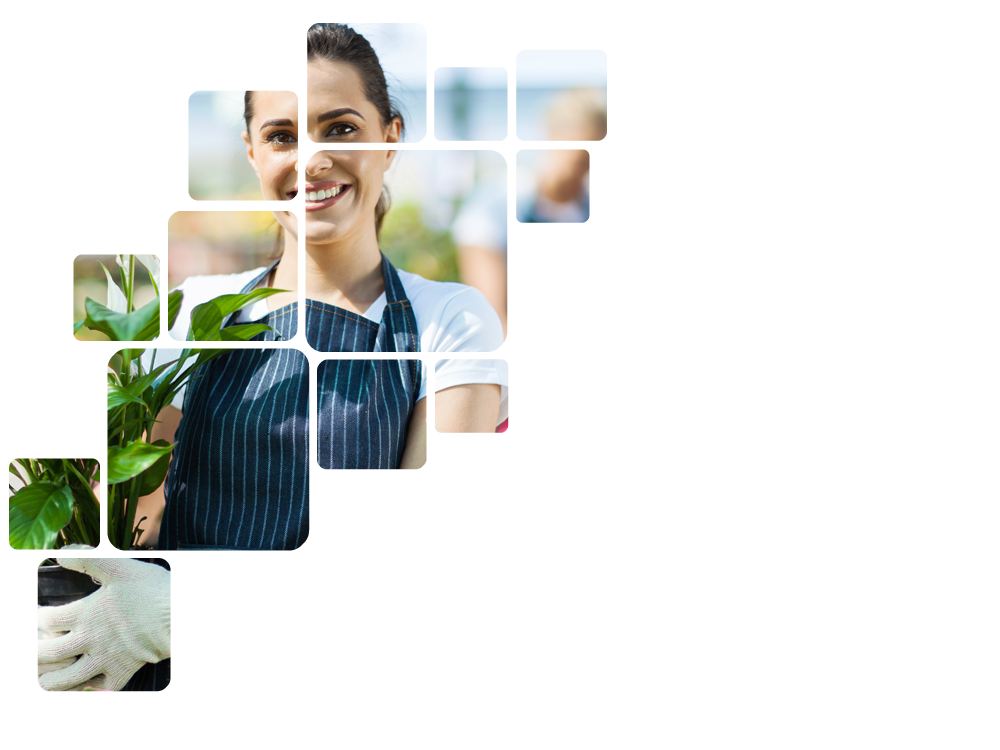 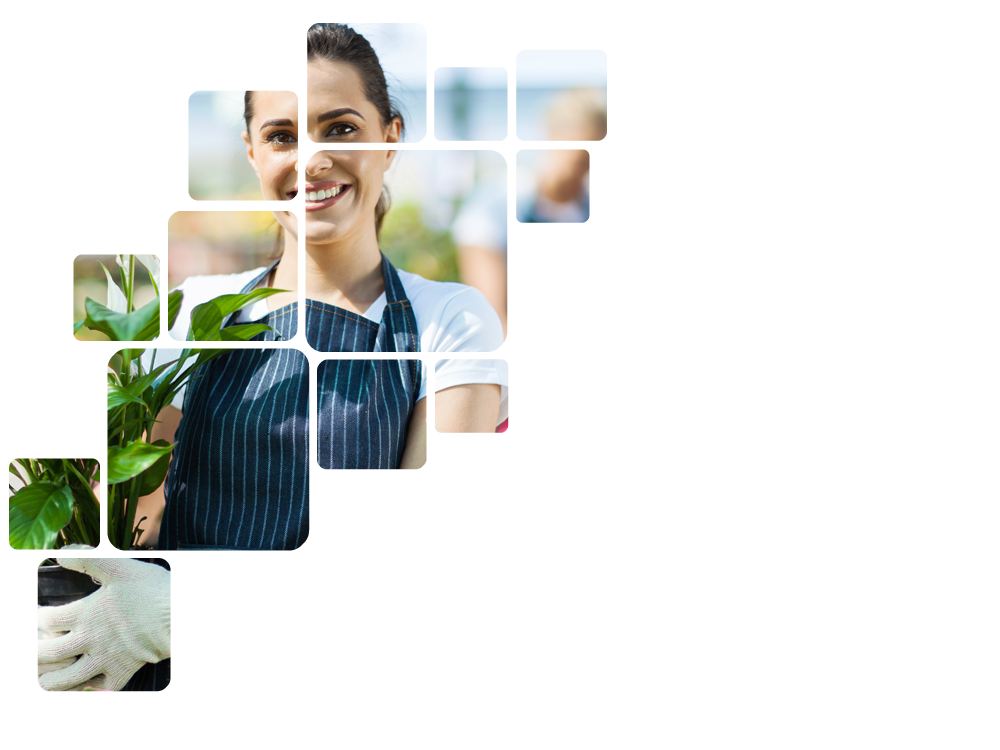 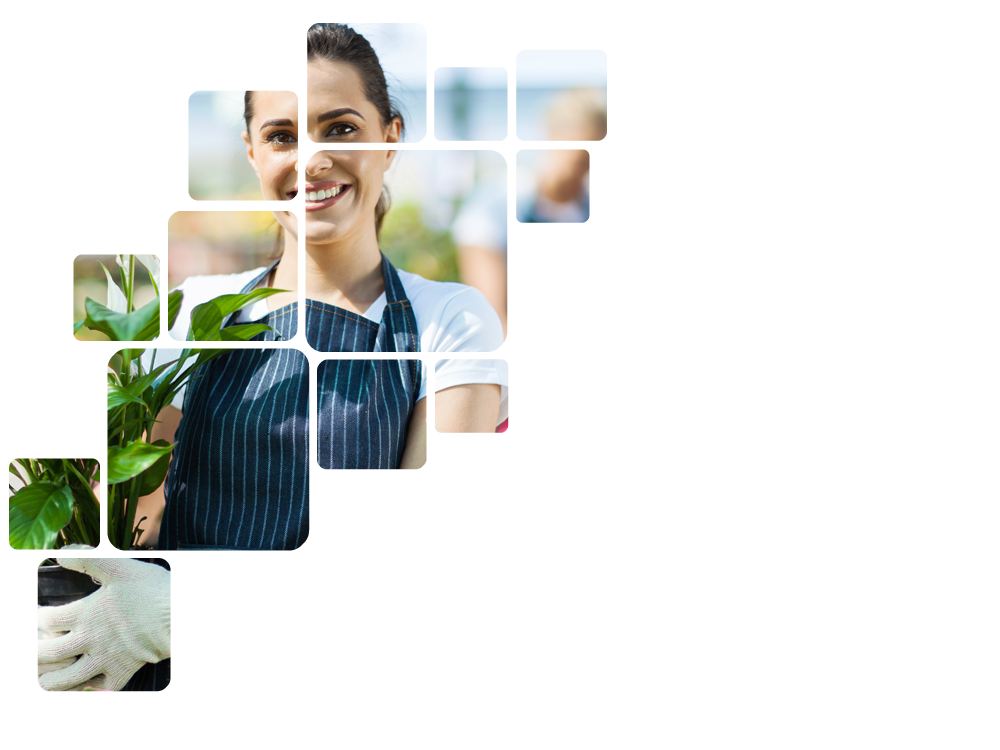 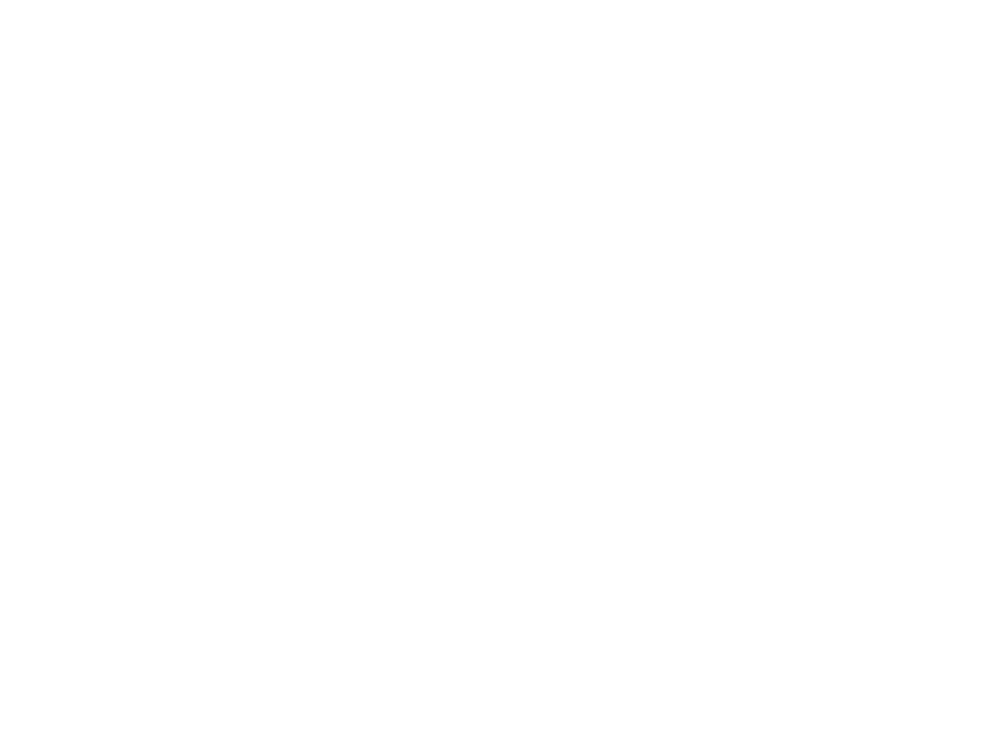 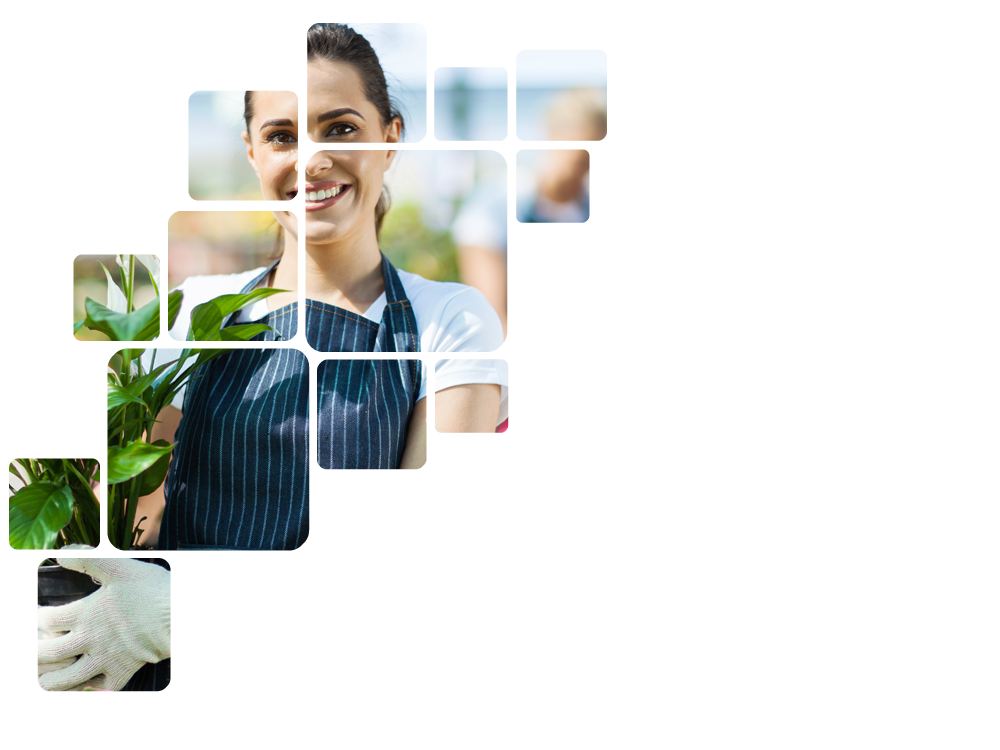 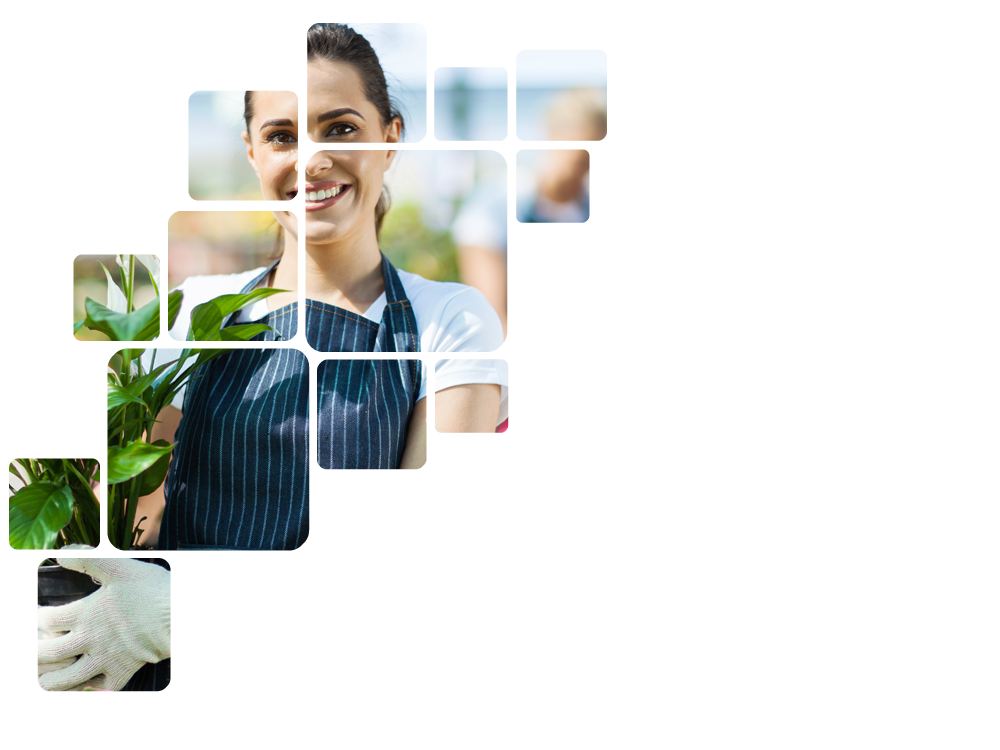 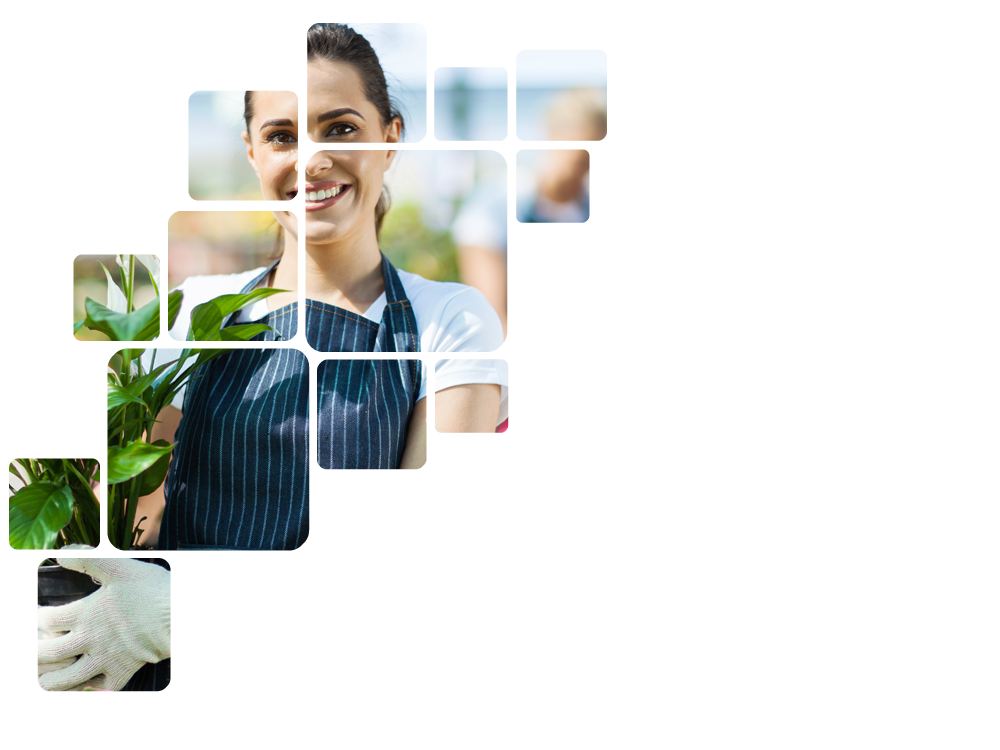 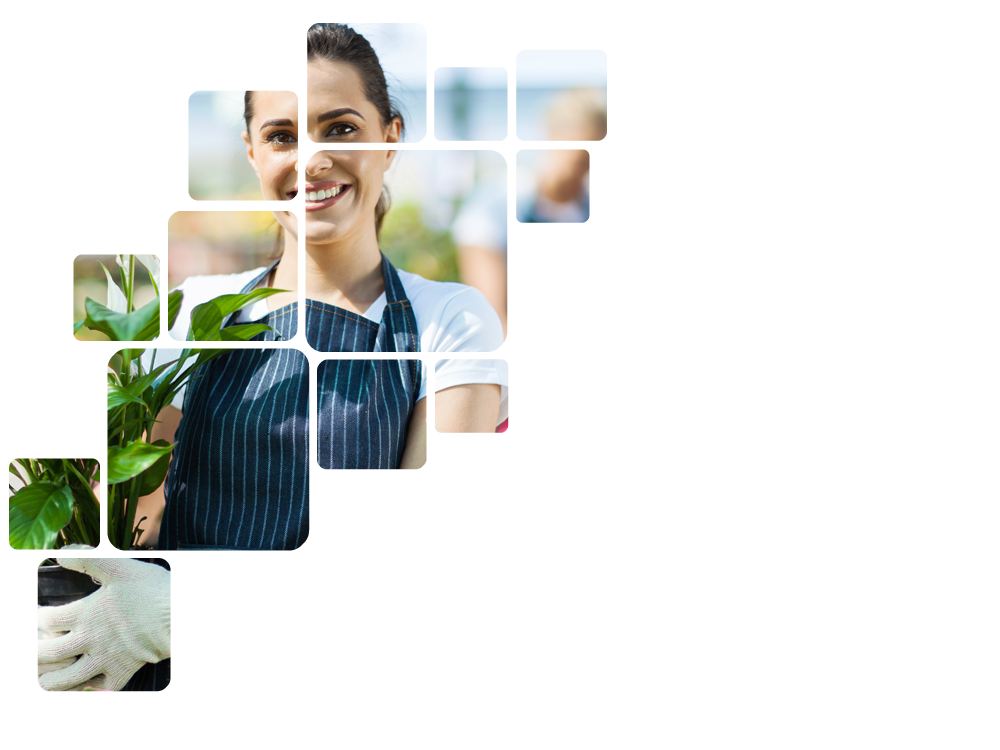 ESPECIALISTAS EM
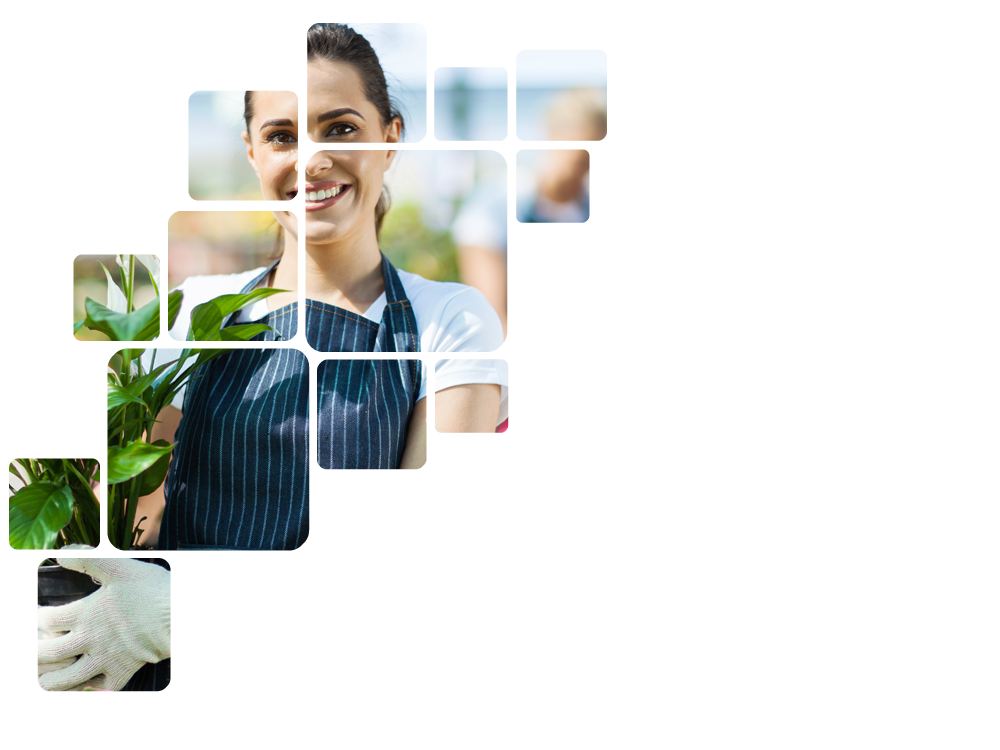 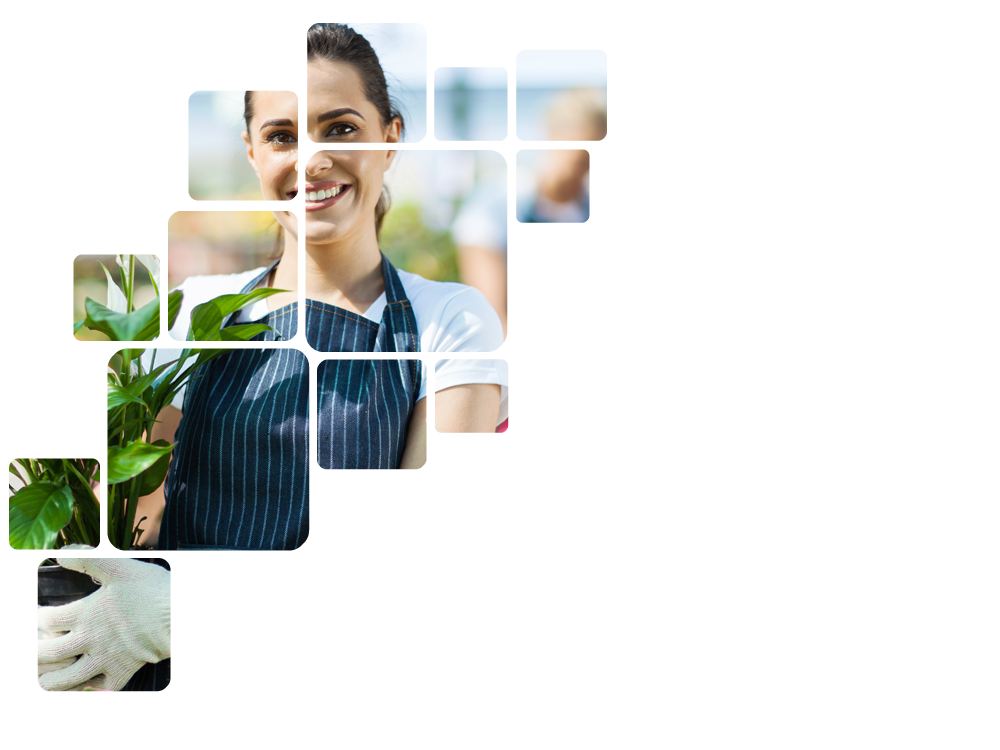 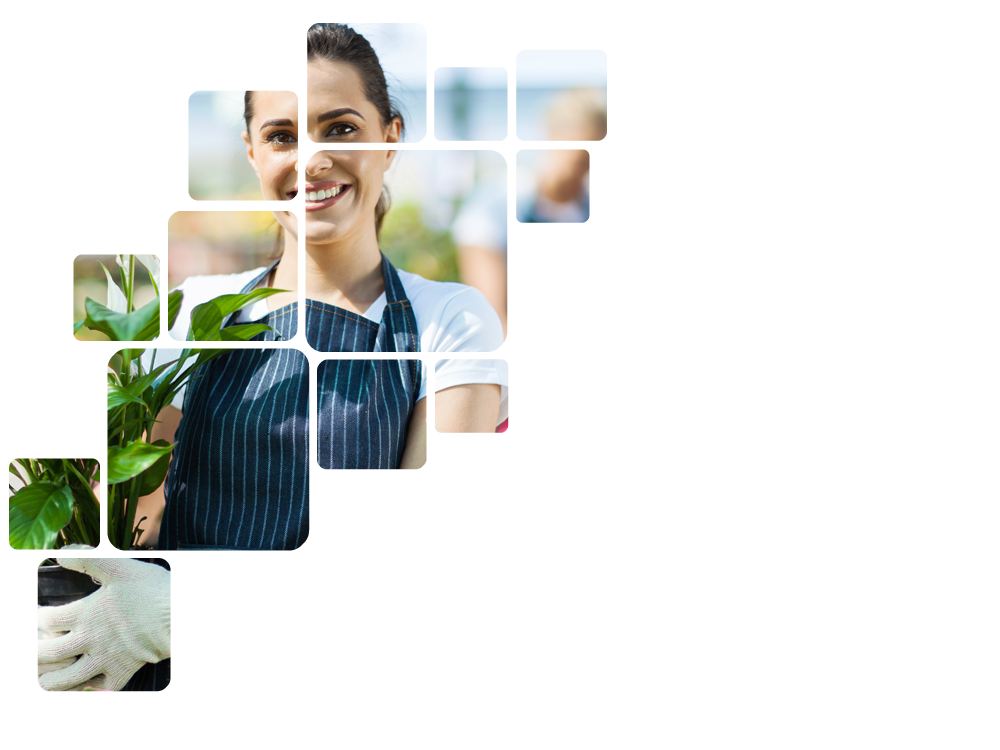 PEQUENOS NEGÓCIOS
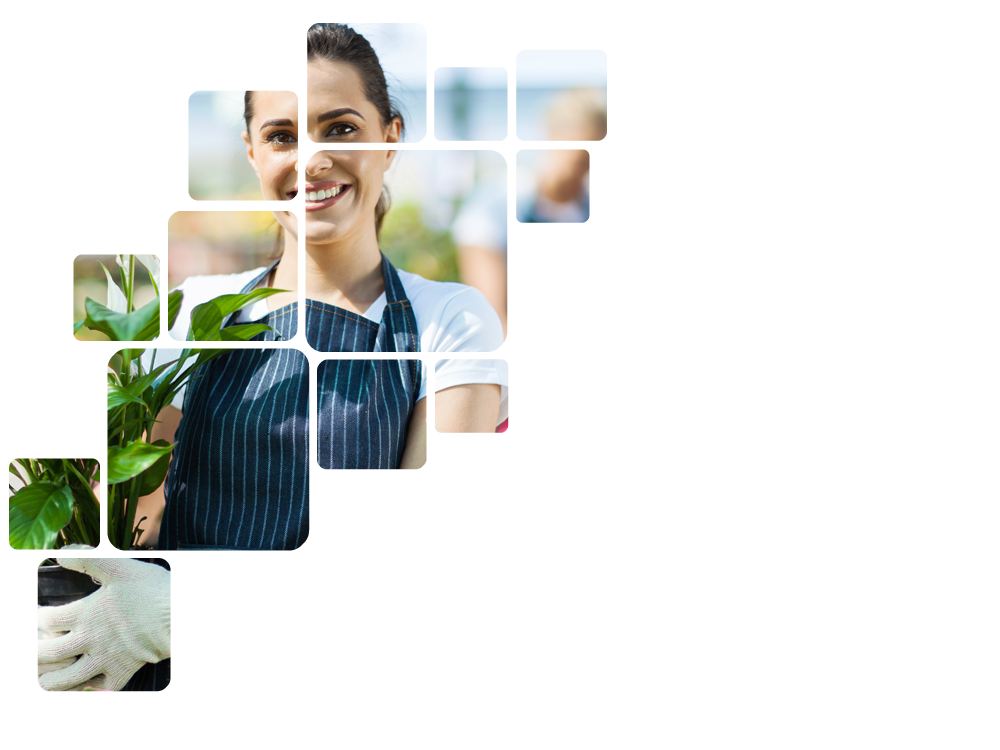 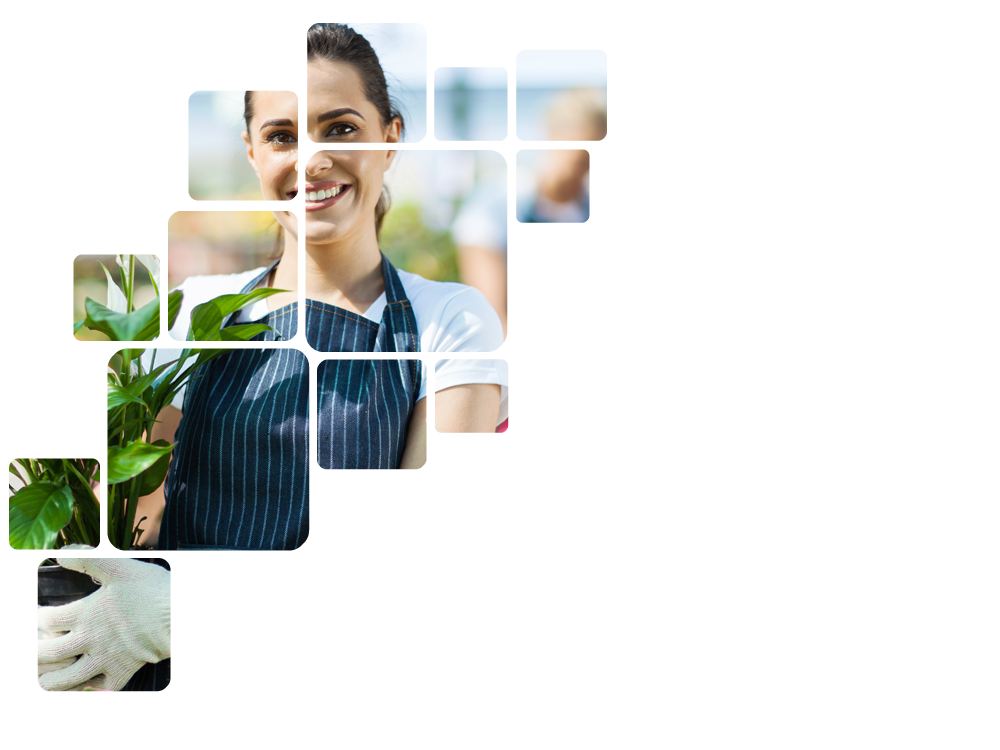 OBRIGADO!
Marcus Tadeu Bastos Alves
marcus@pa.sebrae.com.br
(91)3181-9045